ናይ ኤርትራ ኦርቶዶክስ ተዋሕዶ ቤተ ክርስቲያንNay Eritrea Orthodox Tewahdo Biet kristīyanEritrean Orthodox Tewahdo Church
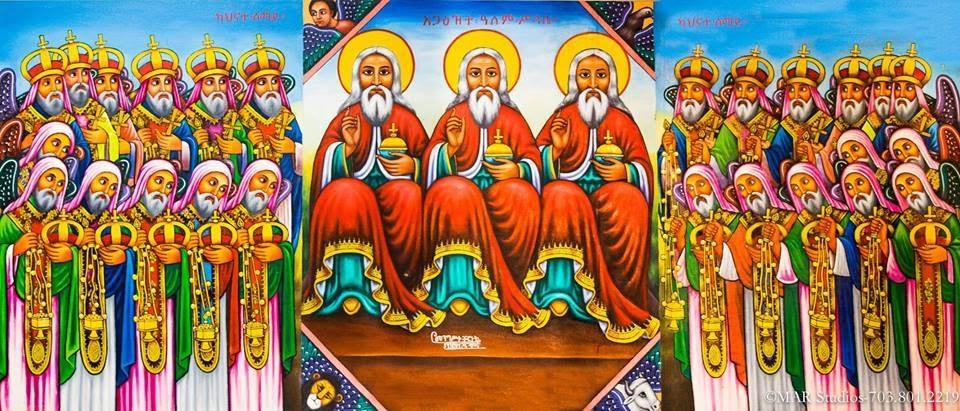 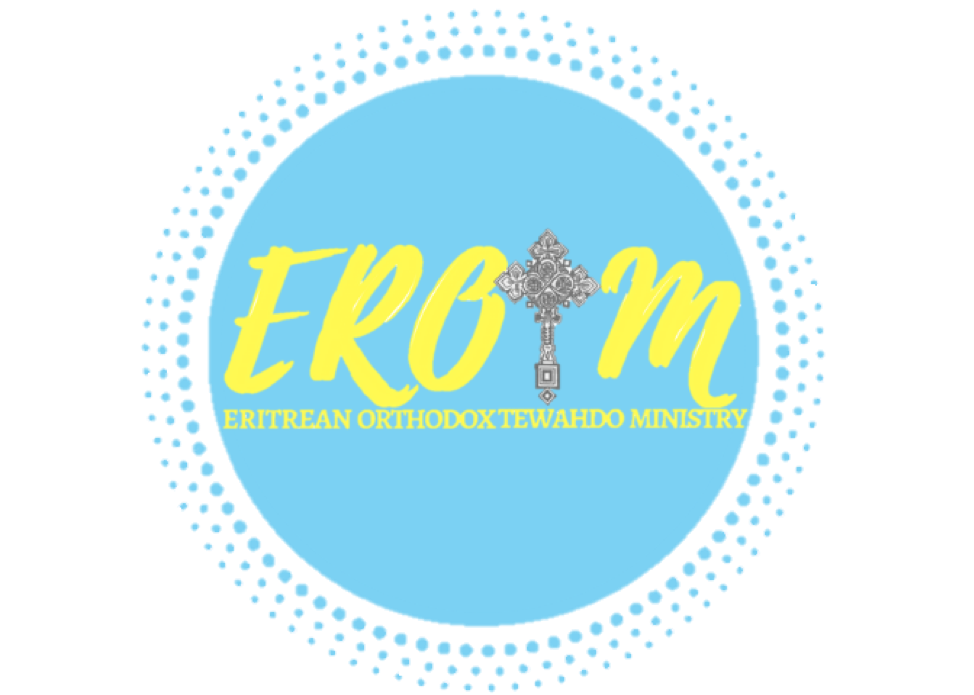 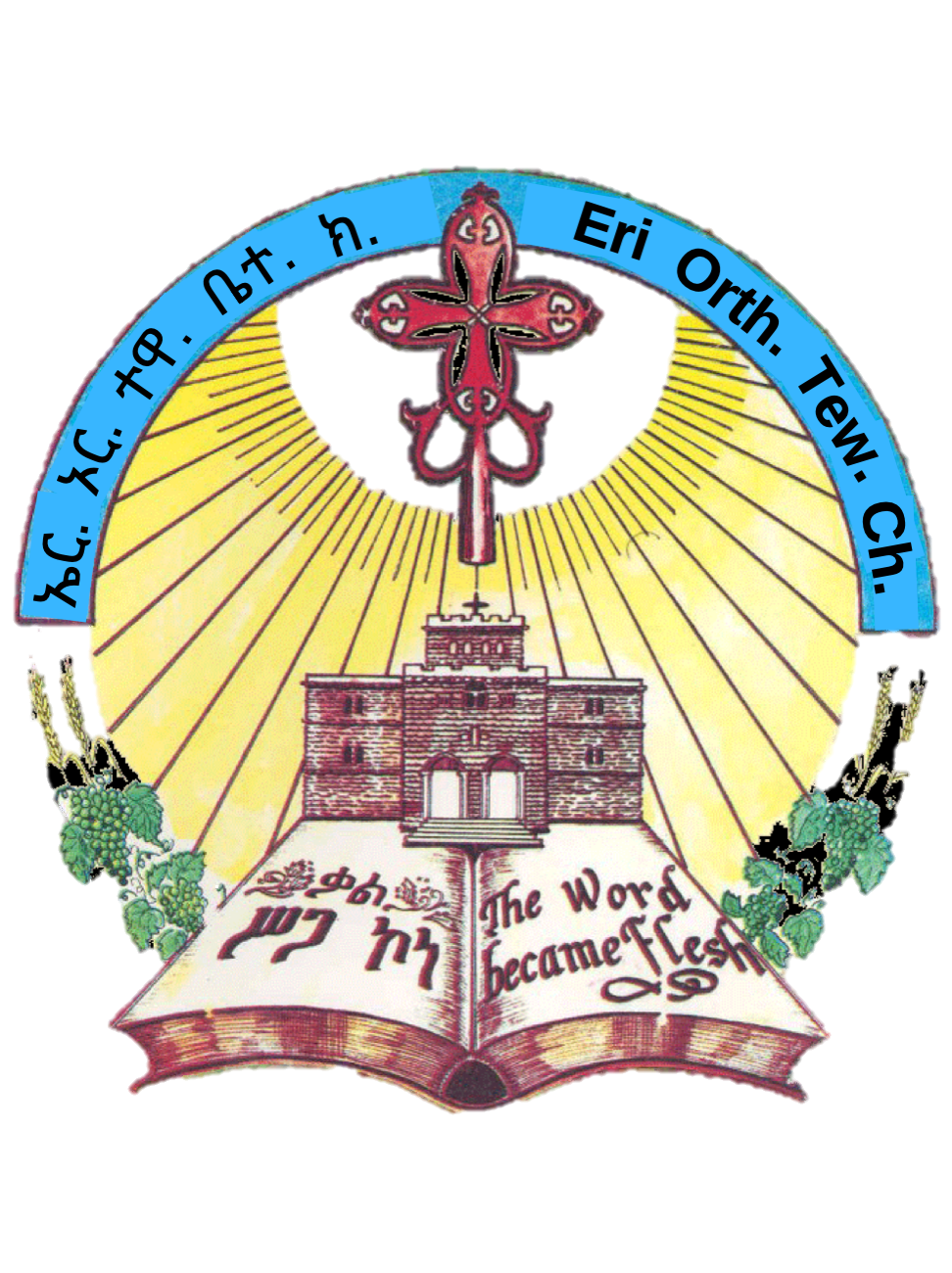 ሥርዓተ ቅዳሴ
SerAte Qidasie	
The Rite of the Divine Liturgy
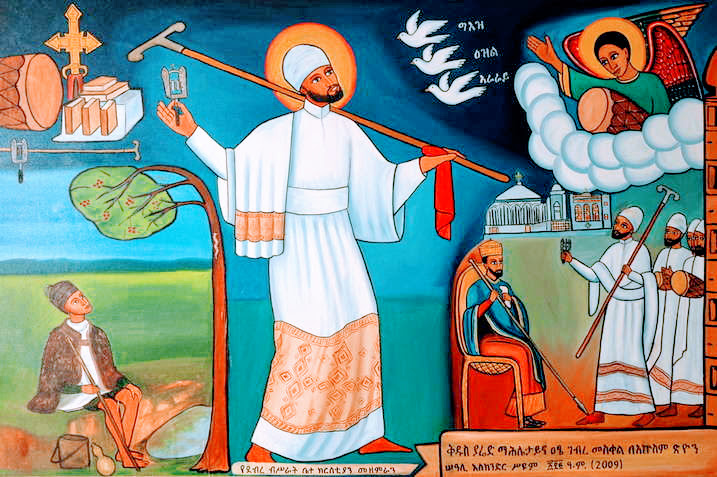 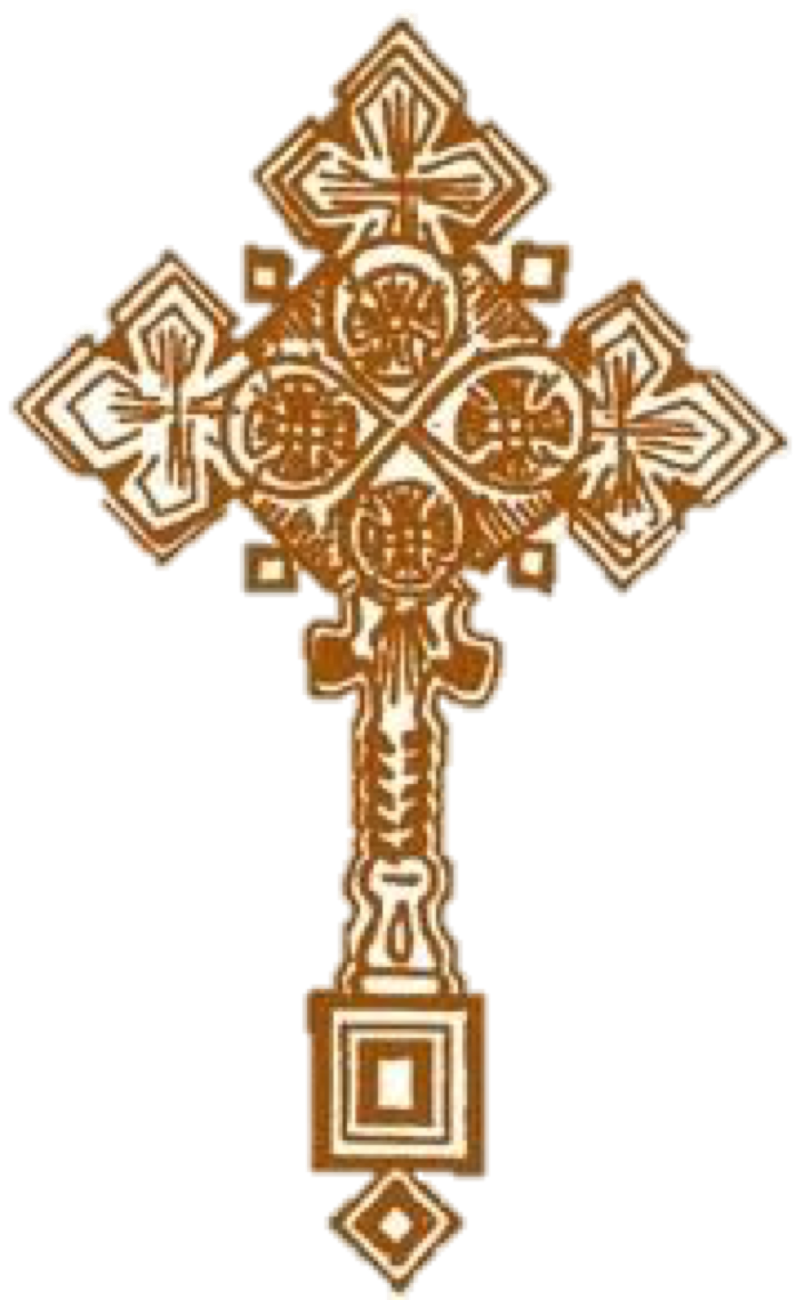 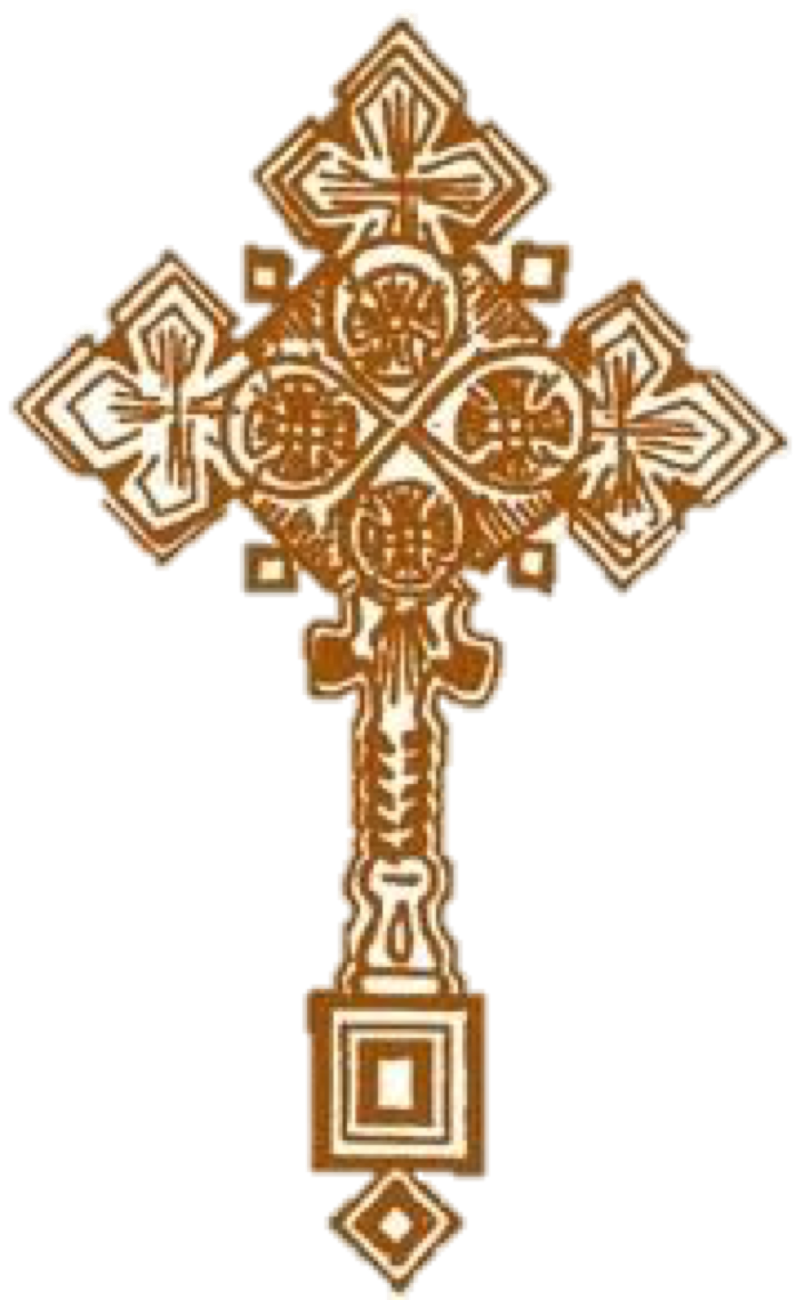 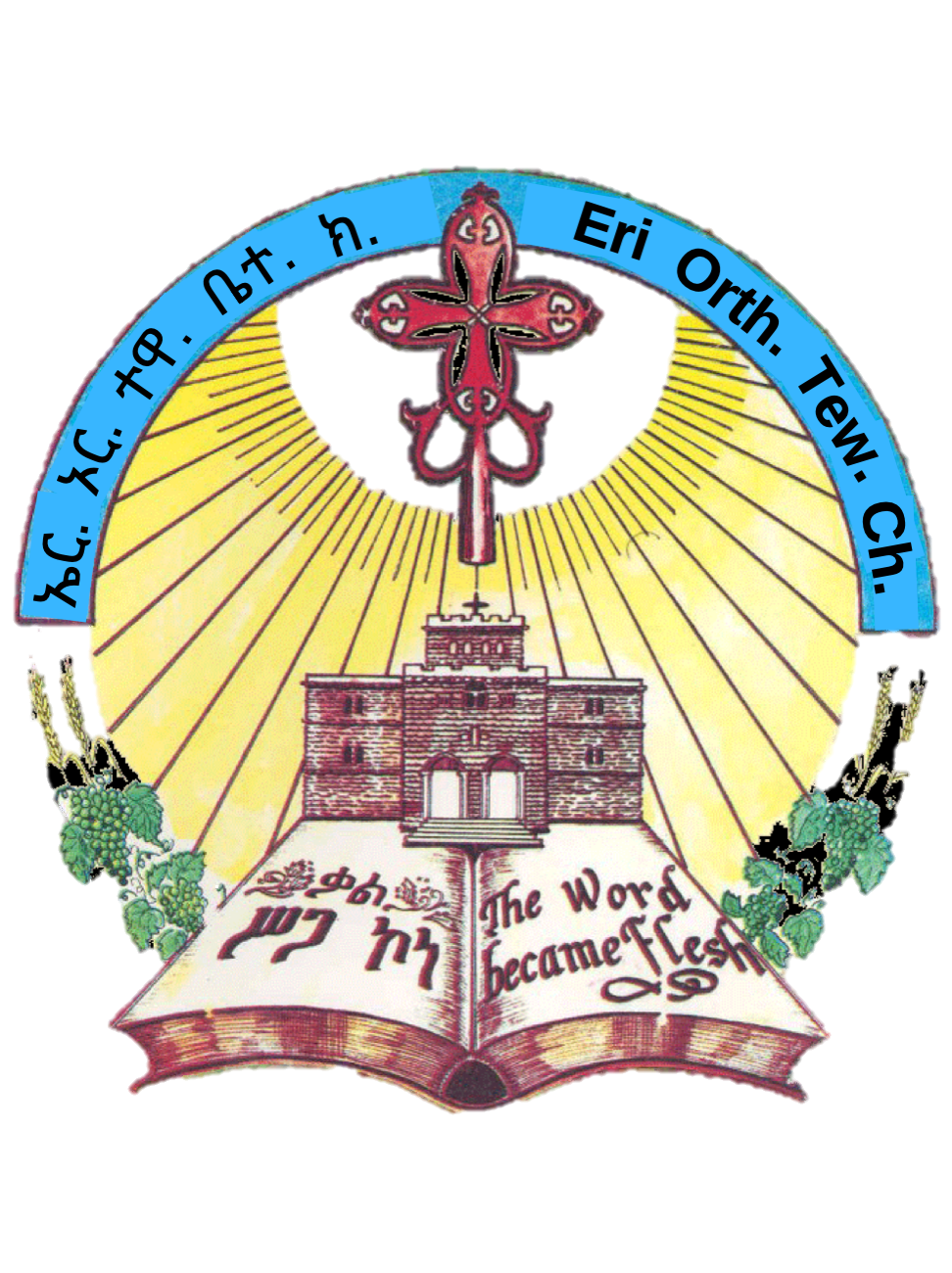 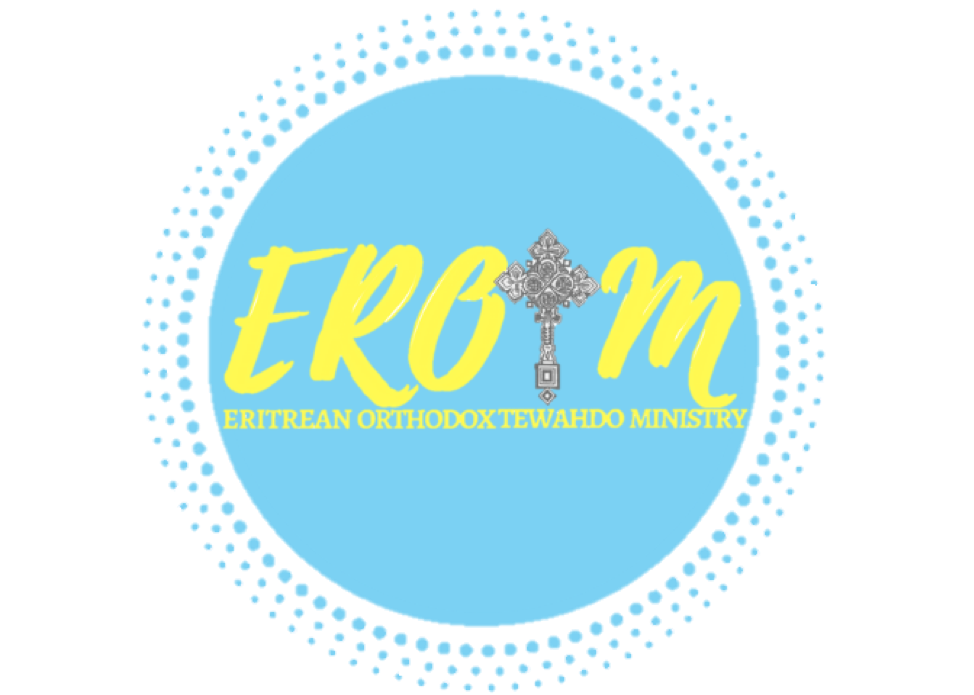 ቅዳሴ ጎርጎርዮስ ካልእ
Qidasie Gorgoriyos KalE	
Anaphora of St. Gregory II
ናይቲ በዓል (ዕለት) ዝምልከት ቅዳሴ ገንጺሉ አኰቴተ ቁርባን ይበል። 
Nayti beAl (Elet) zmilket qidasie gentsilu akotiet qurban yibl።
The thanks for the Anaphora for this holiday (date) is read.
አኰቴተ ቁርባን ዘቅዱስ ጎርጎርዮስ። ጸሎቱ ወበረከቱ የሀሉ ምስለ ኵልነ ሕዝበ ክርስቲያን ለዓለመ ዓለም አሜን። 
ቅዱስ ጎርጎርዩስ ዝደረሶ ናይ ቍርባን ምስጋና። ጸሎቱን በረኸት ኣምላኹን ምስ ርእሲ ሊቃነ ጳጳሳት ኣባ____ ን ምስ ብፁዕ ሊቀ ጳጳስና ኣባ ___ ን ምስ ኵልና ሕዝብ ክርስቲያንን ይኹን። ንሃገርና ኤርትራ ኸኣ ብረድኤት ይሓልወልና ንዘለዓለም ዓለም አሜን።
Kahn: Akotiet qurban ze-qidus Gorgoryos. Tselotu we-bereketu yehalu misle kuline hizbe kristīyan le-alem alem amien.
Priest: The Anaphora of St. Gregory II, his prayers and blessing be with the Head of Patriarchs __ and with the Head Patriarch__ and with all christian people, and protect our country Eritrea for now and unto all ages of ages, Amen.
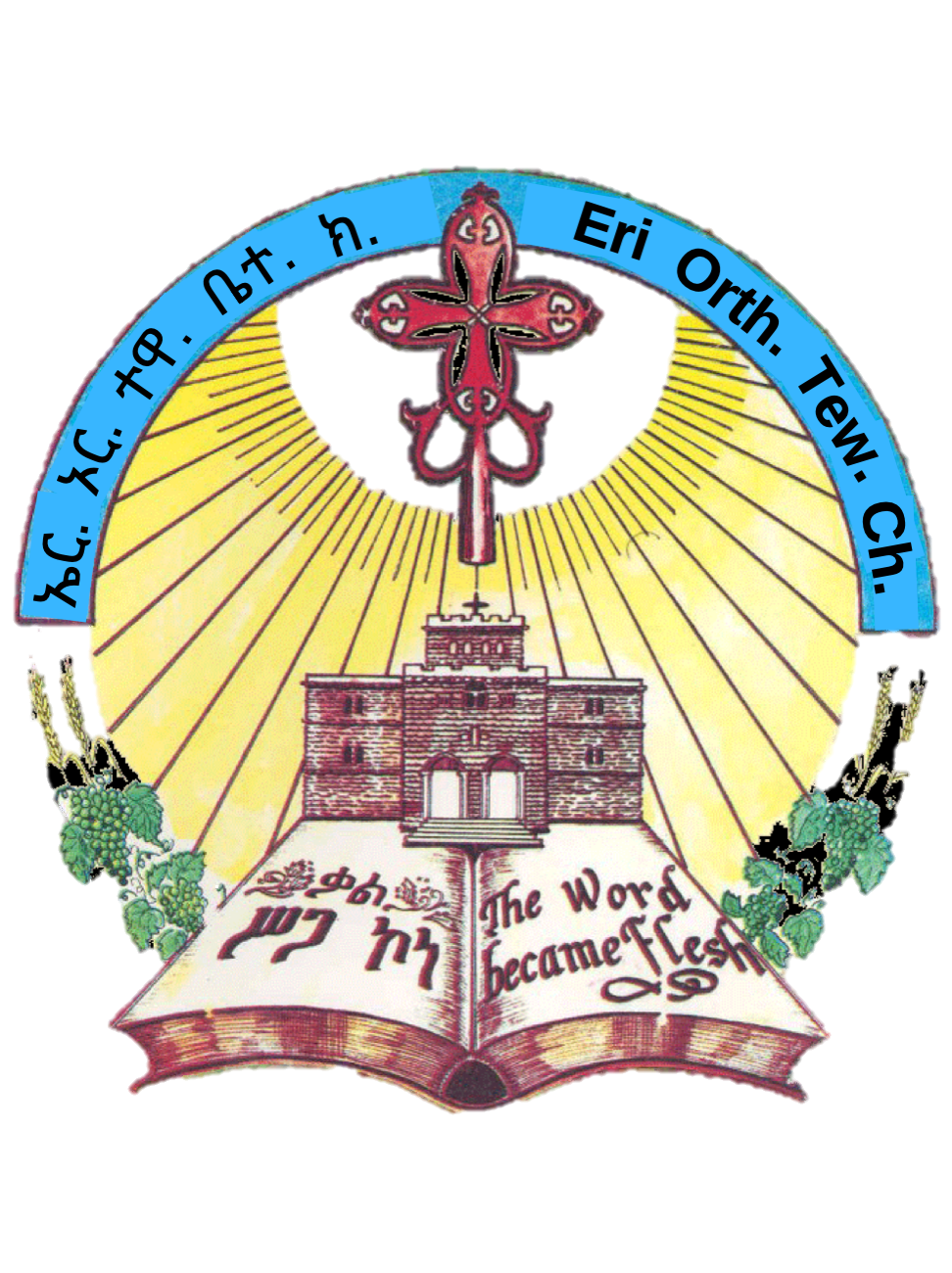 Kahn: Igzīabhier misle kulekemu 
Priest: The Lord be with you all


Hizb: Misle Menfeseke
People: And with Thy spirit.
ካህን፡ እግዚአብሔር ምስለ ኵልክሙ።
እግዚኣብሔር ምስ ኵልኹም ይኹን።



ሕዝብ፡ ምስለ መንፈስከ።  
ምስ መንፈስካ
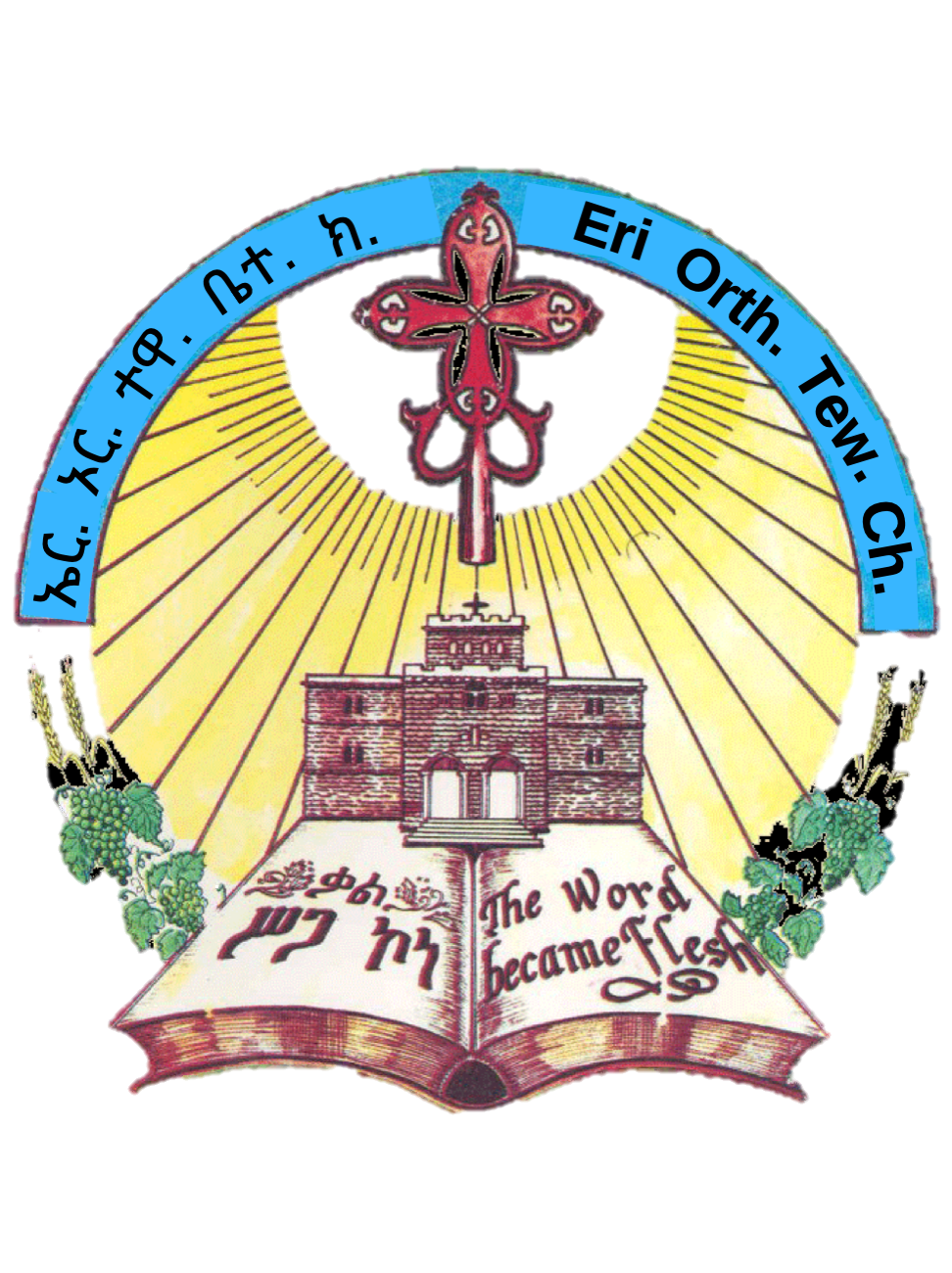 ካህን፡  አእዅትዎ ለአምላክነ።
ንኣምላኽና ኣመስግንዎ


ሕዝብ፡  ርቱዕ ይደሉ።
ብሓቂ ይግባእ እዩ።
Kahn: a’ikutwo leAmlakine
Priest: Give ye thanks unto our God.

Hizb: Ritu’i yidelu
People: It is right, it is just.
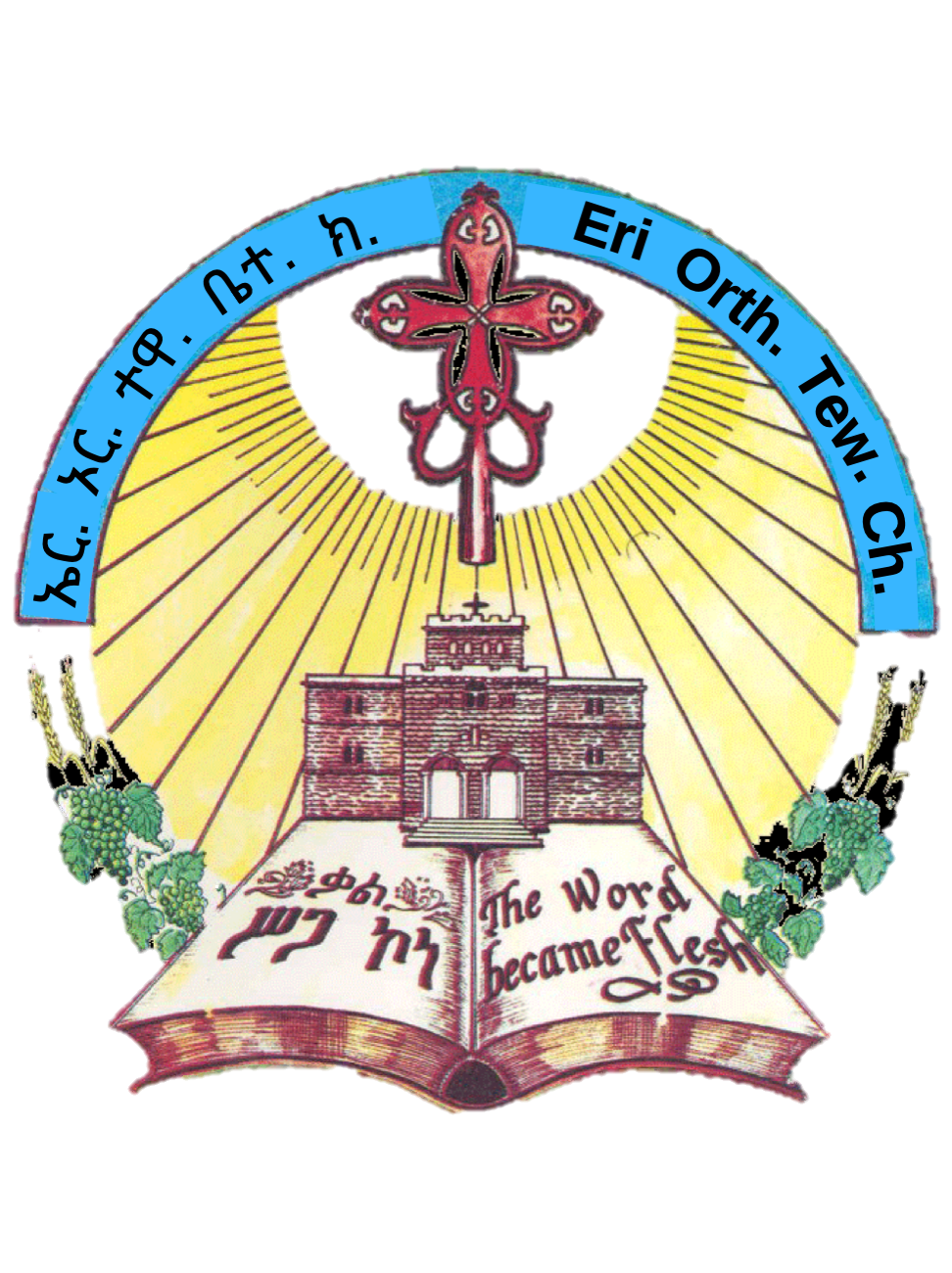 ካህን፡ አልዕሉ አልባቢክሙ።
ብልብኹም ሰማያዊ ነገር ሕሰቡ።

ሕዝብ: ብነ ኀበ እግዚአብሔር አምላክነ።
ኣብ እግዚኣብሔር ኣምላኽና ኣሎና።
Kahn: ali’lu albabī’kimu 
Priest: Lift up your hearts.


Hizb: Bine habe Igzīabhier Amlakine
People: We have lifted them up unto the Lord our God.
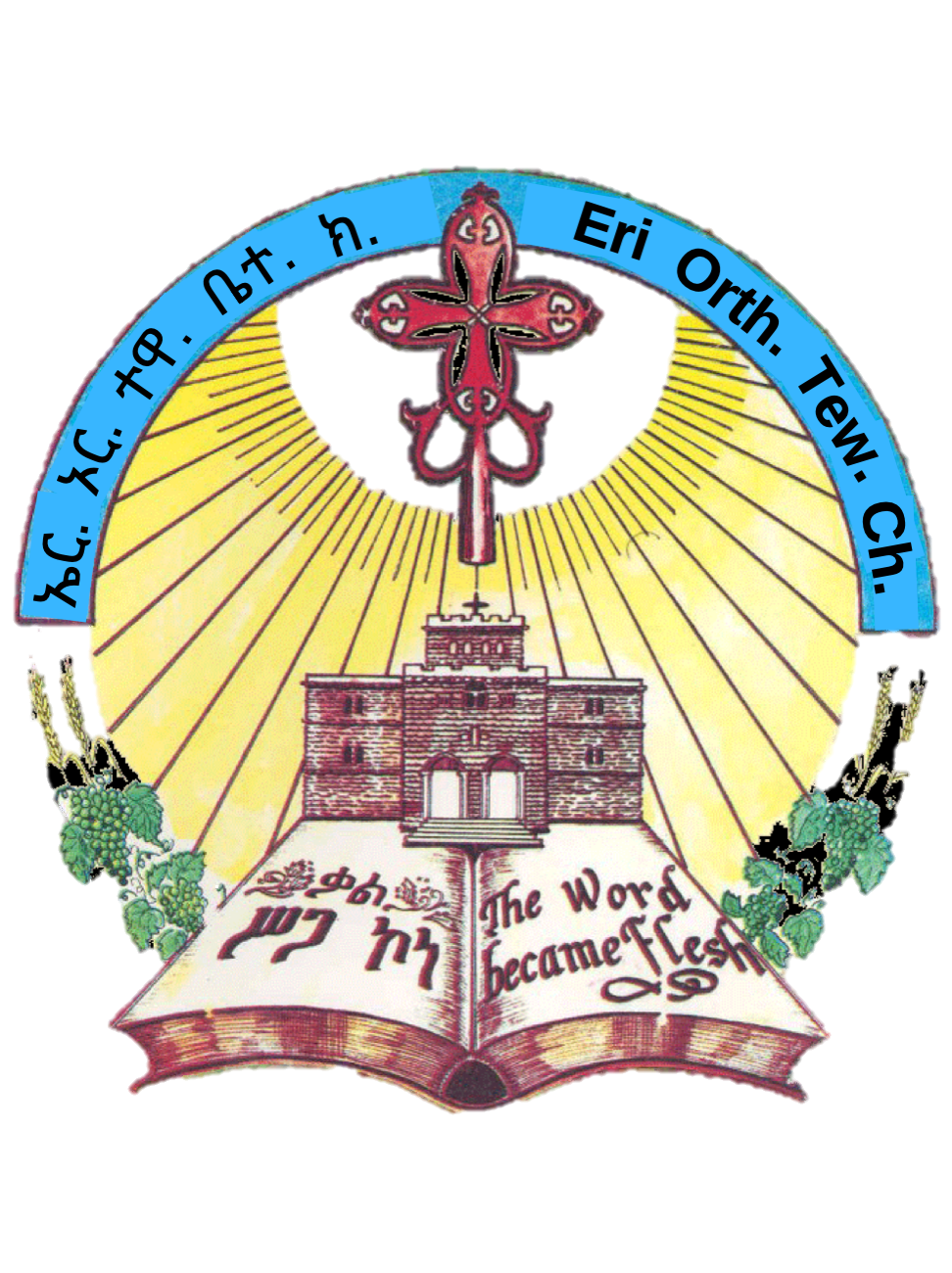 ካህን፡- ነአኵተከ እግዚኦ ወንሴብሐከ ወንዌድሰከ ቡሩክ ስምከ ወንባርከከ ንሕነኒ። ውዱስ ስምከ ንዌድሰከ። 
ኦ ጐይታ ነመስግነካን ነኽብረካን ንውክሰካ ንውድሰካን። ስምካ ብሩኽ እዩ። እወ ስምካ ኽቡር ስለዝኾነ ንሕናውን ንባርኸካ ኣሎና ። ስምካ ውዱስ ስለዝኾነ ንውድሰካ ኣሎና። (ቅዳ.ጎር.ካልዕ- ፫)
Kahn: ne’akuteke Igzīo we-nisiebihake we-niwiediske burke simike we-nibarikeke nihnenī:: widus simike nwiediseke::
Priest: We thank Thee, Lord, we glorify Thee and praise Thee. Thy name is blessed, we bless Thee. Thy name is praised, we praise Thee.
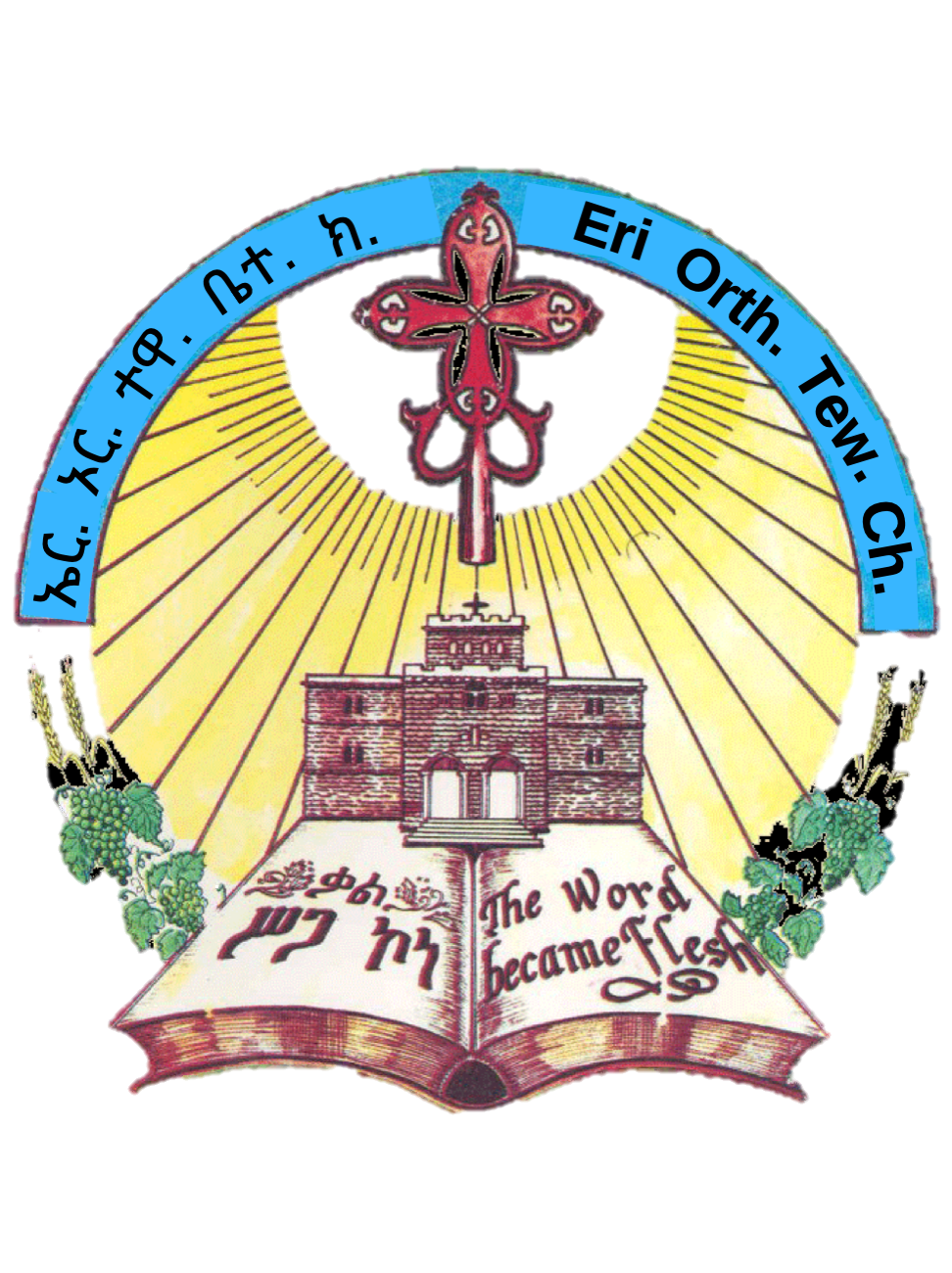 Kahn: Girum ante im-giruman we-īytneger ibeyike sibuh ante we-nisiebihake::
Priest: Thou art more terrible than the terrible, Thy greatness is unspeakable, Thou art glorious and we glorify Thee.
ግሩም አንተ እምግሩማን ወኢይትነገር ዕበይከ ስቡሕ አንተ ወንሴብሐከ። 
 ንስኻ ኻብ ግሩማን ግሩም ኢኻ። ዕቤትካ ኣይምርመርን እዩ። ምስጉን ስለ ዝኾንካ ነመስግነካ ኣሎና።
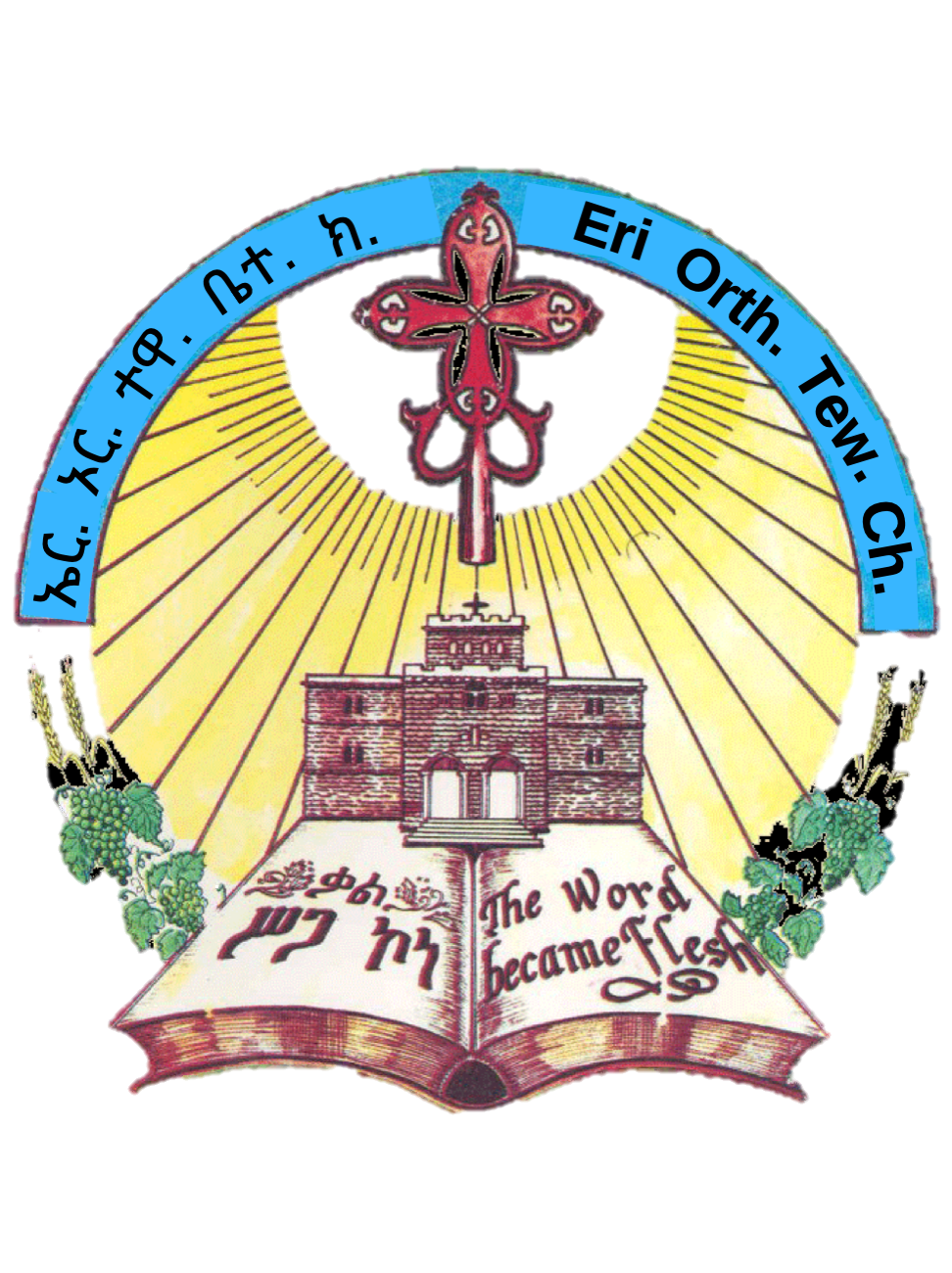 ካህን፦ ዘመልዕልተ ቅዱሳን ሀሎከ ወመንክር ስብሐቲከ ትእልፊተ አእላፋት መላእክት ይቄድሱከ ወትጉሃን እለ ኢይነውሙ ይሴብሑከ። 
ኣብ ልዕሊ ቕዱሳን እትነብር ኢኻ። ምስጋናኻ ድማ ዕፁብ እዩ። ትእልፊተ ኣእላፋት መላእኽቲ ይቕድሱኻ እቶም ዘይድቅሱ ትጉሃን ከኣ የመስግኑኻ
Kahn: ze-mel’ilte qidusan haloke we-menkir sibhatīke t’ilfefīt aelafate melaikt y’qiedsuke we-tiguhan ile īynewmu y’siebhuke. 
Priest: Thou art above the saints, Thy glory is wonderful, thousand thousands of angels hallow Thee, the watchful who do not sleep glorify Thee.
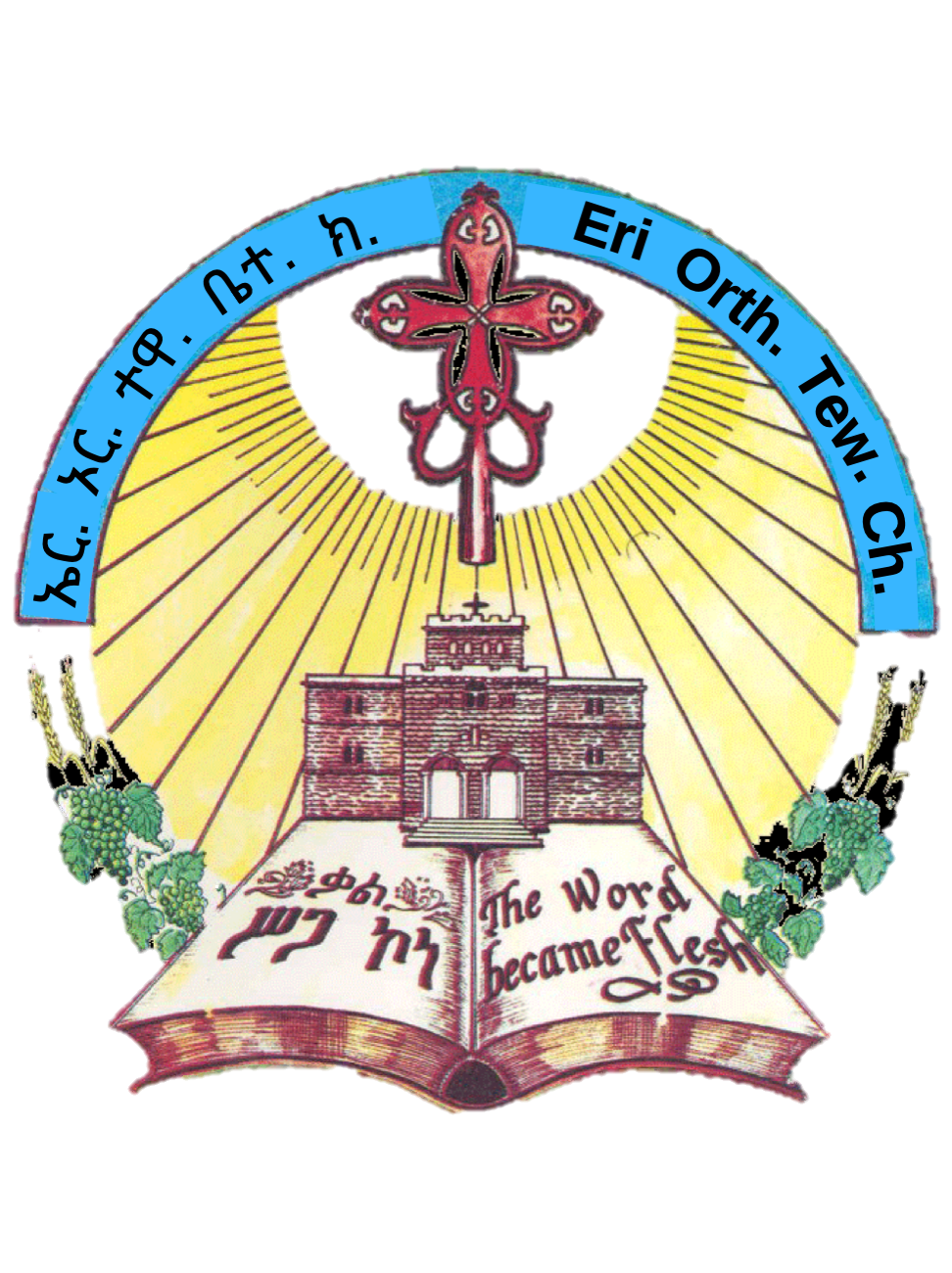 ካህን፦ ወ፰ቱ ግሩማን እለ ይቀርቡ ኀቤከ ወእማዕበለ እሳት ይጐይዩ ከመ ኢይቅረቡ ኀቤከ ወእምአፍሐመ እሳት ዘይወጽእ እምአፉከ ይፈርሁ ወይደነግፁ ወኵሎሙ ኅቡረ በ፩ዱ ቃል ኪያከ ይቄድሱ ወይዌድሱ። 
እቶም ናባኻ ዚቐርቡ ሽሞንተ ግሩማን ናባኻ ኸይቀርቡ ካብ ማዕበል ሓዊ ይሃድሙ። ካብቲ ካብ ኣፍካ ዚወፅእ ጓህሪ ሓዊ ድማ ይፈርሁን ይስምብዱን። ኵሎም ብኅብረት ብሓንቲ ቓል ንኣኻ ይቕድሱን ይውድሱን
Kahn: We-simentu grman ile yqerbu habieke we-ema’ibele isat ygoy’yu keme īyqrebu habieke we-im’afhame isat ze-ywets’i imafuke yferhu we-ydengtsu we-kulomu hibure be-ahadu qal kīyake y’qiedsu we-ywiedsu.
Priest: The eight terrible ones who desire to draw near unto Thee flee away because of the flame of fire for they may not draw near unto Thee. They fear and are afraid because of the coal of fire which goes out from Thy mouth. All of them together sanctify and praise Thee with one voice.
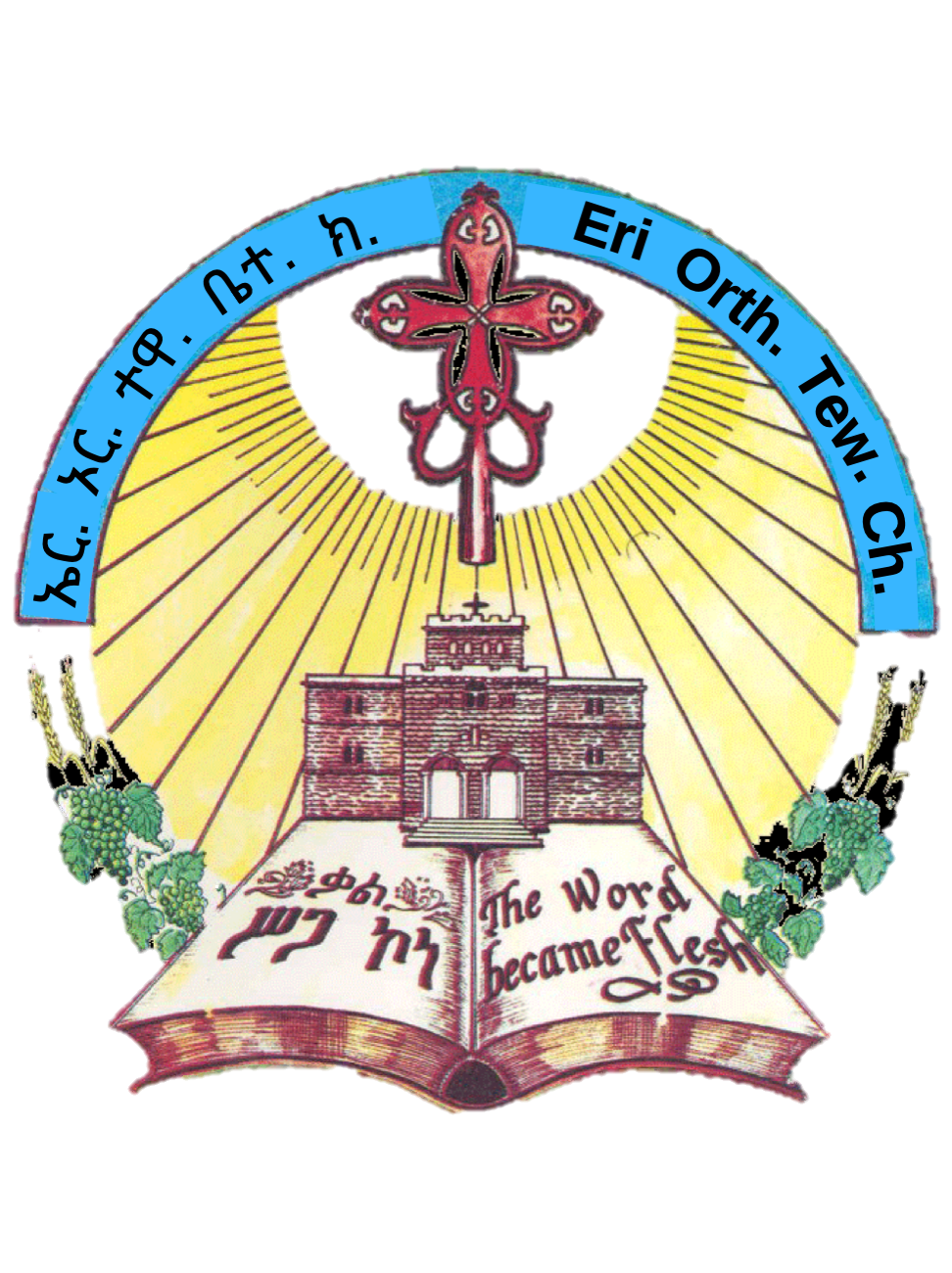 ካህን፦ ወንሕነኒ አግብርቲከ ትሑታን ከማሆሙ ብፍትሐተ እድ እንዘ ናነሥእ እደዊነ ወእንዘ ናስተማስል በአርኣያ መስቀል ንሴብሐከ ወንዌድስከ። ወአእቶሙሂ ክንፍ ቦሙ ለለ ፩ዱ ፩ዱ ፮ቱ ክነፊሆሙ ሱራፌል ወኪሩቤል።
ንሕናውን ትሑታት ባሮትካ ኸምኣቶም ኢድ ብምዝርጋሕን ከምኣቶም ድማ በምሳል ኣርኣያ መስቀል ኣእዳውና እናኣልዓልና ነመስግነካን ንውድሰካን ኣሎና። ንሳቶም እውን ክንፊ ኣለዎም። ሱራፌል ኪሩቤልን ንነፍስ ወከፍ ሽሽዱሽተ ኽንፊ ኣለዎም።
Kahn: We-nehnenī agbertīke t’hutan kemahomu bi’fthat Id inze nansi’i idewīn we-inze nastemasl be-araya mesqel n’siebhake we-nwiedseke. we-a’itomuhī kinf bomu lele ahadu ahadu sidistu kinefīhomu surafiel we-kīrubiel
Priest:And we also, thy humble servants, do also like them, stretching forth our hands, raising them up in the sign of the cross, and glorify Thee and praise Thee. But those, the seraphim and cherubim, have wings, each has six wings.
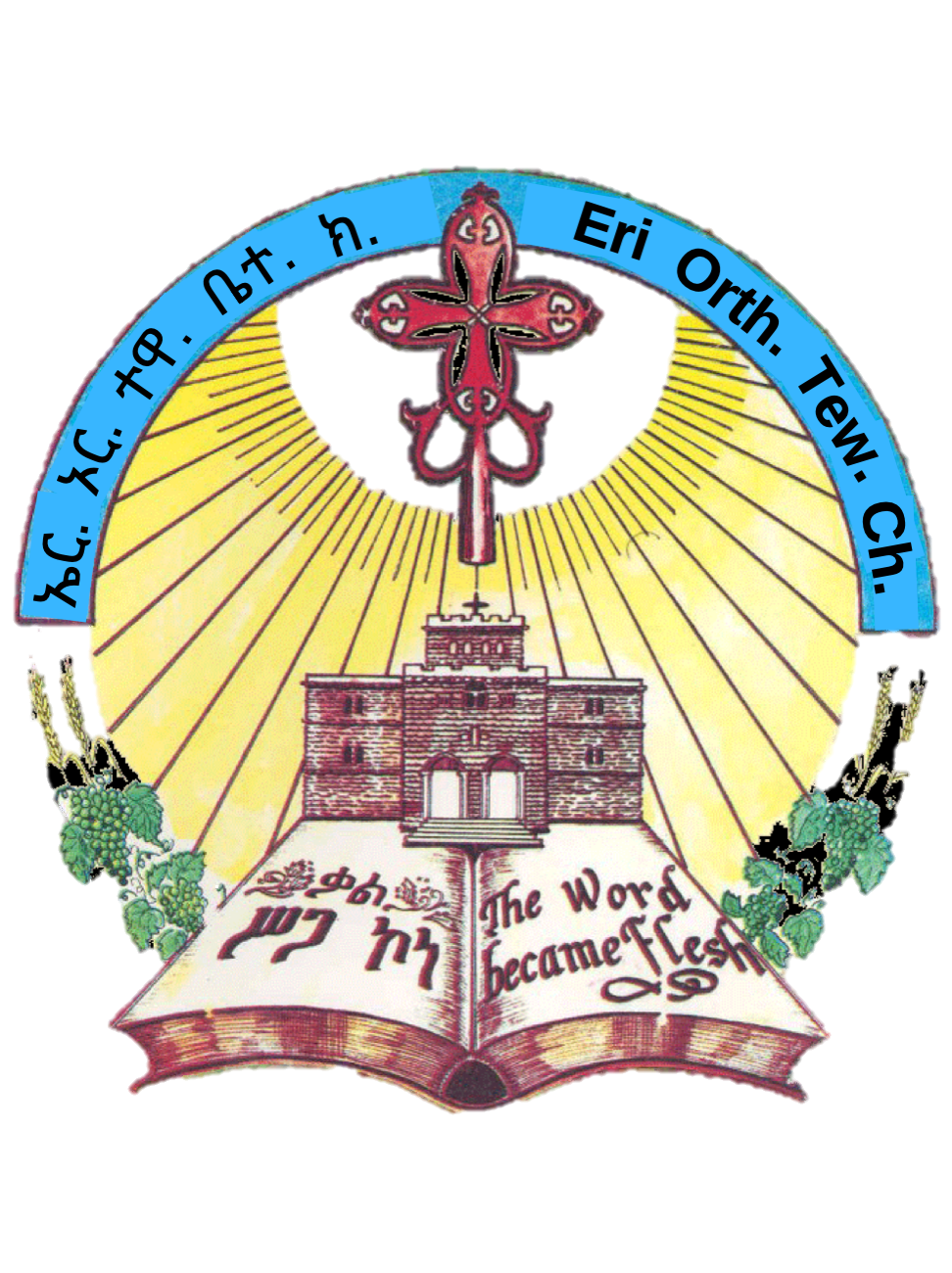 ዲያቆን፡ እለ ትነብሩ ተንሥኡ። 
ዝተቐመጥኩም ተንሥኡ።
Diyaqon: ile tineberu tensi’u
Deacon: Ye that sitting, stand up.
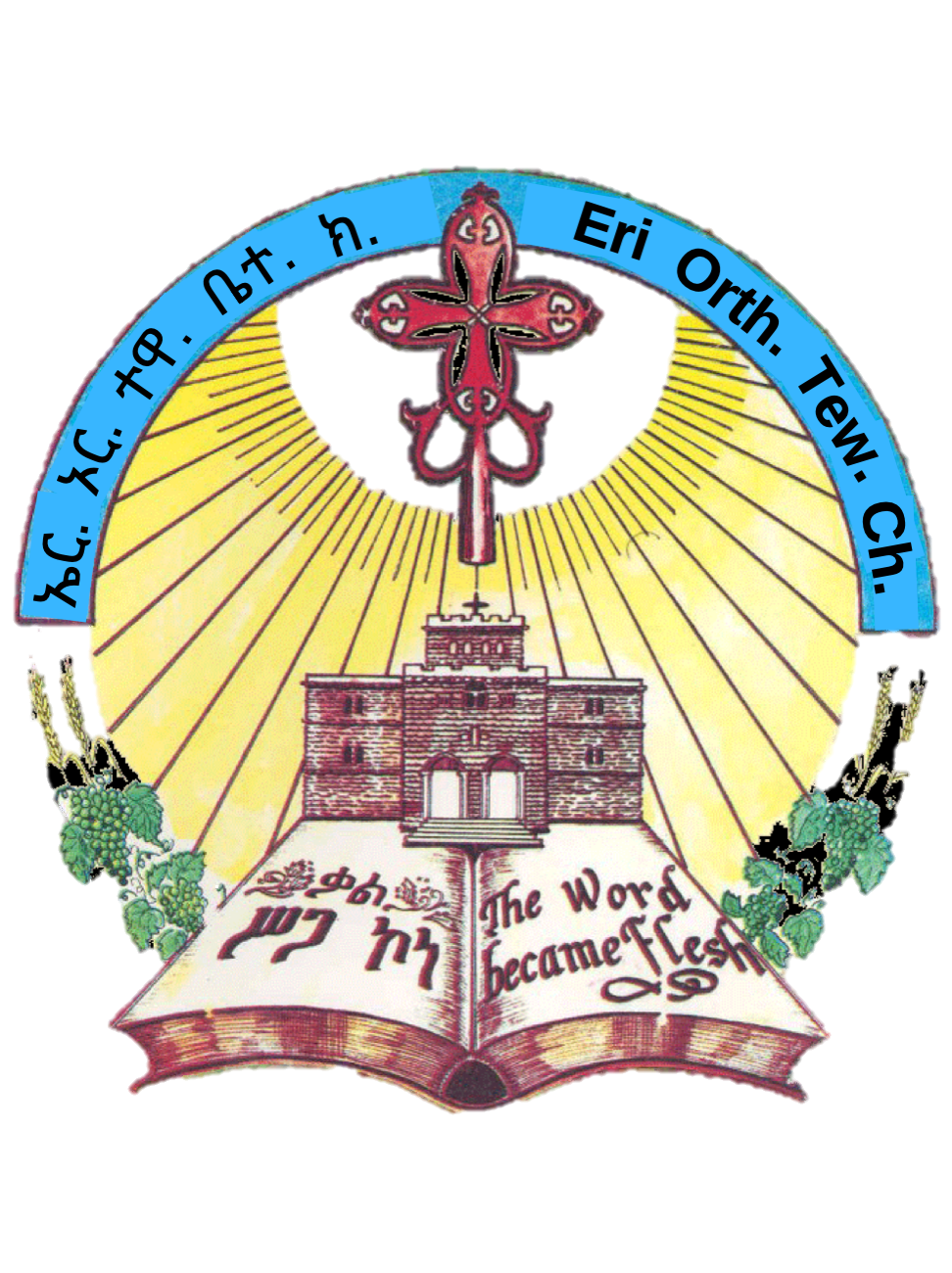 ካህን፦ ወኵሎሙ ኅቡረ በ፩ዱ ቃል ኪያከ ይቄድሱ ወይዌድሱ ፩ዱ ለ፩ዱ ወዝንቱ ለዝንቱ ወካልዑ ለካልዑ ወይብሉ ቅዱስ ቅዱስ ቅዱስ እግዚአብሔር ጸባዖት ፍጹም።
 ኵሎም ከኣ ብኅብረት ብሓደ ቓል ንኣኻ ይቕድሱን ይውድሱን። እቲ ሓደ ነቲ ሓደ እዚ ነቲ እቲ ካልአይ ነቲ ኻልኣዩ “እግዚአብሔር ጐይታ ሠራዊት ፍጹም ቅዱስ ቅዱስ ቅዱስ እዩ”
Kahn: We-kulomu hibure be-ahadu qal kīyake yiqiedsu we-yiwiedsu ahadu le’ahadu we-zintu le-zentu we-kalu le-kalu we-yiblu qidus qidus qidus Igzīabhier tseba’ot fitsum.  
Priest: And all of them together worship and praise you saying to one another “Holy holy holy is the Lord of hosts”
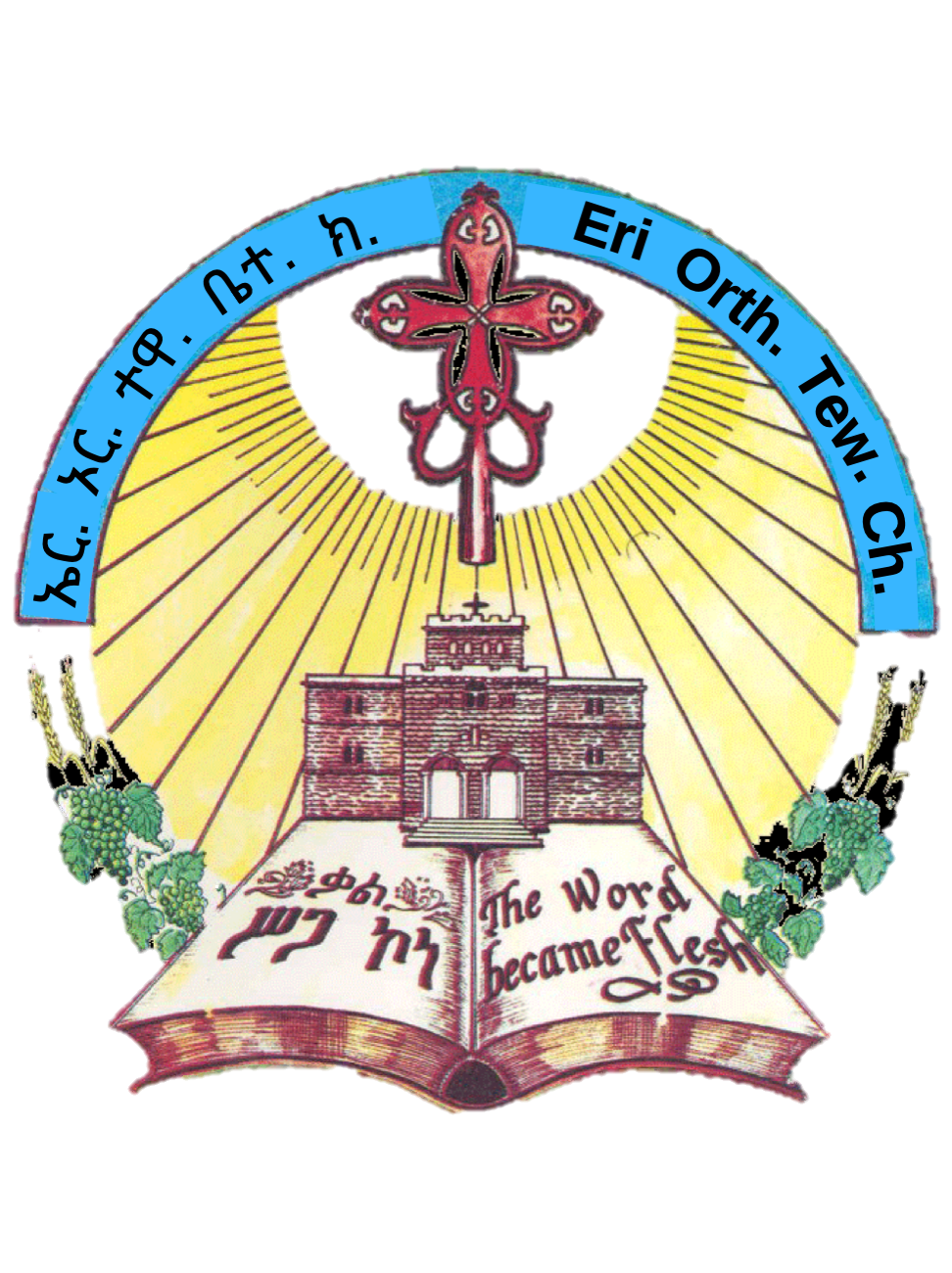 Diyaqon: Awsi’u
Deacon: Answer ye.
ዲያቆን፡ 
አውሥኡ።
ተሰጥዎ ተቐበሉ።
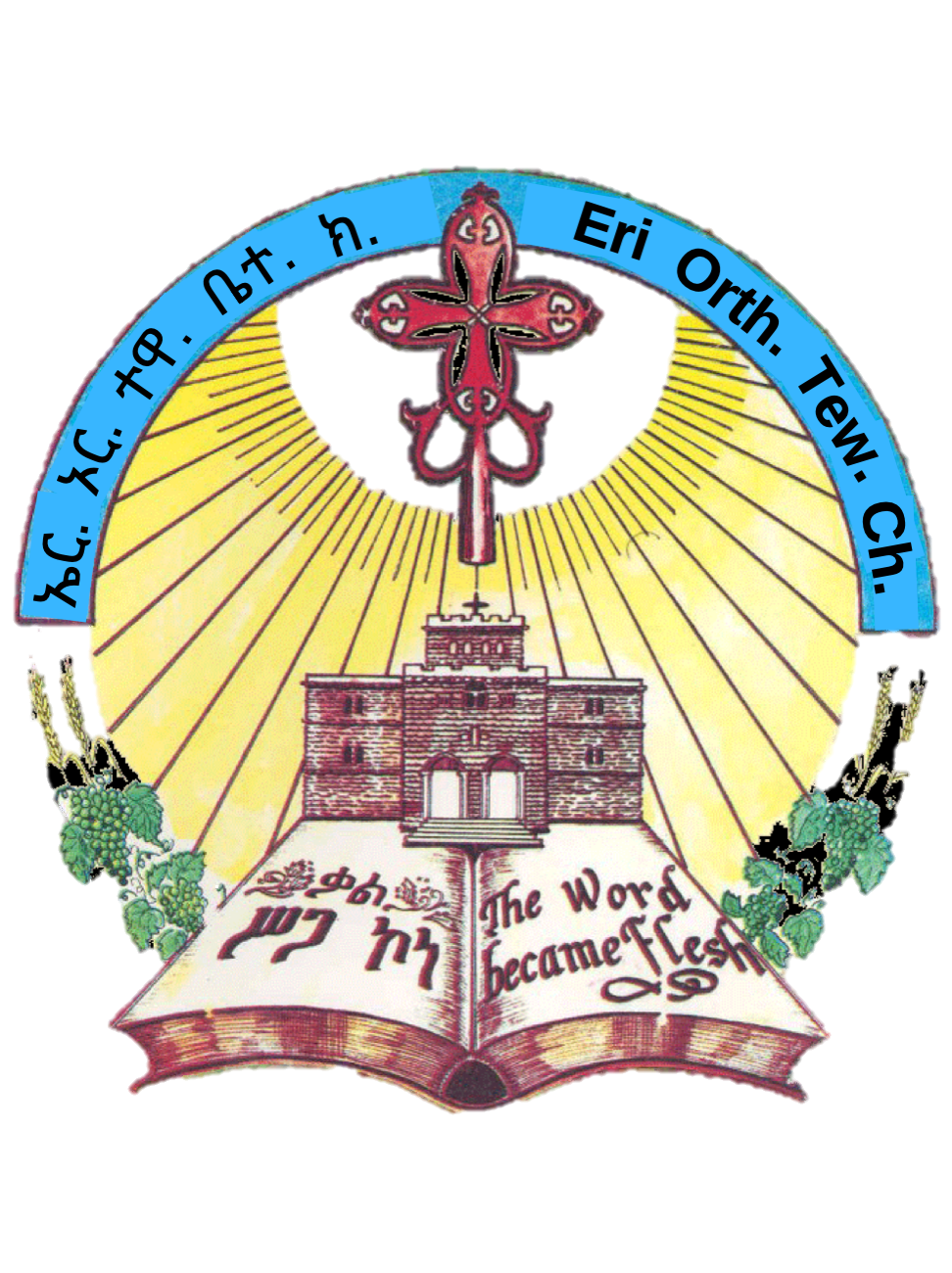 ሕዝብ፡ ቅዱስ ቅዱስ ቅዱስ እግዚአብሔር ፍጹም ምሉዕ ሰማያተ ወምድረ ቅድሳተ ስብሐቲከ።
ቅዱስ ቅዱስ ቅዱስ እግዚኣብሔር ጐይታ ሠራዊት ክብሪ ምስጋናኻ  ሰማይን ምድርን ምሉእ እዩ።
Hizb: Qidus Qidus Qidus Igzīabhier fitsum milu’i semayat we-midre Qidisate sibhatīke
People: Holy Holy Holy, Perfect Lord of hosts, heaven and earth are full of the holiness of Thy glory.
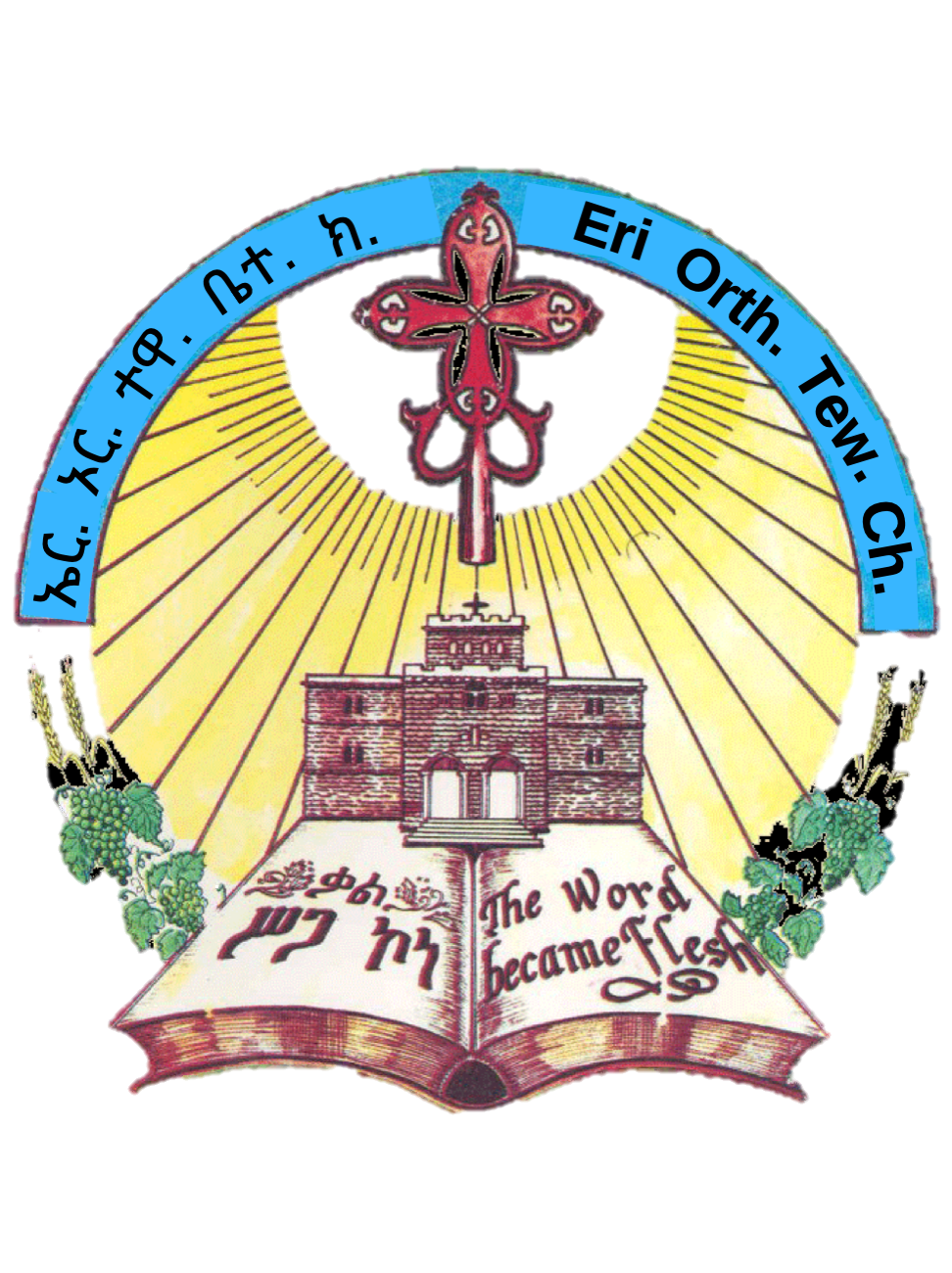 ካህን፦ ዘበመንጦላዕተ ደመና ተሠወረ ወእምቅድስት ድንግል መድኅን ተወልደ እግዚእ ተረክበ ፀሐየ ጽድቅ ዘበአማን ሠረቀ።
ብመጋረጃ ደመና ተሠወረ ካብ ቅድስቲ ድንግል መድኃኒ ተወልደ። ጐይታ ተረኽበ። ሓቀኛ ፀሓይ ጽድቂ ብሓቂ ወፀ።
Kahn: Zebe-menTola’it demena tesewere weim-qidist Dingil medhin tewelde Igzī’i terekbe tsehaye tsdiq zebe-aman sereqe.
Priest: He is covered with the curtain of clouds. The Savior was born from a holy virgin. The Lord appeared and the true Sun of righteousness arose.
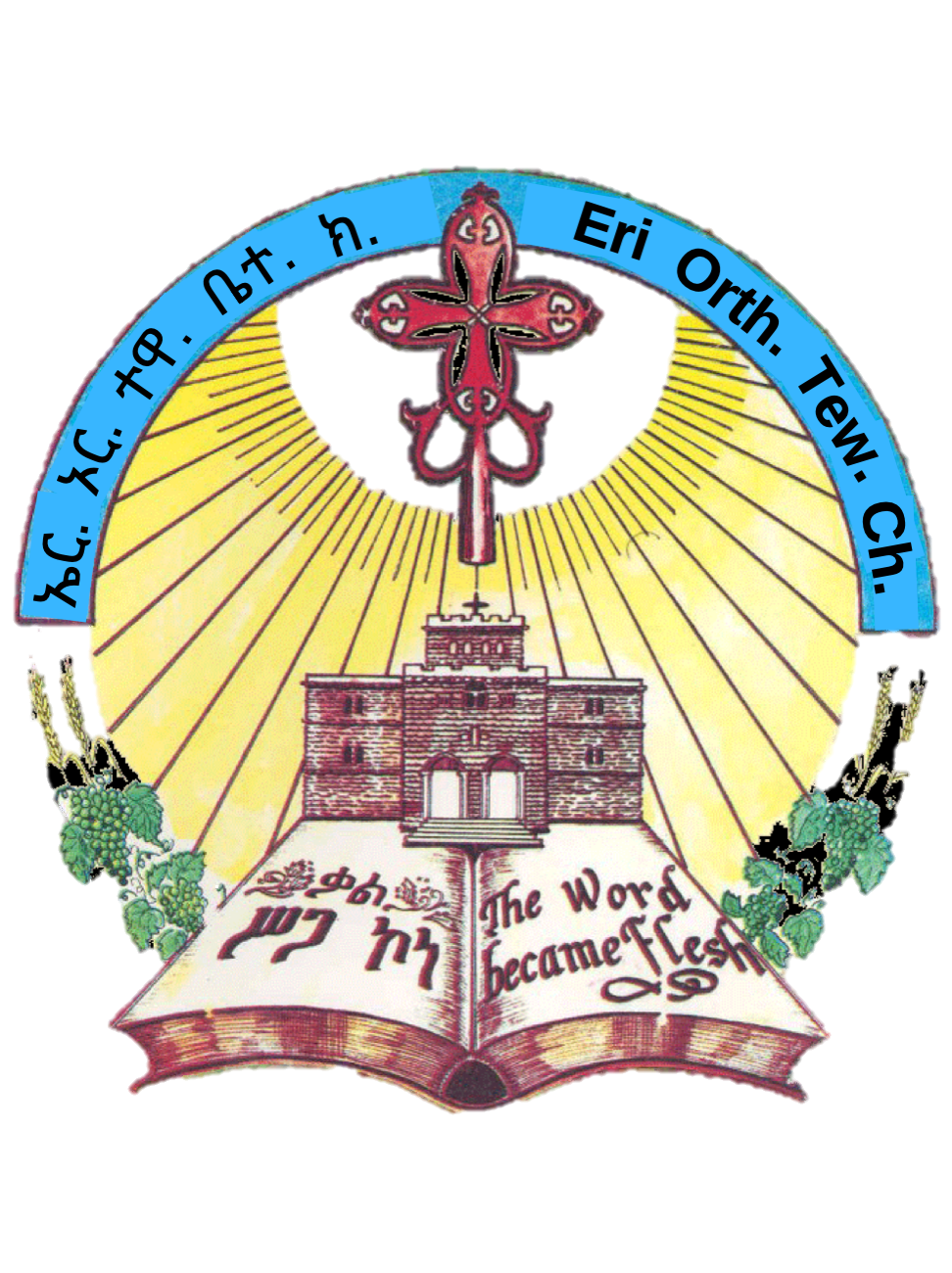 ካህን፦ ነአምን አበ ፈናዌ ወነአምን ወልደ ተፈናዌ ወነአምን መንፈሰ ቅዱሰ ማሕየዌ።
ንዝለኣኸ ኣብ ንኣምን ንዝተላእከ ወልድ ንኣምን ንመሕወዪ መንፈስ ቅዱስ እውን ንኣምን።
Kahn: Ne’amin Abe fenawī we-ne’amin Weld tefenawie we-ne’amin Menfes Qidus maheyewie.
Priest: We believe in the Father Who sent, and in the Son Who was sent, and we believe in the Holy Spirit, the Life-Giver.
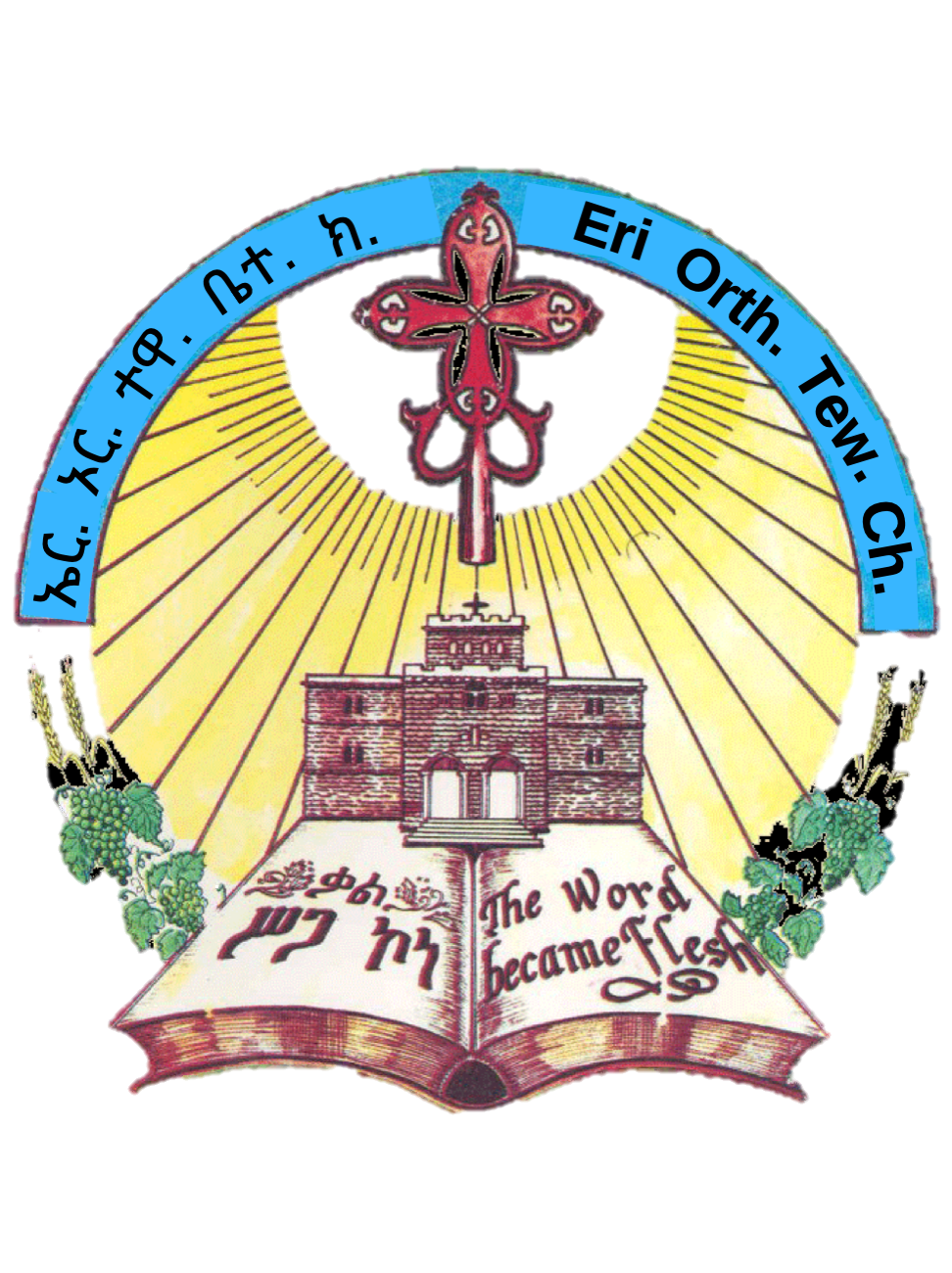 ካህን፦ ወንብል ዘሞተ ፈትሐ ወቅትራተ ዘብርት ሰበረ እሙታን ተንሥአ ወሙታነ አንሥአ ወወሪዶ ውስተ ሲኦል ሙቁሓነ ፈትሐ ወሰበከ ሎሙ ግዕዛነ።
እቲ ንሞት ዝሰዓረ ቅዱስ እግዚአብሔር ንሽንካር ሓፂን ሰበረ ካብ ምዉታን ተፈልዩ ተንሥአ ምዉታን ከኣ ኣተንሥአ። ናብ ሲኦል ወሪዱውን ንእሱራት ፈትሐ። ናጽነት ከኣ ሰበኸሎም፡ ንብል
Kahn: We-nibel ze-moti fet’ha we-qitrate ze-bert sebefe imutan tensi’a we-mutan ansi’a we-werīdo wiste sīol muquhane fet’ha we-sebeke lomu gi’izane.
Priest: And we say that He Who destroyed death and broke the iron chains rose from the dead and raised the dead and, descending into Hades, He loosened the prisoners and preached liberty to them.
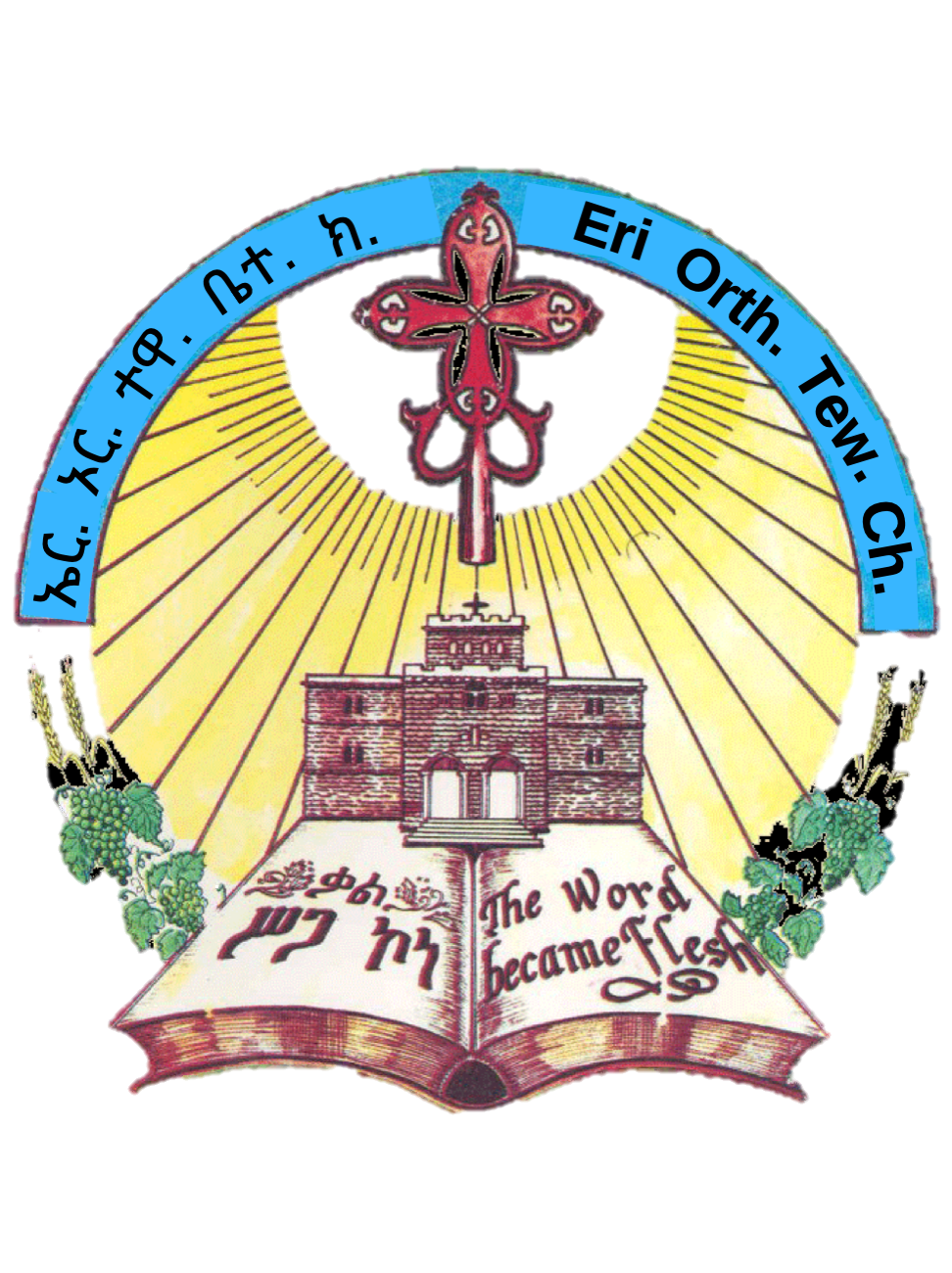 ዲያቆን፡ ውስተ ጽባሕ ነጽሩ።

ናብ ምብራቕ ተመልከቱ።
Diyaqon: Wiste tsbah netsru 

Deacon: Look to the East.
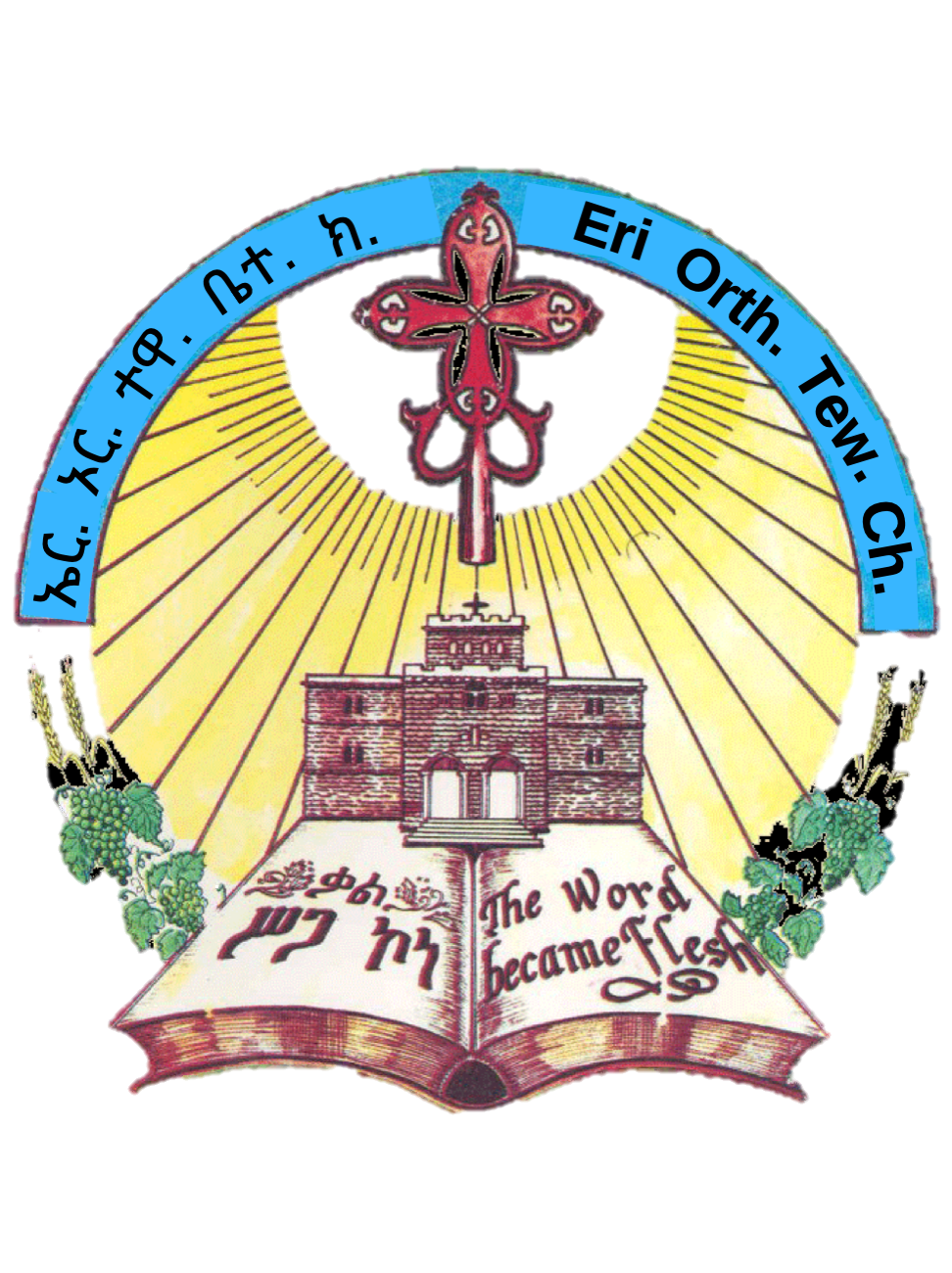 ካህን፦ ነአኵተከ ወንሴብሐከ ሰዳዴ ጽልመት ወሀቤ ብርሃን ዘበአማን መድኃኒነ ዘበአፍቅሮ ወልድከ ወበአፍቅሮትከ ሰብአ ወሀበ ሥጋሁ በይእቲ ሌሊት።
 ኦ ንጸልማት ኣርሒቕካ ሓቀኛ ብርሃን እትህብ ብሓቂ መድኃኒና። ነመስግነካን ንውድሰካን ኣሎና። ወድኻ ንሰብ ብምፍቃሩ ንስኻውን ብምፍቃርካ በታ ለይቲ እቲኣ ሥጋኡ ወፈየ።
Kahn: Ne’akuteke we-ne’siebhake sedadie tsilmet we-habie brhan zebe-aman Medhanīne zebe-afqiro weldke webe-afqirotke sebi’a we-habe sigahu be-yitī lielīt.
Priest: We thank Thee and glorify Thee, Thou who removes darkness and gives light and art the true Saviour, because through Thy Son’s love and Thy love He gave His body in that night.
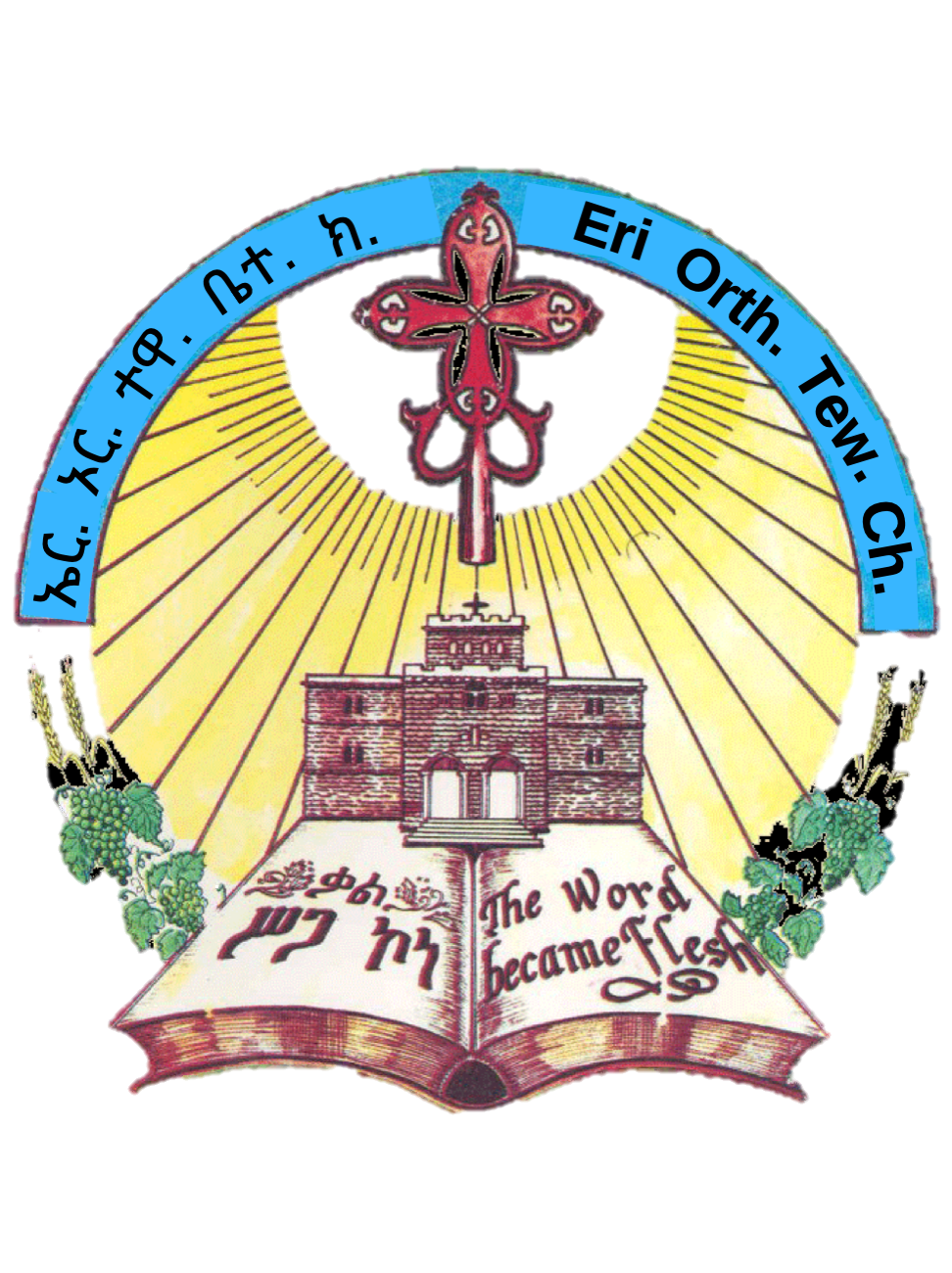 ዲያቆን፡ ንነጽር።


ነስተውዕል።
Diyaqon: Ni’netsr 

Deacon: Let us give heed.
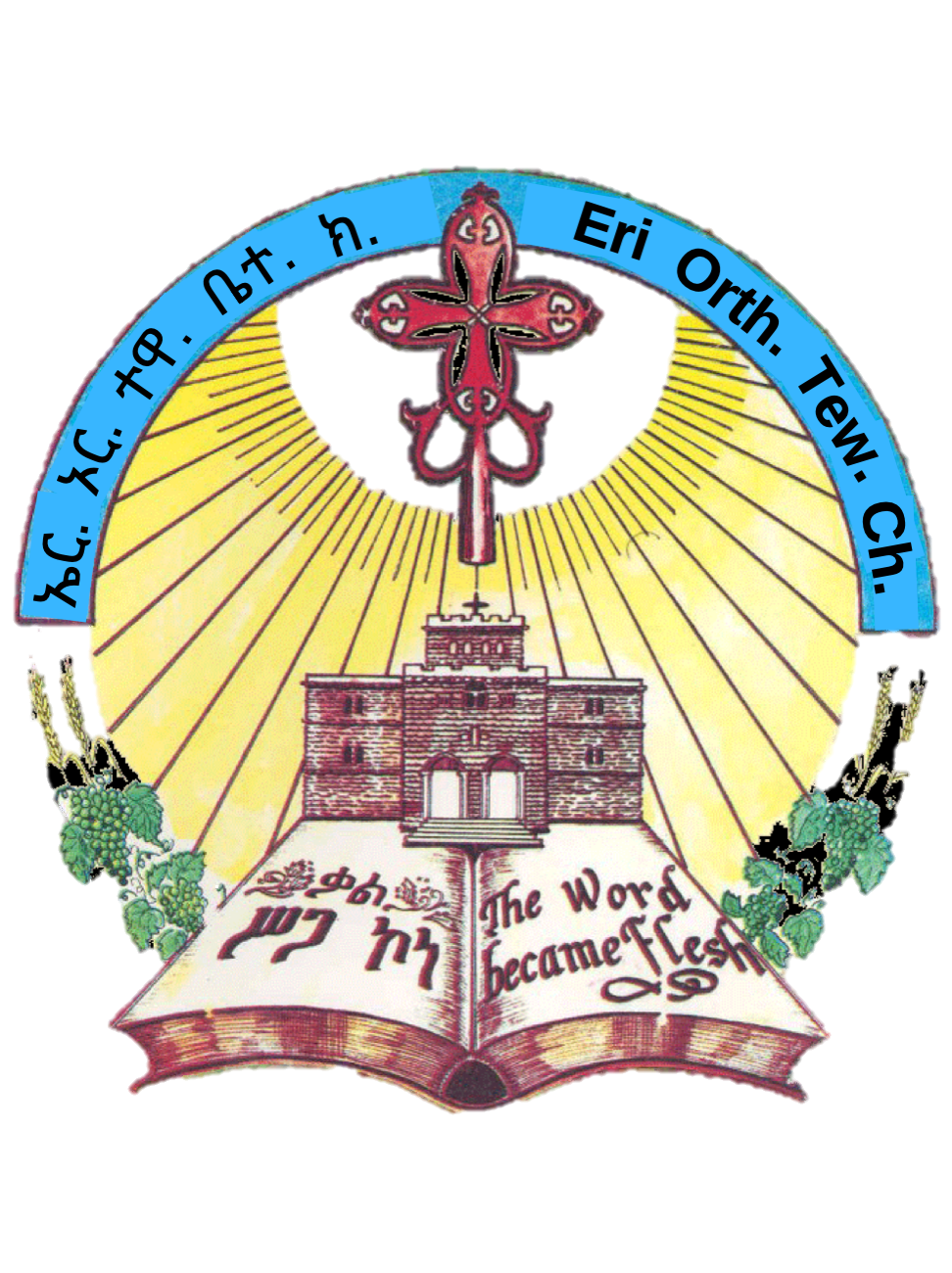 ካህን፦ እንዘ አምላክ ውእቱ ኵሎ ዘኮነ ወአመ ይእኅዝዎ ተወክፈ ምራቀ ርኩሳን ወዝግሐታተ መዋቅሕተ ኵሎ ጾረ።
ኣምላኽ ክነሱ ኵሉ ዝኾነ ኪኅዝዎ ኸለዉ ምራቕ ርኹሳት ተቐበለ። ኵሉ ማእሰርቲ መቓውሕውን ፆረ።
Kahn: inze amlak wi’itu kulo ze-kone we-ime yihziwa tewekef meraqe rikusan we-zighatate mewaqht kulu tsore.
Priest: Though He was God, all this came upon Him; when they seized Him, He Himself bore the spitting of the unclean and bore all the woes of the prison house.
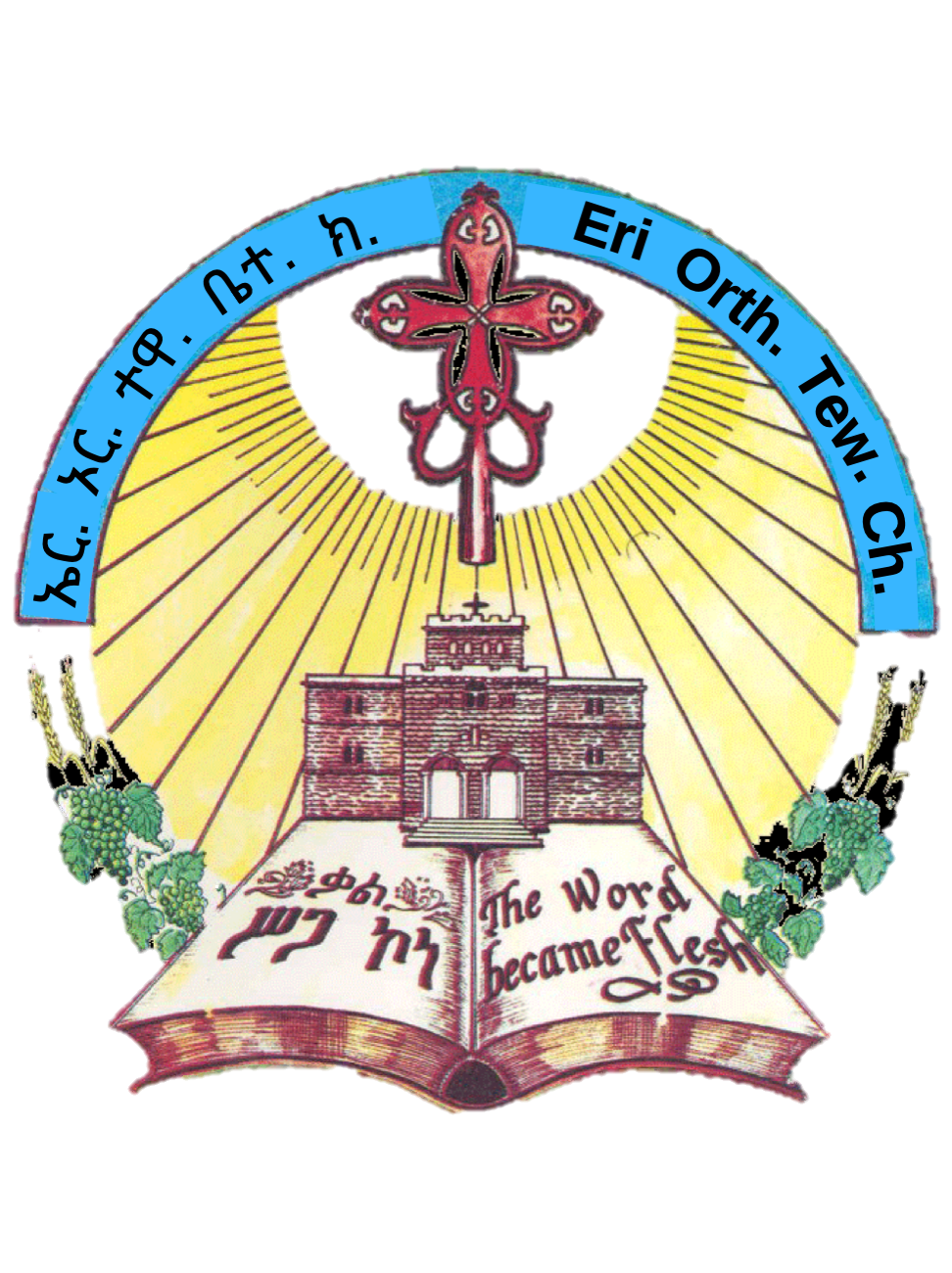 ካህን፦ ወዘንተ ኵሎ ጾረ እንዘ እግዚእ ወአምላክ ውእቱ ወኵሎ ጾረ በእንቲአነ በእንተ ነዳያን ወምስኪናን በእንተ ነቢያት ወሐዋርያት በእንተ ሰማዕታት ወምእመናን።
 ጐይታናን ኣምላኽናን ክነሱ እዚ ኵሉ ተዓገሠ ምእንታና ምእንቲ ነዳያንን መሳኺንን ምእንቲ ነቢያትን ሓዋርያትን ምእንቲ ሰማዕታትን ምእመናንን ኵሉ ተዓገሠ።
Kahn: We-zente kulo tsore inze Igzī’i we-Amlak wi’itu we-kulo tsore be-intīane be-inte nedayine we-mskīnan be-inte nebīyat we-hawaryat be-inte sema’itat we-mimenan 
Priest:  All these things He carried though He was Lord and God, He carried all on our behalf: on behalf of the poor and needy, on behalf of the prophets and apostles, on behalf of the martyrs and faithful, Christ, Thy beloved Son Whom Thou has loved and Whom Thou did send before.
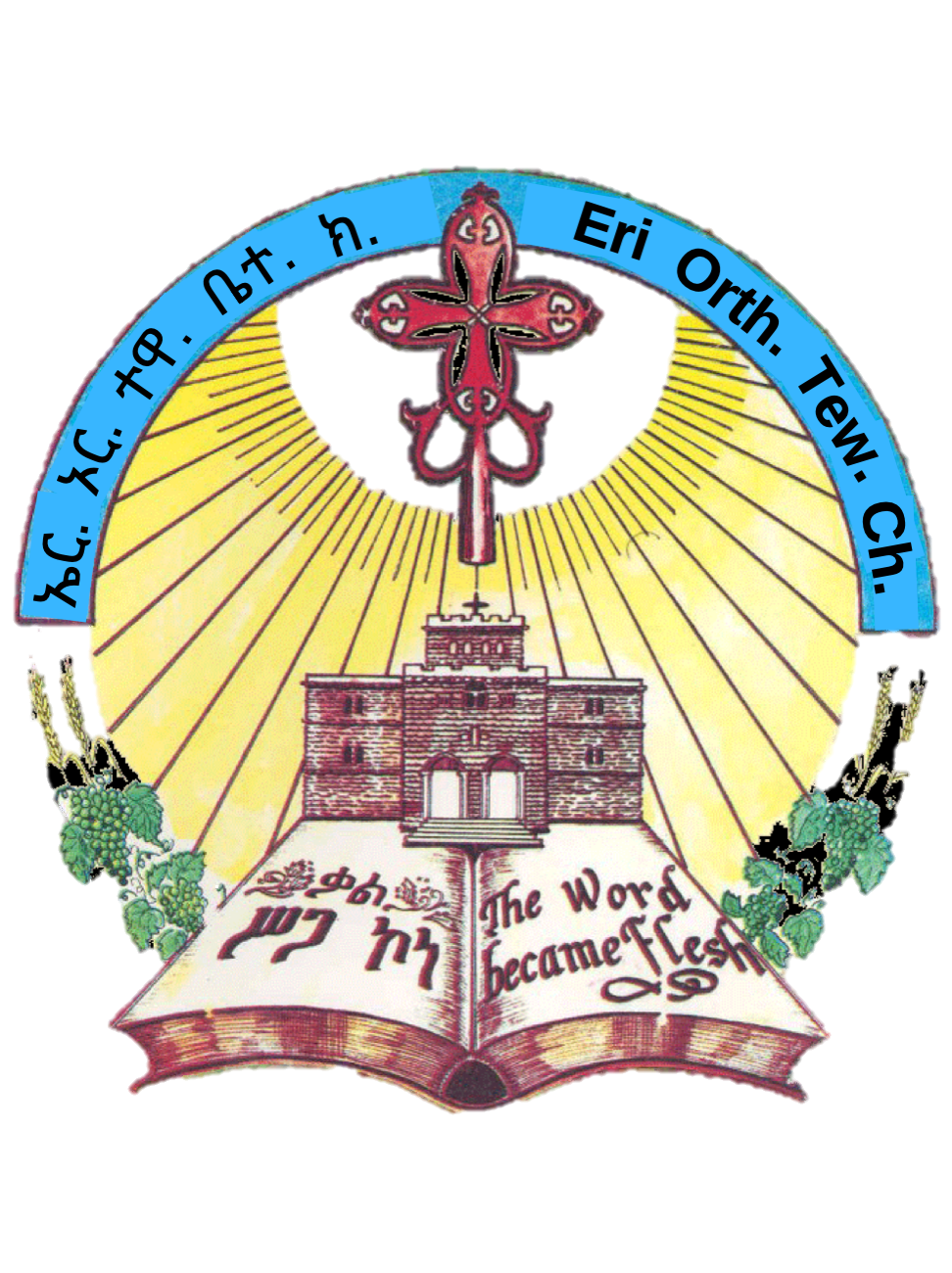 ካህን፦በእንተ ጳጳሳት ወቀሳውስት በእንተ ዲያቆናት ወአናጒንስጢስ በእንተ እቤራት ወእጓለ ማውታ በእንተ ደናግል ወመነኰሳት ወወራዙት።
ምእንቲ ጳጳሳት ቀሳውስትን ምእንቲ ዲያቆናትን ምእንቲ መበለታትን ዘኽታማትን ምእንቲ ደናግልን መነኮሳትን ወራዙትን።
Kahn: Be-inte papasat we-qesawist be-inte dīyaqonat we-anagonsTīs be-inte ibierat we-iguale mawita be’inte denagl we-menekosat we-werazut 
Priest: On behalf of the bishops and priests, on behalf of the deacons and anagnosts, on behalf of the widows and orphans, on behalf of the virgins, monks and young men, impossible for the one to be separated from the other, so also gather us, through Thy divinity, from all evil thoughts into perfect faith.
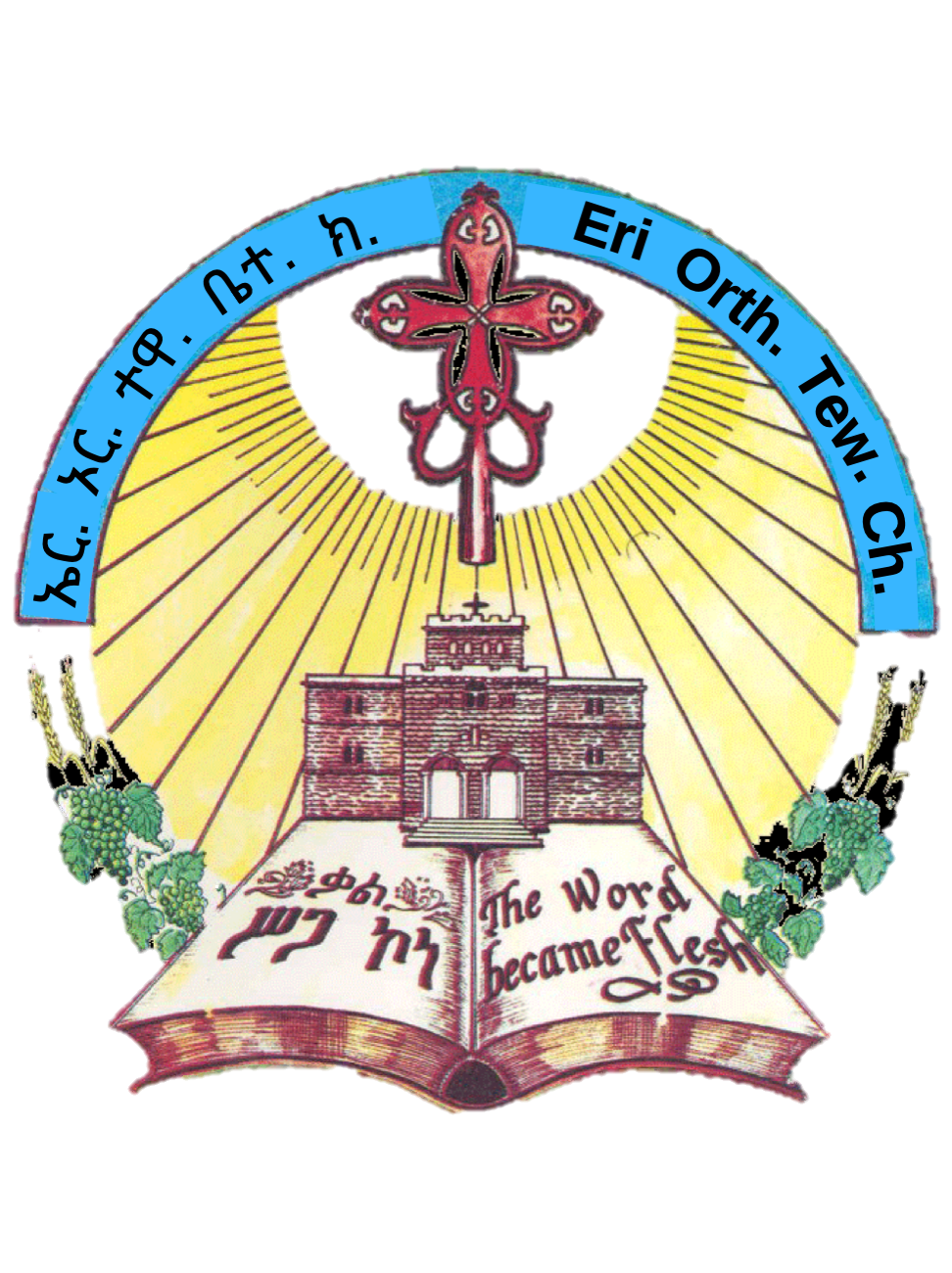 ካህን፦ በእንተ ኃጥአን ወዝርዋን ከመ ያስተጋብኦሙ ለዝርዋን ወያጽድቆሙ ለኃጥአን ወይሚጦሙ ለኵሎሙ ጊጉያን ወትንሣኤሁ ያዑቅ።
ምእንቲ ኃጥኣንን ዝተበተኑን ነቶም ዝተበተኑ ኪእክቦም ንኃጥኣን ኬጽድቖም ንዅሎም ንዝበደሉ ናብ ንስሓ ኪመልሶም ትንሣኤኡ ኸኣ ኬፍልጥ።
Kahn: be-inte haTi’an we-zirwan keme yastegabomu le-zirwan we-yatsdiqomu le-haTi’an we-yemīTomu le-kulomu gīguyane we-tinsa’iehu ya’uq 
Priest: On behalf of the sinners and the scattered; so that He may gather the scattered, justify the sinners, bring back the wicked and declare His resurrection.
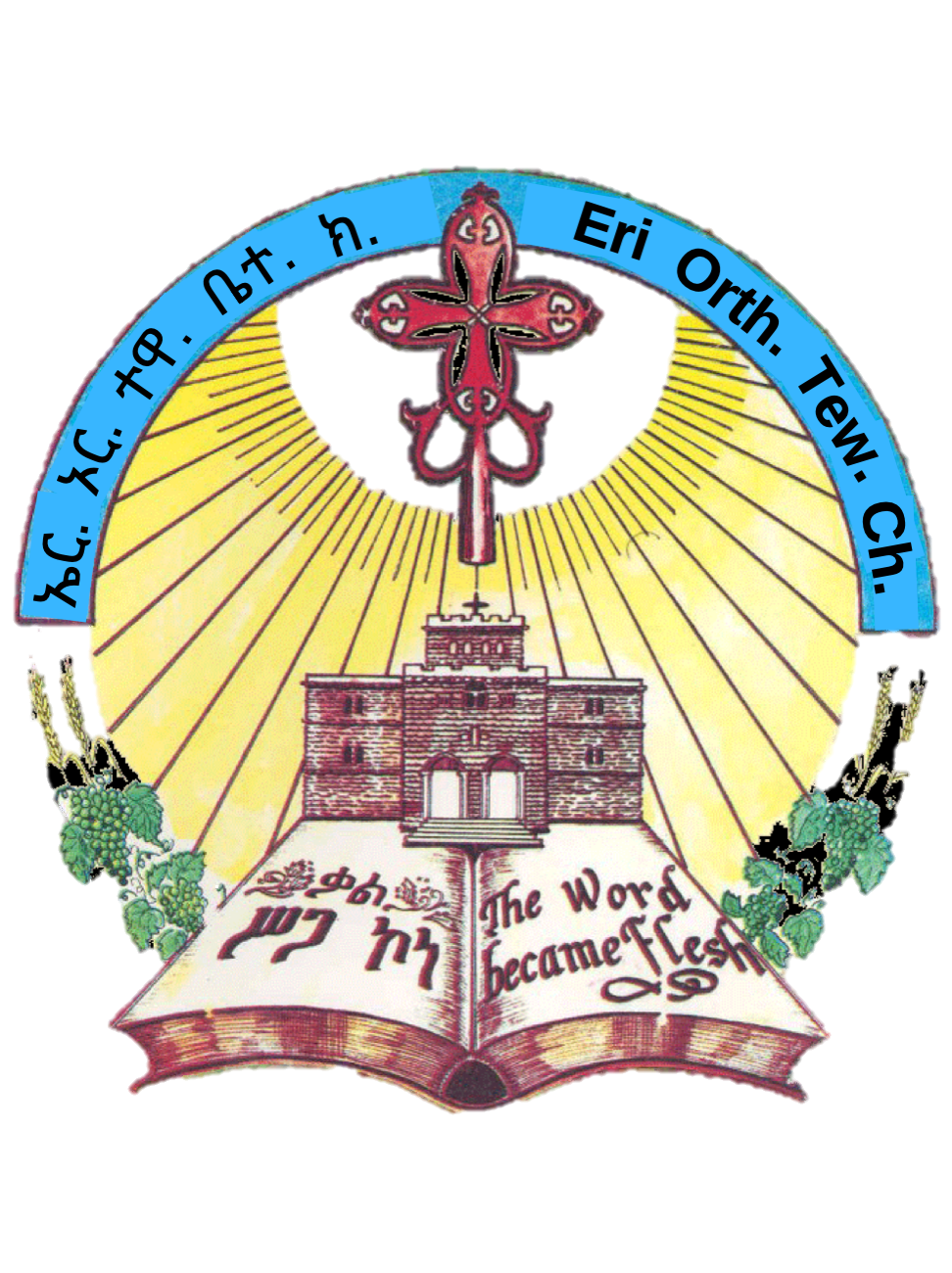 ካህን፦ ለእለ ነአምር አስማቲሆሙ ንነግር ወለእለሂ ኢነአምር አስማቲሆሙ አንተ እግዚኦ ተአምሮሙ ወትጤይቆሙ ወኵሉ ክሡተ በቅድሜከ።
ነቶም ስማቶም እንፈልጦ ንነግር ነቶም ስማቶም ዝይንፈልጦ ድማ ኦ ጐይታ ንስኻ ትፈልጦምን ትምርምሮምን ኢኻ። ኵሉ ኣብ ቅድሜኻ ግሉጽ እዩ።
Kahn: le-ile ne’amr asmatīhomu ninegir wele-ilehī īne’amr asmatīhomu ante Igzī’o te’amromu we-teTieyiqomu we-kulu kisute be-qidmieke:: 
Priest: Lord, we speak of those whose names we know, but Thou knows those whose name we do not know and Thou understands them, and everything is naked before Thee.
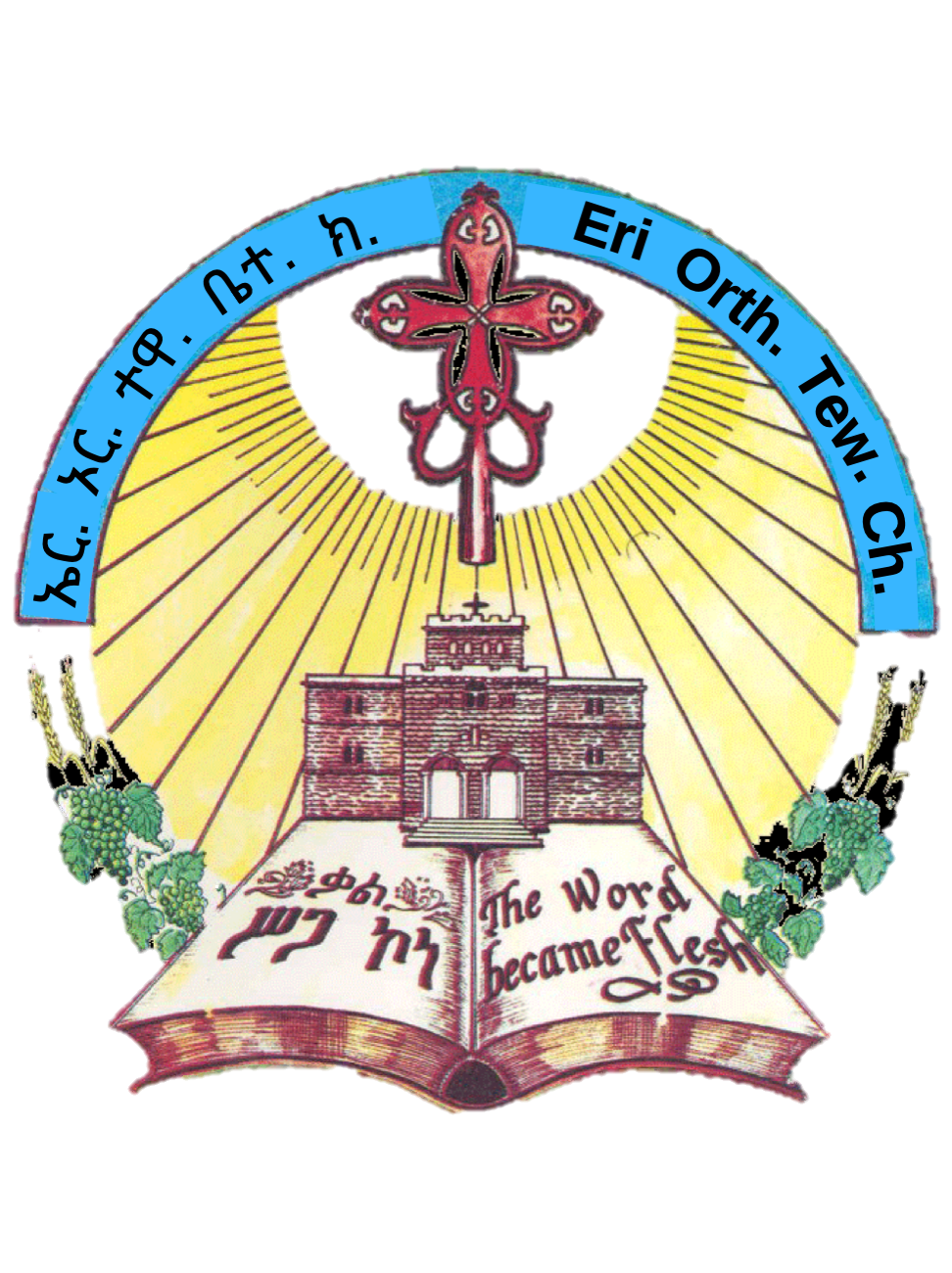 ዲያቆን፡ በእንተ ብፁዕ ወቅዱስ ርእሰ ሊቃነ ጳጳሳት አባ ___። ወብፁዕ ጳጳስ አባ ___ እንዘ የአኵቱከ በጸሎቶሙ ወበስእለቶሙ እስጢፋኖስ ቀዳሜ ሰማዕት። ዘካርያስ ካህን ወዮሐንስ መጥምቅ. . .
ምእንቲ ብፁዕን ቅዱሳን ርእሲ ሊቃነ ጳጳሳት …
Diyaqon: be-inte bitsu meqdes ris’e līqane papasat__:: we-btsuE papas aba ___ inze ye’akutuke be-tselotomu webe-si’iletomu isTīfanos qedamie sema’it:: zekaryas kahn we-yohanis meTmiq
Deacon: For the sake of the blessed and holy Patriarch Abba __:: And the blessed Patriarch Abba __  by their thanks their prayers and their pleading St. Stephen the first martyr. Zachariah the priest, and John the Baptist.
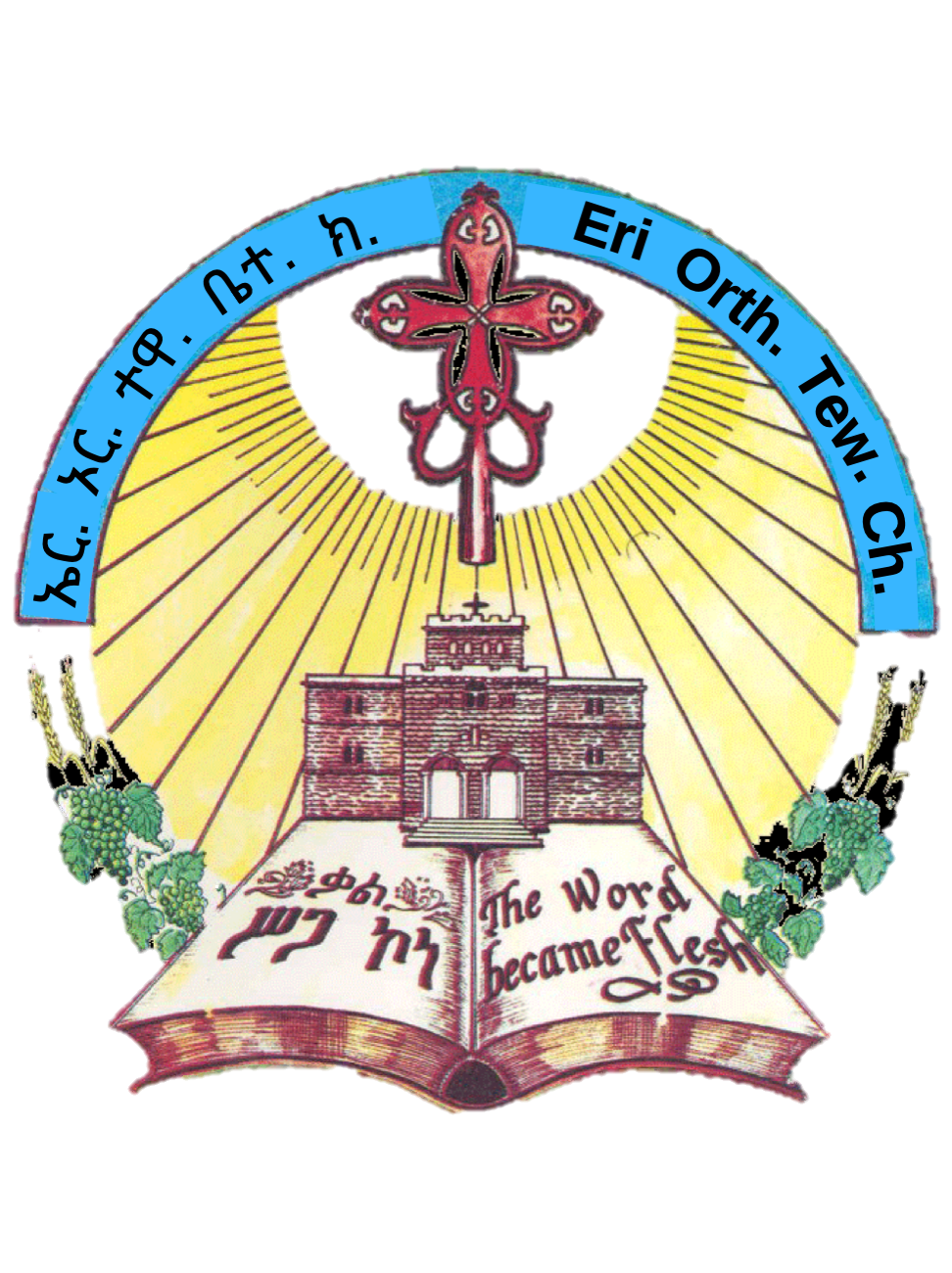 ጸሎተ ቡራኬ ናይ ባስሌዎስ። 
Tselot Burakie nay Basiliewos;
Prayer of Benediction of St. Basil
Nifqe Kahn: O silus Qidus Ab, Weld, Menfes Qidus fiqurat Kristīyan n’zkonu hizbka b’bereket semaywi’yan’ midrawyan’n barik...
Asst. Priest: O Holy Trinity, Father And Son and Holy Spirit, bless Thy people, Christians beloved, with blessings Heavenly and earthly...
ንፍቅ ካህን፡ ኦ ሥሉስ ቅዱስ አብ ወወልድ ወመንፈስ ቅዱስ ባርክ ዲበ ሕዝብከ  ፍቁራን ክርስቶሳውያን በበረከተ ሰማያውያን  ወምድራውያን
ኦ ሥሉስ ቅዱስ ኣብ ወልድ መንፈስ ቅዱስ ፍቁራት ክርስቲያን ንዝኾኑ ሕዝብኻ ብበረከት ሰማያውያንን ምድራውያንን ባርኽ።
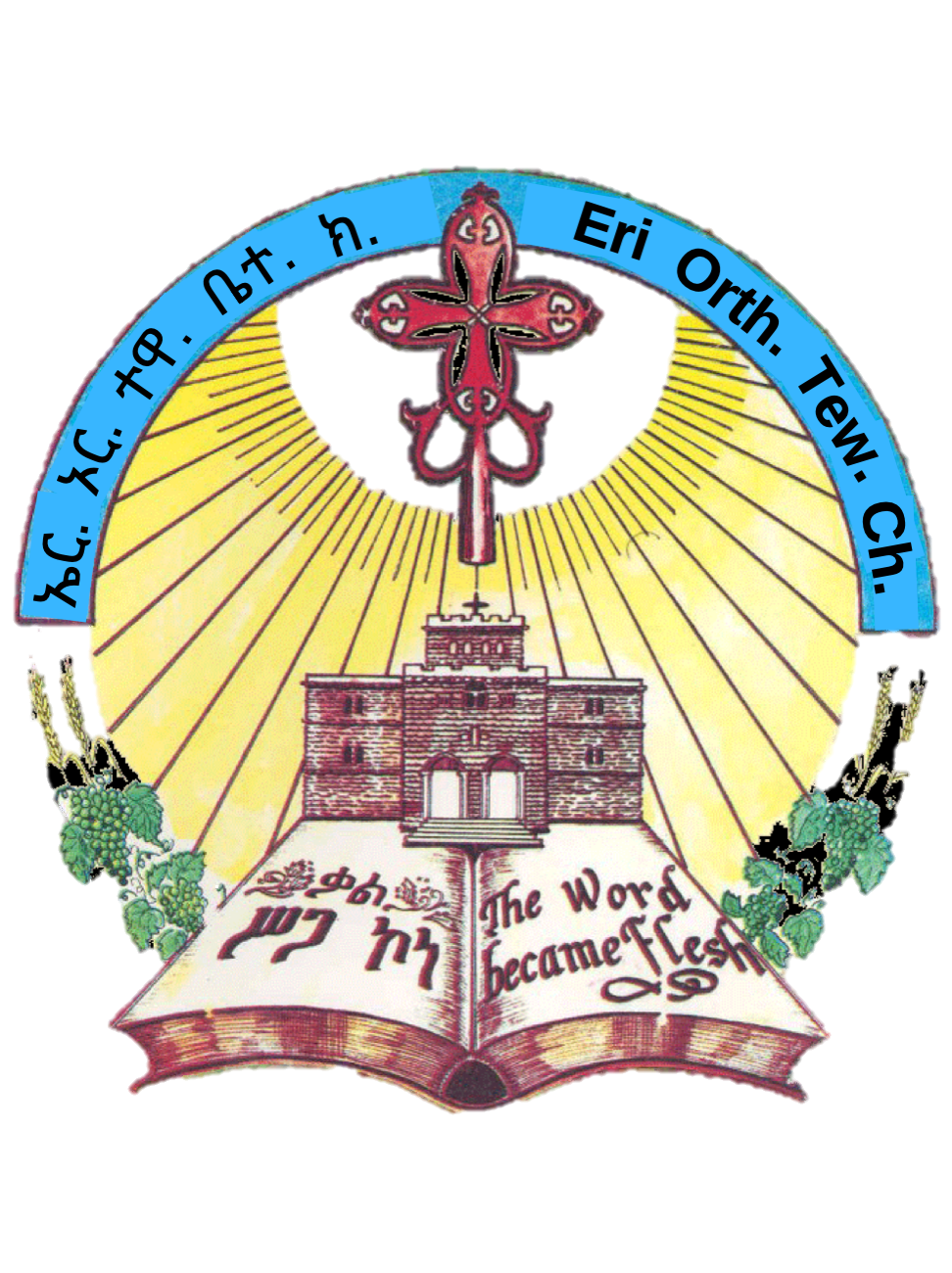 ንፍቅ ካህን፡ ወፈኑ ላዕሌነ ጸጋ መንፈስ ቅዱስ ወረሲ ኀዋኅወ ቤተ ክርስቲያንከ ቅድስት ርኅዋተ ለነ በምሕረት ወአሚን ወፈጽም ለነ አሚነ ሥላሴከ  ቅድስት እስከ ደኃሪት እስትንፋስ 
ጸጋ መንፈስ ቅዱስ ናባና ልኣኽ ናይ ቅድስቲ ቤተ ክርስቲያንካ ኣፍ ደገታት ብምሕረትን ብሃይማኖትን ከምዝረሓዉ ግበረልና እምነት ቅድስቲ ሥላሴኻ ውን ክሳዕ መወዳእታ እስትንፋስ ፈጽመልና
Nifqe Kahn: We-fenu laEliene tsega Menfes Qidus we-resī hawahw biet krstīyanike qidist rehwat lene be-mihret we’amin we-fitsm lene amīne Silasieke qidist iske dhret istenfs
Asst. Priest: And send upon us the grace of the Holy Spirit, and make the doors of Thy holy church open unto us in mercy and in faith; and perfect unto us the faith of the Holy Trinity unto our latest breathes.
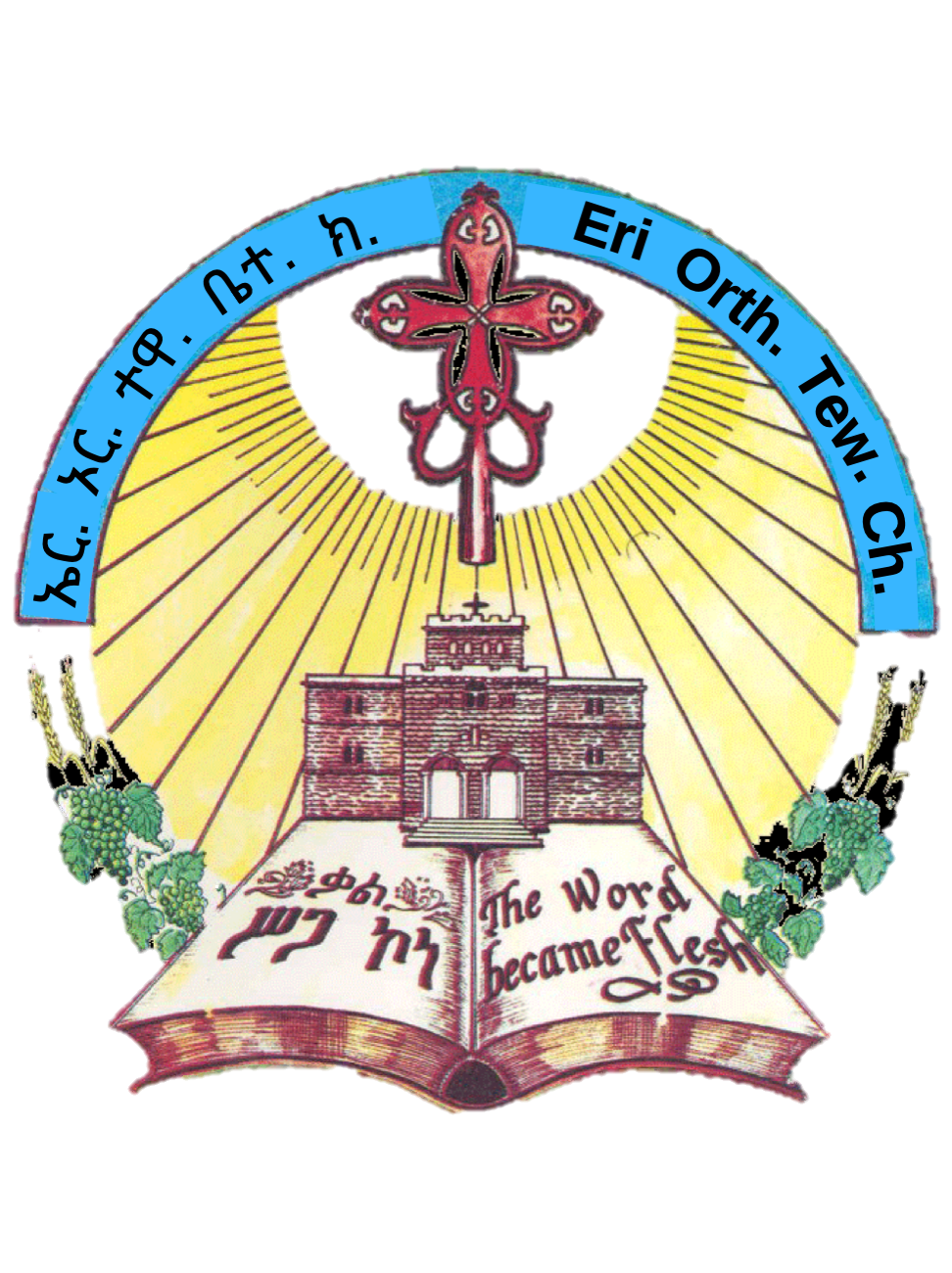 ንፍቅ ካህን፡ ኦ እግዚእየ ኢየሱስ ክርስቶስ ሐውጽ ሕሙማነ ሕዝበከ ፈውሶሙ ።ወምርሖሙ  ለአበዊነ ወለአኀዊነ እለ ሖሩ ወተአንገዱ። 
ኦ ጐይታ  ኢየሱስ ክርስቶስ ንዝሓመሙ  ሕዝብኻ ብጽሓዮም እሞ ፈውሶም።  መገሻ ንዝኸዱ  ኣቦታትናን ኣደታትናን አኅዋትናን  ኣኃትናን
Nifqe Kahn: O Igzī’iye Eyesus Kristos hawtsi himumane hizbike fewisomu we-mirhomu le-abewīne wele-ahawine ile horu we-teangeda
Asst. Priest: my Lord Jesus Christ, visit the sick of Thy people; heal them; and guide our fathers and our brethren who have gone forth and become strangers;
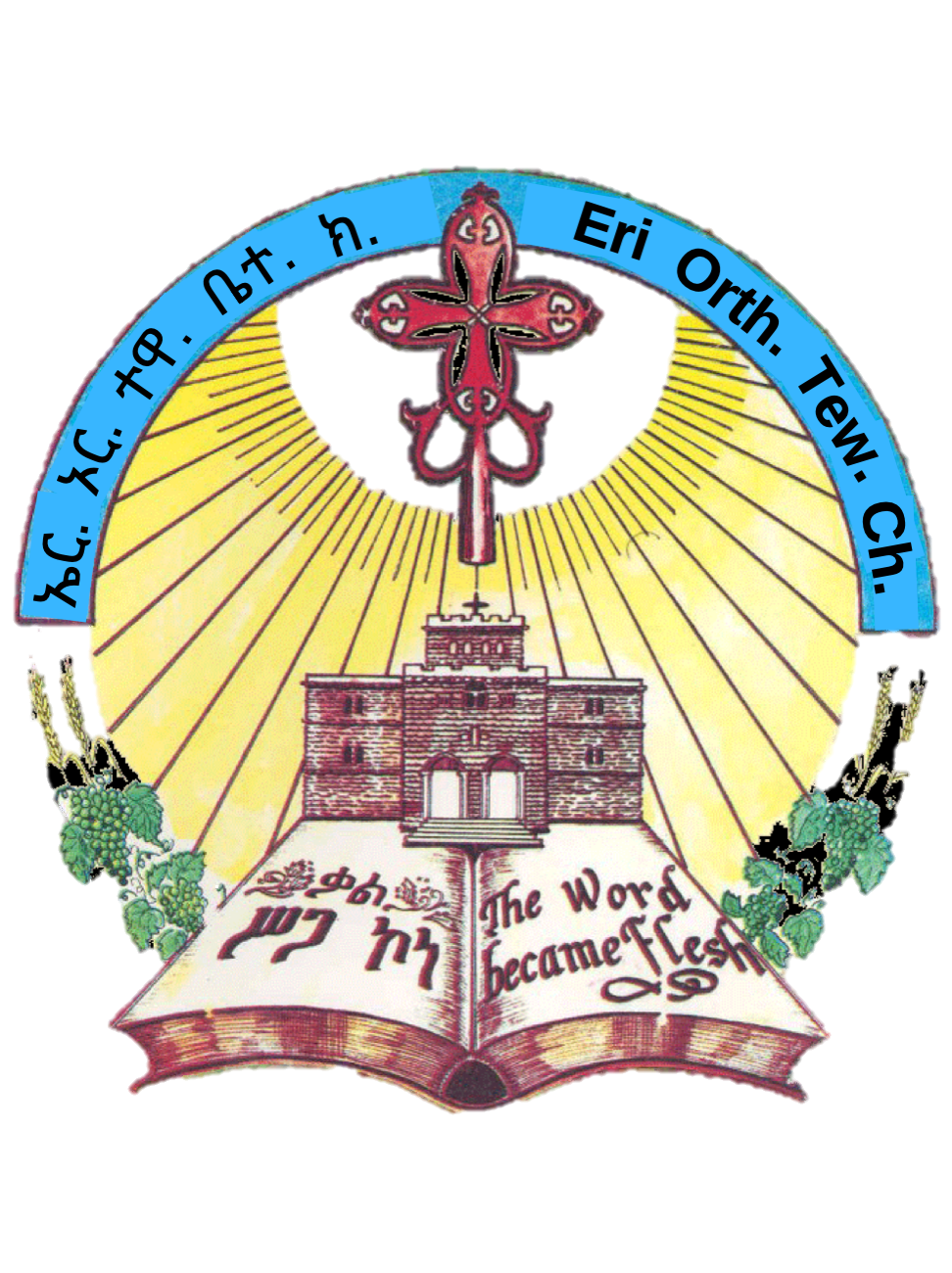 ንፍቅ ካህን፡- ወሚጦሙ
 ኀበ ማኅደሪሆሙ በሰላም ወበጥዒና። ባርክ ነፋሳተ 
ሰማይ ወዝናማተ
ምርሓዮም እሞ ብሰላምን ጥዕናን ነናብ ቦታኦም ምለሶም። ንፋሳት ሰማይን ዝናማትን  ባርኽ።
Nifqe Kahn: We-mīTomu habe mahderīhomu be-selam webe-Ti’īna barik nefsate semay we-zinamat
Asst. Priest: bring them back to their dwelling-places in peace and in health. Bless the airs of heaven, and the rains
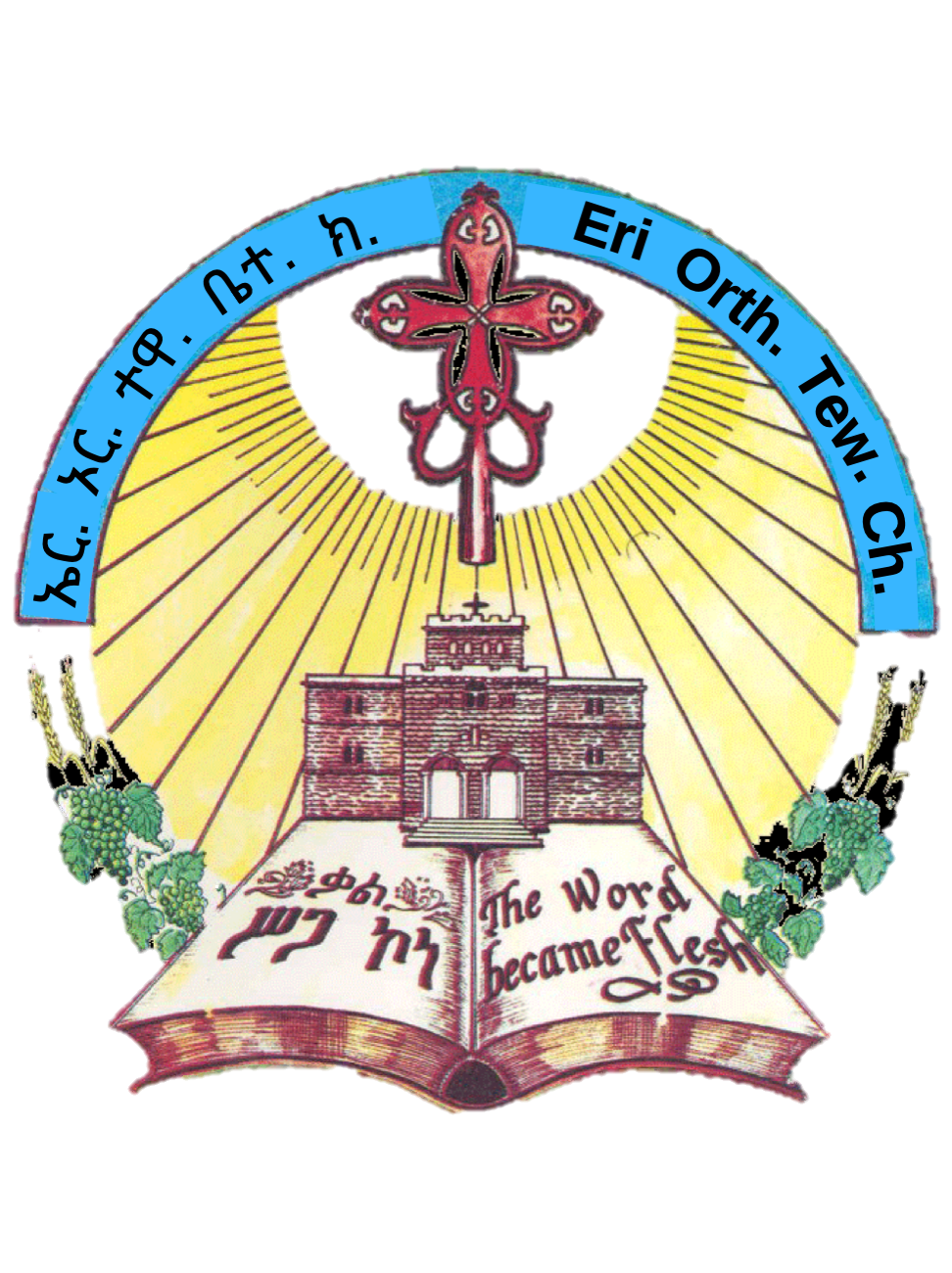 Nifqe Kahn: We-frieyat midr ze-zatī Amet be-keme tsegake wersī fegA we-tedla wetr dībe getsa le-midr we-atsni lene selamke mīTe lib negest Azīzane le-aseniyo la’iliene be-kulu gīzie
Asst. Priest: and the fruits of the earth of this year, in accordance with Thy grace, and make joy and gladness prevail perpetually on the face of the earth And establish for us Thy peace.  Turn the hearts of mighty kings
ንፍቅ ካህን፡ ወፍሬያተ ምድር ዘዛቲ ዓመት በከመ ጸጋከ ወረሲ ፍግዓ ወተድላ ወትረ ዲበ ገጻ ለምድር ወአጽንዕ ለነ ሰላመከ ሚጥ ልበ ነገሥት ዓዚዛን ለአሰንዮ ላዕሌነ በኵሉ ጊዜ
ከም መጠን ጸጋኻ ናይዛ ዓመት እዚኣ ፍረ ምድሪ ውን ባርኽ ኣብ ገጽ ምድሪ ዘወትር ሓጐስን ተድላን ግበረልና ሰላምካ ኣጽንዓልና ኵሉ ጊዜ  ነዓና ሠናይ ነገር ክሓስቡ ልቢ ጽኑዓት ኃያላት ዝኾኑ ምለስ ።
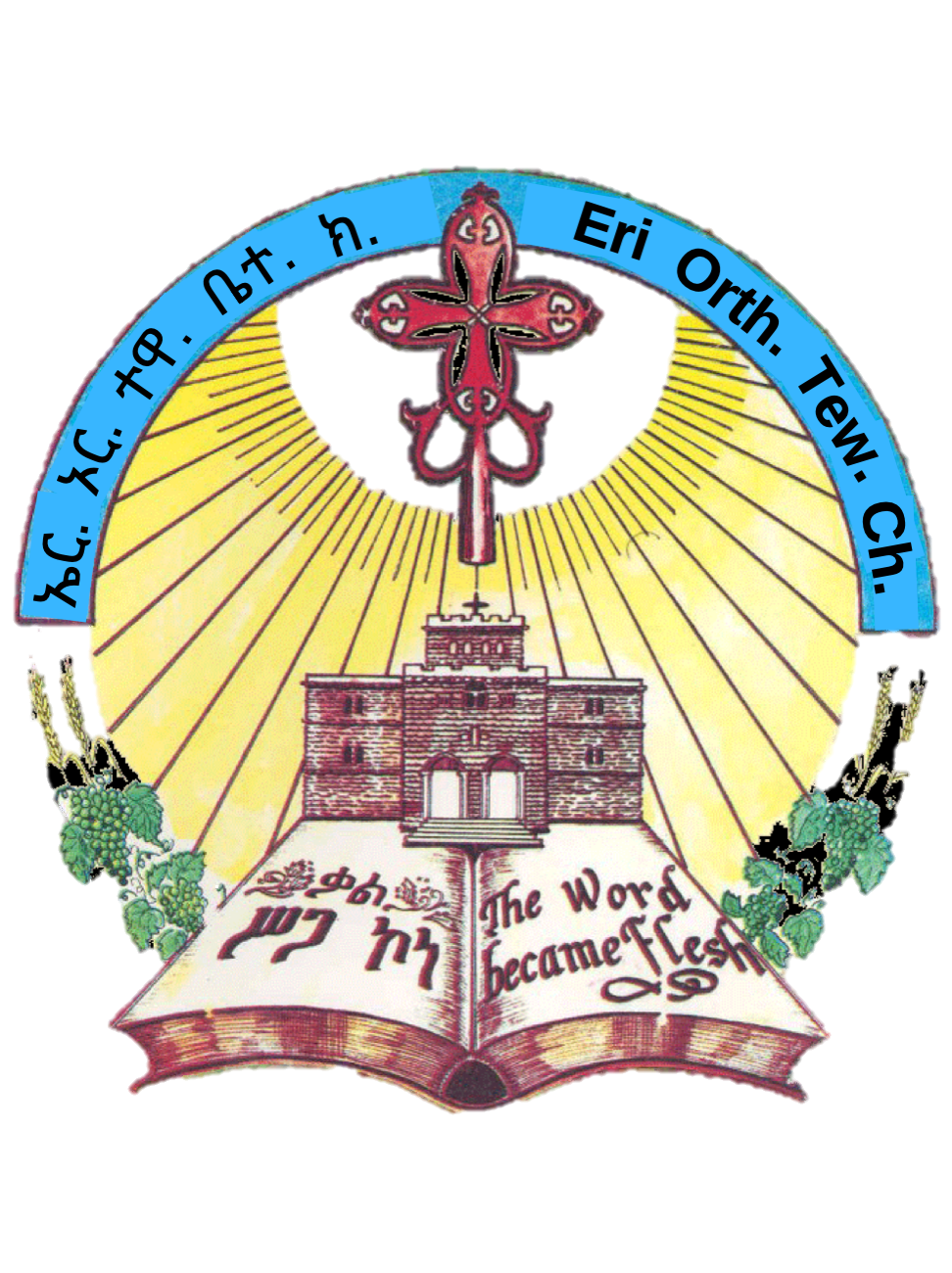 ንፍቅ ካህን፡- ጸጉ ሰላመ ለሊቃውንተ ቤተ ክርስቲያን እለ ግቡአን ውስተ ቤተ ክርስቲያን ቅድስት ኵሎ ጊዜ ለኵሉ ለለ፩ዱበበአስማቲሆሙ በቅድመ ነገሥትኃያላን አምላክነ አንኅ ሎሙ
ኵሉ ሳዕ ኣብ ቅድስቲ ቤተ ክርስቲያንካ ንዝእከቡ ሊቃውንቲ ቤተ ክርስቲያን ሰላም ሃብ ። ኦ ኣምላኽና ንነፍሲ ወከፍ በብስሞም ኣብ  ቅድሚ ኃያላት ዝኾኑ ሰላም ኣብዝሓሎም
Nifqe Kahn: Tsegu selame le-līqawinte biet kristīyane ile gibuane wiste biete kristīyan qidist kulu gīzie le-kulu lele-ahadu bebe-asmatīhomu be-qidme negist
Asst. Priest: to deal kindly with us always. Grant peace to the scholars of the church who are continually gathered in Thy holy church to all, to each by their several names; in the presence of powerful kings,
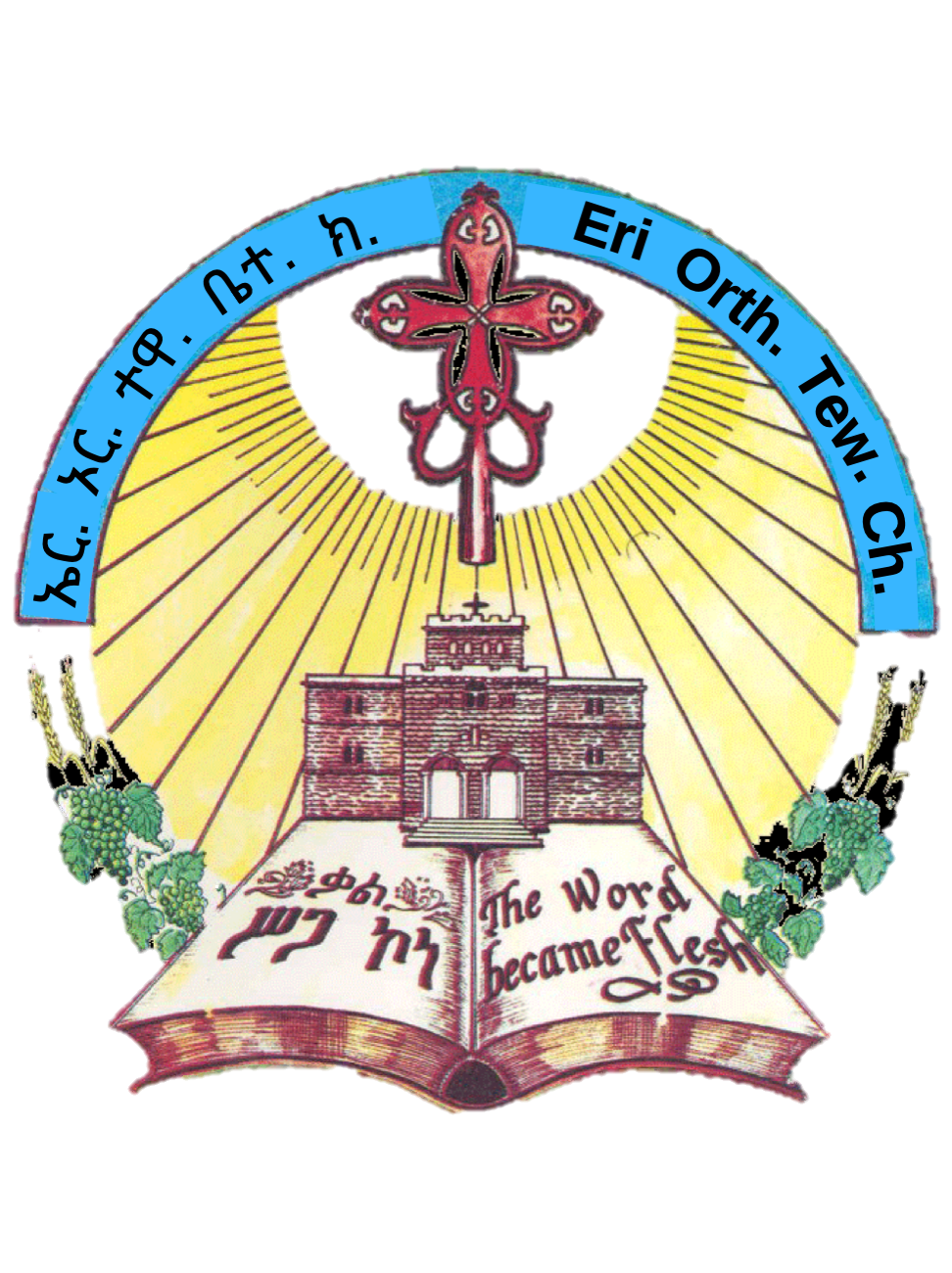 ንፍቅ ካህን፡-  ወአዕርፍ ነፍሳተ አበዊነ ወአኃዊነ ወአኃቲነ እለ ኖሙ ወአዕረፉ በርትዕት ሃይማኖት
 ብቕኑዕ ሃይማኖት ኮይኖም ንዝሞቱን ዝዓረፉን ነፍሳት ኣቦታትናን ኣደታትናን ኣኅዋትናን ኣኃትናን ኣዕርፍ።
Nifqe Kahn: Hayalan Amlakine aniha lomu we-airif nefsat abewīne wele-ahawīne we-ahatīne ile nomu we-airefa be-rit’it haymanot
Asst. Priest: O our God, increase Thy peace. Rest the souls of our fathers and our brothers and our sisters who have fallen asleep and gained their rest in the right faith
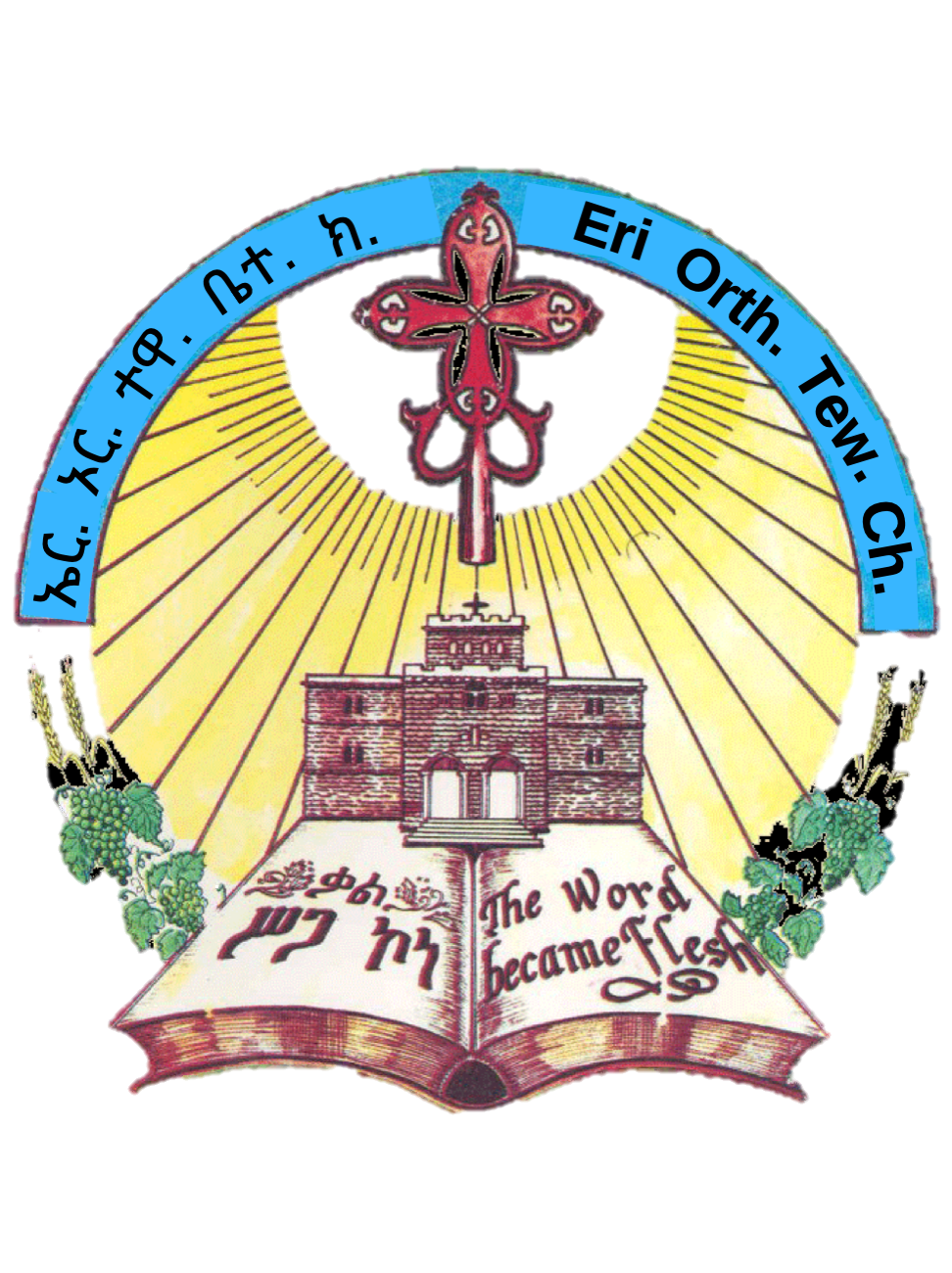 ንፍቅ ካህን፡- ወባርክ ዲበ እለ ያስተነትኑ በዕጣን ወቍርባን ወወይን ወቅብዕ ወዘይት ወመን ጠዋልዕ ወመጻሕፍተ ምንባባት ወንዋያተ መቅደስ ከመ ክርስቶስ አምላክነ ይዕሥዮሙ በኢየሩሳሌም ሰማያዊት
ክርስቶስ ኣምላኽና ኣብ ኢየሩሳሌም ሰማያዊት ዋጋኦም ኪኸፍሎም ብዕጣን ብቝርባን ብወይኒ ብሜሮን ብመብራህቲ ብመጋረጃ  ብመጻሕፍቲ ምንባባት ብኣቕሑ ቤተ መቕደስ ንዚሓልዩ ባርኽ
Nifqe Kahn: We-barik dibe ile yastenetenu be-iTan we-qurban we-weyn we-qibi we-zeyt we-mene Tewali we-metshaft minbabat we-niwayat meqdes keme Amlakine yi’isyomu be-īyerusaliem semayawīt
Asst. Priest: give gifts of incense, and bread and wine, and ointment and oil, and hangings and reading books and vessels for the sanctuary, that Christ our God may give them their reward in the heavenly Jerusalem.
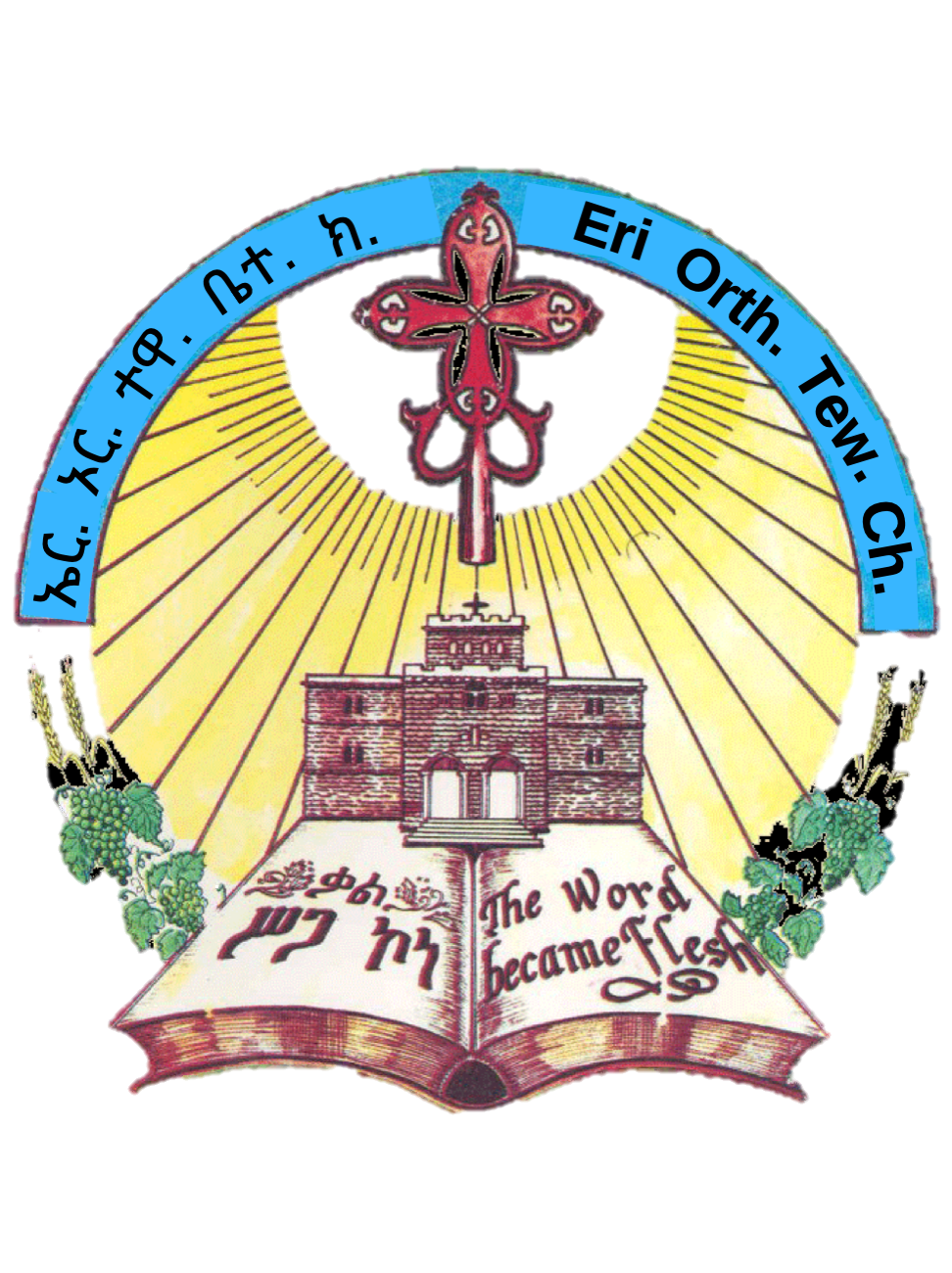 ንፍቅ ካህን፡- ወለኵሎሙ እለ ተጋብኡ ምስሌነ ይሕሥሡ ምሕረተ ክርስቶስ  አምላክነ ተሣሃል ላዕሌሆሙ ወለኵሎሙ እለ አምጽኡ ምጽዋተ በቅድመ መንበርከ መፍርህ ወመደንግፅ ተወከፎሙ
ኦ ክርስቶስ ኣምላኽና ምሕረት ንምርካብ ኣብዚ ምሳና ተኣኪቦም ንዘለዉ ኵሎም ራኅርኃሎም ኣብ ቅድሚ መፍርህን መደንገጽን መንበርካ ምጽዋት ንዘቕረቡልካ ዅሎም  ተቐበለሎም
Nifqe Kahn: Wele-kulomu ile tegabu misliene yihisisu mihrete Kristos Amlakine tesahal la’iliehomu wele-kulomu ile amtsi’u mitswate be-qidme menberike mefrih we-medengits tewekefomu
Asst. Priest: all them that are assembled with us to entreat for mercy: Christ our God have mercy upon them: and all them that give alms before thy awful and terrifying throne, receive.
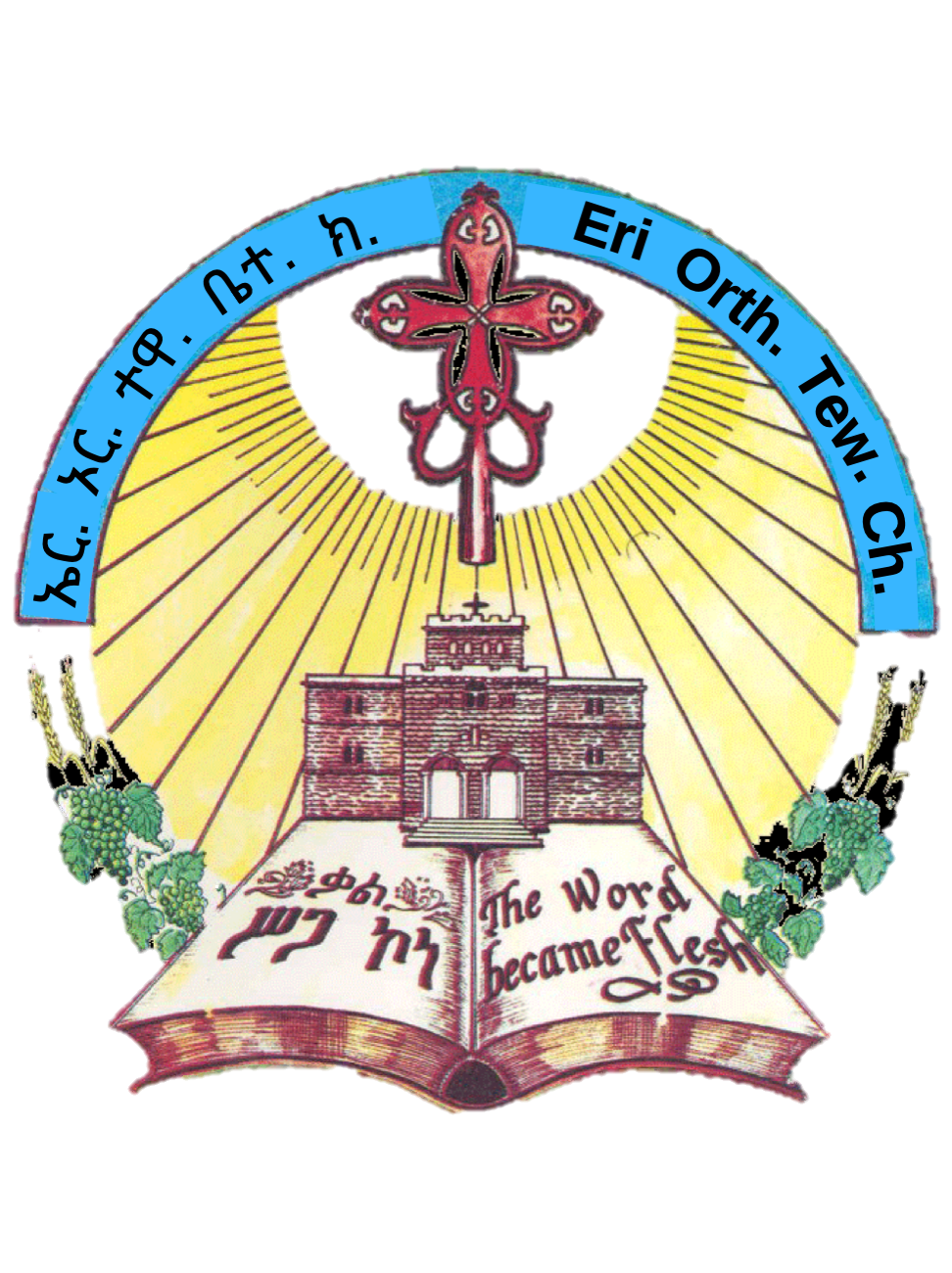 ንፍቅ ዲያቆን፡- ወአንኂ ለኵላ ነፍስ ዕፅብት ወእለ እሡራን በመዋቅሕት ወእለ ሀለዉ ውስተ ስደት ወፄዋዌ
ወእለ እኁዛን በቅኔ መሪር አምላክነ አድኅኖሙ በምሕረትከ
ንዝተጨነቐት ሰብነት ኵላ ኣሓጕስ በጽኑዕ ማእሰርቲ ንዝተኣስሩን ኣብ ስደትን ኣብ ምርኮን ንዘለውን ብመሪር መግዛእቲ ንዝተታኀዙን ኦ ኣምላክና ብምሕረትካ አድኅኖም።
Nifqe Kahn: we-anihī le-kula nefs itsbit we-ile isuran be-mewaqiht we-ile helewu wiste sidet we-tsīwawie we-ile ihuzan be-qinie merīr Amlakine adhinomu be-mihretike
Asst. Priest:And comfort every straitened soul, they who are in chains, and  they who are in exile or captivity. And them that are held in bitter servitude, our God, deliver them in Thy mercy.
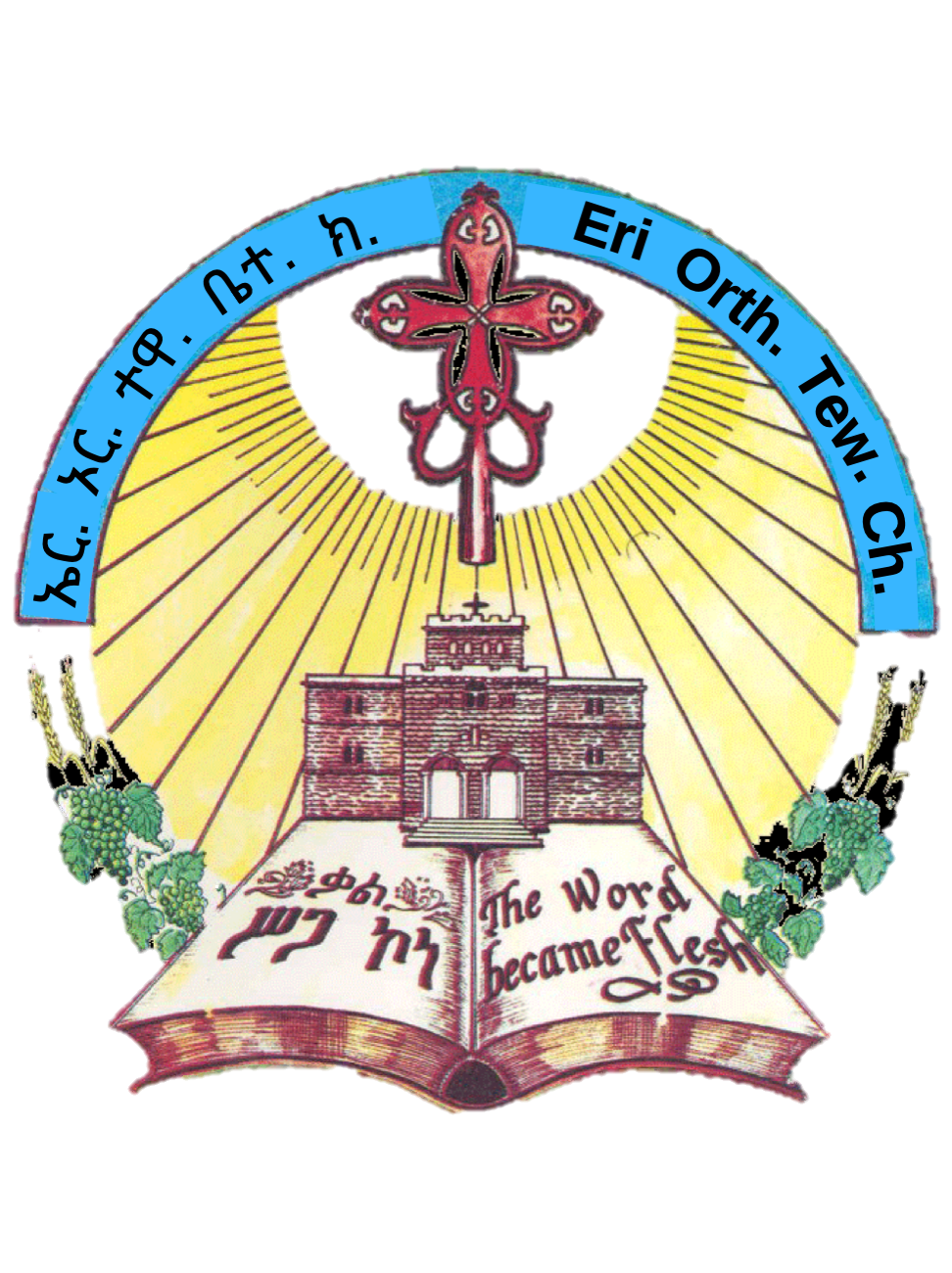 ንፍቅ ዲያቆን፡- ኦ ሊቅነ ኢየሱስ ክርስቶስ ለኵሎሙ እለ አዘዙነ ከመ ንዘከሮሙ በጊዜ  አስተብቍዖትነ ኀቤከ  ተዘከሮሙ  በመንግሥትከ ሰማያዊት 
ኦ መምህርና ኢየሱስ ክርስቶስ ናባኻ  ናብ እንጽልየሉ ጊዜ  ክንዝክሮም ንዝኣዘዙና ዅሎም ኣብ ሰማያዊት  መንግሥትኻ  ዘክሮም።
Nifqe Kahn: O līqine Iyesus Kristos le-kulomu ile azezune keme nizekiromu be-gizie astebequ’atine habieke tezekromu be-mengstike semayawīt
Asst. Priest: And all them that have entrusted it to us to remember them in our supplications to Thee: O our Master Jesus Christ, remember them in Thy heavenly kingdom
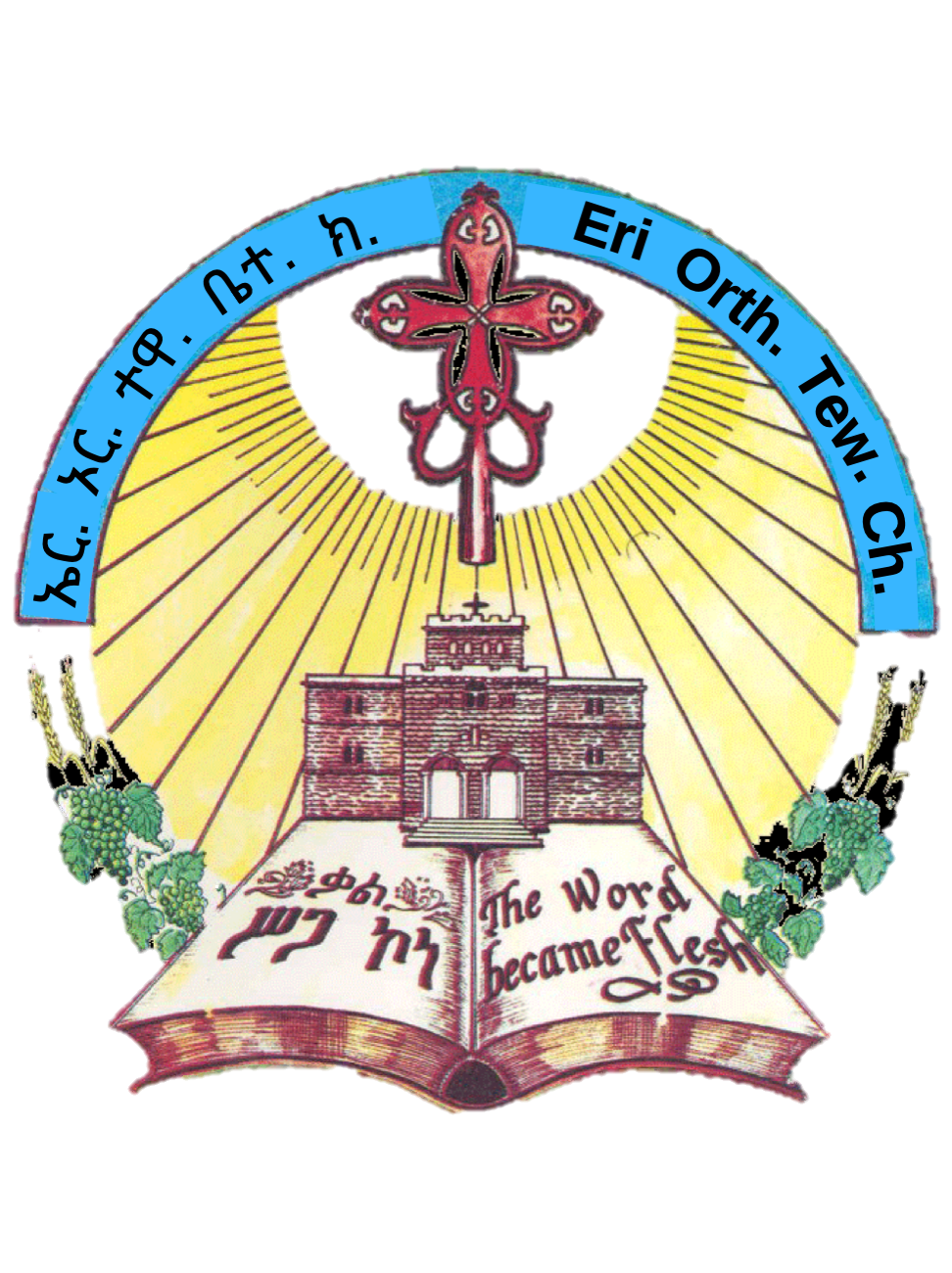 ንፍቅ ዲያቆን፡- ወሊተኒ ለኃጥእ ገብርከ ተዘከረኒ ኦ እግዚኦ አድኅን ሕዝበከ ወባርክ ርስተከ ረአዮሙ  ወአልዕሎሙ  እስከ ለዓለም
ንዓይ  ንኃጢኣተኛ ባርያኻውን ዘክረኒ ኦ  ጐይታ ሕዝብኻ ኣድኅን ርስትኻ ውን ባርኽ  ንዘለዓለም ሓልዎምን ኣዕብዮምን።
Nifqe Kahn: Litnī le-haTi gibrke tezekrenī re’ayomu we-alilomu iske le-Alem
Asst. Priest: and remember me, Thy sinful servant. O Lord, save Thy people and bless their inheritance, feed them and lift them forever.
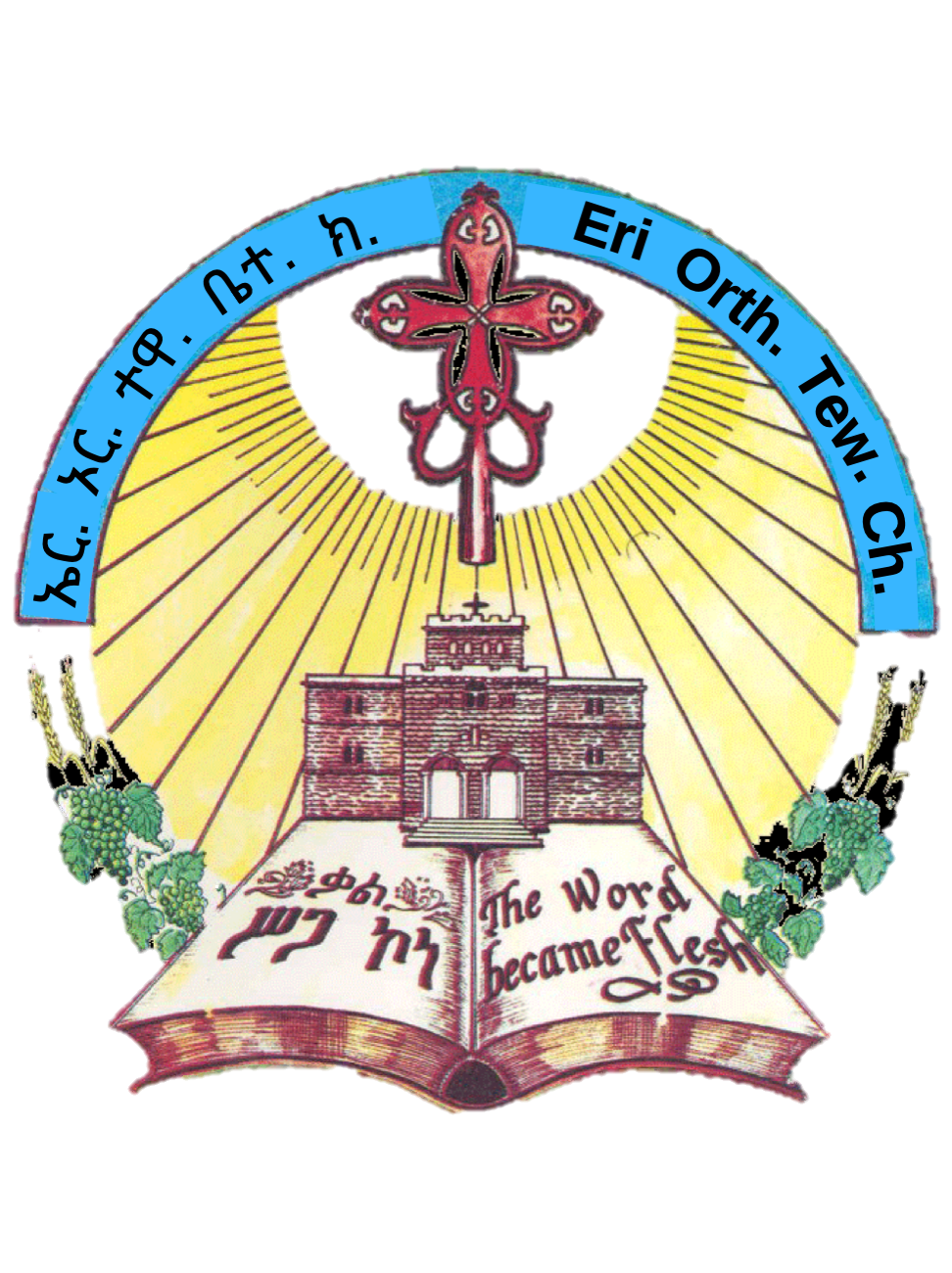 ንፍቅ ዲያቆን፡- መሐሮሙ እግዚኦ ወተሣሃሎሙ ለሊቃነ ጳጳሳት፣ ጳጳሳት ኤጲስ ቆጶሳት ቀሳውስት ወዲያቆናት ወኩሎሙ ሕዝበ ክርስቲያን።
ኦ ጐይታ ንሊቃነ ጳጳሳትን ጳጳሳትን ኤጲስ ቆጶሳትን ቀሳውስትን ዲያቆናትን ንዅሎም ሕዝበ ክርስቲያንን ምሓሮምን ይቕረ በለሎምን።
Nifqe Diyaqon: Meharomu Igzīo we-tesahalomu le-līqane papasat, papasat iepīsqoposat qesawiste we-dīyaqonat we-kulomu hizbe kristīyan 
Asst. Deacon: Lord Pity and have mercy upon the Patriarchs, archbishops, bishops, priest, deacons and all the Christian people.
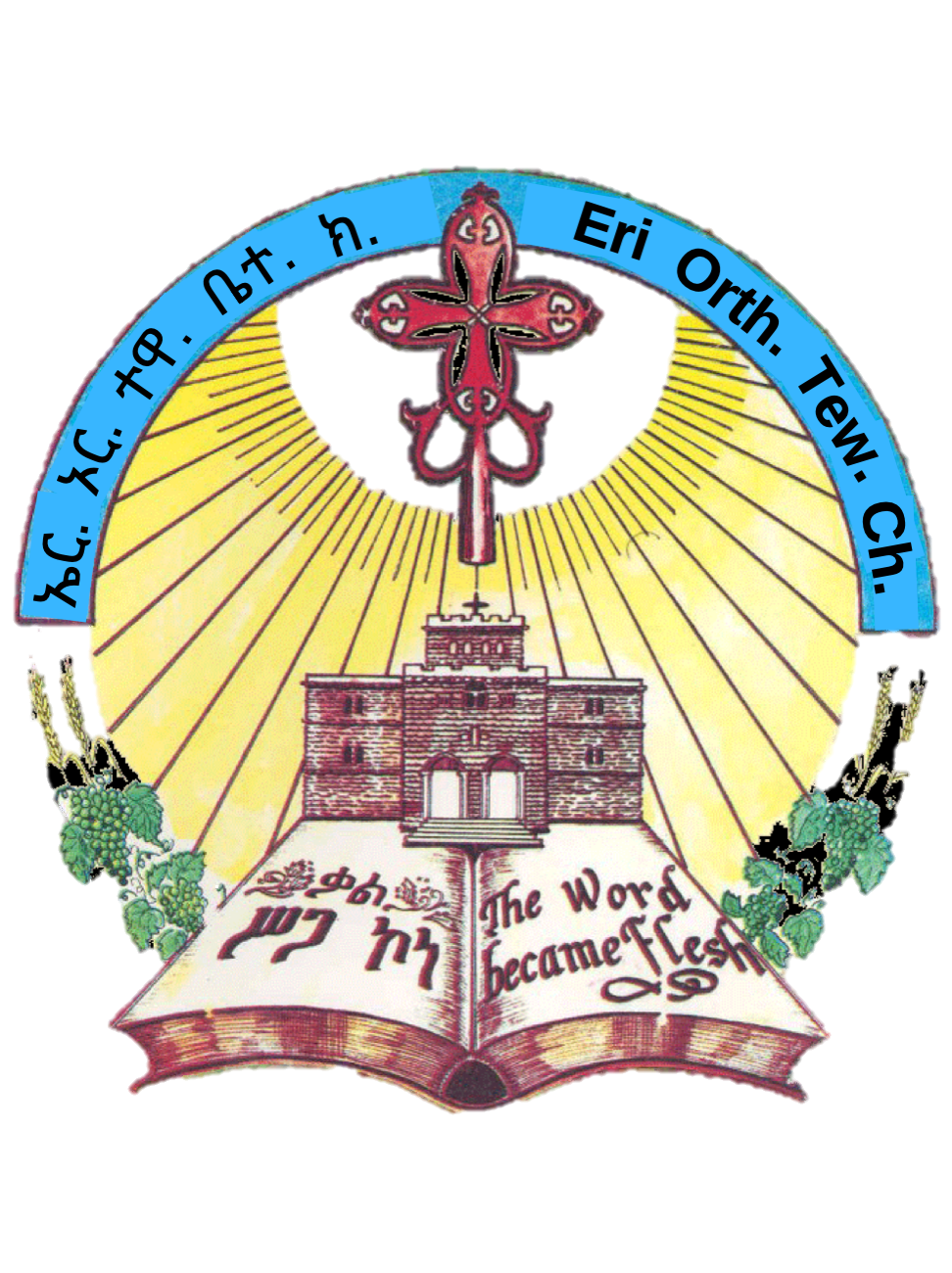 ካህን፦ ሎሙኒ ወለኵሎሙ በእግዚእነ ወመድኃኒነ ኢየሱስ ክርስቶስ ወልድከ ወፍቁርከ ዘታፈቅር ዘቀዳሚ ፈኖከ።
ንዚኣቶምን ንኵሎምን በቲ ኣቐዲምካ ዝለአኽካዮ ብእትፈትዎን ብዚፈትወካን ብወድኻ ብጐይታናን መድኃኒናን ኢየሱስ ክርስቶስ።
Kahn: Lomunī wele-kulomu beIgzī’ine weMedhanīne Iyesus Krstos Weldike we-fiqurke ze-tafeqr ze-qedamī fenoke:: 
Priest: All these things He carried though He was Lord and God, He carried all on our behalf: on behalf of the poor and needy, on behalf of the prophets and apostles, on behalf of the martyrs and faithful, Christ, Thy beloved Son Whom Thou has loved and Whom Thou did send before.
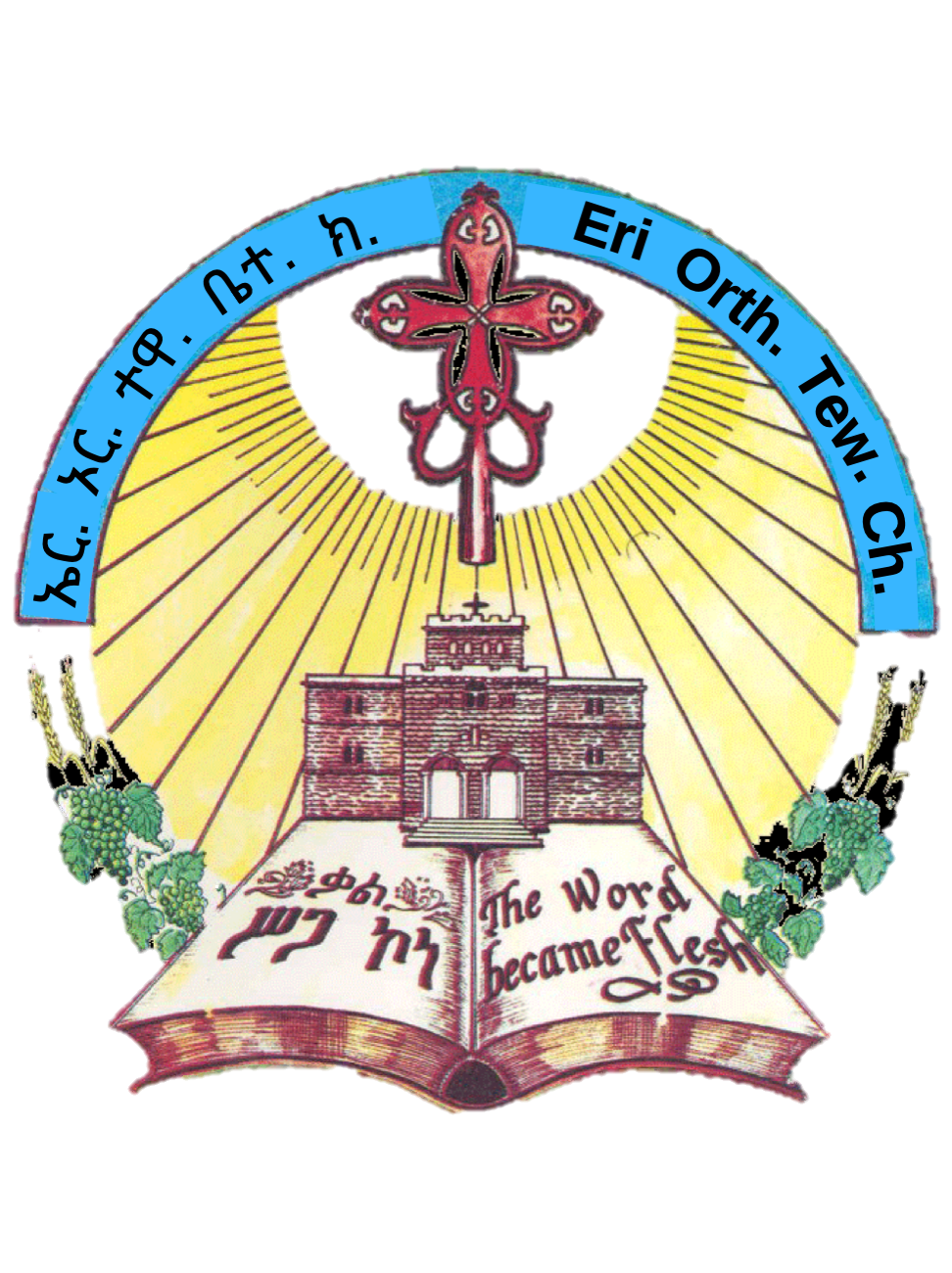 ካህን፦ ወበከመ አስተጋባእካ ለዛቲ ኅብስት እንዘ ዝሩት ይእቲ ውስተ አድባር ወአውግር ወተጋቢኣ ኮነት አሐተ ኅብስተ ፍጽምተ ወከማሁ ኪያነሂ  አስተጋብአነ በመለኮትከ እምኵሉ ሕሊና እኩይ ውስተ ሃይማኖት ፍጽምት። 
ነዛ ኅብስቲ እዚኣ ኣብ እምባን ኵርባን ተበቲና ኽነሳ ከም ዝኣከብካያ እሞ ተኣኪባ ድማ ሓንቲ ፍጽምቲ ኅብስቲ ከም ዝኾነት ከምኡ ኸኣ  ንኣና ብኣላኽነትካ  ካብ ኵሉ ክፉእ ሕሊና ፈሊኻ ብፍጽምቲ እምነት ሓደ ግበረና።
Kahn: Webe-keme astegaba’ika le-zatī hibst inze zrut yi’itī wiste adbar we-awger we-tegabia konet ahate hibst fitsimte we-kemahu kīyanehie astehabane be-melekotike im-kulu hilīna ikuy wiste haymanot fitsmt:: 
Priest: As Thou has gathered this bread which had been scattered on the mountains and the little hills, and being gathered together it became one whole bread, so also gather us, through Thy divinity, from all evil thoughts into perfect faith (1).
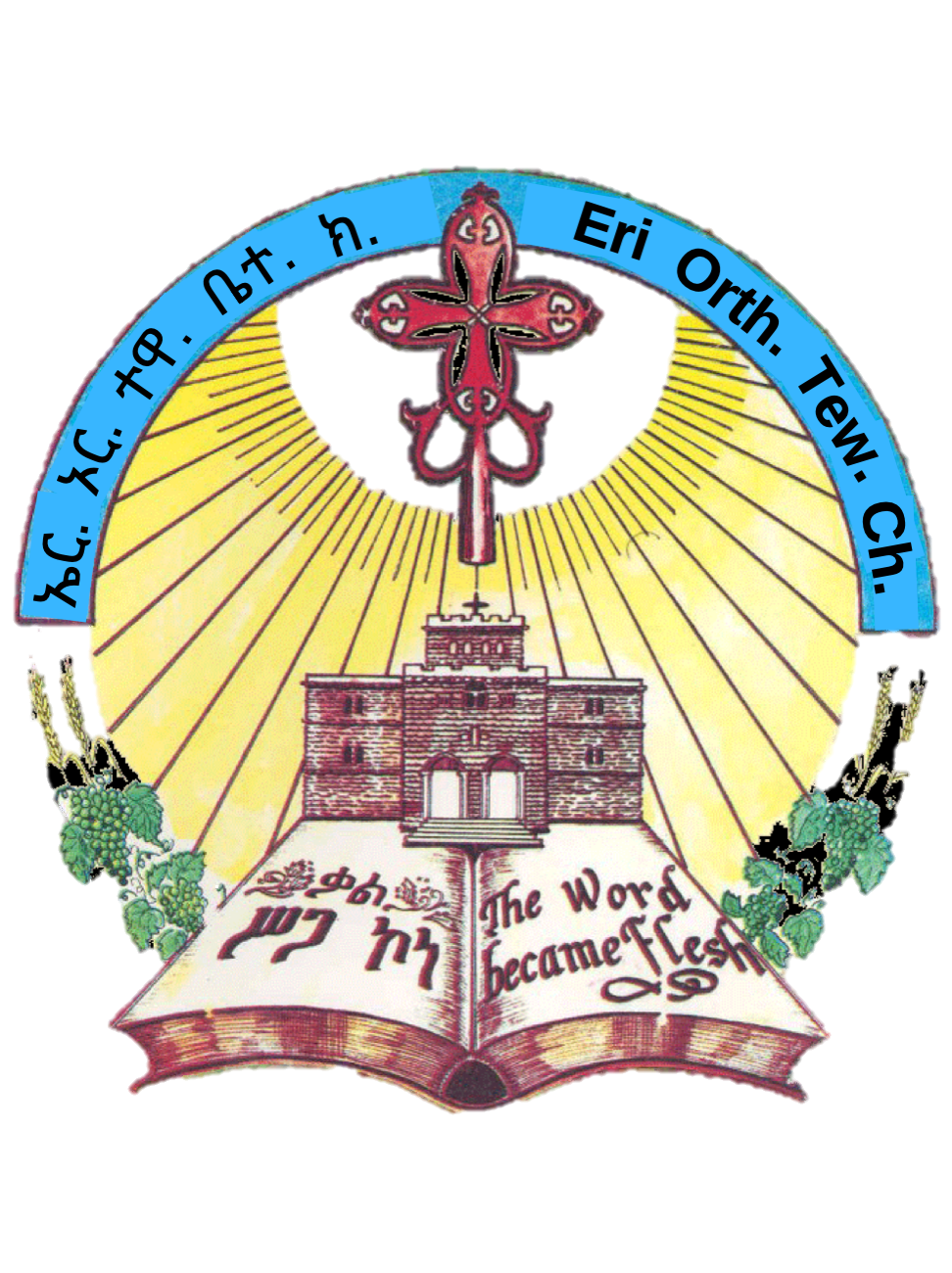 ካህን፦ ወበከመ ደመርከ ማየ ምስለ ወይን ወወይኑሂ ድሙር ምስለ ማይ ወትደሚሮሂ ወተቶሲሖሂ ኢይትከሀል ይትፈለጥ ፩ዱ እም፩ዱ ወከምሁ ኪይነሂ አስተጋብአነ በመለኮትከ እምኵሉ ሕሊና እኩይ ውስተ ፍጽምት ሃይማኖት። 
ንማይ ምስ ወይኒ ከም ዝሓወስካ እቲ ወይኒ ኸአ ምስቲ ማይ ሓደ ከም ዝኾነ ሓደ ምስ ኮነን ምስ ተሓዋወሰን ከአ ሓደ ኻብቲ ሓደ ኪፍለ ኸም ዘይከኣል ከምኡ ንኣና ድማ ብኣምላኽነትካ ካብ ኵሉ እኩይ ሕሊና ፈሊኻ ብፍጽምቲ እምነት ሓደ ግበረና።
Kahn: webe-keme demerke maye misle weyn we-weynuhī demure misle ma’y we-tidemīroha we-tetosīhanī īytikehel yitfeleT ahadu im-ahadu we’kemhu kīynahī astegabane be-melekotke im-kulu hilīna ikuy wste fitsmt haymanot.  
Priest: And as Thou did unite water with wine, and wine was united with water, and after having been united and mixed it is impossible for the one to be separated from the other, so also gather us, through Thy divinity, from all evil thoughts into perfect faith.
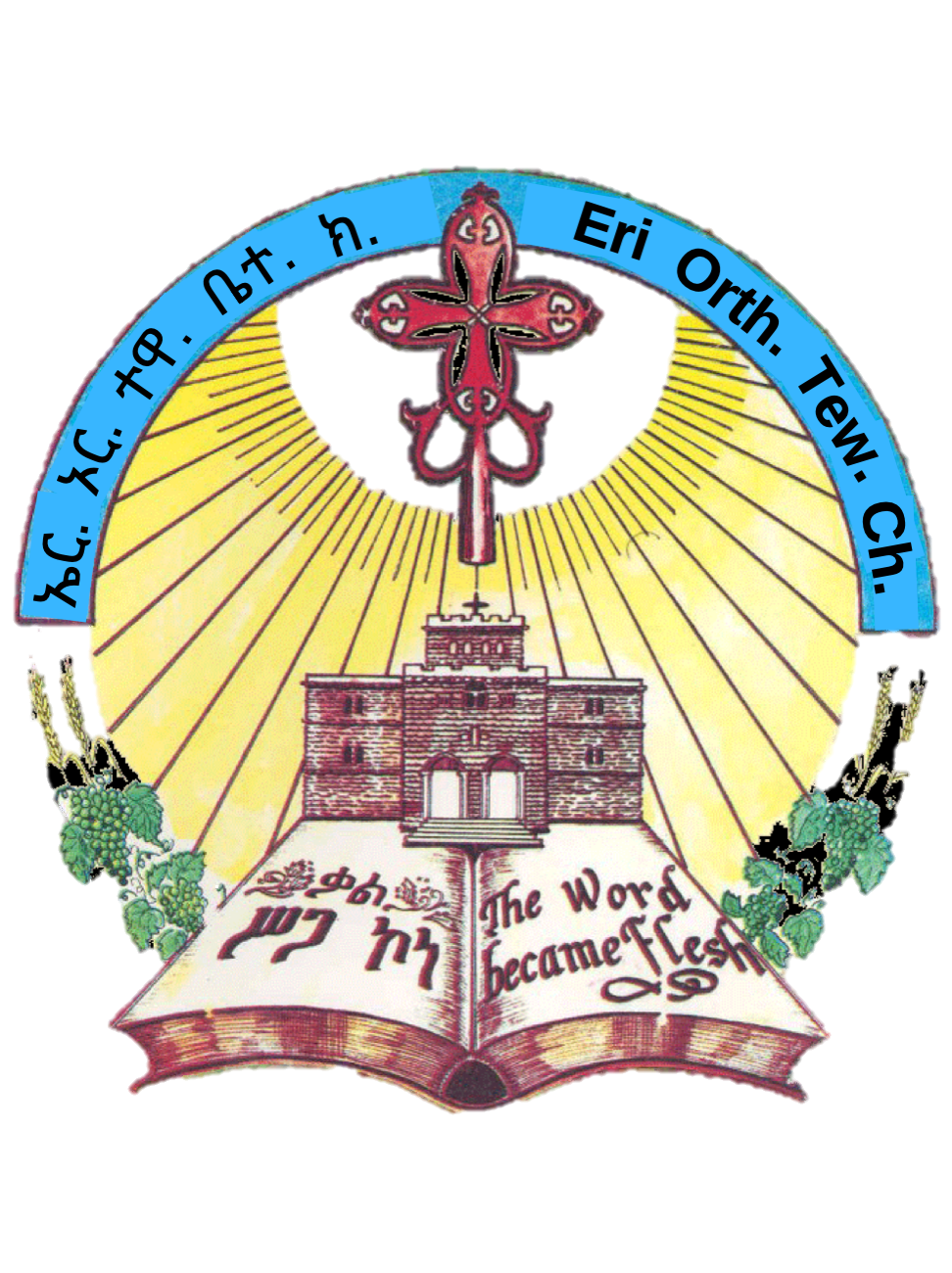 ሕዝብ፡ ተዘከረነ እግዚኦ በውስተ መንግሥትከ፣ ተዘከረነ እግዚኦ ኦ ሊቅነ፣
ኦ ጐይታ ኣብ መንግሥትኻ ተዘከረና፡ ኦ መምህርና ኣብ መንግሥትኻ ተዘከረና፡ ኦ ጐይታ ኣብ መንግሥትኻ ተዘከረና።
Hizb: Tezekerene Igzio be-wiste mengisteke, tezekerene Igzīo O liqīne
People: Remember us, Lord, in Thy kingdom; remember us, Lord, Master, in Thy kingdom;
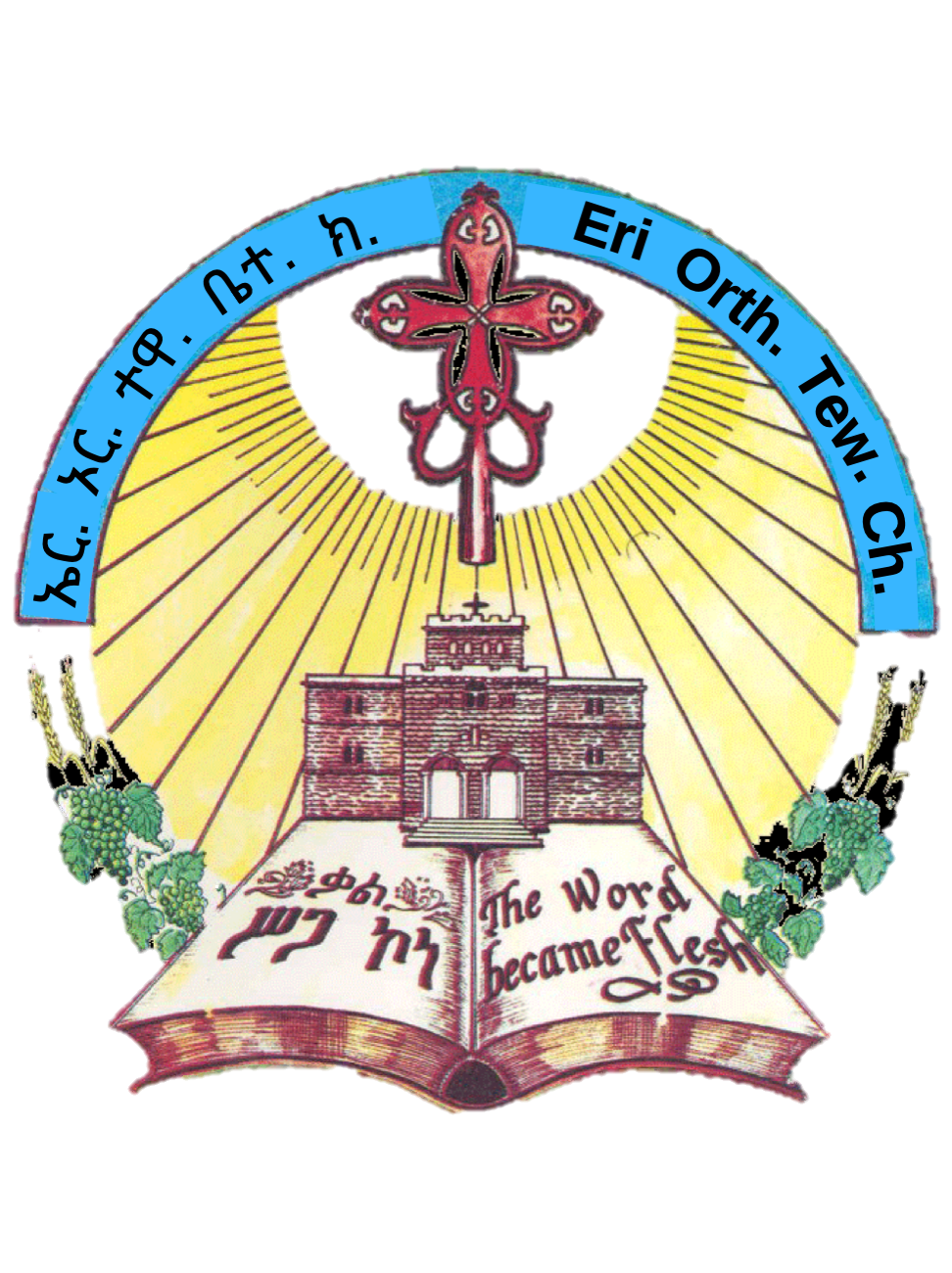 ሕዝብ፡ ተዘከረነ እግዚኦ በውስተ መንግሥትከ፣ በከመ ተዘከርኮ ለፈያታዊ ዘየማን እንዘ ሀሎከ ዲበ ዕፀ መስቀል ቅዱስ።
ኣብ ቅዱስ ዕፀ መስቀል ከሎኻ ብየማን ንዝነበረ ሽፍታ ከም ዝዘከርካዮ ዘክረና።
be-wiste mengistike, be-keme tezekerko le-feyatawī ze-yeman inze haloke dībe itse mesqel qidus
Remember us, Lord, in Thy kingdom, as Thou didst remember the thief on the right hand when Thou was on the tree of the Holy Cross.
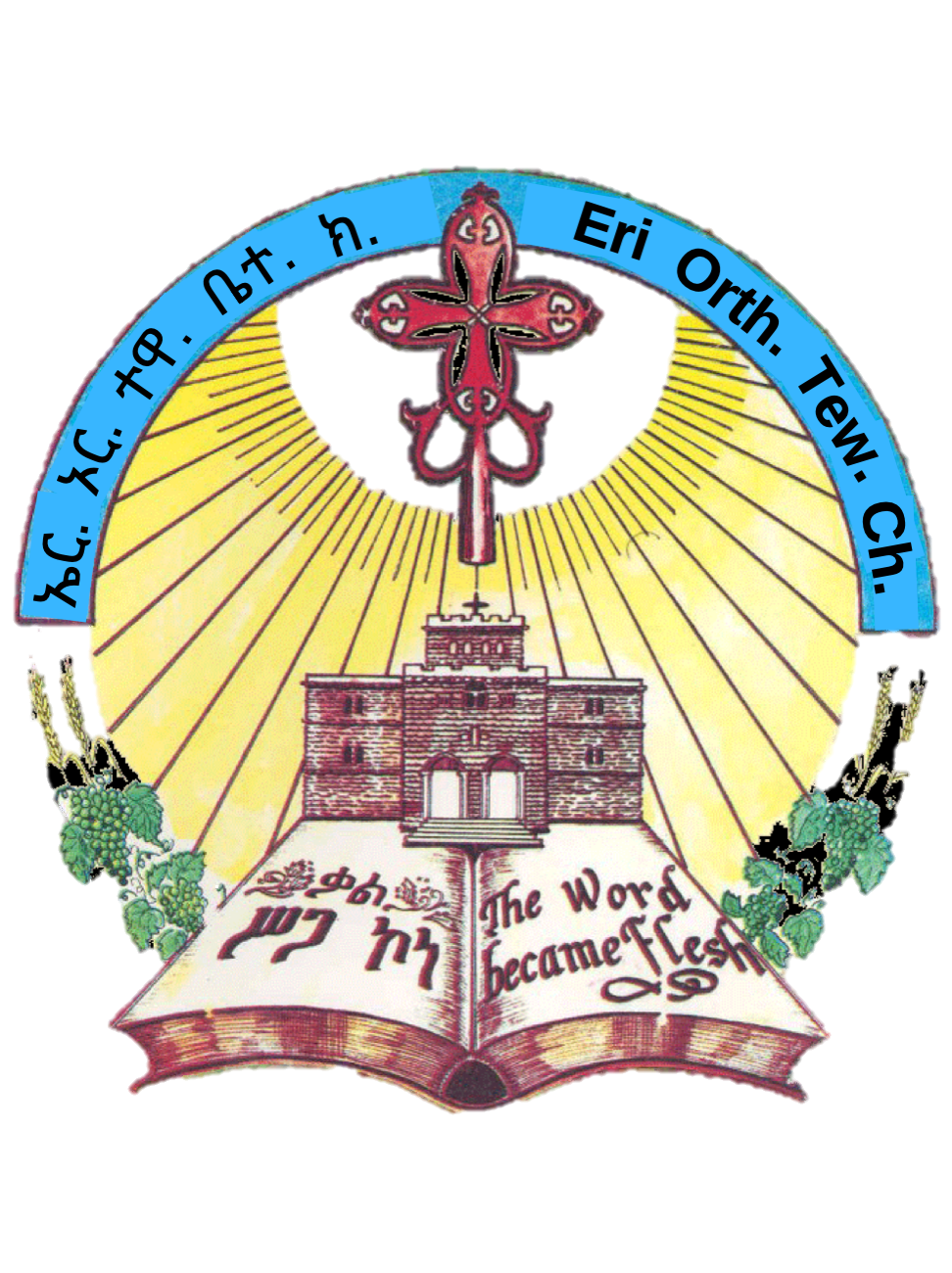 ካህን፦ ወደምር እግዚኦ ትስብእተነ በመለኮትከ ወዕበየከ በትሕትናነ ወትሕትናነ በዕበይከ። 
ኦ ጐይታ ሰብነትና ምስ መለኮትካ ዕቤትካ ምስ ትሕትናና ትሕትናና ኸኣ ምስ ዕቤትካ ሓደ ግበር።
Kahn: we-demire Igzī’o tisibi’itene be-melekotike we-ibeyeke be-tih’tnane we-tih’tnane be-ibeyke.
Priest: And unite, O Lord, our humanity with Thy divinity, Thy greatness with our humility, and our humility with Thy greatness
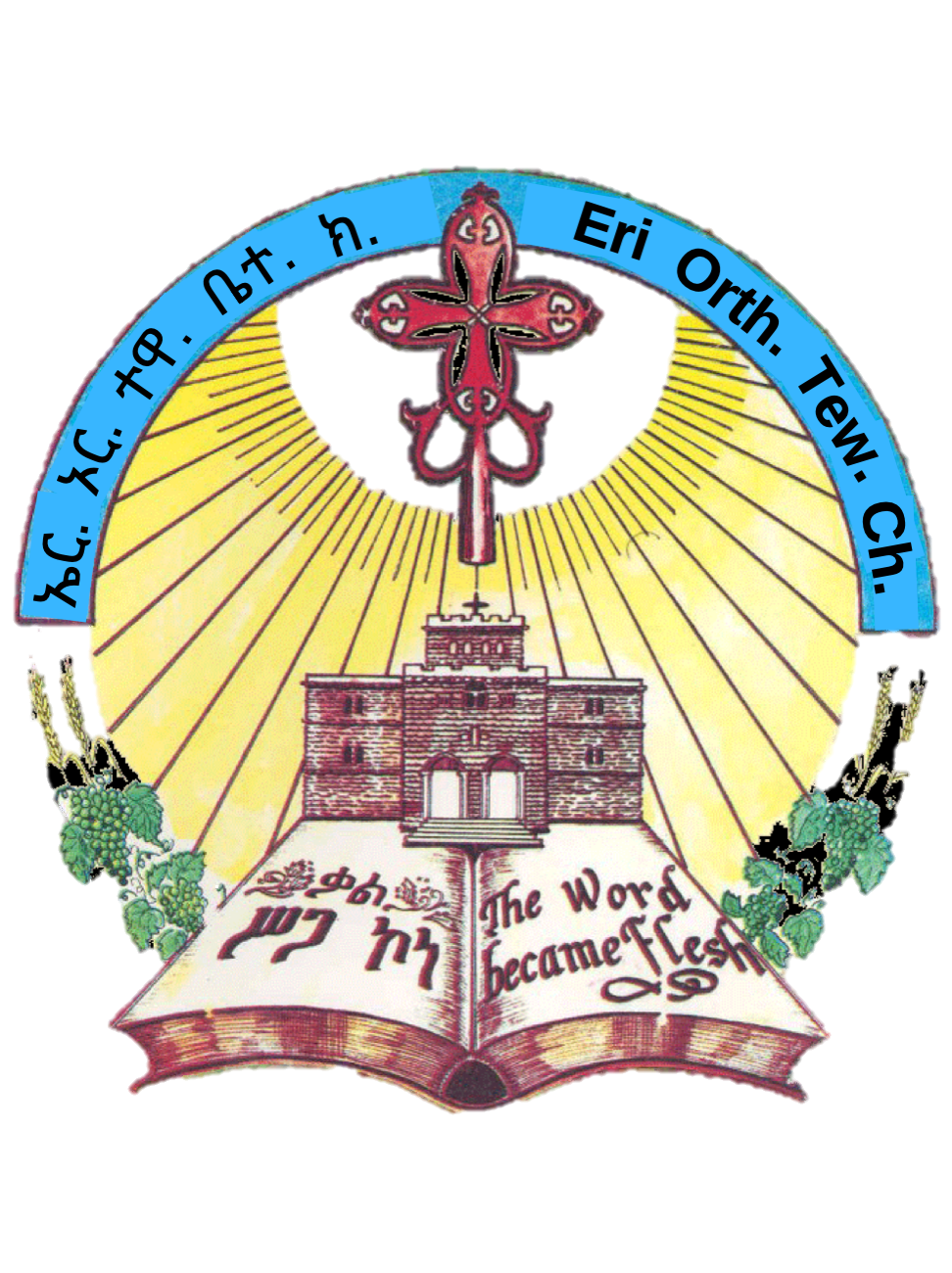 ዲያቆን፡- አንሥኡ
እደዊክሙ ቀሳውስት።
ቀሳውስቲ ኣእዳውኩም ኣልዕሉ።
Diyaqon: Ansi’u idewīk’mu qesawist
Deacon: Raise up your hands.
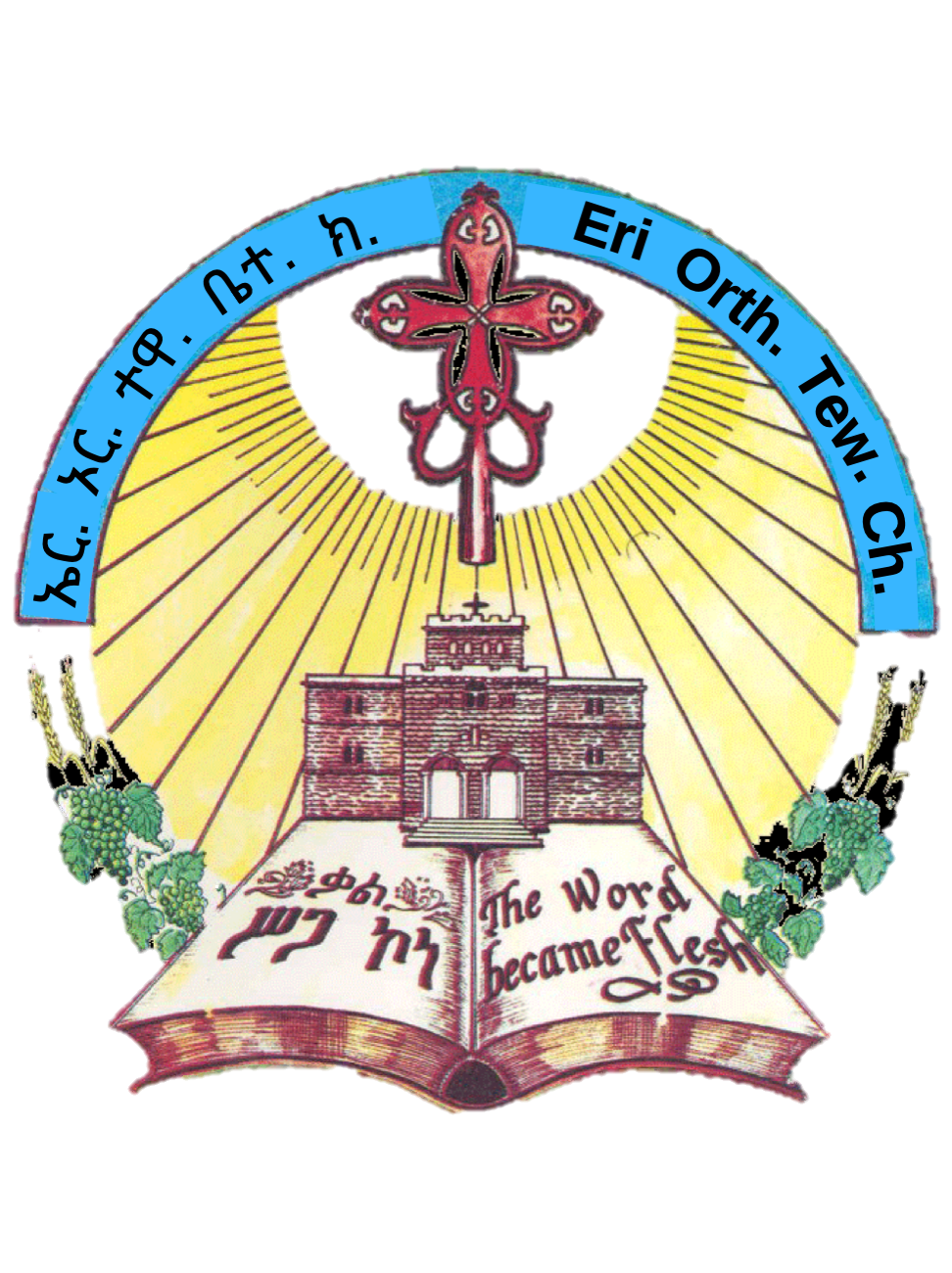 ካህን፦ ከመ ናቅርብ ለከ ዘንተ ቍርባነ “እማሬ” ዘአንተ ወሀብከ ለአርዳኢከ
ነዚ ቝርባን እዚ (ምልክታ) ንስኻ ንደቀ መዛሙርትኻ ኸምዚ እናበልካ ዝሃብካዮም ነቕርበልካ ኣሎና።
Kahn: Keme naqrib leke zente qurbane “Imarie” ze-ante keme zintu wi’itu be-aman ne’amin.  
Priest: That we may offer unto Thee this (pointing) offering which Thou did grant unto Thy disciples.
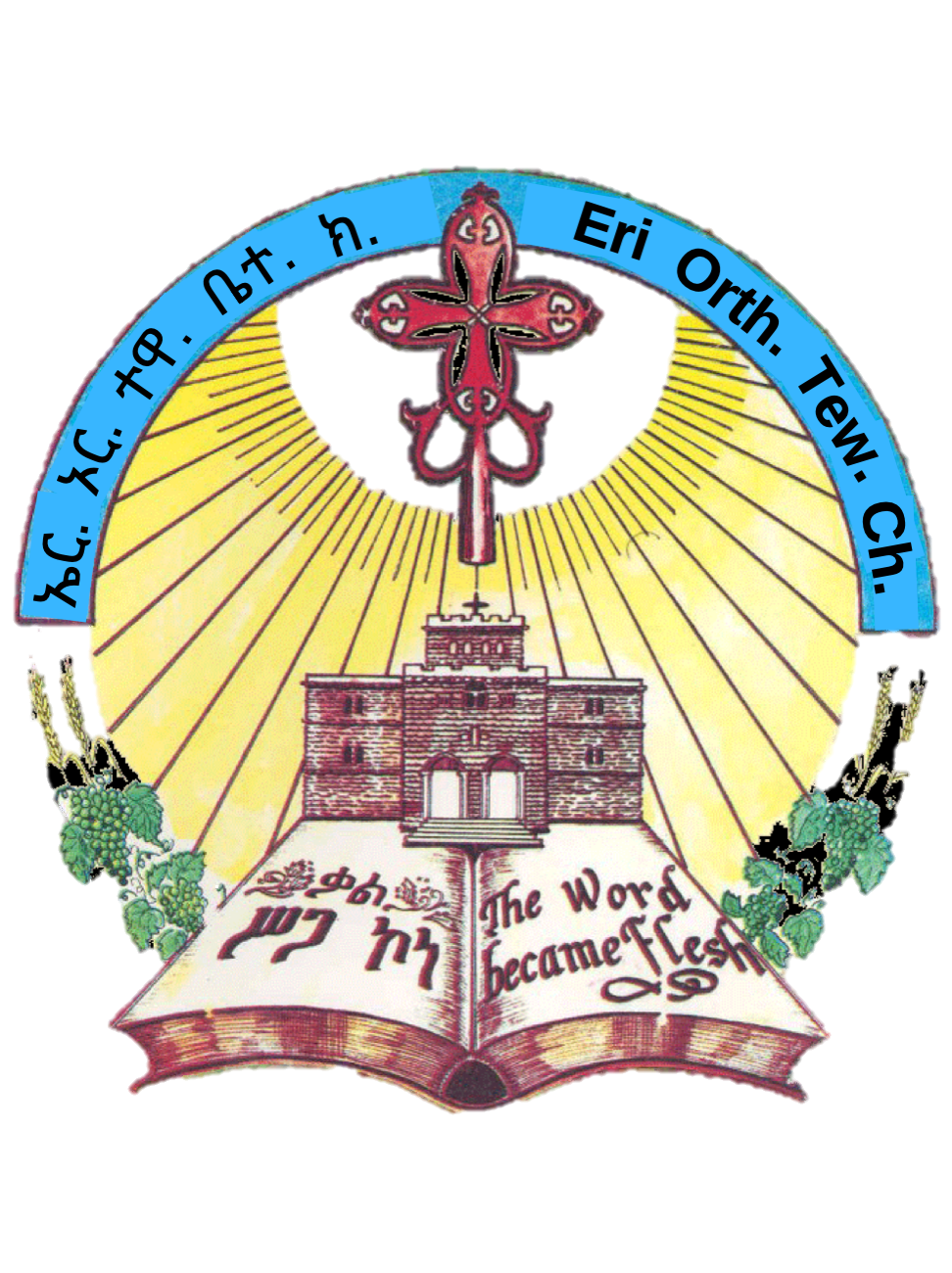 ሕዝብ፡- ነአምን ከመ ዝንቱ ውእቱ በአማን ነአምን።
ንኣምን ኢና፡ እዚ ከም ዝኾነ ብሓቂ ንኣምን።
Hizb: Ne’amin keme zintu wi’itu be-aman ne’amin 
People: We believe that this is He, truly we believe.
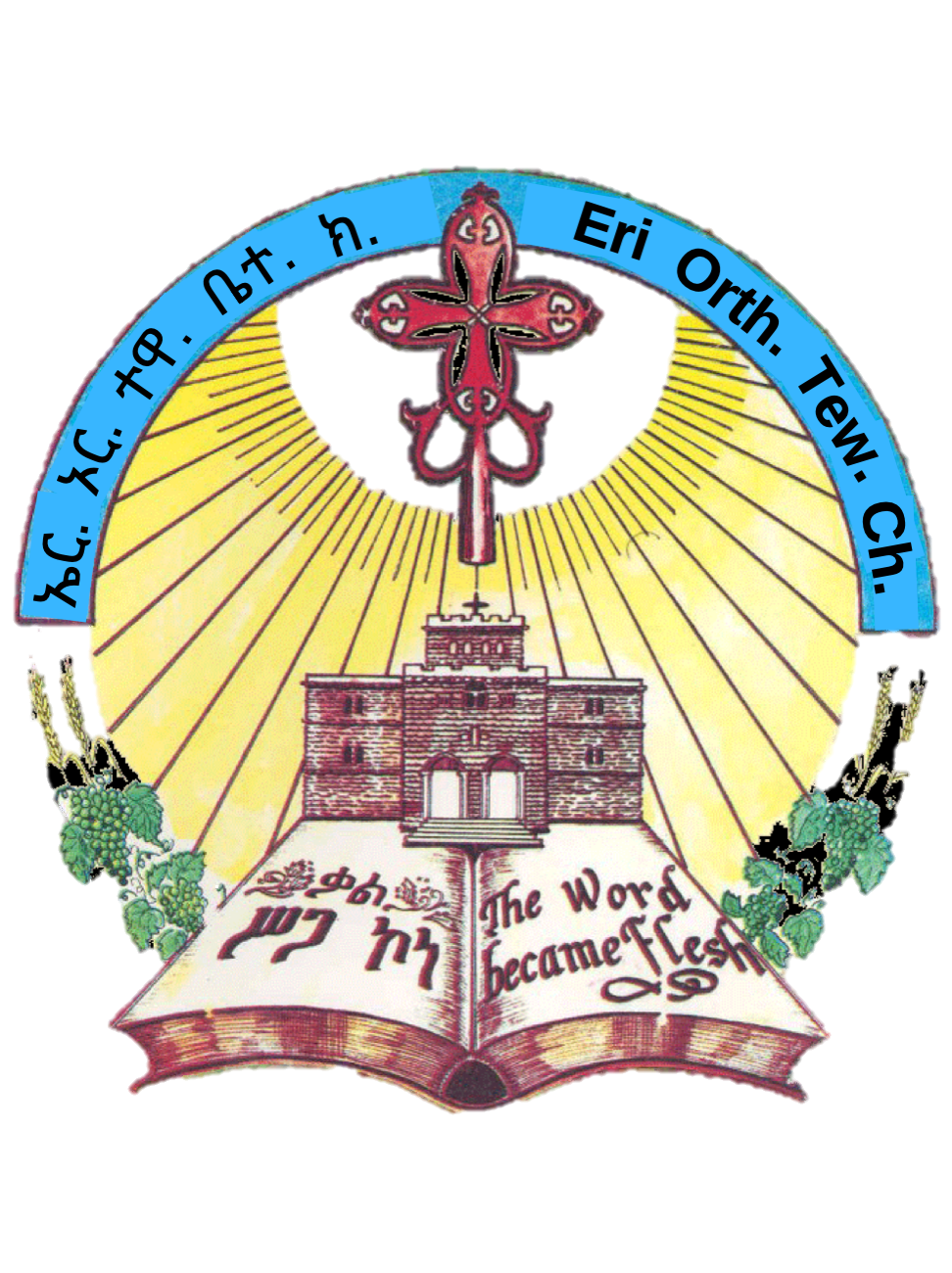 ካህን፦ እንዘ ትብል ንሥኡ ብልዑ ዝኅብስት ‘እማሬ’ ሥጋየ ውእቱ ለዘበእንቲአክሙ ይትፌተት ወይትወሀብ በዘይትኅድግ ኃጢአት ለሕይወት ዘለዓለም ዓለም አሜን።
ነዚ ቝርባን እዚ (ምልክታ) ንስኻ ንደቀ መዛሙርትኻ ኸምዚ እናበልካ ዝሃብካዮም ነቕርበልካ ኣሎና።
Kahn: inze tbil nisu bel’u zihibste ‘imarie’ sigaye wi’itu lezebe-intīakimu ytfietet we-yitwehib beze-yithdeg haTīat le-hywet zele-Aleme Alem amien::
Priest:Saying, Take, eat, this (pointing) bread is My body which will be broken for you and given for the remission of sin and for eternal life. Amen. (3 times).
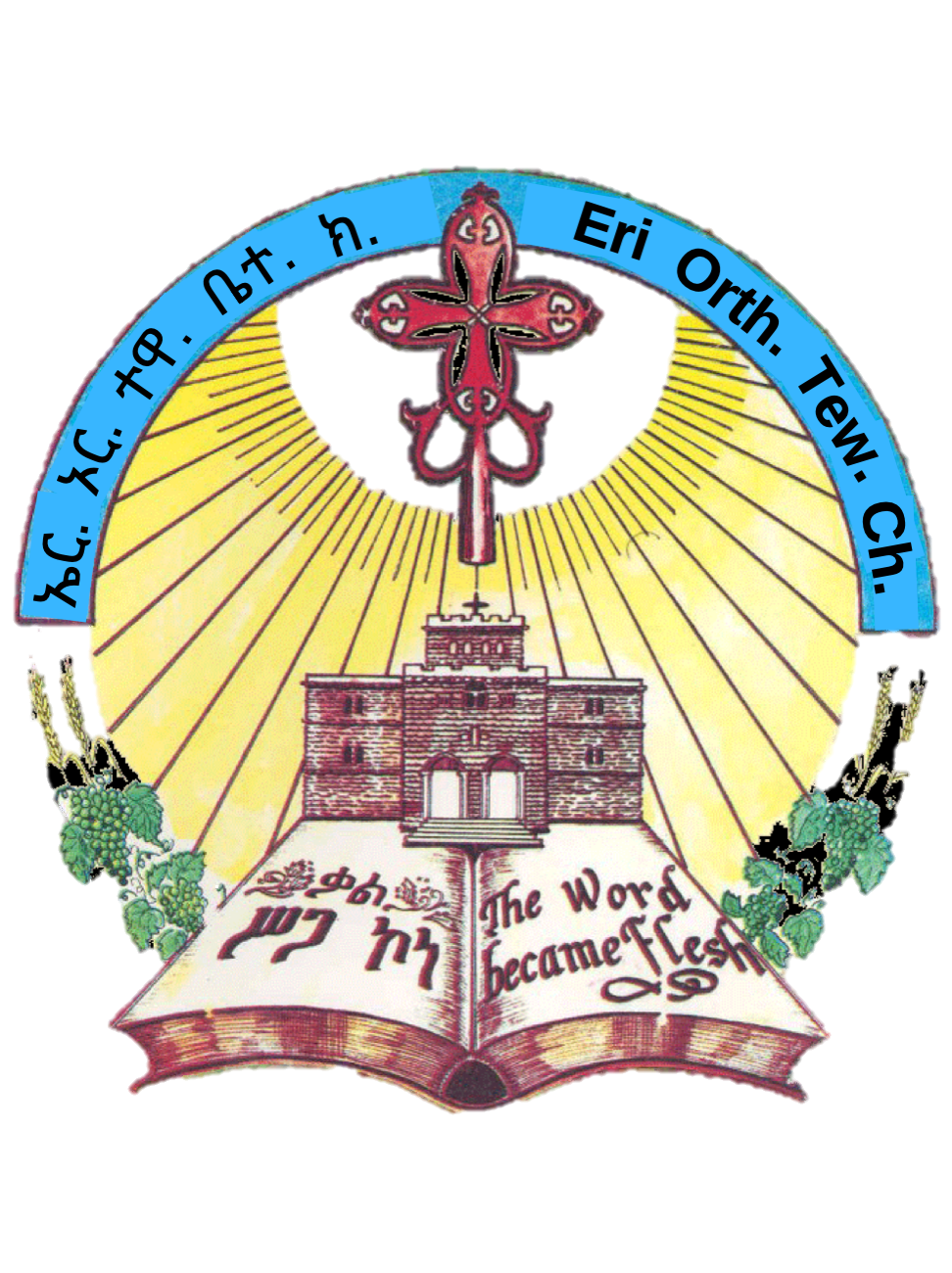 ሕዝብ፡ አሜን አሜን አሜን ነአምን ወንትአመን ንሴብሐከ ኦ እግዚእነ ወአምላክነ ከመ ዝንቱ ውእቱ በአማን ነአምን።
ኣሜን ኣሜን ኣሜን ንኣምን ንእመንን ኦ ጐይታናን ኣምላኽናን ነመስግነካ ኣሎና፡ እዚ  ሥጋኻ ከም ዝኾነ ብሓቂ ንኣምን።
Hizb: Amien, Amien, Amien, ne’amin we-nitamin ni’siebhake O Igzī’ine we-Amlakine keme zintu wi’itu be-aman ne’amin 
People: Amen Amen Amen: We believe and confess, we glorify thee, O our Lord and our God; that this is He we truly believe.
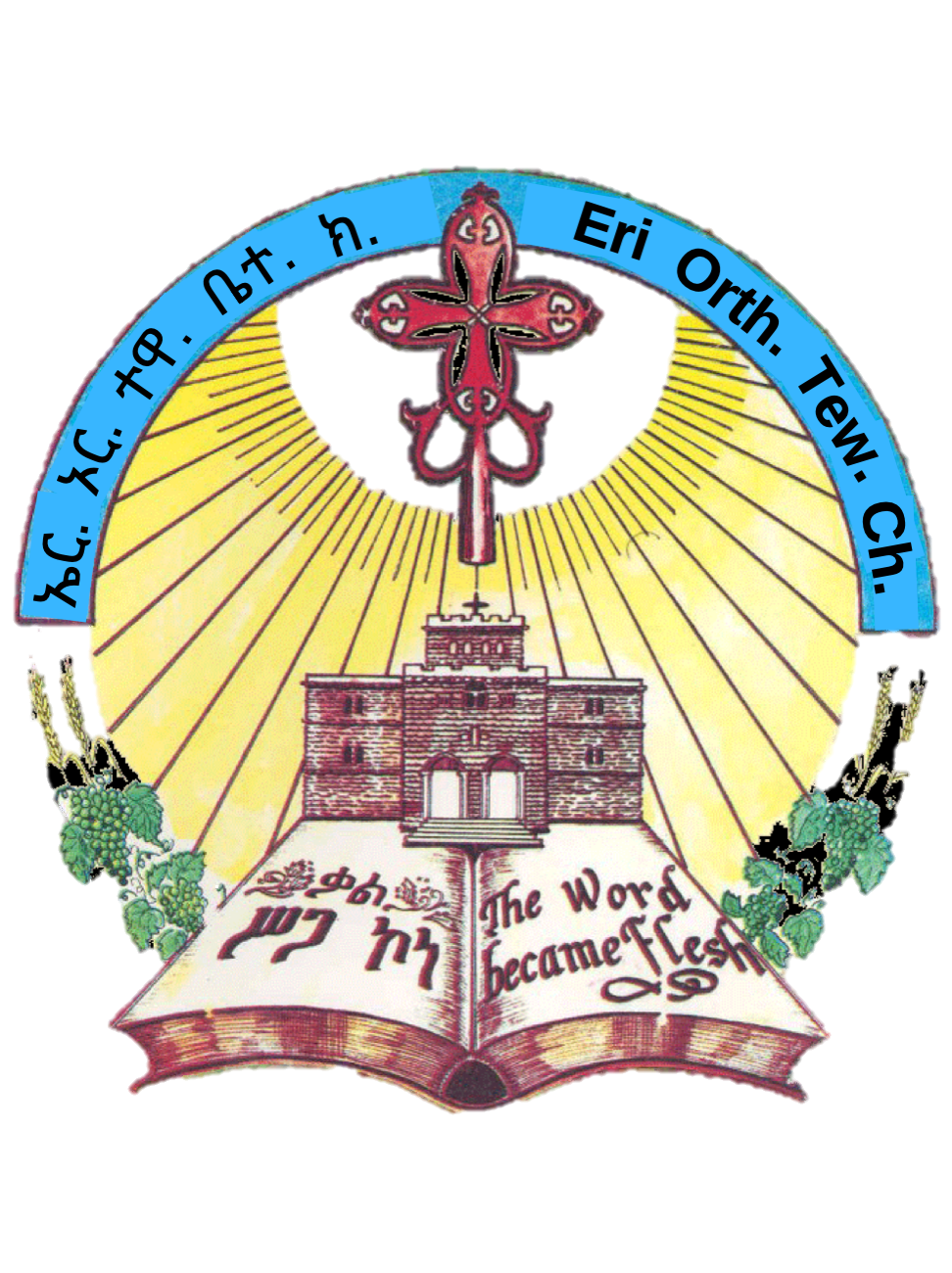 ካህን፡-  ወከማሁ ዲበ ጽዋዕኒ ነገርኮሙ እንዘ ትብል ንሥኡ ስትዩ ዝ ጽዋዕ “ እማሬ’’ ደምየ ውእቱ ለዘበእንቲአክሙ ይትክዐው ወይትወሀብ በዘይትኀደግ ኃጢአት ለሕይወት ዘለዓለም አሜን። 
ኣብ ልዕሊ ጽዋዕ  ከኣ ኸምኡ ኸምዚ እናበልካ ነገርካዮም “እንኩ እዚ (ምልክታ) ጽዋዕ እዚ ኃጢኣት ዚኅደገሉ ንሕይወት ዘለዓለም ምእንታኻትኩም ዚፈስስን ዚወሃብን ደመይ እዩ” አሜን።
Kahn: we-kemahu dībe tswa’inī negerekomu inze tibil nisu sityu zitswaE ‘imarie’ tsemye wi’itu zezebe-intīakimu yitke’iw we-yitwehb beze-yitguadge haTīat le-hywet zele-Alem amien:: 
Priest: Likewise Thou spoke to them over the cup saying, Take, drink, this (pointing) cup is My blood which will be shed for you and given for the remission of sin and for eternal life. Amen.
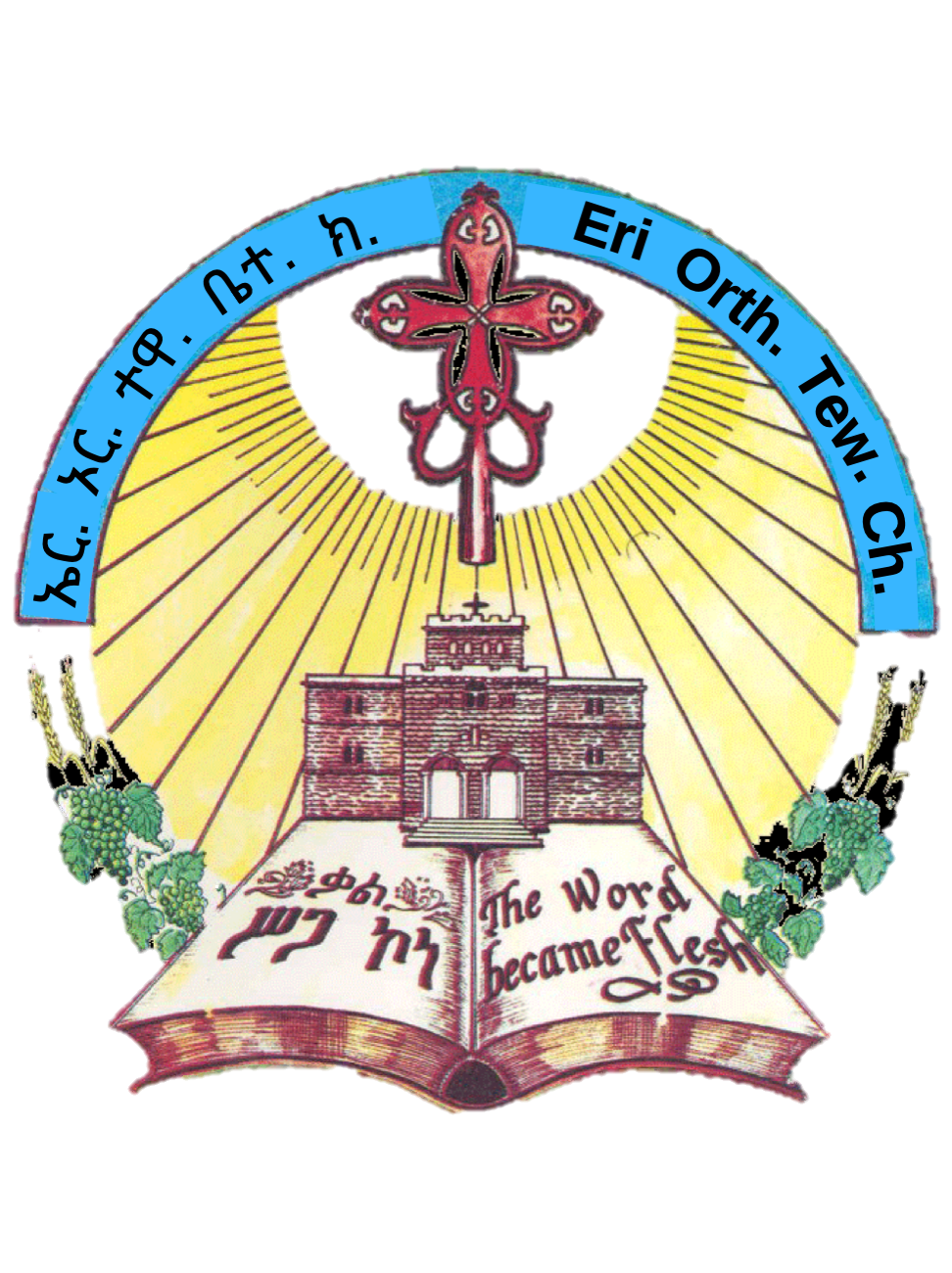 ሕዝብ፡ አሜን አሜን አሜን ነአምን ወንትአመን ንሴብሐከ ኦ እግዚእነ ወአምላክነ ከመ ዝንቱ ውእቱ በአማን ነአምን።
ኣሜን ኣሜን ኣሜን ንኣምን ንእመንን ኦ ጐይታናን ኣምላኽናን ነመስግነካ ኣሎና፡ እዚ ደምካ ከም ዝኾነ ብሓቂ ንኣምን።
Hizb: Amien, Amien, Amien, ne’amin we-nitamin ni’siebhake O Igzī’ine weAmlakine keme zintu wi’itu be-aman ni’amin 
People: Amen Amen Amen: We believe and confess, we glorify thee, O our Lord and our God; that this is He we truly believe.
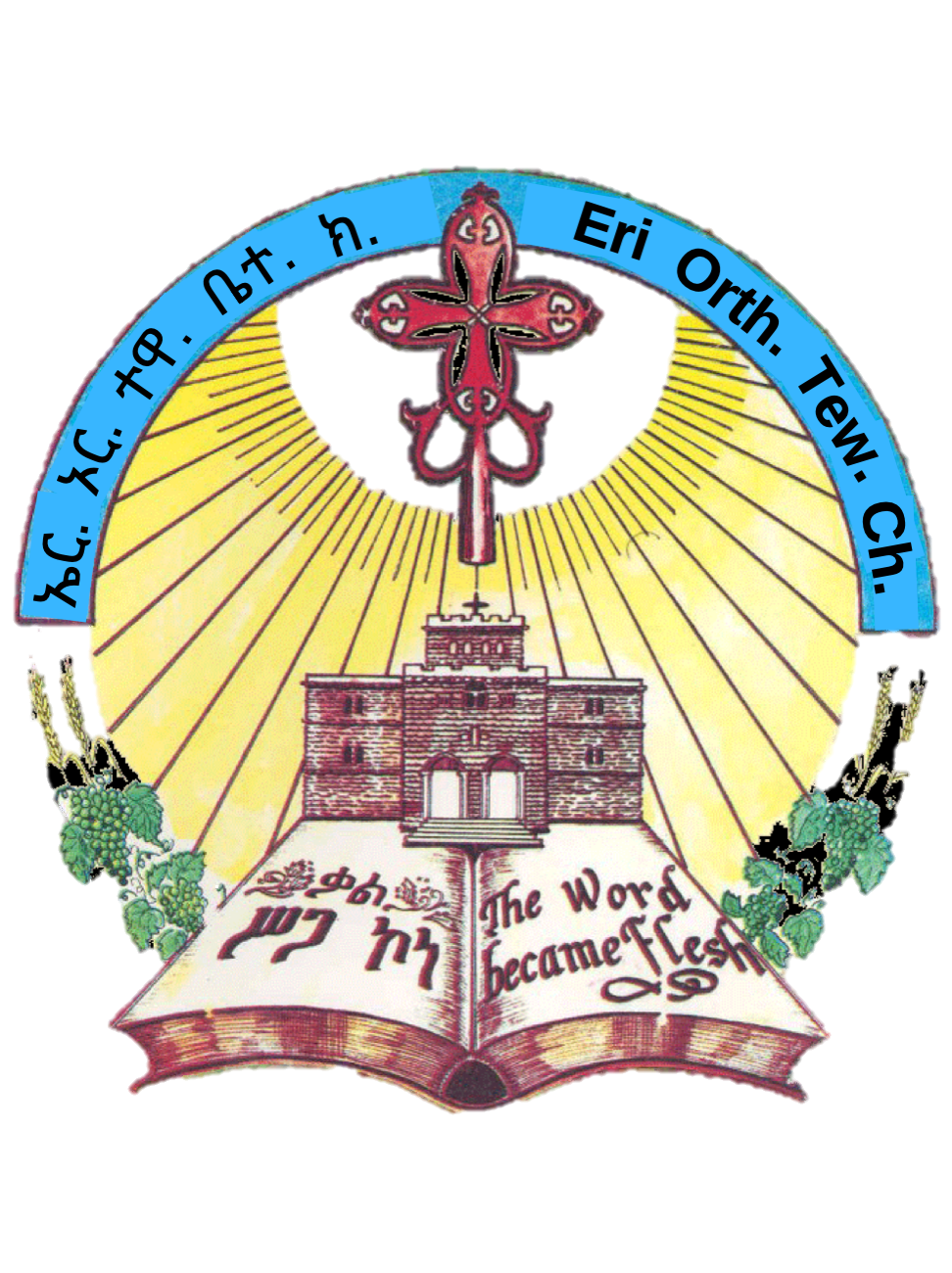 ካህን፡- ወከመዝ ግበሩ ተዝካርየ ትቤሎሙ አምጣነ ትበልዕዎ ለዝንቱ ኅብስት ወትስትይዎ ለዝንቱ ጽዋዕ። ቡራኬ ። ሞተ ዚአየ ትዜንዉ ወበትንሣኤየ እንዘ ትትአመኑ። 
ነዚ ኅብስትዚ ክትብልዕዎ ነዚ ጽዋዕ እዚ ኽትሰትይዎ ኸሎኹም መዘከርታይ ከምዚ ግበሩ ድማ በልካዮም ።ቡራኬ። ምትንሣአይ እናኣመንኩም ሞተይ ከተዘንትዉ ኢኹም።
Kahn: we-kema gebra tezikarye t’bielomu amTan t’beliwa le-z’ntu hibst we-tist’yiwo le-z’ntu tswa’i:: Burakie ahade la’ile hibst we-ahade la’ile keliehomu:: Mote zī’aye t’zieniwu webe-tnsa’ieye inze t’tamenu::
Priest: To eat this bread, and this drink, do this in remembrance of me, you said to them, and blessed it. You will do this while remembering my death, and my resurrection.
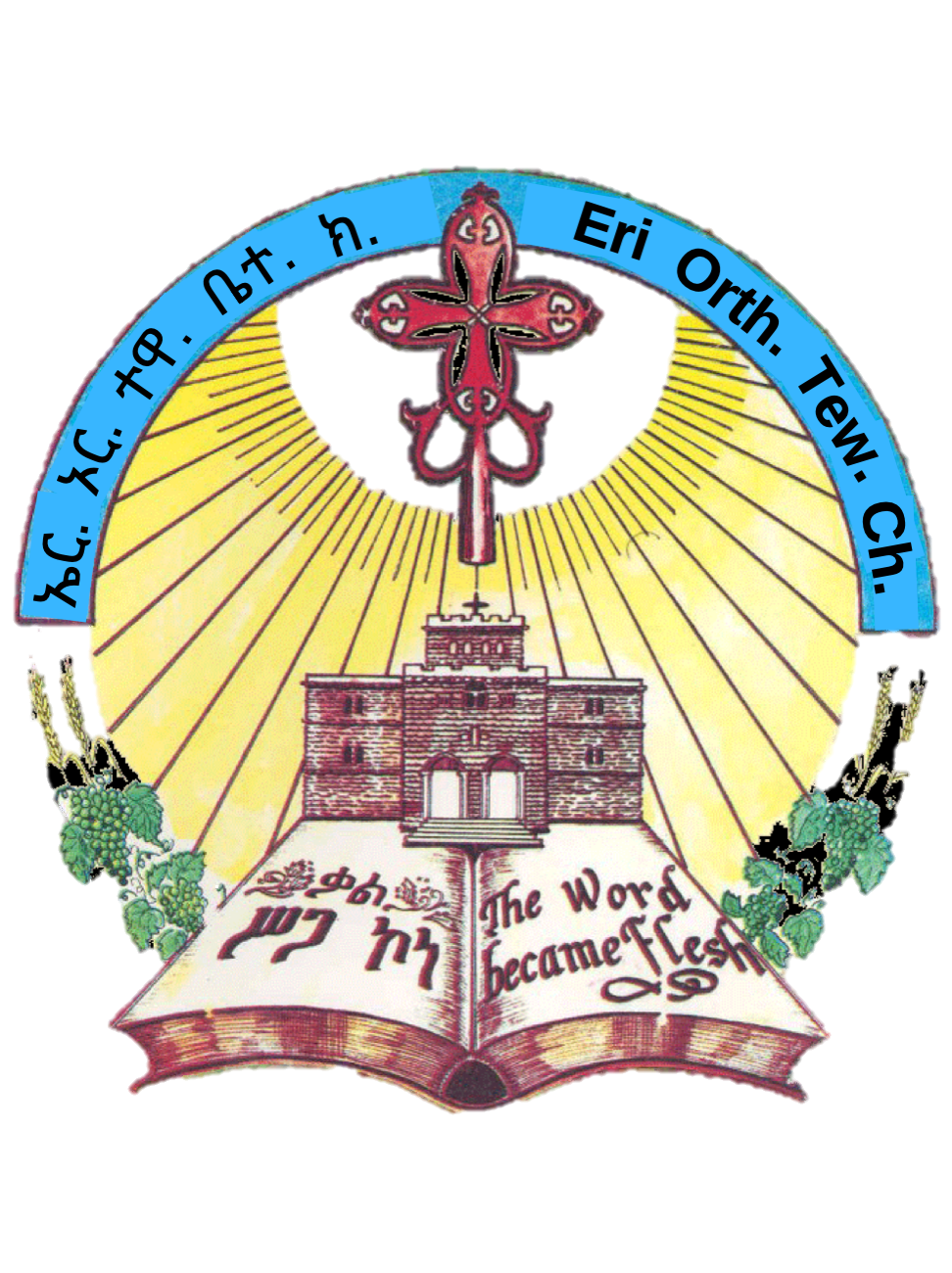 ሕዝብ፡ አሜን እግዚኦ መሐረነ እግዚኦ መሐከነ እግዚኦ ተሣሃለነ።  
ኣሜን ኦ ጐይታ መሓረና፡ ኦ ጐይታ ራኅርኃልና፡ ኦ ጐይታ ይቕረ በለልና።
Hizb: Amien Igzīo meharene Igzīo mehakene Igzīo tesahalene 
People: Amen; Lord have pity upon us, Lord spare us, Lord have mercy upon us.
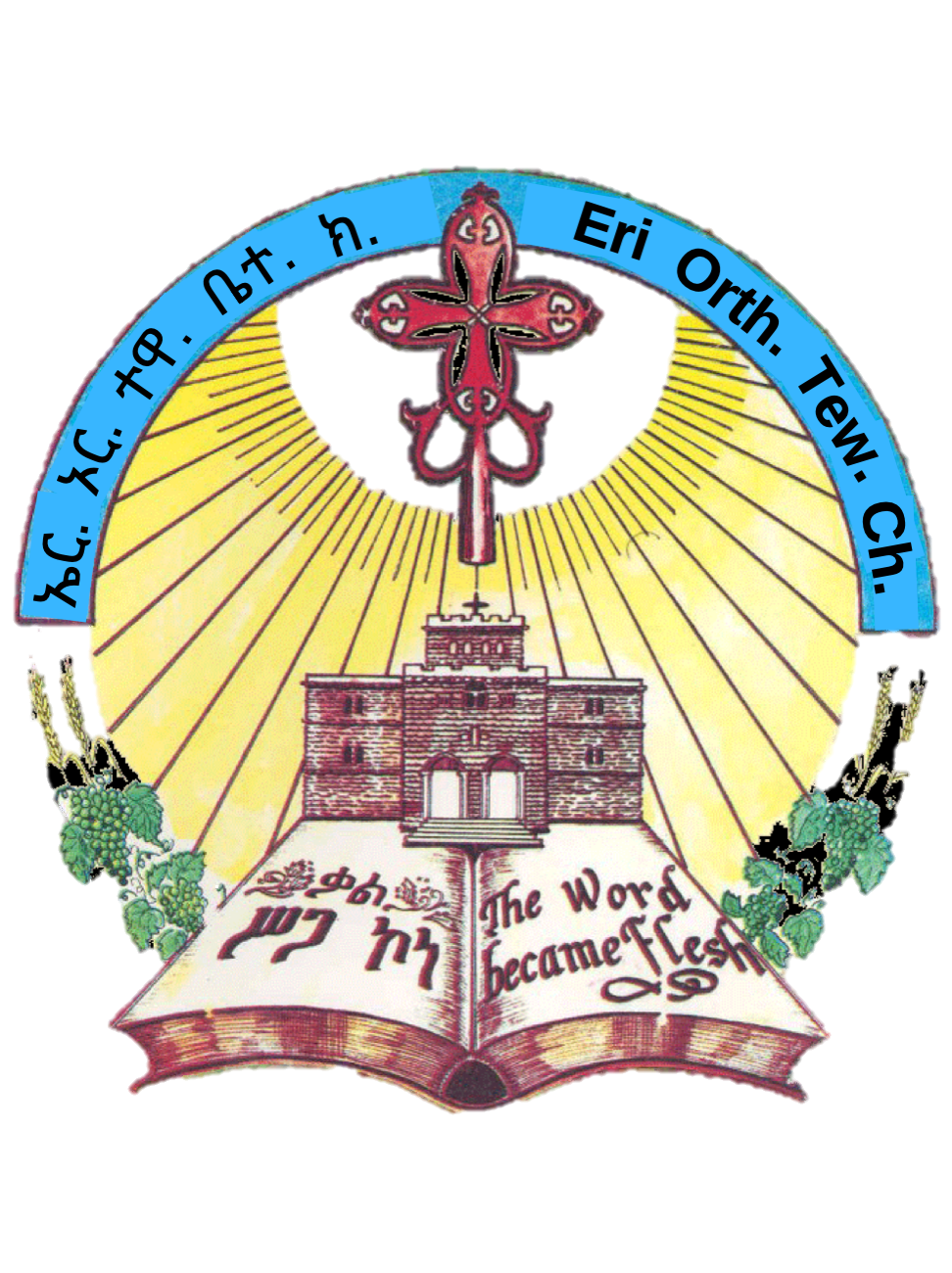 ካህን፦ ወግበሩ ተዝካርየ
መዘከርታይውን ግበሩ።
Kahn: We-giberu tezkariye
Priest: And keep My remembrance.
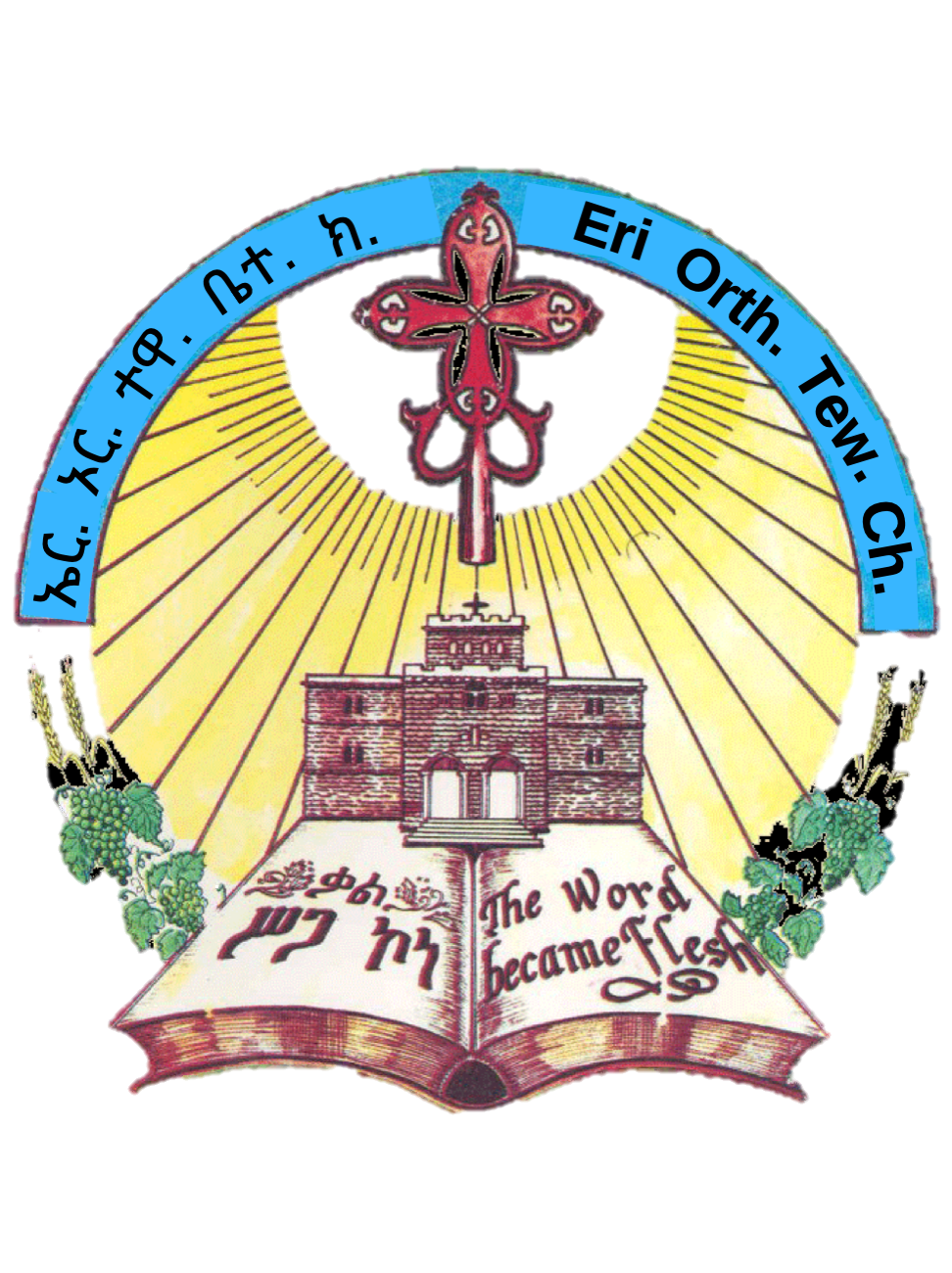 ሕዝብ፡ ንዜኑ ሞተከ እግዚኦ ወትንሣኤከ ቅድስተ፣ ነአምን ዕርገተከ ወዳግመ ምጽአተከ ንሴብሓከ
ኦ ጐይታ፡ ሙማትካን ቅድስቲ ትንሣኤካን ነዘንቱ፡ ዕርገትካን ዳግማይ ምጽኣትካንውን ንኣምን። ነመስግነካን ንእመነካን።
Hizb: Ni’zienu moteke Igzīo we-tinsaieke qidst, ne’amin irgeteke we-dagime mitsa’teke ni’siebihake
People: We proclaim Thy death, Lord, and Thy holy resurrection; we believe in Thy ascension and Thy second advent We glorify Thee,
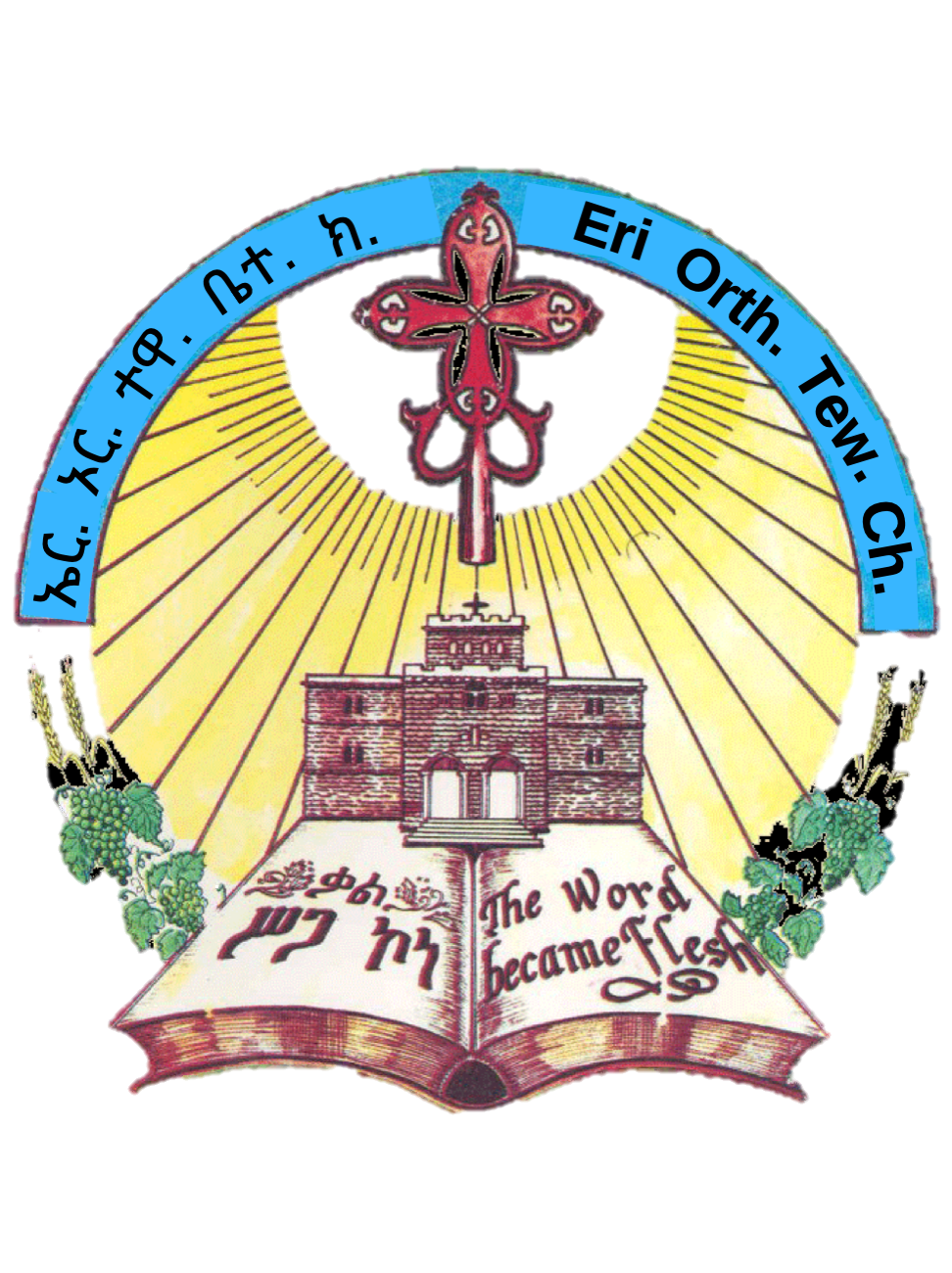 ወንትአመነከ ንስእለከ ወናስተብቍዐከ ኦ እግዚእነ ወአምላክነ። 
ኦ ጐይታናን ኣምላኽናን ንልምነካን ንምሕጸነካን ኣሎና።
we-nitameneke ni’sieleke we-nastebequo’ake O Igzī’ine weAmlakine 
and confess Thee, we plead Thee and supplicate Thee, O our Lord and God.
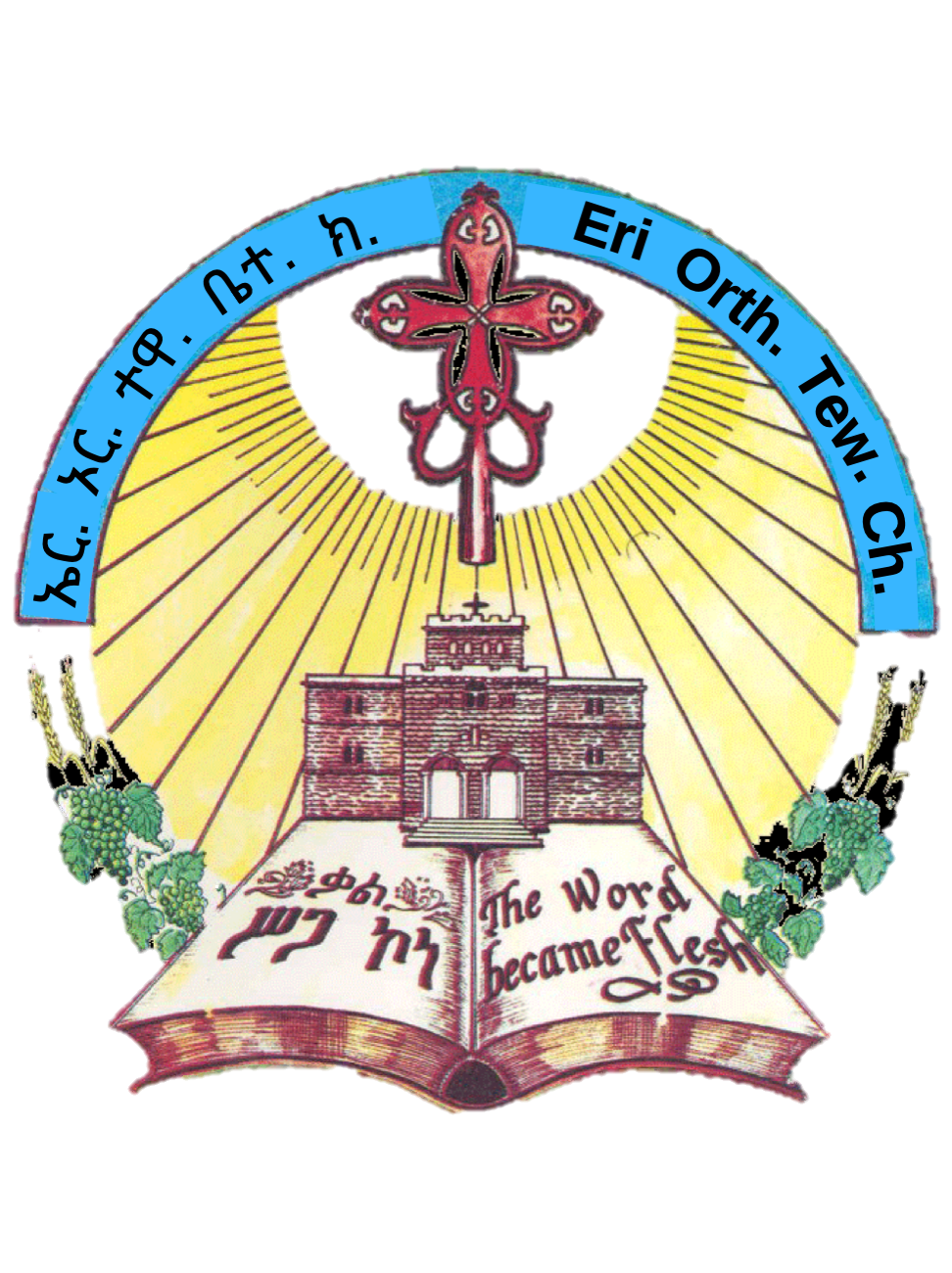 ዲያቆን፡ በኵሉ ልብ ናስተበቍዖ ለእግዚአብሔር አምላክነ ኅብረተ  መንፈስ ቅዱስ ሠናየ ከመ ይጸግወነ።
ንእግዚአብሔር ኣምላኽና ሠናይ ኅብረት መንፈስ ቅዱስ ምእንቲ ኪህበና ብምሉእ ልብና ንለምኖ።
Diyaqon: Be-kulu lib nastebqwi’o leIgzīabhier Amlakine hibrete Menfes Qidus senay keme yi’tsegiwene
Deacon: With all the heart let us beseech the Lord our God that he grant unto us the good communion of the Holy Spirit.
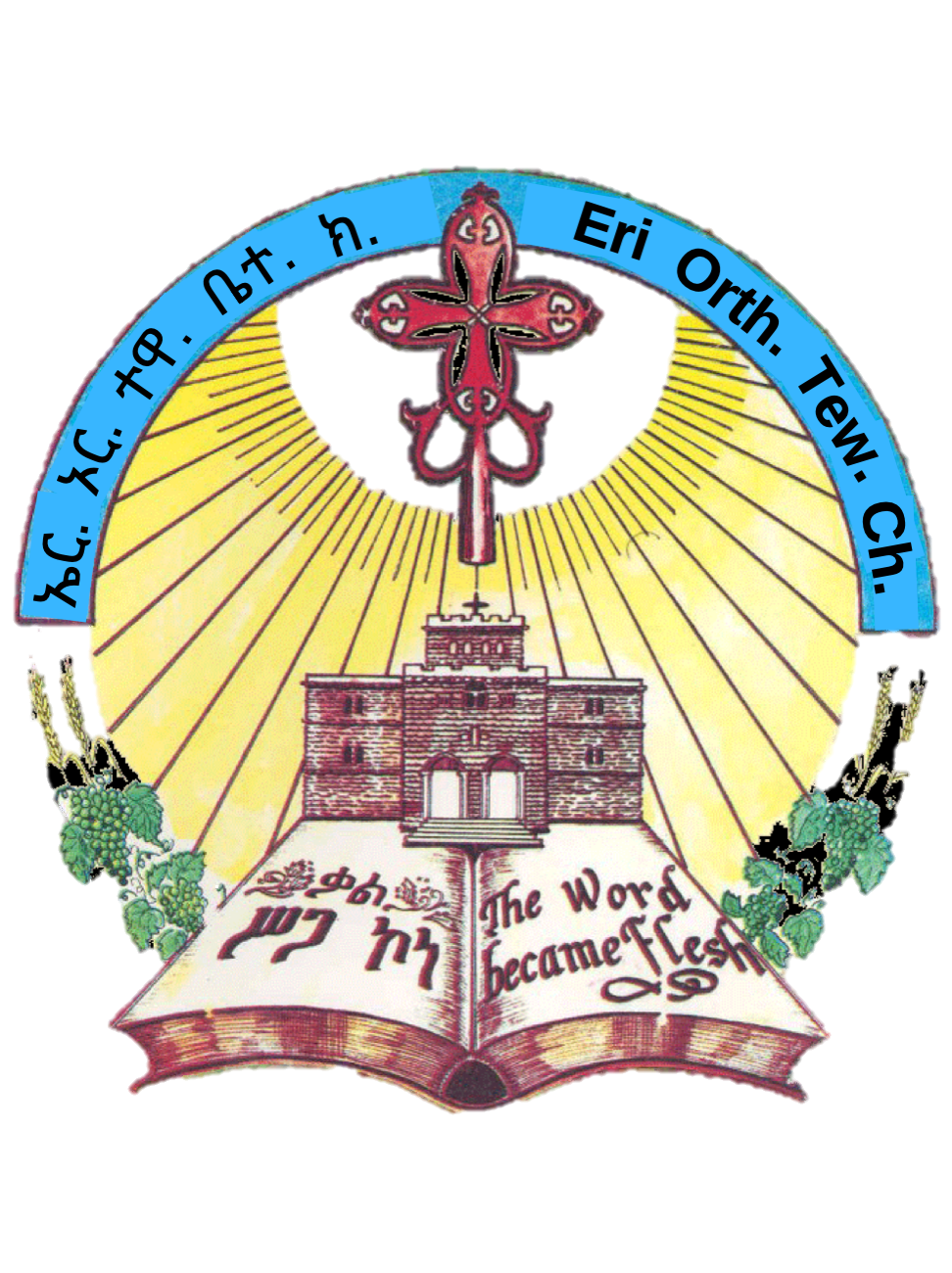 ሕዝብ፡ በከመ ሀሎ ህልወ ወይሄሉ ለትውልደ ትውልድ ለዓለመ ዓለም።
ጥንቲ ህልዊ ኮይኑ ከም ዝነበረ ንውሉድ ወለዶን ንዘለዓለምን ህልው ኮይኑ ይነብር ኣሎ።
Hizb: Be-keme halo hiliwe we-yihielu le-tewilde tiwlid le-Alem Alem 
People: As it was, is and shall be unto generations to generations, world without end.
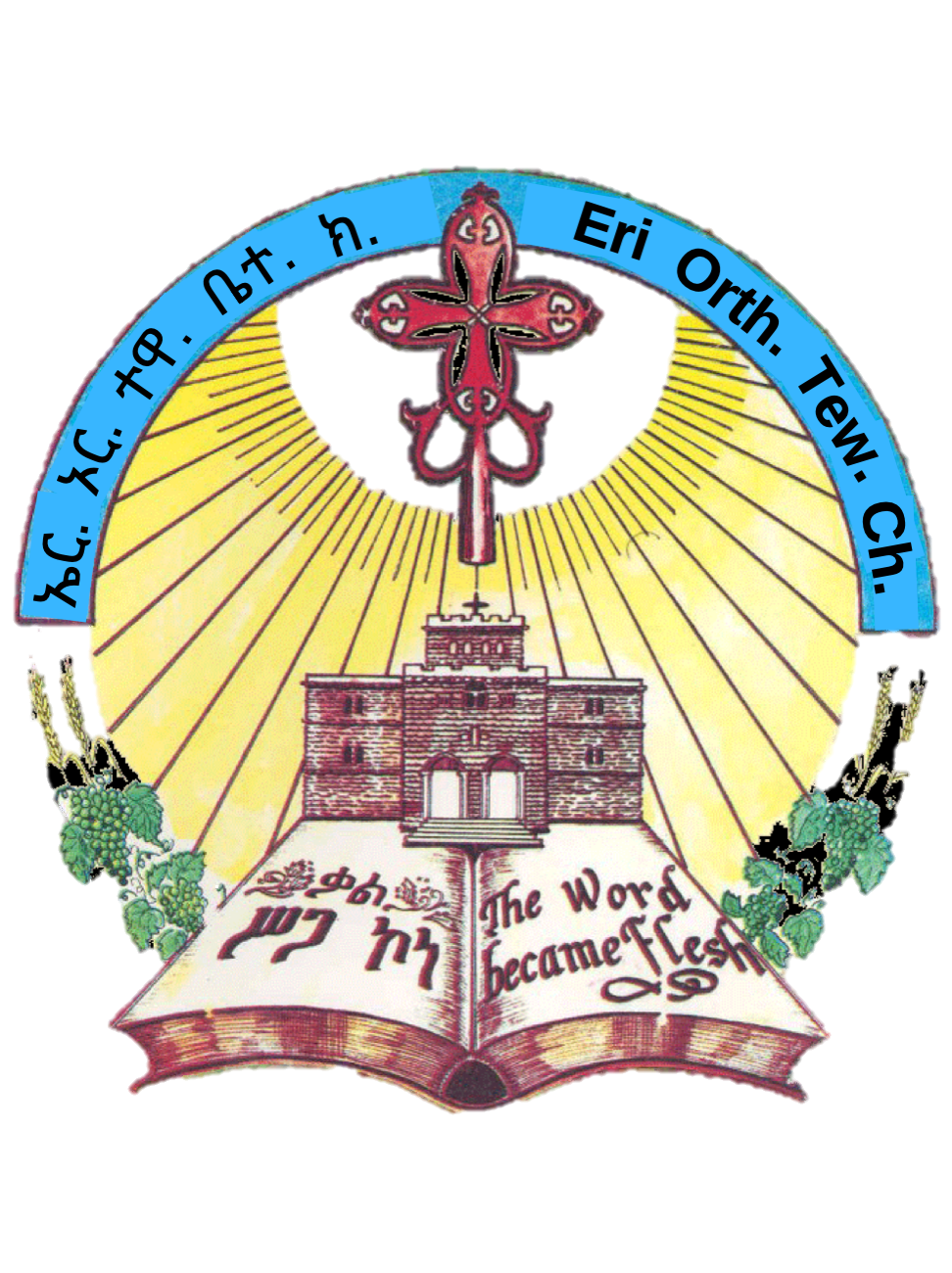 Kahn: be-sibhat webe-widasie be-akotiet webe-abey naqerib leke keme yikun le-kulomu ile yi-nesisu im-niehu le-fisiho wele-hasiet le-fewis wele-rediet wele-hadiso siga wele-fiwiso Menfes we-nefs we-ye’akutuke kulomu hibure be-ahadu qal le-Alem alem::
People: We offer it unto Thee in glory and praise, in thanksgiving and greatness, that it may be to all who take of it for rejoicing and happiness, for healing and help, for the renewal of the body and cure of the spirit and soul; and all of them together give thanks unto Thee with one voice, unto the ages of ages.
ካህን፡- በስብሐት ወበውዳሴ በአኰቴት ወበዕበይ ናቀርብ ለከ ከመ ይኩን ለኵሎሙ እለ ይነሥኡ እምኔሁ ለፍሥሓ ወለኀሤት ለፈውስ ወለረድኤት ወለሐድሶ ሥጋ ወለፈውሶ መንፈስ ወነፍስ ወየአኵቱከ ኵሎሙ ኅቡረ በ፩ዱቃል ለዓለም ዓለም።
ነቶም ካብኡ ዚቕበሉ ዅሎም ንሓጐስን ንደስታን ንፈውስን ንረድኤትን ንምሕዳስ ሥጋን ንምድኃን መንፈስን ነፍስን ኪኾኖም ብምስጋናን ብውዳሴን ብኽብርን ብዕቤትን ነቕረበልካ ኣሎና። ኵሎም ድማ ብኅብረት ብሓደ ቓል ኮይኖም ንዘለዓለም ኬመስግኑኻ እዩም።
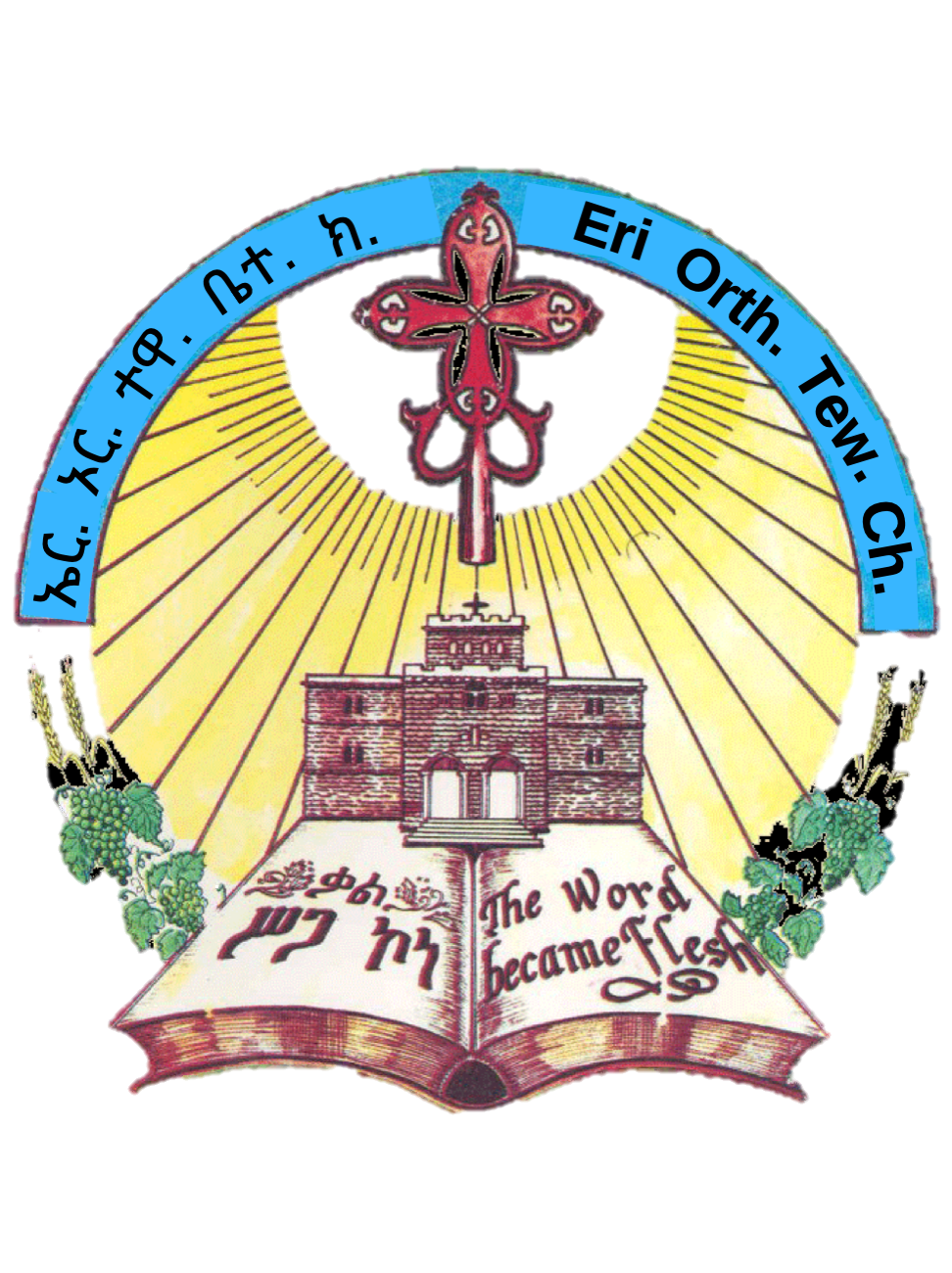 Hizb: Amien 
People: Amen.
ሕዝብ፡- አሜን።
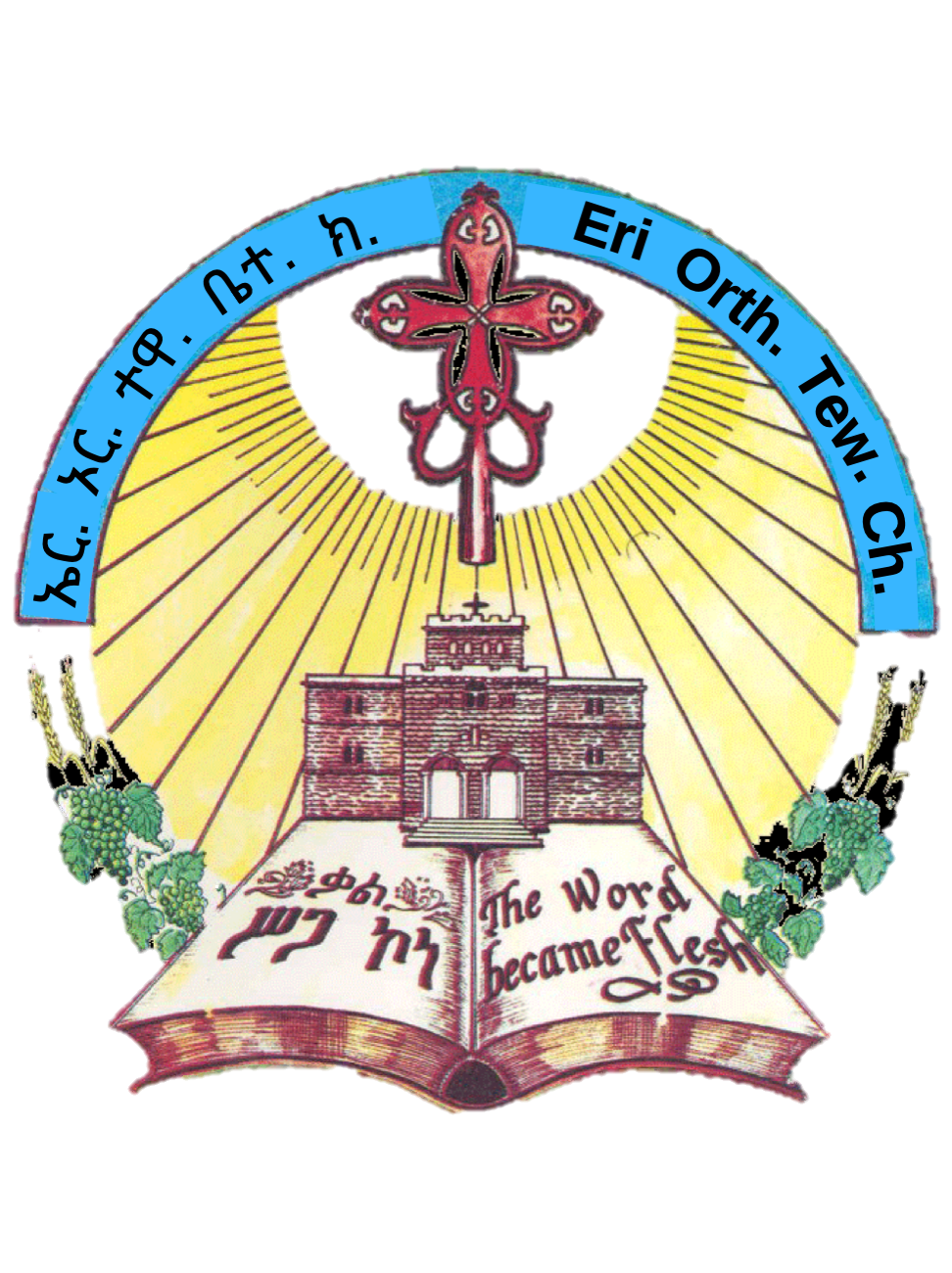 ስእሊ ናይ ሐሙስ ጸሎት (ናይ ጎይታና ድራር)
S’ili nay Hamus tselot (Nay Goytana dirar) 
Icon of Covenant Thursday (The Last Supper)
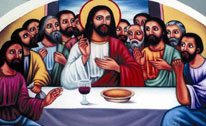 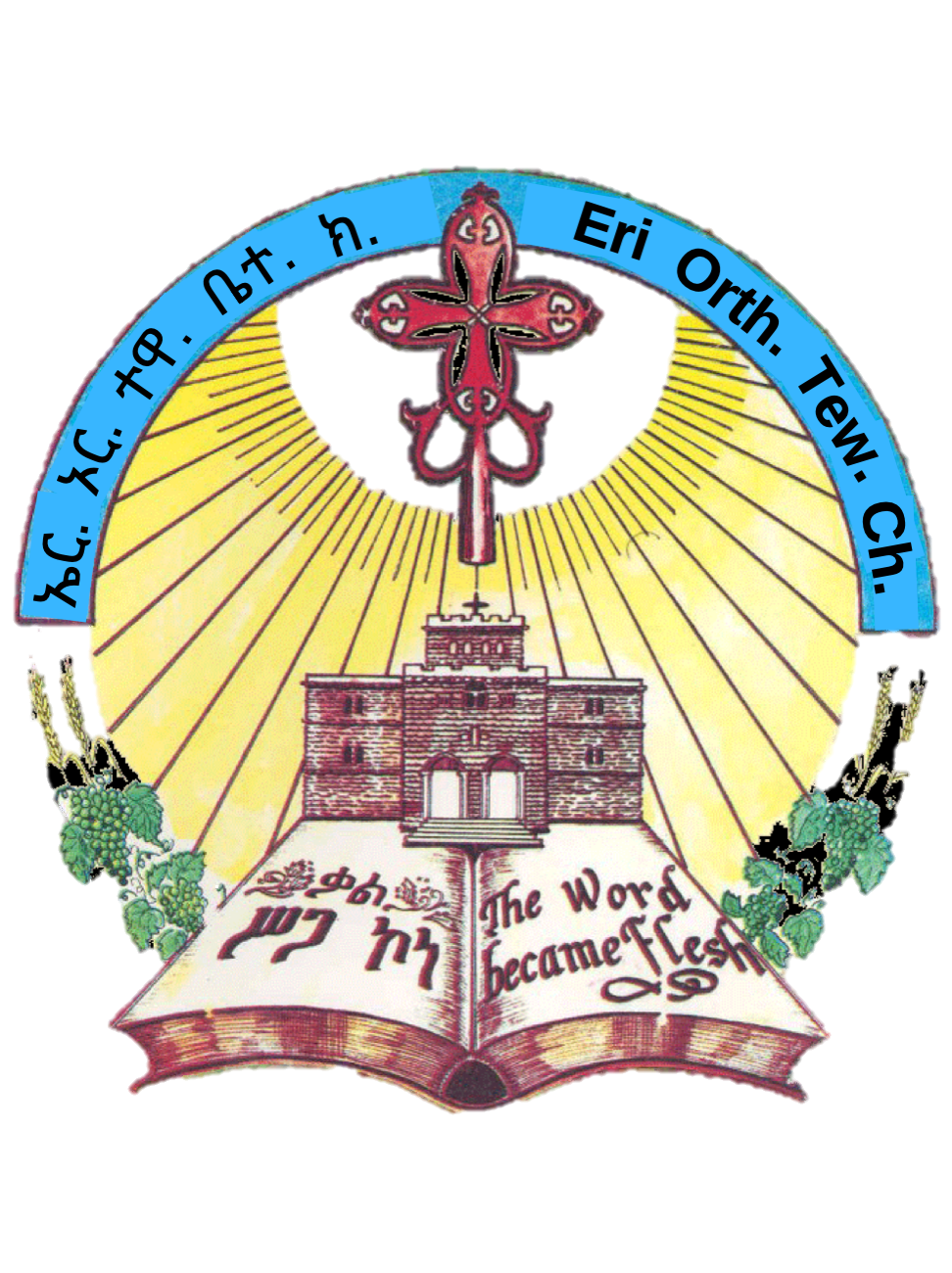 ሕዝቢ ንካህን እናተኸተሉ 	Hizbi niKahn inatekatelu	
People repeat after the Priest
ካህን፡ ሀበነ ንኅበር በዘዚአከ መንፈስ ቅዱስ/ ወፈውሰነ/ በዝንቱ ጵርስፎራ/ ከመ ብከ ንሕየው/ ዘለኵሉ ዓለም/ ወለዓለመ ዓለም።
በቲ ናትካ ዝኾነ መንፈስ ቅዱስ ሓደ ክንከውን ሃበና፡ በዚ ኅብስቲዚውን ንዘሎ ዓለምን ንዘለዓለምን ብኣኻ ሕያዋን ክንከውን ፈውሰና።
Kahn: Habene nihber be-zezīake Menfes Qidus/ we-fewisene/ be-zintu pirsfora/ keme bi’ke ni’hiyew/ zele-kulu Aleme/ wele-Alem Alem::
Priest: Grant us to be united through Thy Holy Spirit, and heal us by this oblation that we may live in Thee for ever.
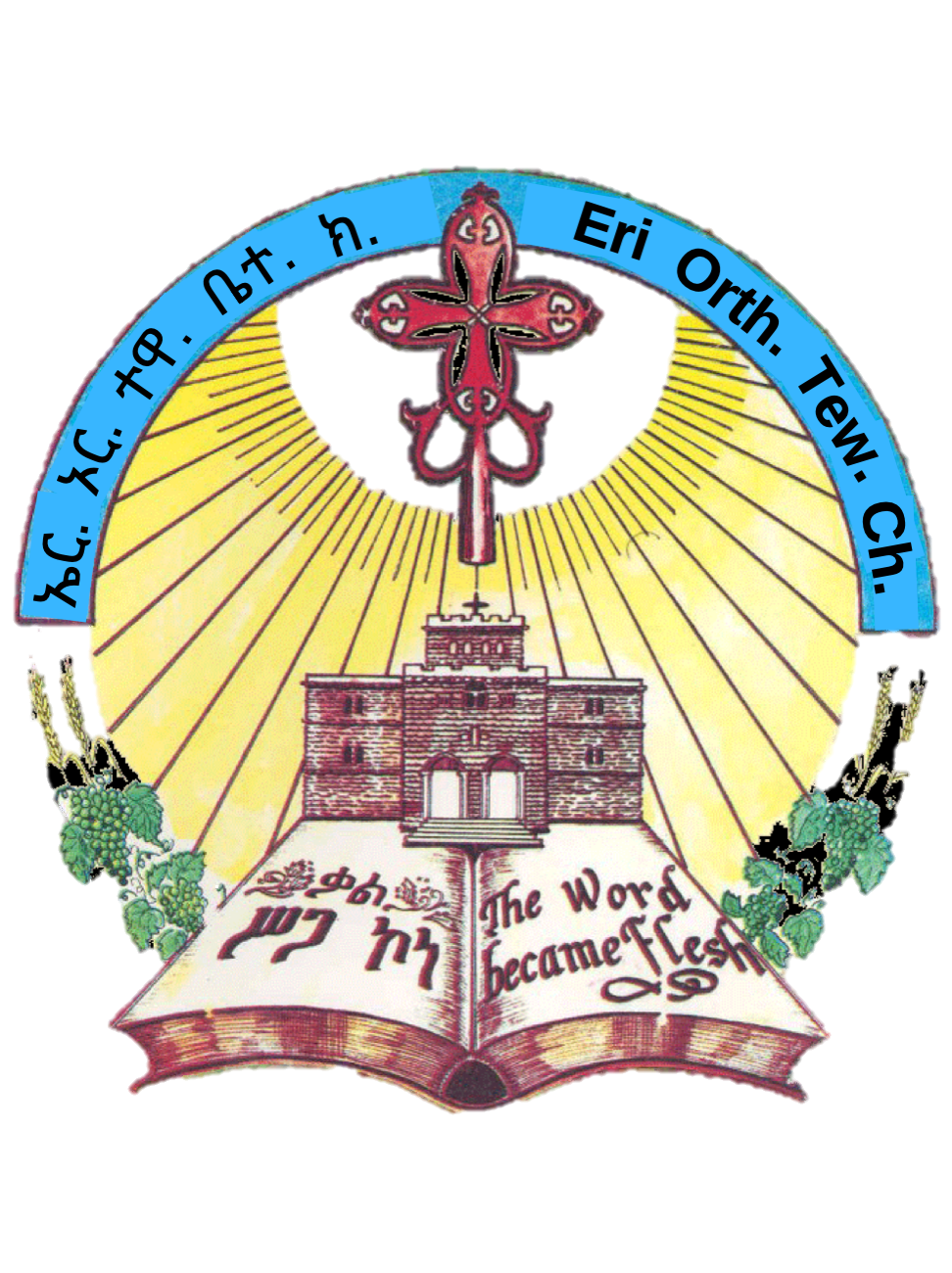 ሕዝቢ ንካህን እናተኸተሉ	Hizbi niKahn inatekatelu	
People repeat after the Priest
ካህን፡ ቡሩክ ስሙ ለእግዚአብሔር/ ወቡሩክ ዘይመጽእ/ በስመ እግዚአብሔር/ ወይትባረክ/ ስመ ስብሐቲሁ/ ለይኩን/ ለይኩን/ ቡሩከ ለይኩን/።
ስም እግዚኣብሔር ቡሩኽ እዩ። ብስም እግዚኣብሔር ዚመጽእውን ቡሩኽ እዩ። ስም ጐይትነቱ ይባረኽ። ይኹን ይኹን፡ ቡሩኽ  ይኹን።
Kahn: Buruk simu le-Igzīabhier/ we-buruk ze-yimetsi/ be-sime Igzīabhier/ we-yitbarek/ sime sibhatīhu/ le-yikun/ le-yikun/ buruk le-yikun/
Priest: Blessed is the name of the Lord and blessed is He who comes in the name of the Lord, and blesses the name of His Glory, it shall be, it shall be, blessed it shall be.
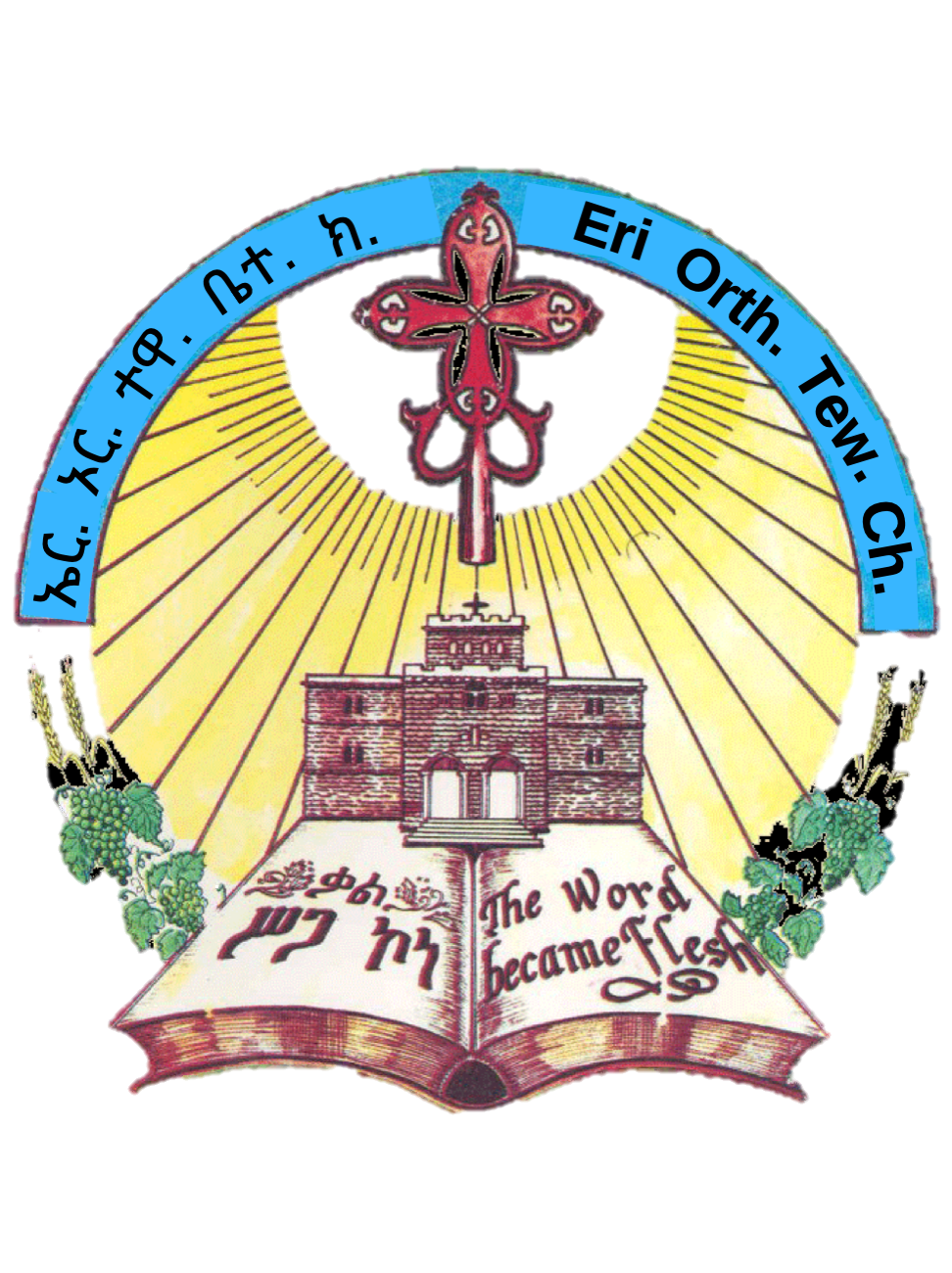 ሕዝቢ ንካህን እናተኸተሉ	Hizbi niKahn inatekatelu	
People repeat after the Priest
ካህን፡ ፈኑ ጸጋ መንፈስ ቅዱስ ላዕሌነ።
ጸጋ መንፈስ ቅዱስ ኣብ ልዕሌና ፈኑ።

ሕዝብ፡ ከምኡ ይበሉ
Kahn: Fenu tsega Menfes Qidus 
Priest: Send the grace of the Holy Spirit upon us.

Hizb: Kemu yiblu
People: Repeat his words.
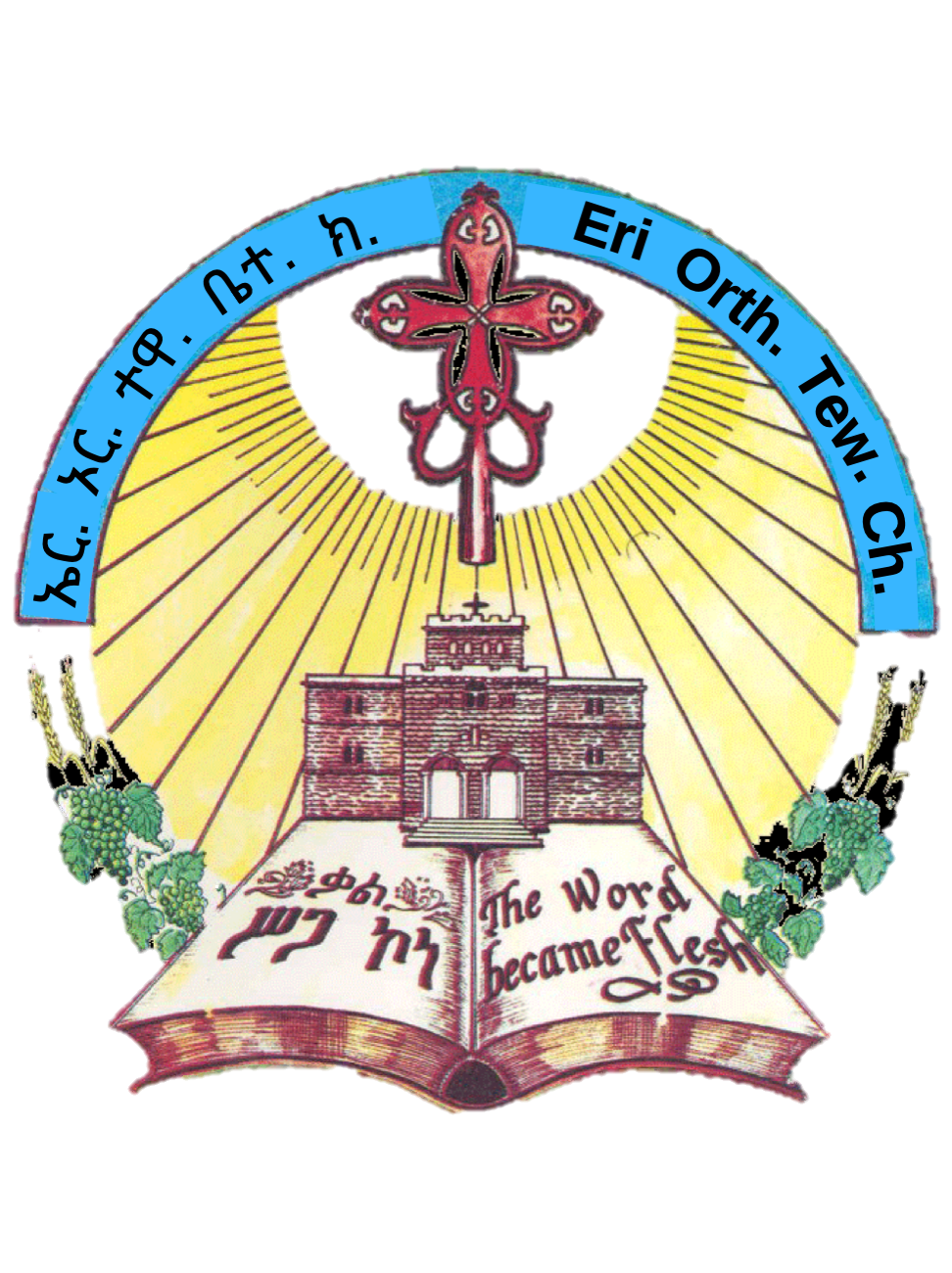 ዲያቆን፡- ተንሥኡ ለጸሎት
ንጸሎት ተንሥኡ።

ሕዝብ፡- እግዚኦ ተሣሃለነ።
ኦ ጐይታ ይቕረ በለልና
Dīyaqon: Tensi’u le-tselot
Deacon: Stand up for prayer.

Hizb: Igzīo tesehalene
People: Lord have mercy upon us.
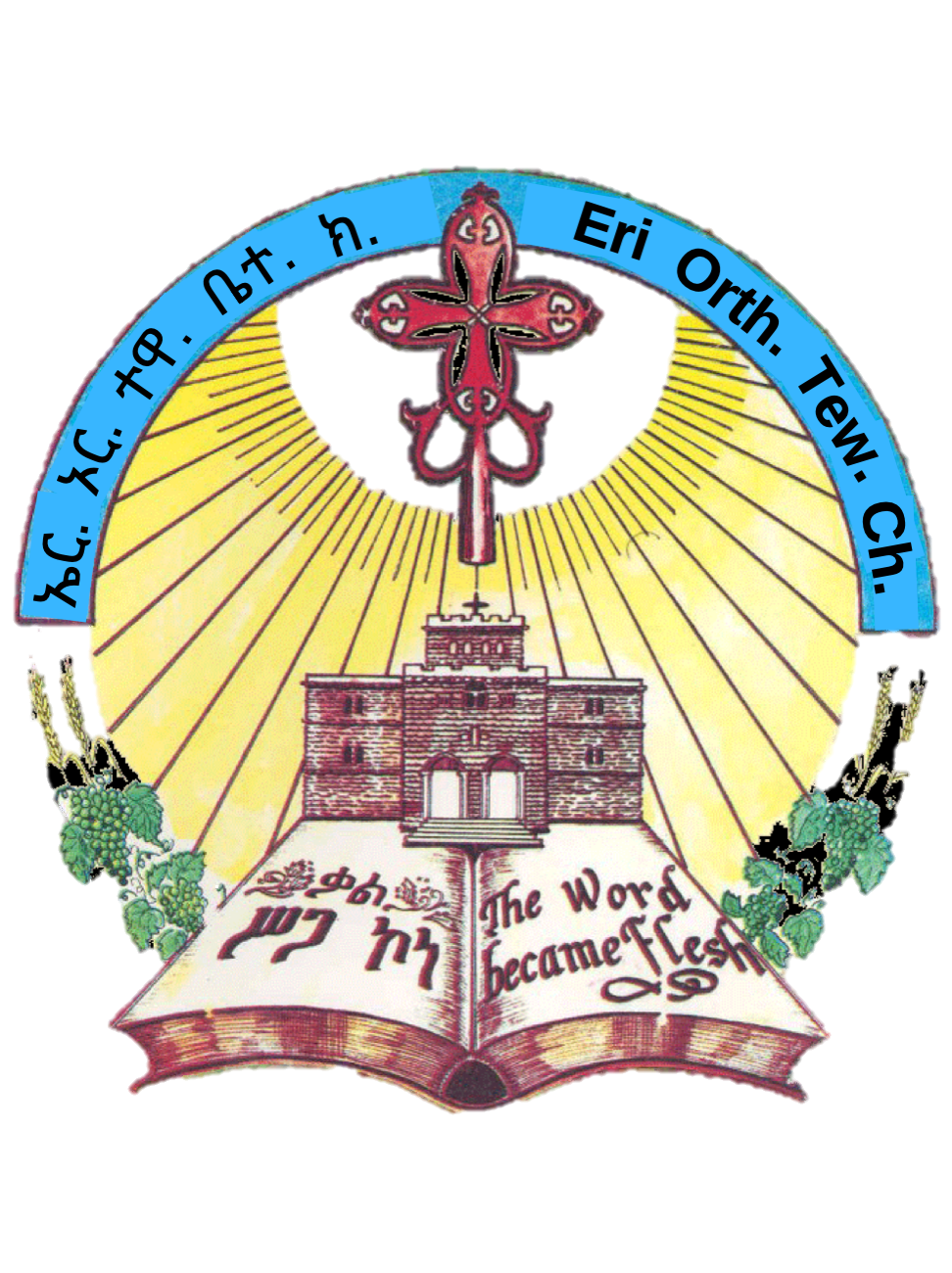 ካህን፡- ሰላም ለኵልክሙ።   
ሰላም ንዅልኹም ይኹን። 

ሕዝብ፡- ምስለ መንፈስከ:: 
ምስ መንፈስካ።
Kahn: Selam le-kulikimu::
Priest: Peace be unto you all.

Hizb: Misle Menfeseke:: 
People: And with Thy spirit.
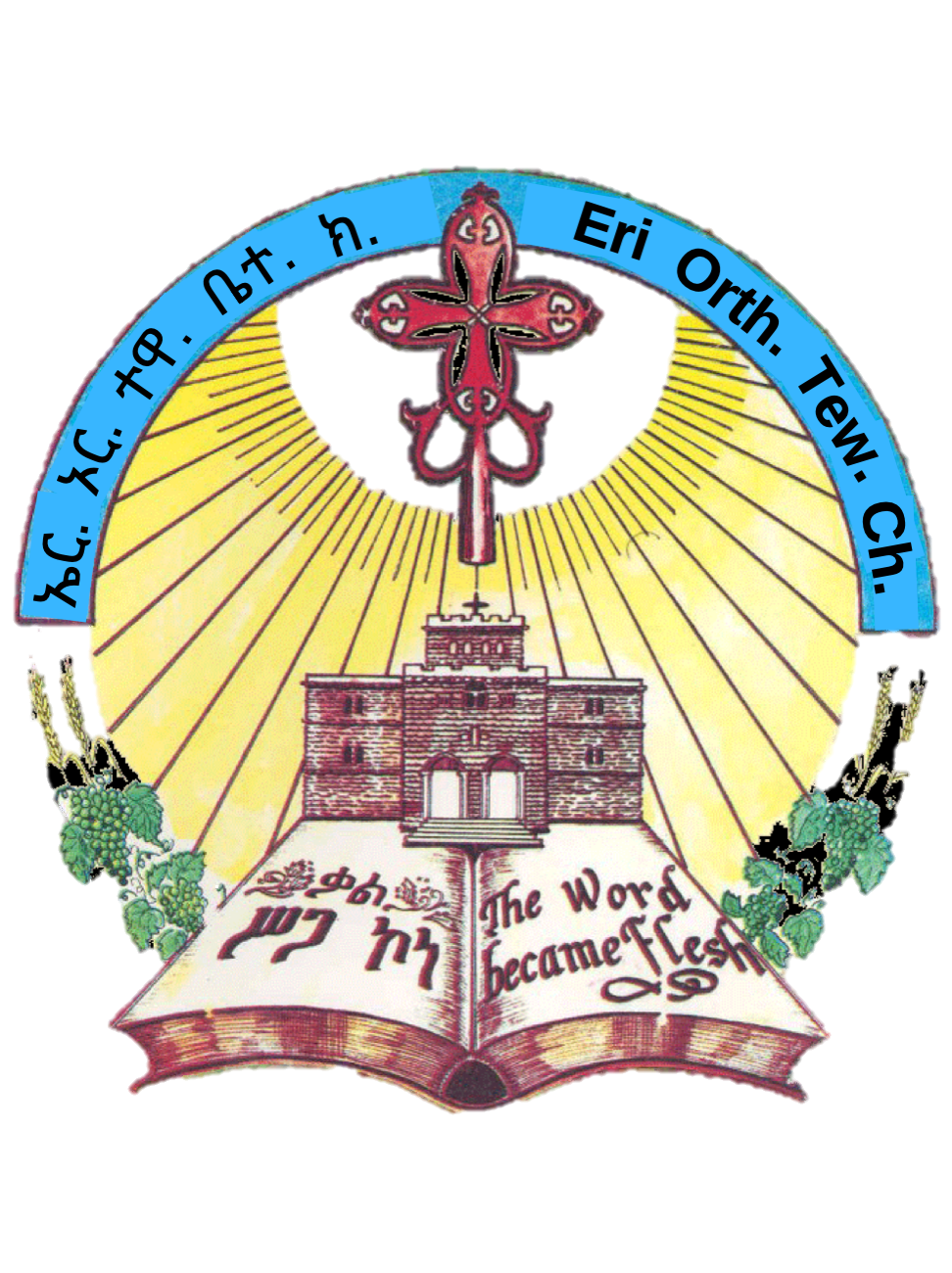 ናይ ምፍታት ጸሎት | Nay Miftat Tselot | Prayer of Fraction
Kahn: ne’akuteke Igzī’o Iyesus Kristos Igzī’o hayilat weIgzī’o siltanat weIgzīo mihretat
People: We give thanks unto Thee, O Lord Jesus Christ, the Lord of powers, the Lord of authorities, and the Lord of mercies
ካህን፦ ነአኵተከ እግዚኦ ኢየሱስ ክርስቶስ እግዚአ ኃይላት ወእግዚአ ሥልጣናት ወእግዚአ ምሕረታት።
ኦ ጐይታ ኢየሱስ ክርስቶስ ነመስግነካ ኣሎና። ጐይታ ኃያላትን ጐይታ ሥልጣናትን ጐይታ ምሕረትን ኢኻ።
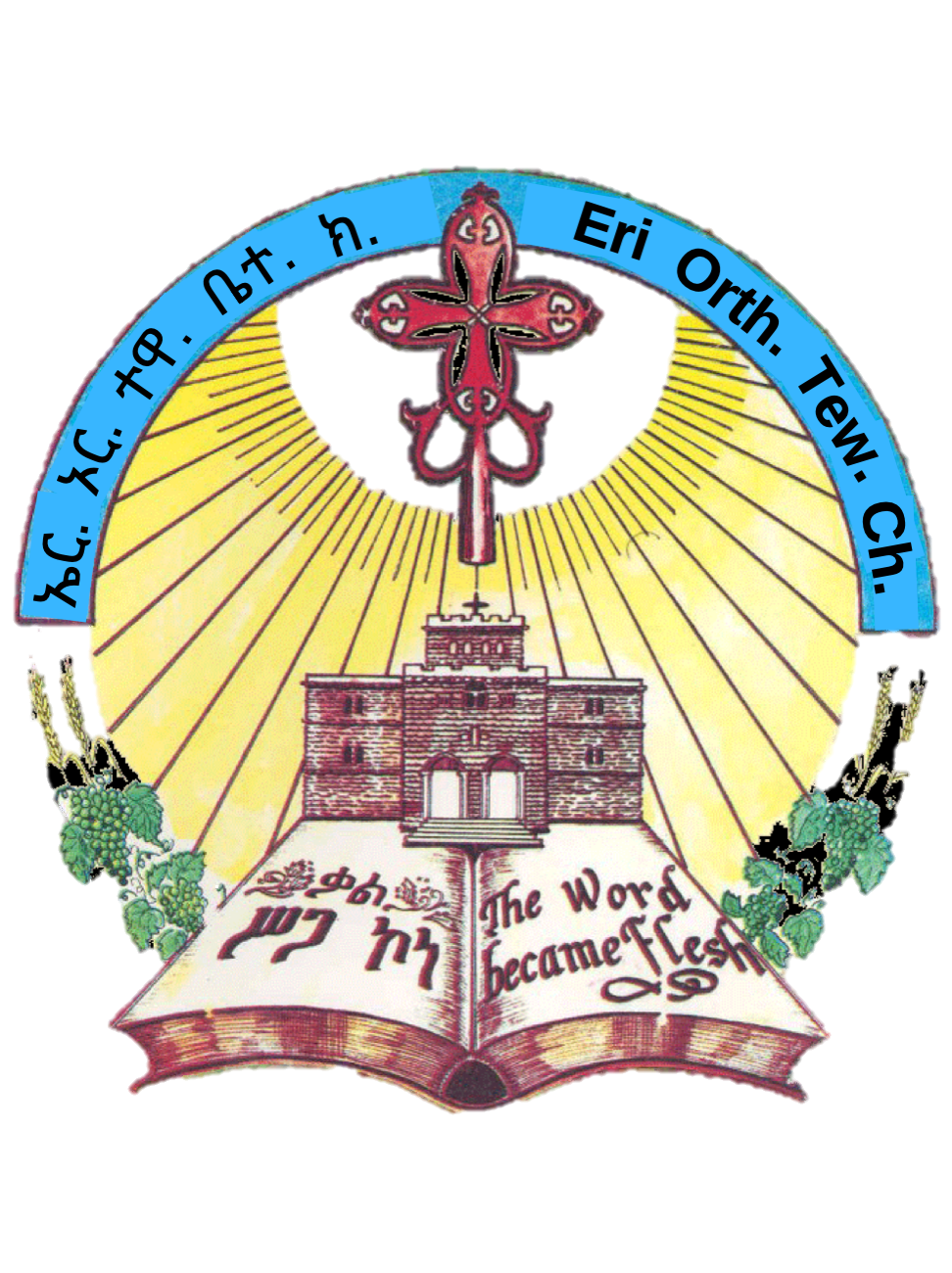 ካህን፦ እሰመ ከፈልከነ ውስተ ዝንቱ ቅዱስ ወንጹሕ ምሥጢርከ። ከመ ንሰብሕከ ወንወድስከ ዘመልዕልተ ቅዱሳን ሀሎከ ወመንክር ስብሐቲከ ለዓለመ ዓለም እግዚእ ዘኵሎ ትእኅዝ እግዚአብሔር አምላክነ። 
 ምእንቲ ከነመስግነካን ክንውድሰካን ነዚ ንጹሕን ቅዱስን ምሥጢርካ ዓዲልካና ኢኻ እሞ ኣብ ልዕሊ ቅዱሳን ኃዲርካ እትነብር ምስጋናኻ ንዘለዓለም ዓለም ዜደንቕ ኦ ጐይታ ዅሉ እትኅዝ እግዚአብሔር ኣምላኽና ኢኻ።
Kahn: Isme kefilekene wiste zintu Qidus we-nitsuh mestīrke. Keme nisebihike we-niwedisike ze-mel’ilite qidusan haloke we-menkir sibhatīke le-alem alem Igzī’o ze-kulo ti’ihz Igzī’abhier amlakine.
People: Because Thou has made us worthy of this Thy holy and pure mystery that we may glorify  and praise Thee Who dwells with the saints, and Whose glory is wonderful for ever, Lord almighty, Lord our God
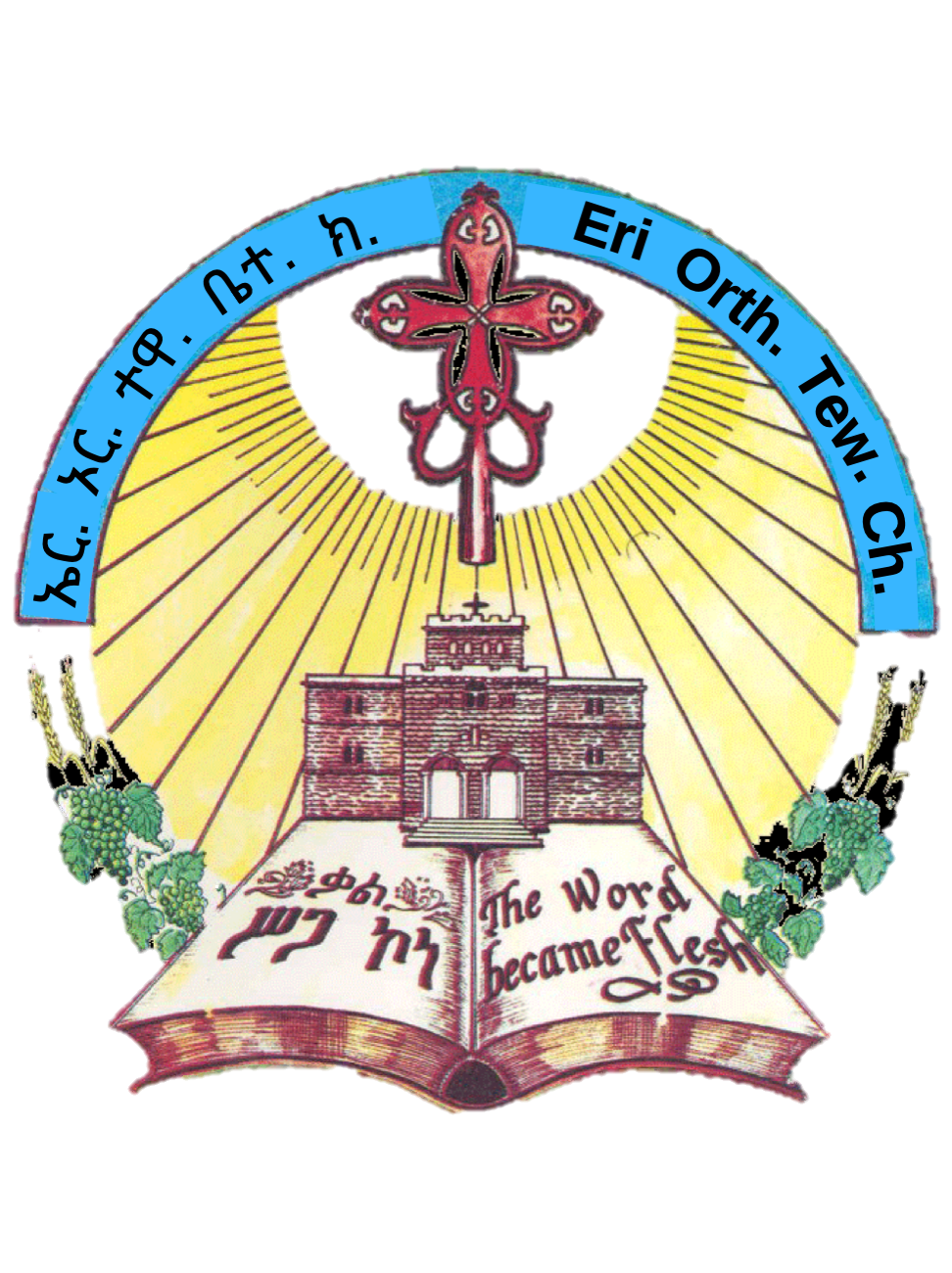 ዲያቆን፡ ጸልዩ
ጸልዩ
Dīyaqon: Tselyu
Deacon:- Pray ye.
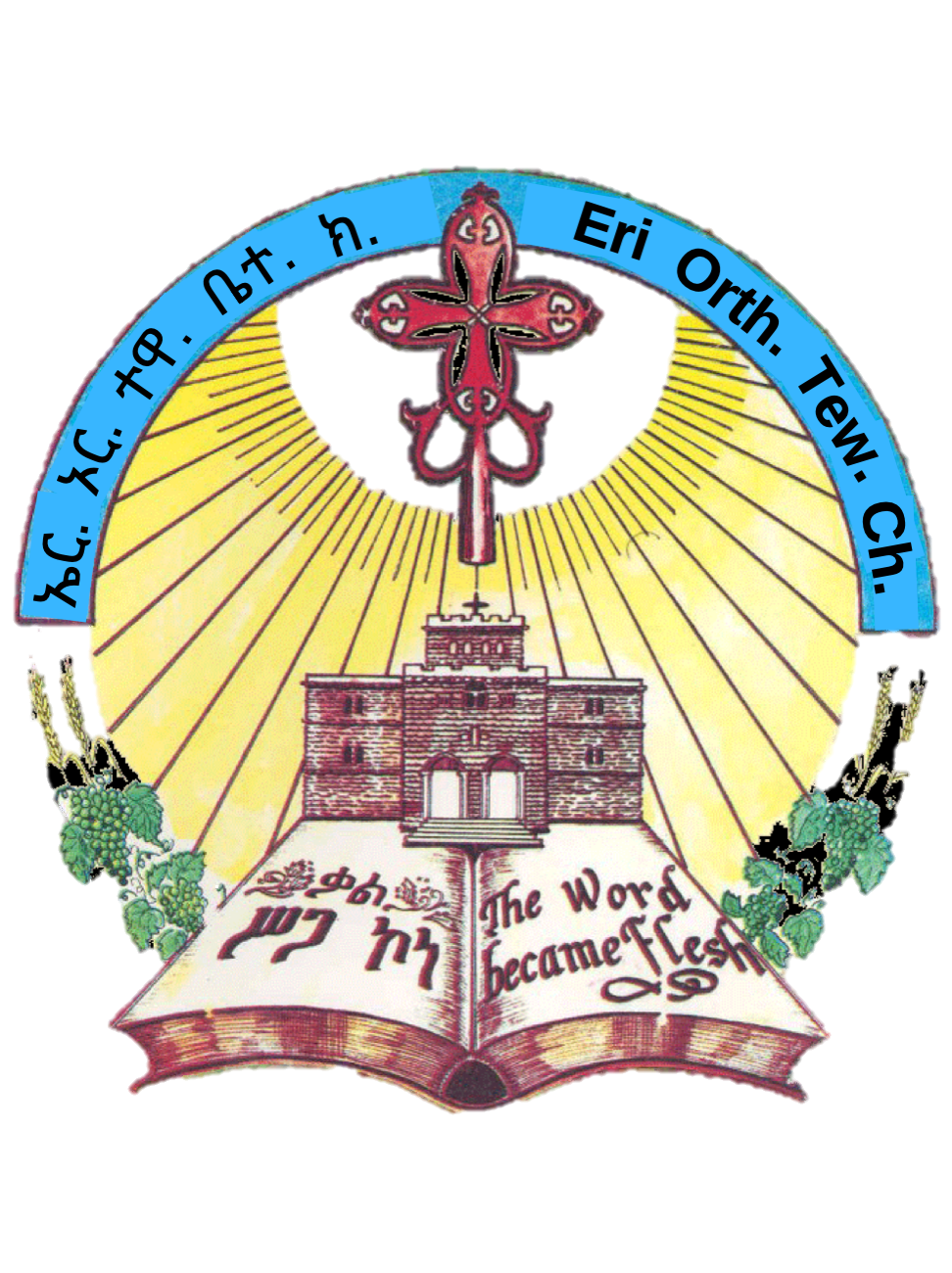 ሕዝብ፡ አቡነ ዘበሰማያት ይትቀደስ ስምከ ትምጻእ መንግሥትከ ወይኩን  ፈቃድከ በከመ በሰማይ   ከማሁ በምድር ሲሳየነ  ዘለለዕለትነ ሀበነ ዮም  ኅድግ ለነ አበሳነ ወጌጋየነ  
ኣብ ሰማያት እትነብር ኣቦና ስምካ ይቀደስ መንግሥትኻ ትምጻእ ፍቓድካ ከምቲ ኣብ ሰማይ ከምዝኾነ ከምኡ ድማ ኣብ ምድሪ ይኹን ናይ ዕለት ምግብና ሎሚ ሃበና
Hizb: Abune Zebe-semayat y’tiqedes simike tmta’i mengsitike we-yikun feqadike be-keme be-semay kemahu be-mdir sīsayene zelele-iletne habene yom hidg lene abesane we-giegayene
People:- Our Father who art in heaven, hallowed be Thy name,Thy kingdom come,Thy will be done on earth as it is in heaven; give us this day our daily bread,
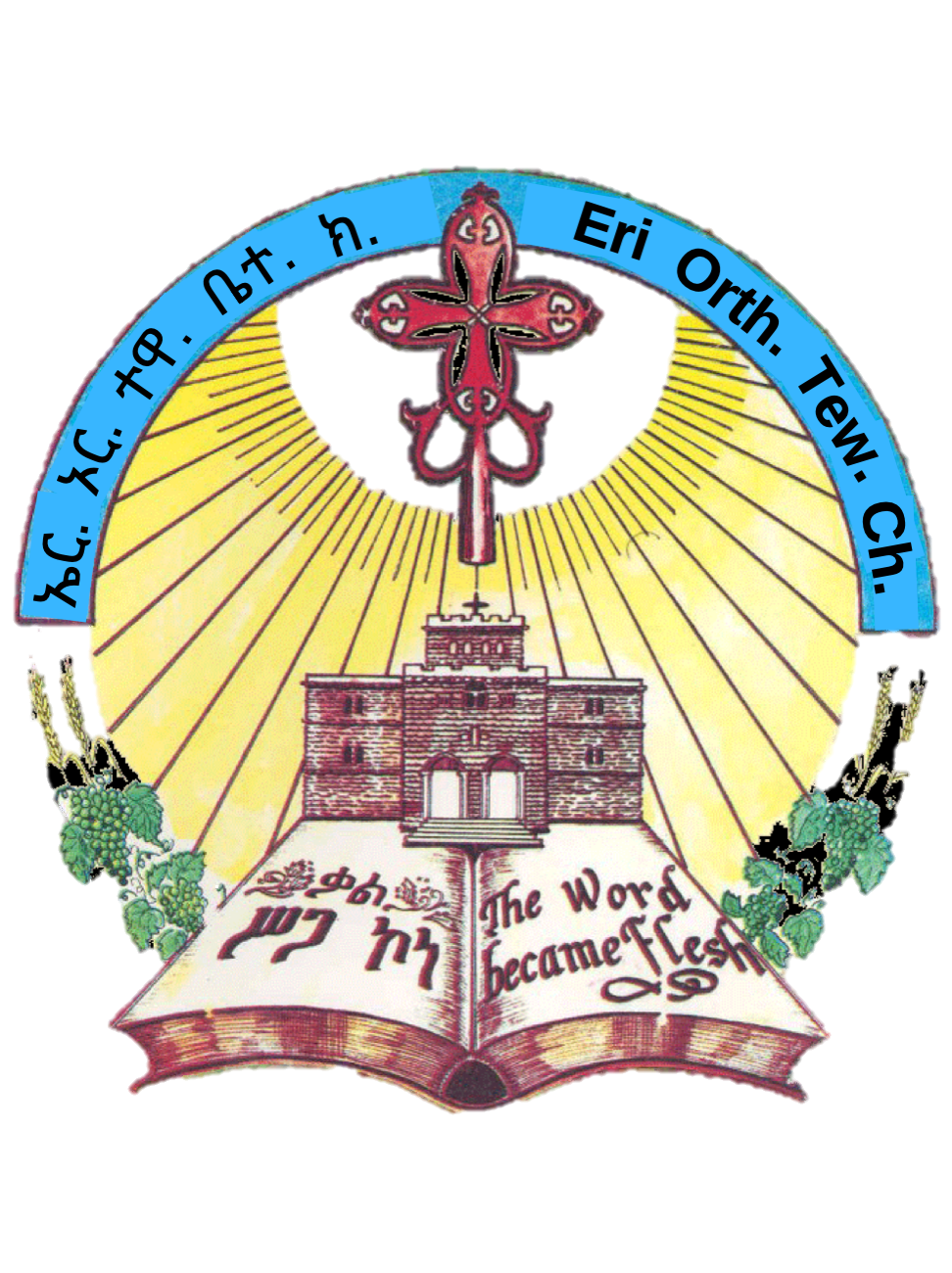 ከመ ንሕነኒ ንህድግ ለዘአበሰ ለነ ኢታብአነ እግዚኦ ውስተ መንሱት አላ አድኅነነ ወባልሐነ እምኵሉ እኩይ እስመ ዚአከ ይእቲ መንግሥት ኃይል ወስብሐት ለዓለመ ዓለም
ንሕና ንዝበደሉና በደሎም ከም ዝሓደግናሎም በደልናን ኣበሳናን ሕደገልና። ካብ ክፉእ ኣድኅነና እምበር ኣብ ፈተና ኣይተእትወና መንግሥትን ኃይልን ክብርና ምስጋና ናትካ እዩ እሞ ንዘለዓለም።
Nhna ni’zebedeluna bedelom kem ze’hadegnalom bedelna’n abesana’n hidegelna. Kab kifu adhinena imber ab fetena ayte’twena mengist’n haylin kibren misgana natka iyu imo nezel’alem
And forgive us our trespasses as we forgive them that trespass against us, and lead us not into temptation but deliver us and rescue us from all evil; for Thine is the kingdom, the power and the glory for ever and ever.
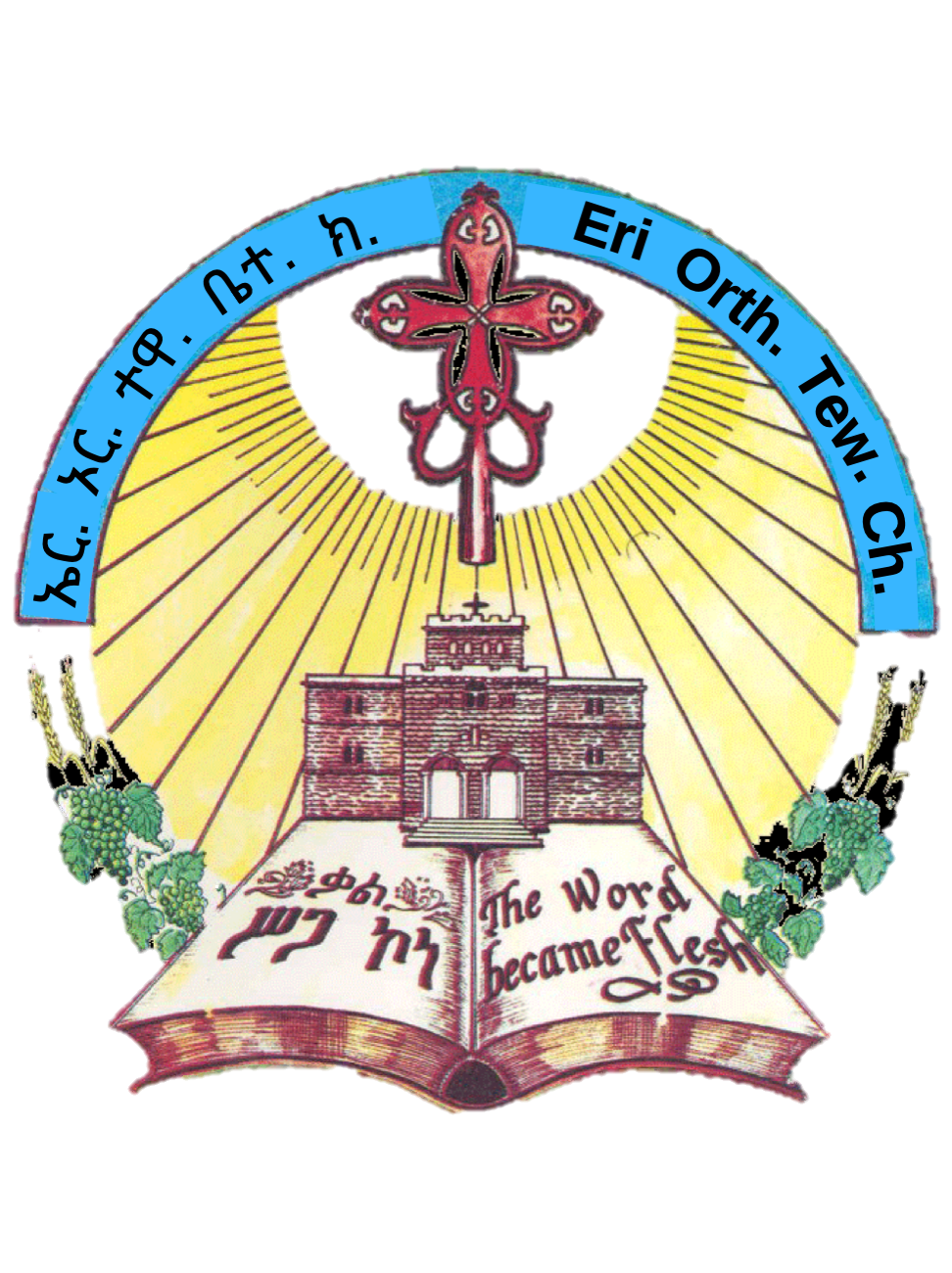 ካህን፡ እግዚአብሔር ዘኵሎ ትእኅዝ ንስእለከ ወናስተበቍዐከ እስመ ከፈልከነ ውስተ ዝንቱ ምሥጢር ንጹሕ ወቅዱስ 
ኦ ንዅሉ እትኅዝ እግዚአብሔር ኣምላኽና ነዚ ቕዱስን ንጹሕን ምሥጢርካ ለከ ዝዓደልካና ንልምነካን ንማልደካን ኣሎና።
Kahn: Igzīabhier ze-kulo ti’ihiz nisileke we-nastebquo’ake isme kefelkene wiste zintu misTīr ntsuh we-qidus
Priest: O almighty God, we offer our prayer unto Thee and supplicate Thee, because Thou has made us worthy of this pure and holy mystery.
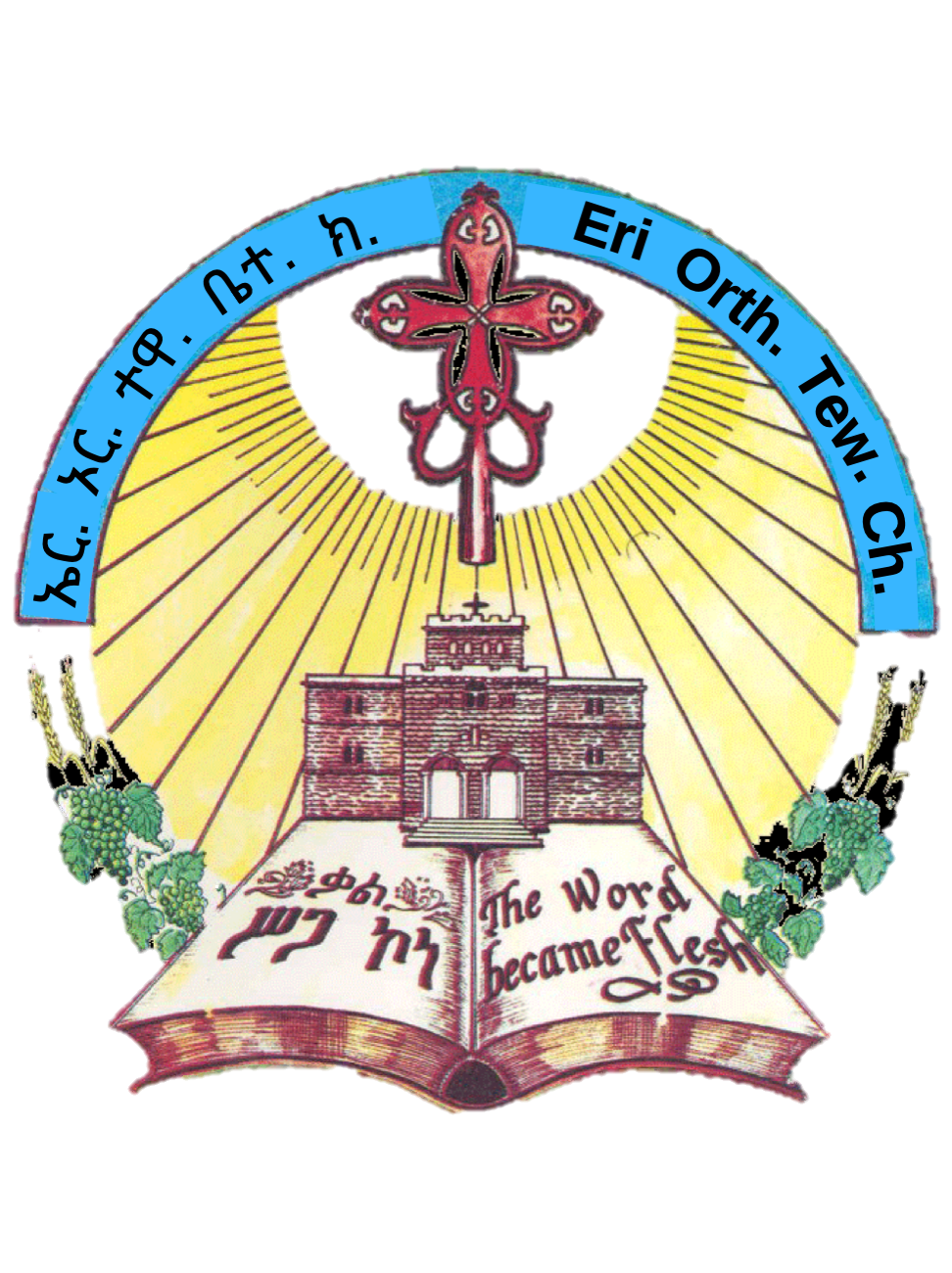 ካህን፦ ወህላዌከ በመለኮትከ ዲበ ዝንቱ ኅብስት ዘንትሜጦ ወለእለሂ ይትሜጠውዎ ይኩኖሙ ለፍሥሓ ወለኅሤት ለፈውስ ወለረድኤት ወለሕይወት ዘለዓለም ወለሐድሶ ሥጋ ወለፈውሶ ነፍስ ወመንፈስ። ደምር ውስተ ርስትከ በመንግሥትከ ዘበሰማያት። 
 ብመለኮትካ ኣብዚ እንቕበሎ ኅብስቲ እዚ ህልዊ ኢኻ። ነቶም ዚቕበልዎ ኸኣ ንሓጐስን ንደስታን ንምድኃንን ንረድኤትን ንሕይወት ዘለዓለምን ንምሕዳስ ሥጋን ንምድኃን ነፍስን መንፈስን ኪኾኖም ኣብ ሰማያት ኣብ ዚሎ ርስቲ መንግሥትኻ ሓደ ግበር።
Kahn: We-hilawieke be-melkotike dībe zintu hibiste zintmieTa wele-alehī yit’ietewiwo yikunomu le-fesiha wele-hasiet le-fiewise wele-redaiet wele-hiywet zele-Alem wele-hidso siga wele-fewiso nefsi we-menfes:: demera wiste ristike be-mengiske zebe-semayat
Priest:  Through Thy divinity Thou dwells in this bread which we receive, so let it be to those who receive of it for rejoicing and gladness, for healing and help and everlasting life, for the renewal of the body and cure of the spirit and soul. Add them to thine inheritance in Thy heavenly kingdom.
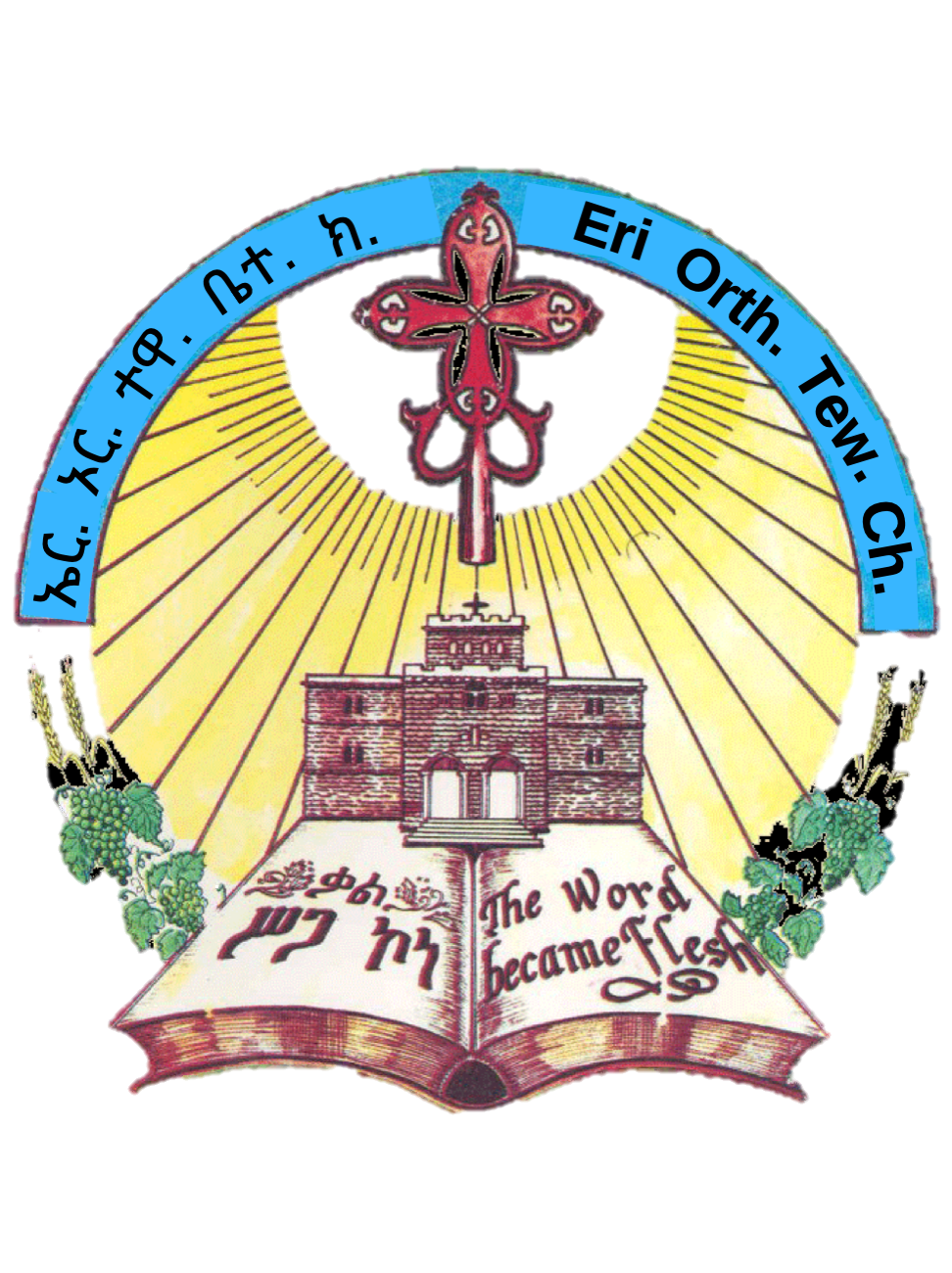 ካህን፦ በ፩ዱ ወልድከ ዘቦቱ ለከ ምስሌሁ ወምስለ ቅዱስ መንፈስ ስብሐት ወእኂዝ ይእዜኒ ወዘልፈኒ ወለዓለመ ዓለም አሜን። 
ብሓደ ወድኻ ምስኡን ምስ መንፈስ ቅዱስን ምስጋናን ጽንዓትን ብእኡ ዘሎካ ሎምን ኵሉ ሳዕን ንዘለዓለም ዓለም አሜን።
Kahn: We-hilawieke be-melkotike dībe zintu hibiste zintmieTa wele-alehī yit’ietewiwo yikunomu le-fesiha wele-hasiet le-fiewise wele-redaiet wele-hiywet zele-Alem wele-hidso siga wele-fewiso nefsi we-menfes:: demera wiste ristike be-mengiske zebe-semayat
Priest:  Through Thy divinity Thou dwells in this bread which we receive, so let it be to those who receive of it for rejoicing and gladness, for healing and help and everlasting life, for the renewal of the body and cure of the spirit and soul. Add them to thine inheritance in Thy heavenly kingdom.
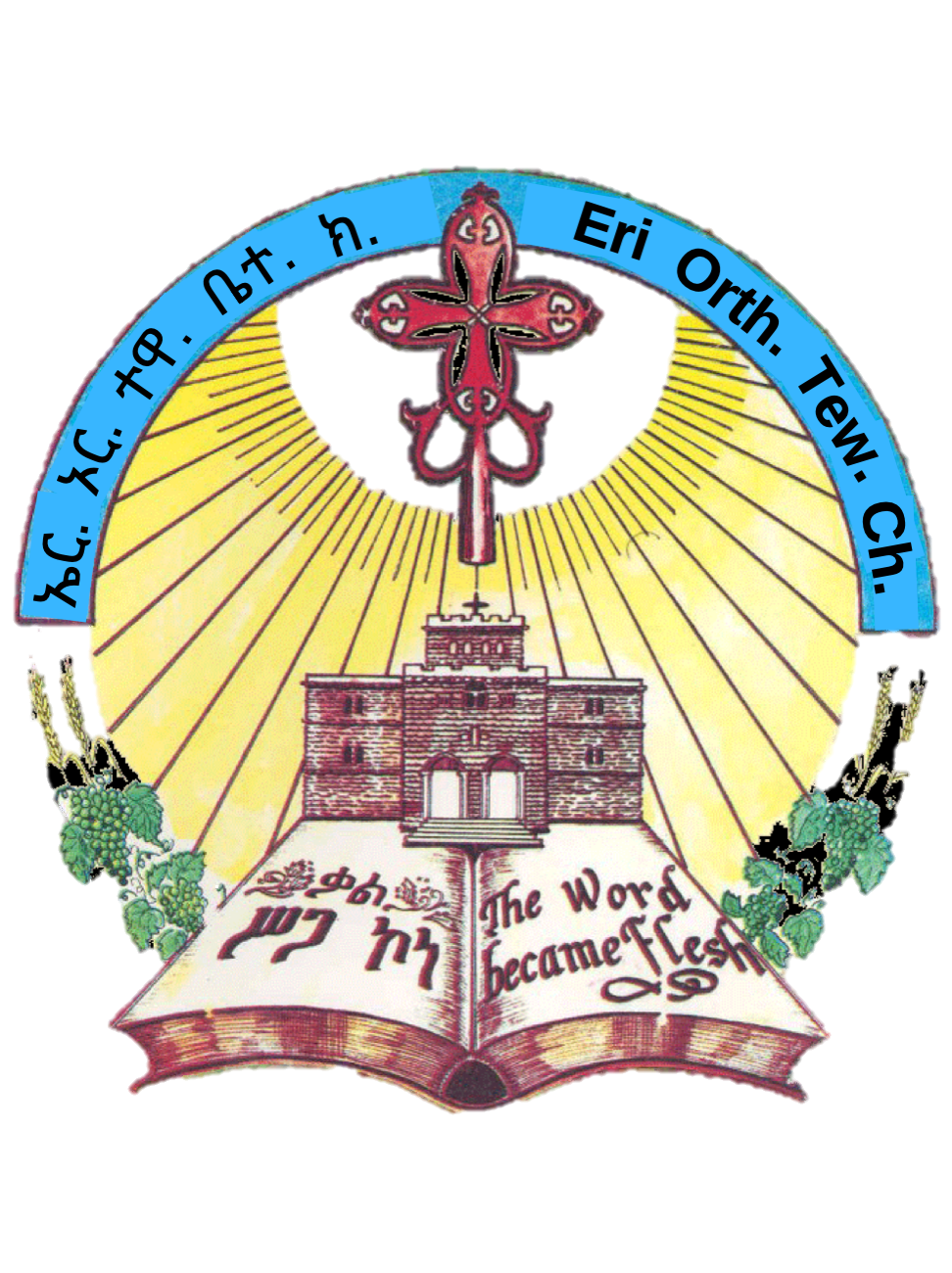 ሕዝብ፡ በከመ ምህረትከ አምላክነ ወአኮ በከመ አበሳነ። (ሰለስተ ግዜ)
ኦ ኣምላኽና ከም ምሕረትካ እምበር ከም በደልናስ ኣይኹን። ( 3 ግዜ)
Hizb: Be-keme mihretike Amlakine we-ako be-keme abesane
People: According to Thy mercy, our God, and not according to our sins. (3 times)
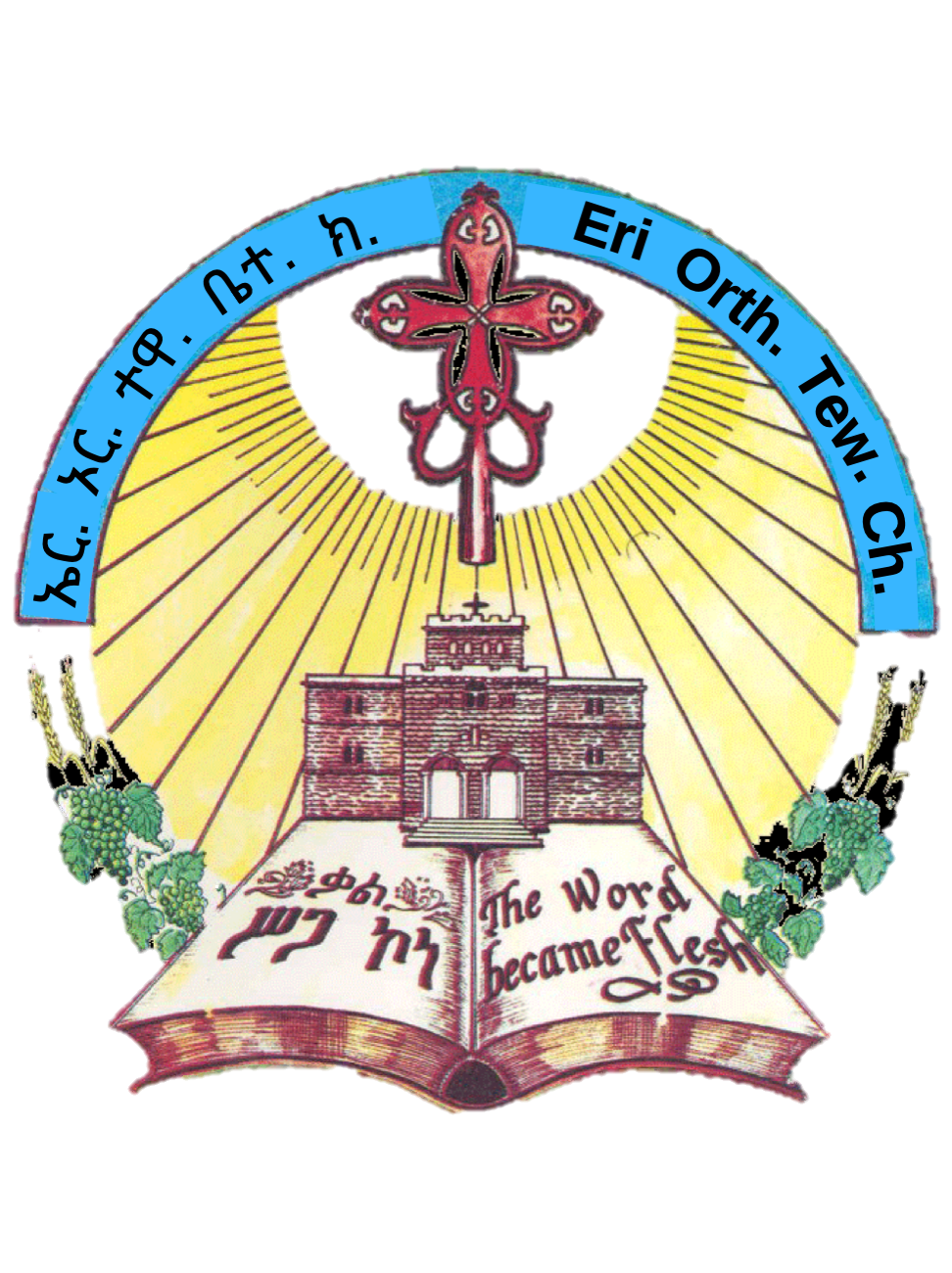 በብተራ ኵሎም ከምዚ ይበሉ, B’betera kulom kemzi yiblu
In succession, they shall all say 3 times:
ሠራዊተ መላእክቲሁ ለመድኃኔ ዓለም ይቀውሙ ቅድሜሁ ለመድኃኔ ዓለም።
ንመድኃኔ ዓለም ሠራዊት መላእኽቱ ንመድኃኔ ዓለም ኣብ ቅድሚኡ ይቖሙ።
Serawīte melaiktīhu leMedhanie alem yi’qewimu qidmiehu leMedhanie Alem
The hosts of the angels of the Savior of the World stand before the Savior of the world.
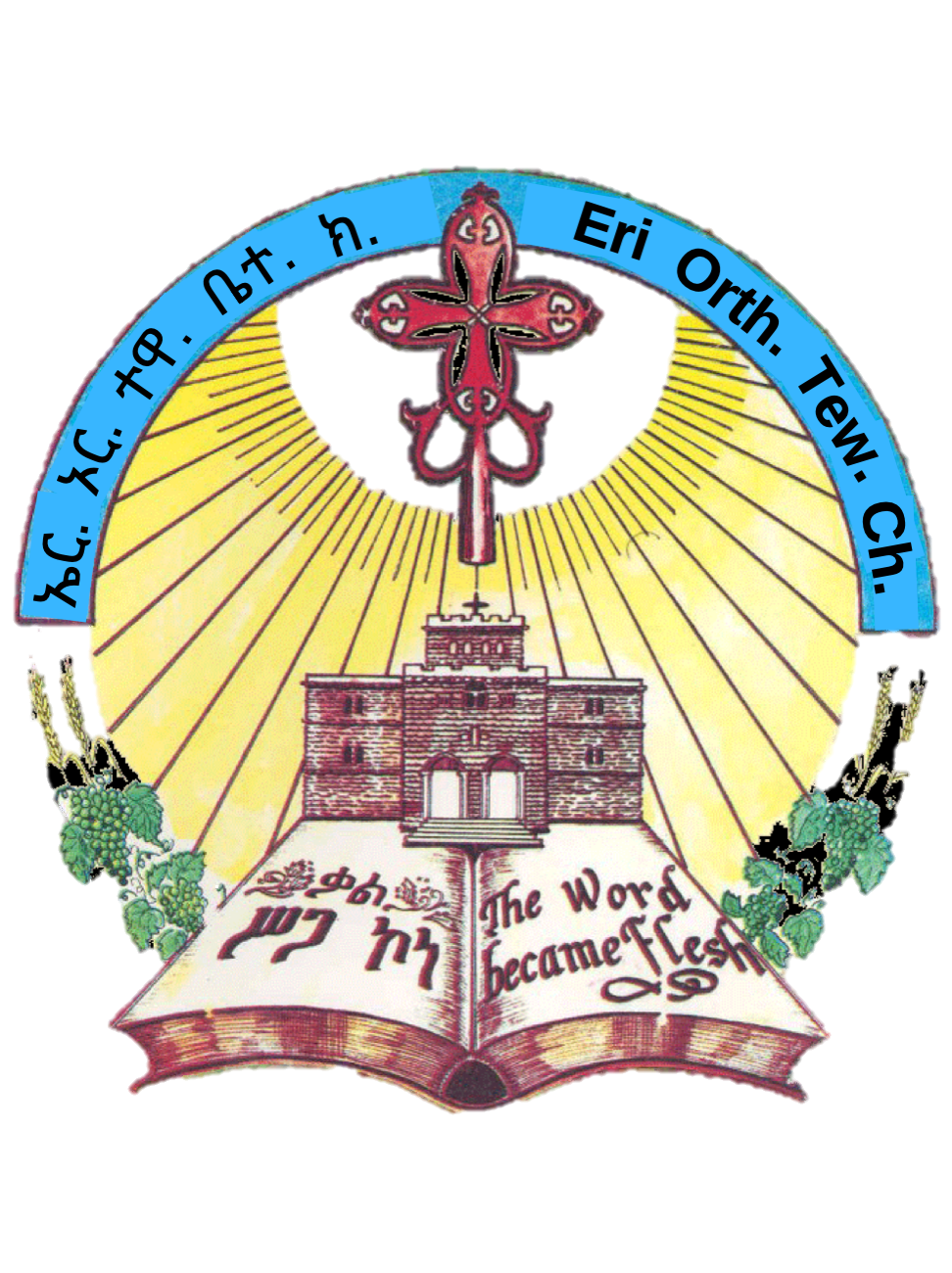 ወይኬልልዎ ለመድኃኔ ዓለም ሥጋሁ ወደሙ ለመድኃኔ ዓለም።
ንመድኃኔ ዓለም ከቢቦም የመስግንዎ፡ ንመድኃኔ ዓለም ሥጋኡን ደሙን እዚ እዩ።
we-yi’kieliliwo leMedhanie Alem sigahu we-demu leMedhanie Alem
And praise the Savior of the world,  even the body and blood of the Savior of the world.
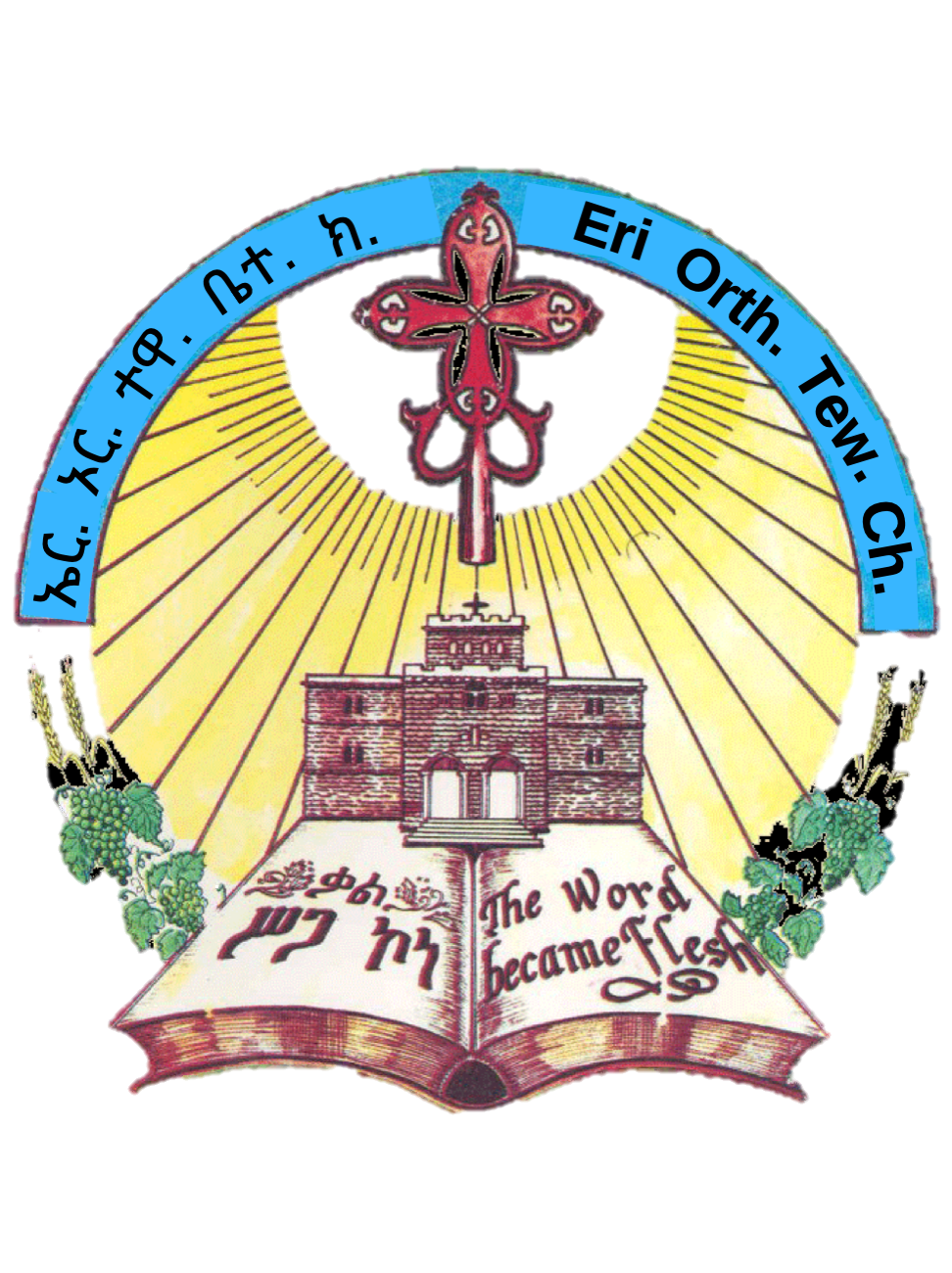 ወንብጻሕ ቅድመ ገጹ ለመድኃኔ ዓለም በአሚነ ዚአሁ ነአምን ልደቶ ለክርስቶስ
ናብ ቅድሚ ገጹ ንመድኃኔ ዓለም ክንቀርብ፤ ንእኡ ብምእማን ልደት ክርስቶስ ንኣምን” ይበሉ።
we-nibtsah qidme getsu leMedhanie Alem be-amīne zīahu neamin l’detu le-kirstos  
Let us draw near the face of the Savior of the world. In the faith
which is of Him we believe in the birth of Christ.
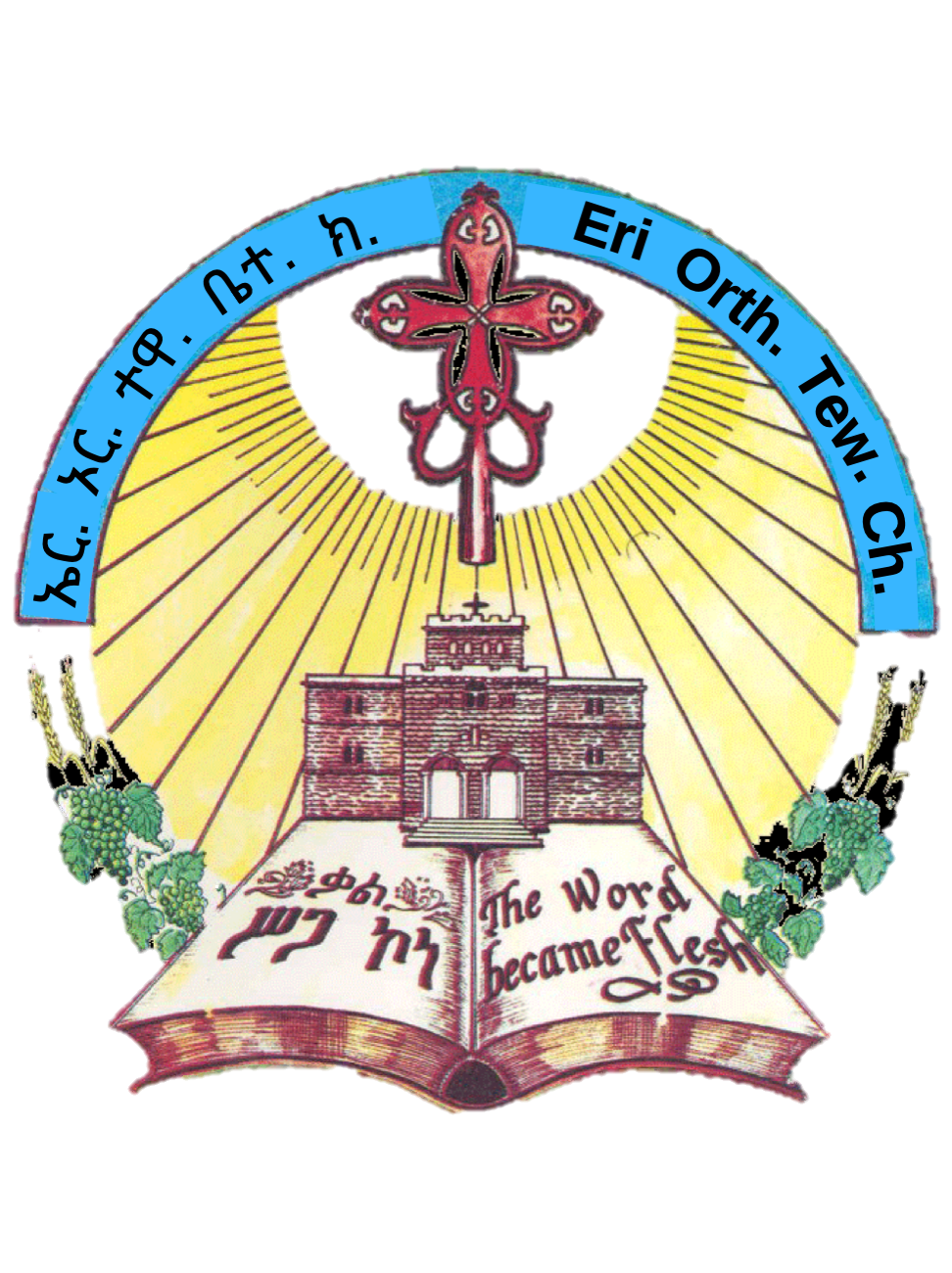 ዲያቆን ንፍቅ፡ አርኅዉ ኆኃተ መኳንንት።
መኳንንቲ (ዓጸውተ ኆህት) ኣፍ ደጌታት አርሕዉ።
ዲያቆን፡ እለ ትቀዉሙ አትሕቱ ርእሰክሙ።
Diyaqon Nfqe: Arhiwu hohate mekuanint
Asst. Deacon: Open the gates, ye princes.
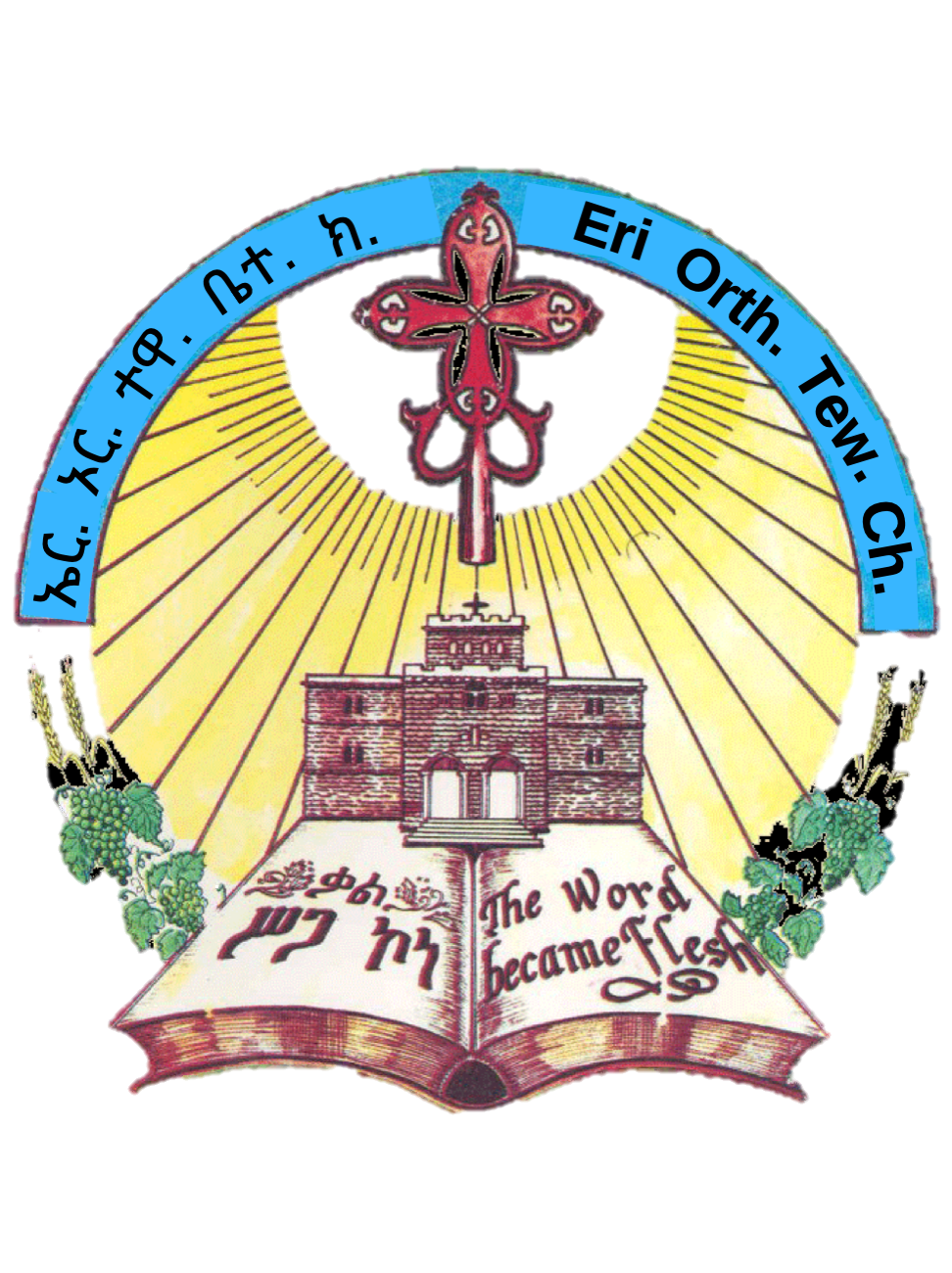 Kahn: O gebarie birhanat Abeyet bahtītu wi’itu Iyesus Krstos z’feleTe birhan im-tselmet:: iqebomu le-ile atihtu leke ri’somu hizbke we-yetsnehu zeim-habieke bereket we-tesfa senay::
Priest: O Creator of great lights, it is Jesus Christ alone Who divided the light from darkness. Keep Thy people who have bowed their head unto Thee and who wait for blessing and good hope from Thee….
ካህን፦ ኦ ገባሬ ብርሃናት ዐበይት ባሕቲቱ ውእቱ ኢየሱስ ክርስቶስ ዘፈለጠ ብርሃነ እምጽልመት። ዕቀቦሙ ለእለ አትሐቱ ለከ ርእሶሙ ሕዝብከ ወይጸንሑ ዘእምኅቤከ በረከተ ወተስፋ ሠናየ። 
ኦ ንዓበይቲ ብርሃናት ዝፈጠርካ ንብርሃን ካብ ጸልማት ዝፈለኻዮ። በይንኻ ኢየሱስ ክርስቶስ ነዞም ርእሶም ናብኻ ዘድነኑ ሕዝብኻ ሓልዎም።
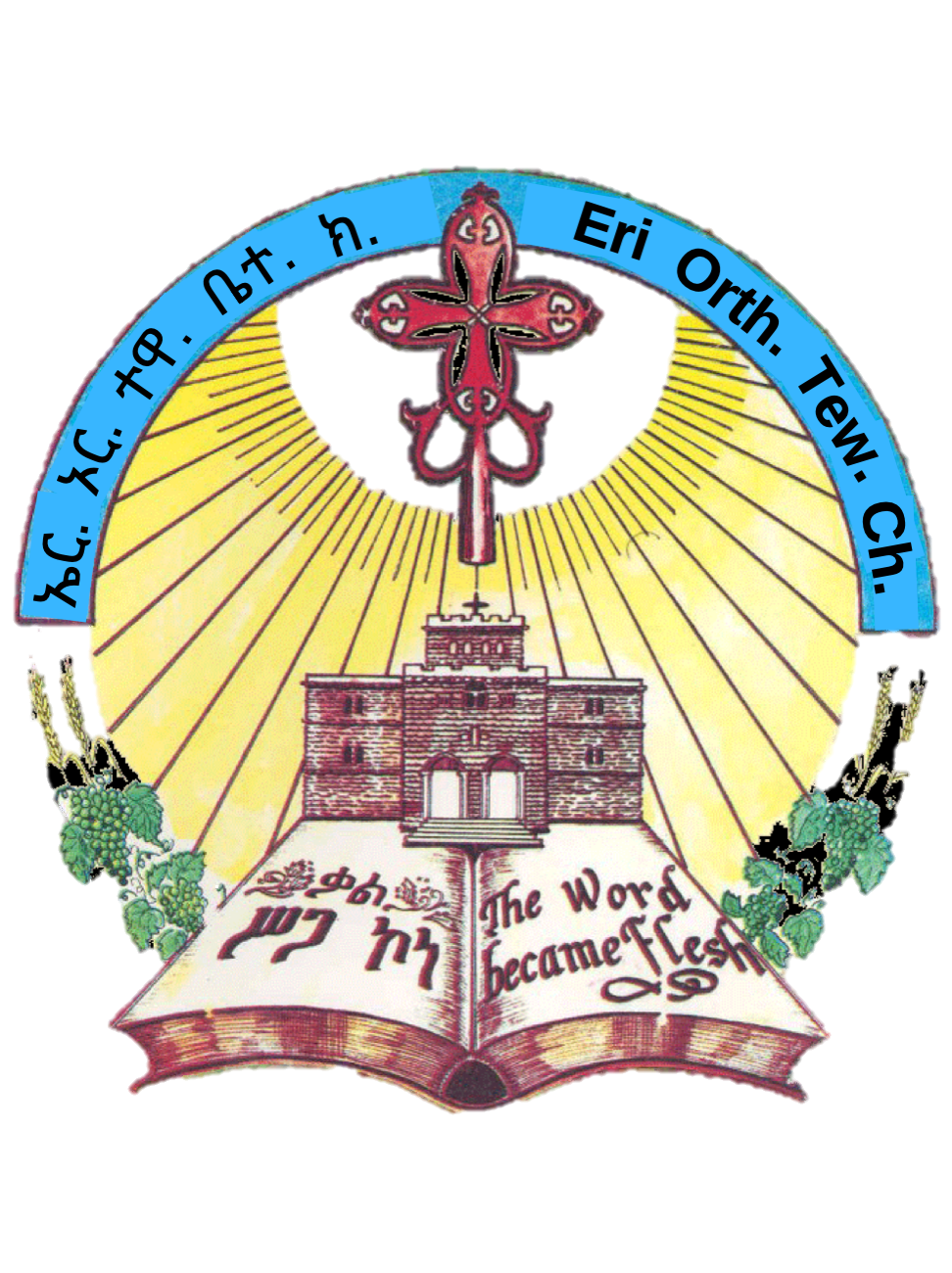 Kahn: Keme ti’iqebomu we-tebarkomu we-talhiqe wiludomu beIyesus Kristos Igzī’ine ze-botu leke misiehu we-misle Qidus Menfes sibhate we-ihiz yi’izienī we-zelfenī wele-Aleme alem amien::
Priest: So that Thou may keep and bless them cause their children to grow ; and as often as they receive the holy communion, grant it to be to them for blessing, through Jesus Christ our Lord...
ከመ ትዕቀቦሙ ወትባርኮሙ ወታልሕቅ ውሉዶሙ በዘይትሜጠዉ ቊርባነ ቅዱሰ ለበረከት ጸግዎሙ በኢየሱስ ክርስቶስ እግዚእነ ዘቦቱ ለከ ምስሌሁ ወምስለ ቅዱስ መንፈስ ስብሐት ወእኂዝ ይእዜኒ ወዘልፈኒ ወለዓለመ ዓለም አሜን።
ክትሕልዎምን ክትባርኾምን ደቆም ከተዕብን ንበረኸት ኪኾኖም ዚቕበልዎ ቅዱስ ቍርባን ሃቦም። ብጐይታና ኢየሱስ ክርስቶስ ምስኡን ምስ መንፈስ ቅዱሳን ምስጋናን ጽንዓትን ብእኡ ዘሎካ ሎምን ኵሉ ሳዕን ንዘለዕለም ዓለምን አሜን።
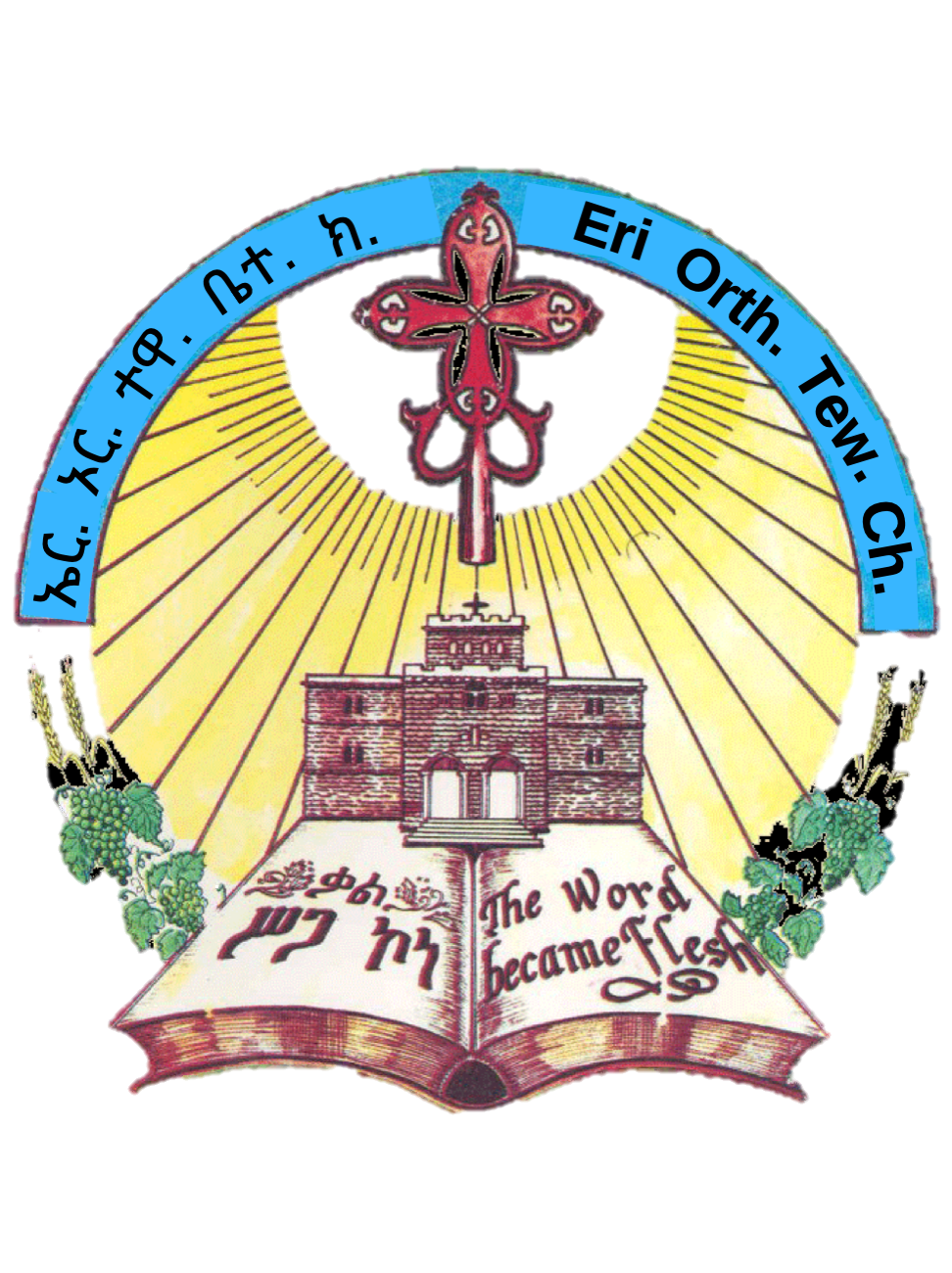 ዲያቆን፡- ስግዱ ለእግዚአብሔር በፍርሃት። 
ንእግዚኣብሔር ብፍርሃት ስገዱ።

ሕዝብ፡- ቅድሜከ እግዚኦ ንሰግድ ወንሴብሐከ።
ኦ ጐይታ ኣብ ቅድሜኻ ንሰግድን ነመስግነካን ኣሎና።
Diyakon: Sigidu leIgzīabhier be-firhat
Deacon:- Worship the Lord with fear. 

Hizb: Qidmieke Igzīo nisegd we-nisiebihake
People: Before Thee, Lord, we worship, and Thee do we glorify.
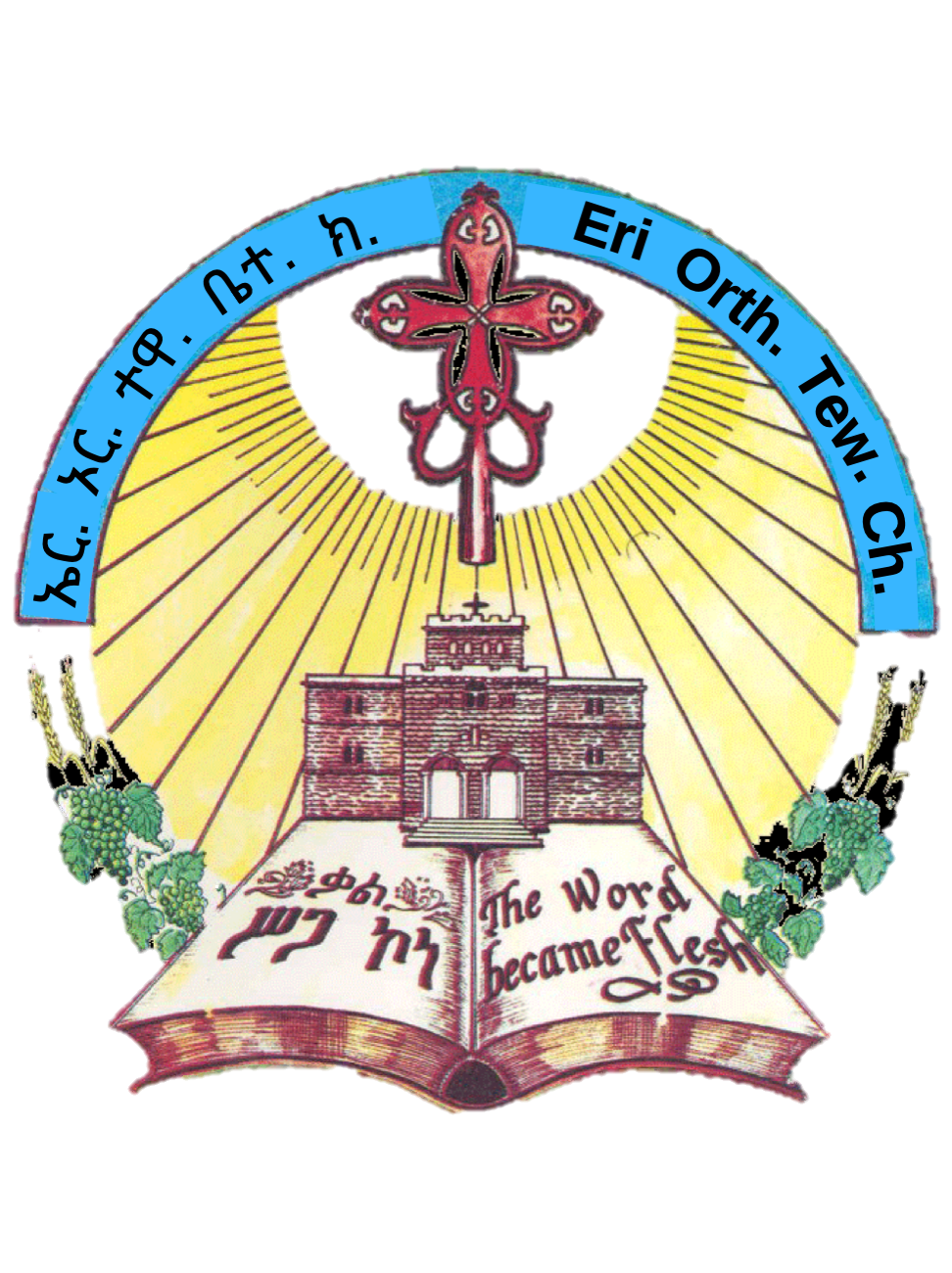 ናይ ንስሓ ጸሎት;   Nay Nisiha Tselot;   Prayer of Penitence
ካህን፡ ኦ ጐይታ ኵሉ ዓለም ዝኃዝካ እግዚኣብሔር ኣብ፡ ቁስሊ ነፍስናን መንፈስናን እትፍውስ ንስኻ ኢኻ። …
Kahn: O Goyta kulu alem ze’hazeka Igziabhier Ab, qusli nefsina’n menfesna’n Itfewis nefsina’n Menfesna’n Itfiwis nisika ika
Priest: O Lord God, the Father almighty, it is Thou Who heals the wounds of our soul and our body and our spirit, because Thou hast said, with the mouth of Thy only-begotten son…
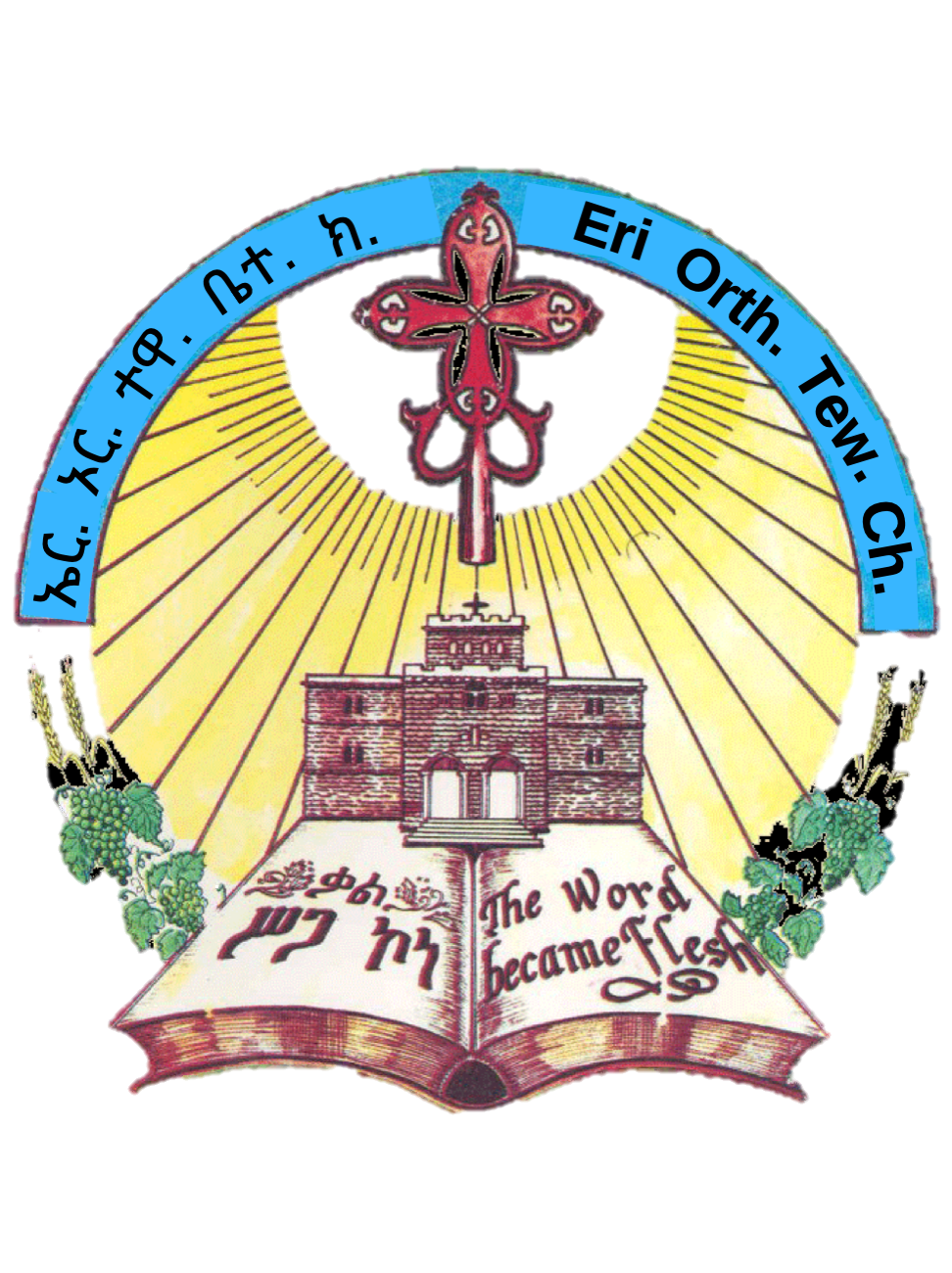 ካህን፡ ኦ እግዚኣብሔር ኣምላኽና ኣብ ንስሓ ንዘለዉ ሕዝብኻ ተመልከት፡ ከም መጠን ዕቤት ለውሃትካ ይቕረ በለሎም። ከም ብዝኂ ምሕረትካውን በደሎም ደምስሰሎም።
ዲያቆን፡ነጽር
ካህን፡ቅድሳት ለቅዱሳት
Kahn: O Igzīabhier amlak’na ab nisha ni’zelewu hizbka tmelket, kem meTen Ebiet lewhat’ka yiqre belelom. Kem bizhi mihretka win bedelom dems’selom.
Priest: O Lord God, the Father almighty, it is Thou that heals the wounds of our soul and our body and our spirit, because Thou hast said, with the mouth of Thy only-begotten son…
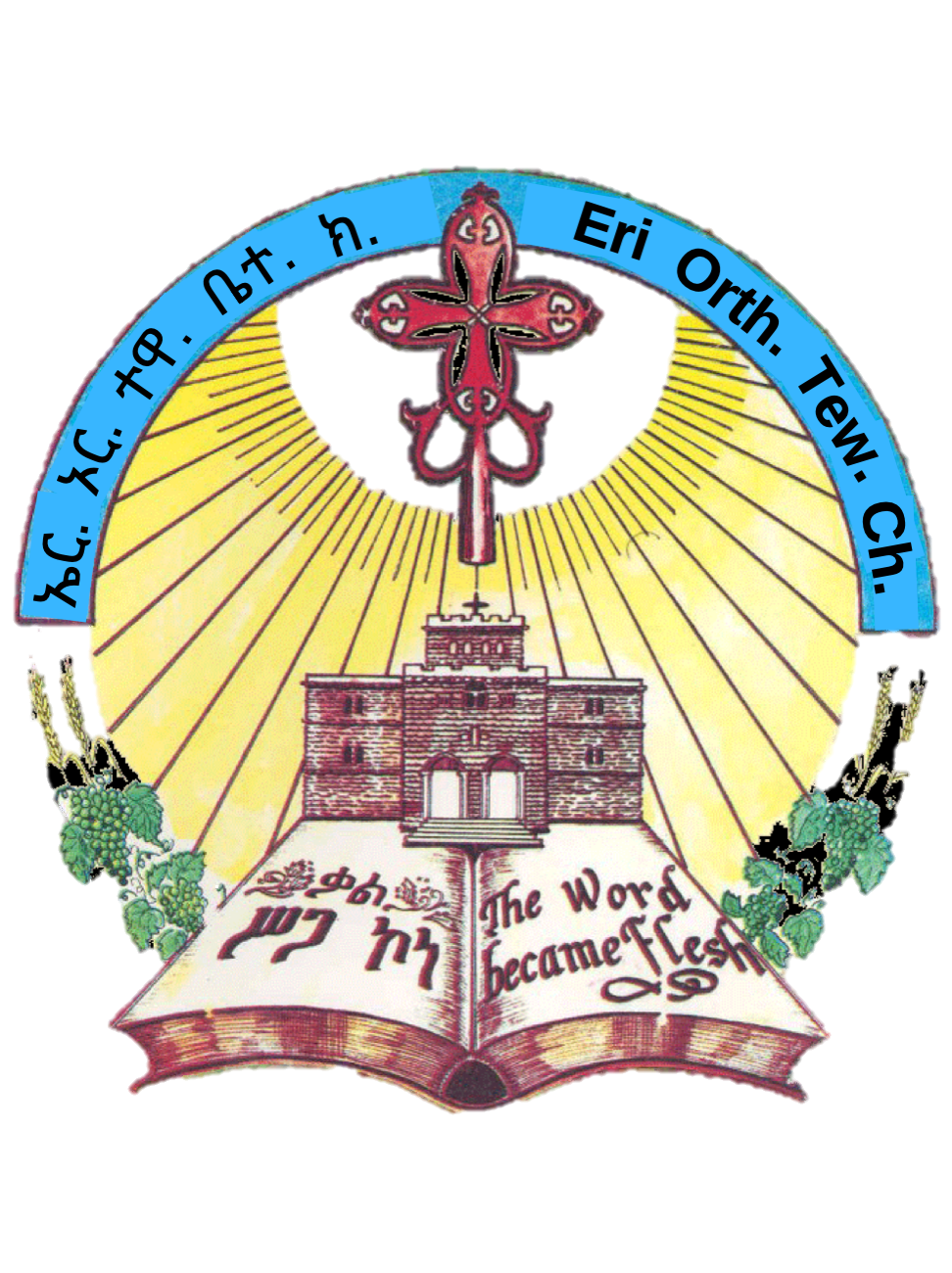 ዲያቆን፡ ነጽር
ነስተውዕል።

ካህን፡ ቅድሳት ለቅዱሳን።
ዝተቐደሰ ሥጋኡን ደሙን ንዝተቐደሱ እዩ።
Dīyaqon: netsir
Deacon: Give heed.

Kahn: qidisat le-qidusat
Priest: Holy things for the Holy.
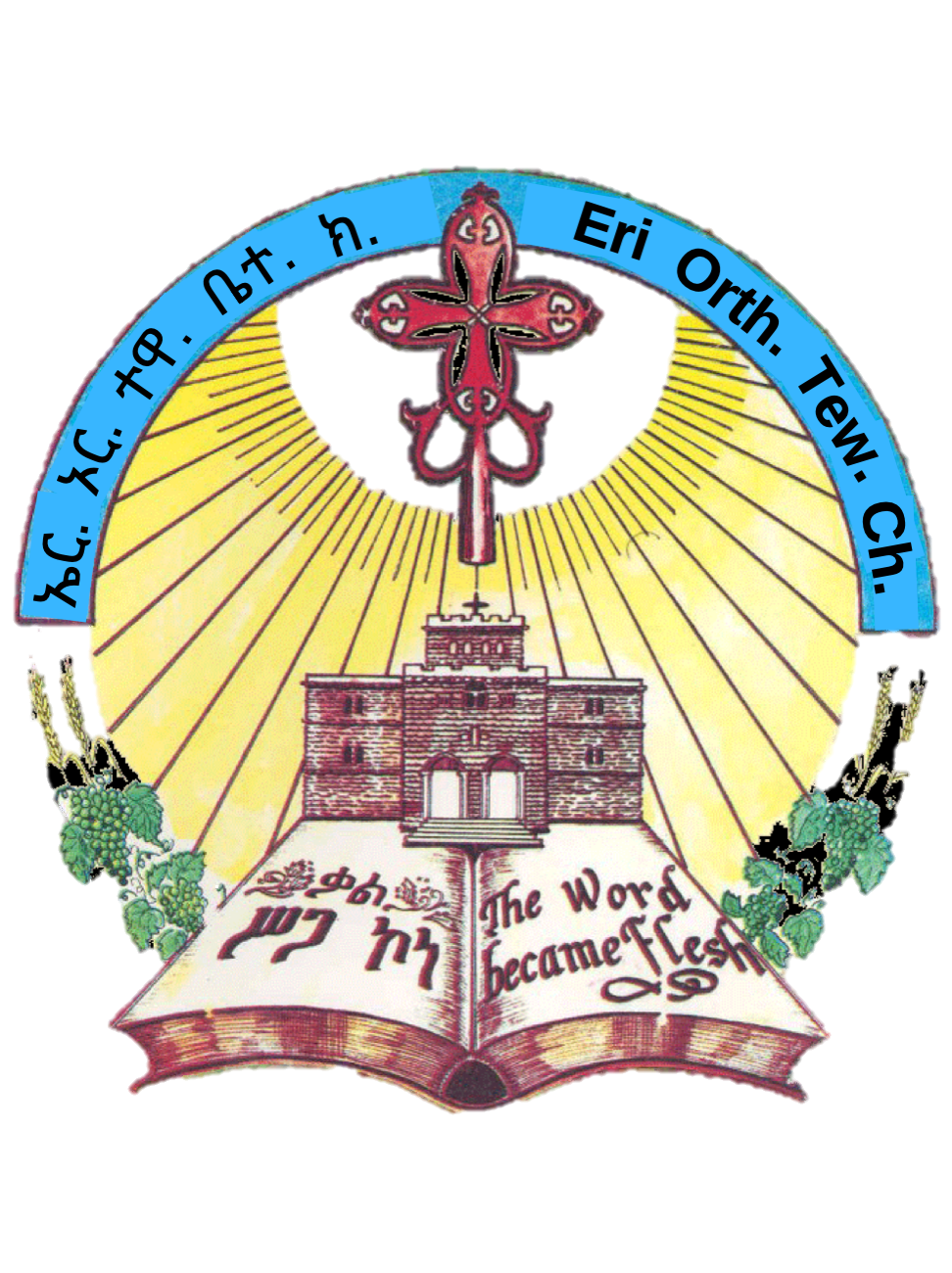 ሕዝብ፡- አሐዱ አብ ቅዱስ፣ አሐዱ ወልድ ቅዱስ፣ አሐዱ ውእቱ መንፈስ ቅዱስ።
ሓደ ኣብ ቅዱስ እዩ፡ ሓደ ወልድ ቅዱስ እዩ፡ ሓደ  መንፈስ ቅዱስ ቅዱስ እዩ።
Hizb: Ahadu Ab Qidus, Ahadu Weld Qidus, Ahadu wi’itu Menfes Qidus
People: One is the Holy Father, one is the Holy Son, one is the Holy Spirit.
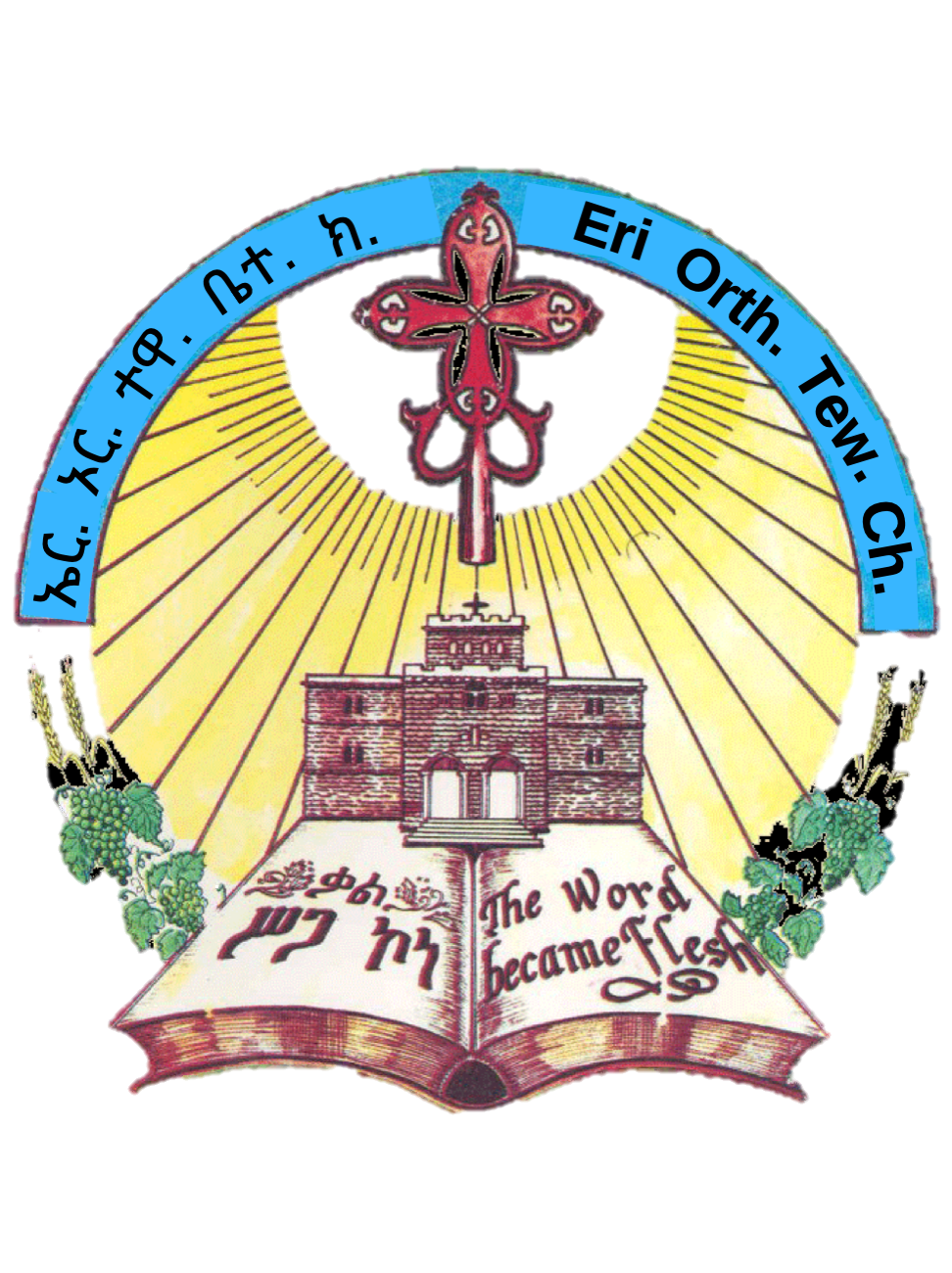 Kahn: Igzīabhier misle kulikimu
Priest:- The Lord be with you all.

Hizb: Misle Menfeseke
People: And with Thy spirit.
ካህን፡-እግዚአብሔር ምስለ ኵልክሙ።
እግዚኣብሔር ምስ ኵልኹም ይኹን፡

ሕዝብ፡- ምስለ መንፈስከ።
ምስ መንፈስካ።
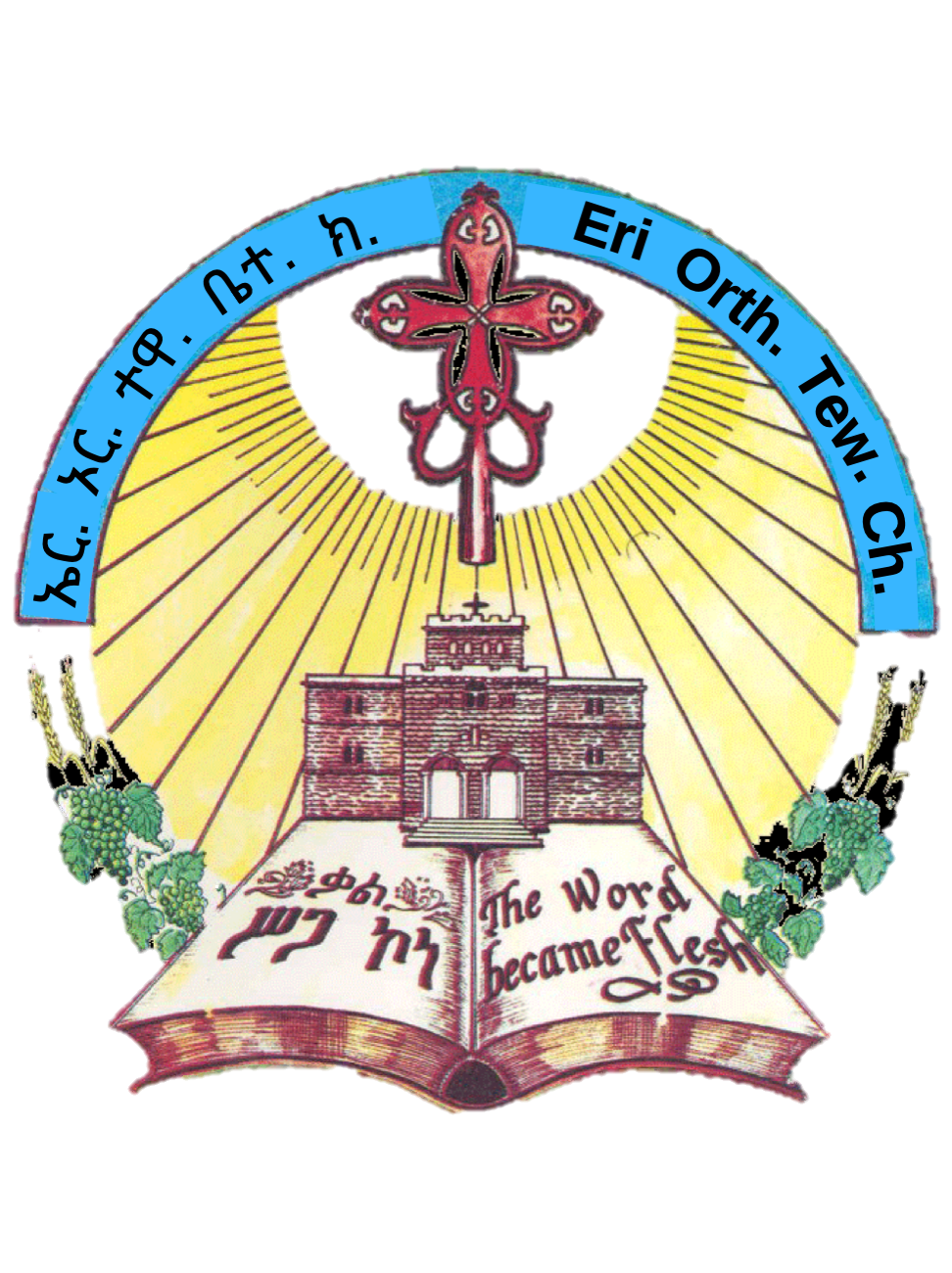 ህዝቢ ንካህን እናተኸተሉ; 
Hizbi n’Kahn InaTekatelu; 
The people repeat after the Priest
Kahn: 
Igzīo meharene Kristos 
(41 gizie)

Lord have mercy upon us Christ! 
(41 times)
ካህን፡- 
እግዚኦ መሐረነ ክርስቶስ። (41ግዜ)

ኦ ክርስቶስ ጐይታ መሓረና፡ 
(41 ጊዜ)
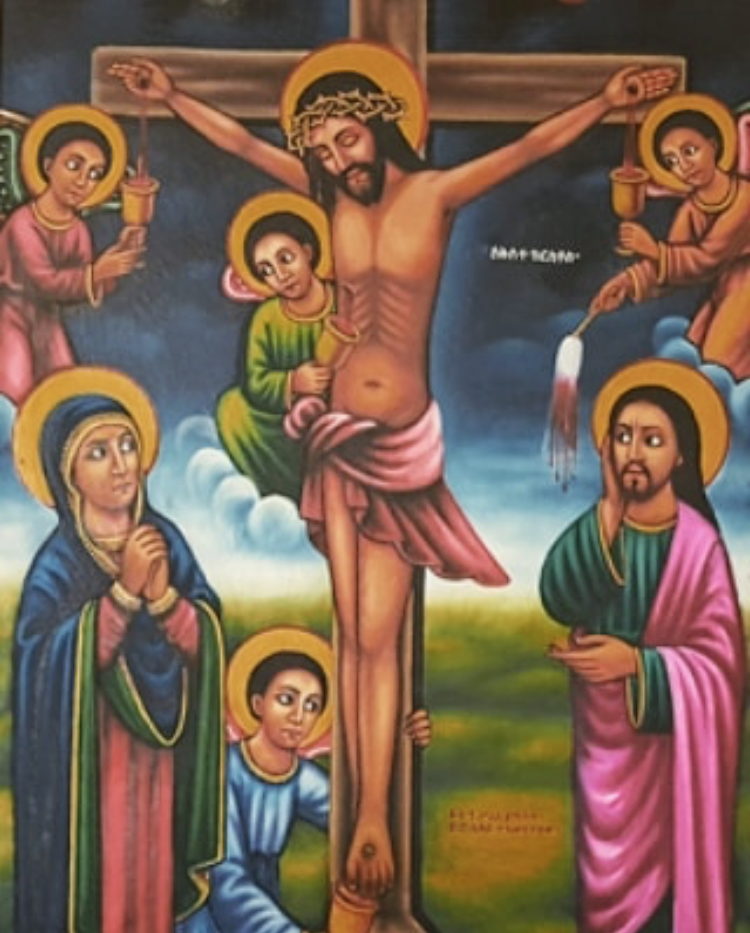 ጎይታኹም በየነይቲ መዓልቲ ከም ዝመጽእ ኣይትፈልጡን ኢኹም እሞ ንቕሑ ማቴ 24፡42
Goytakum be’yeneyti meAlti kem zimetsi aytifeltun ikum imo niQhu
Watch and therefore, for you do not know what hour your Lord is coming. Matt. 24:42
ዲያቆን፡- እለ ውስተ ንስሐ ሀሎክሙ አትሕቱ ርእሰክሙ።
ኣብ ንስሓ ዘሎኹም ርእስኹም ኣድንኑ።
Diyakon: Ile wiste nisiha halokemu at’hitu ri’sekemu
Deacon: Ye that are penitent, bow your heads.
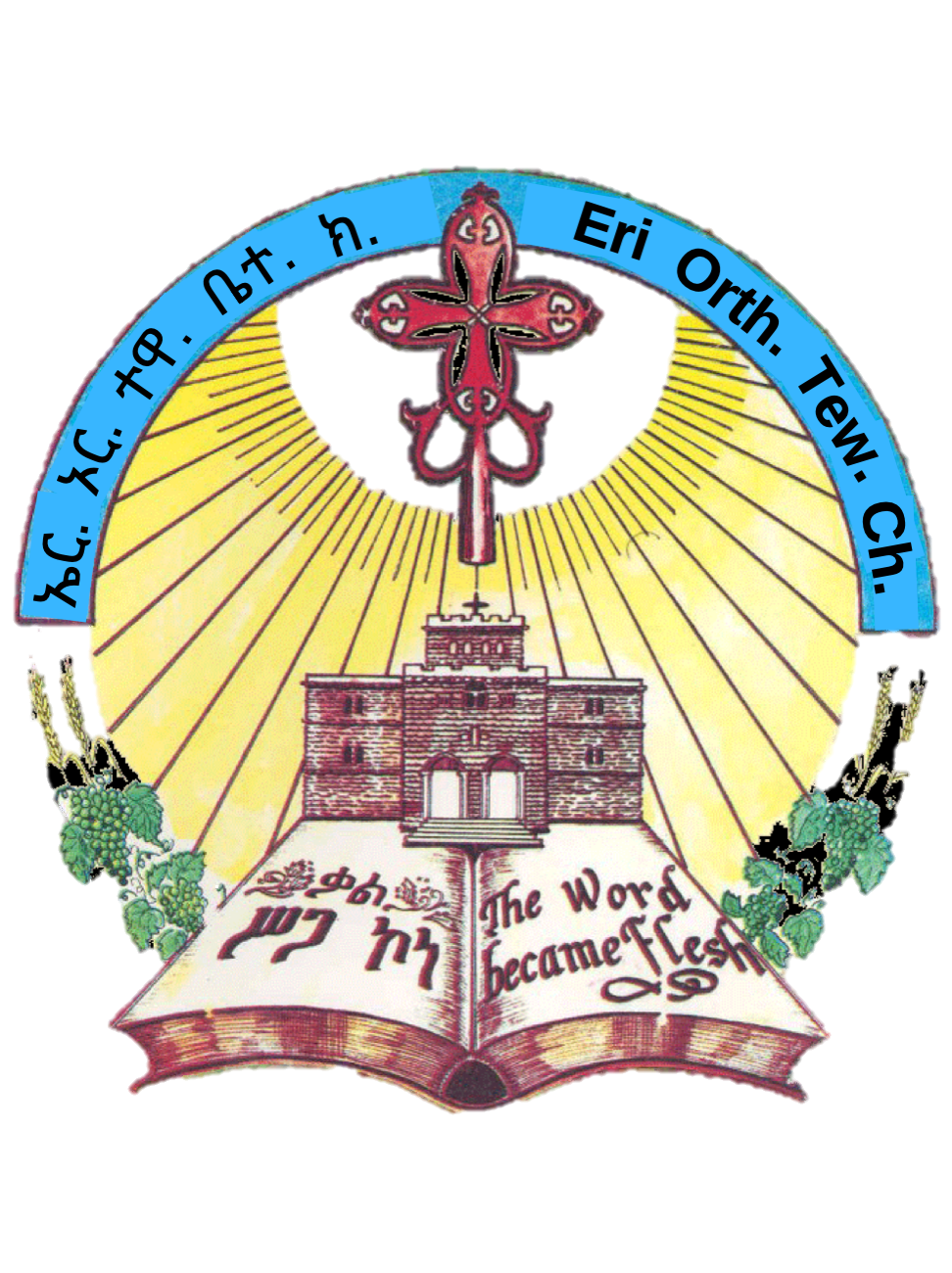 Kahn: O Igzīabhier amlakna ab nisiha nizelew hizbika teMelakt, kem meten Ebiet lewhatka yiqre belelom. Kem bizhī mihretka’win bedelom dem’siselom kiden’om we-Iqebomu im-kulu ikuy
Priest: Lord our God, look upon Thy people that are penitent, and according to Thy great mercy have mercy upon them, and according to the multitude of Thy compassion blot out their iniquity, cover them and keep them from all evil…
ካህን: እግዚአብሔር  አምላክነ ነጽር ዲበ  ሕዝብከ እለ ውስተ  ንስሐ ሀለዉ ወተሣሃሎሙ በከመ ብዝኀ ምሕረትከ ደምስስ አበሳሆሙ ክድኖሙ ወዕቀቦሙ እምኵሉ እኩይ ።
ኦ እግዚኣብሔር ኣምላኽና ኣብ ንስሓ ንዘለዉ ሕዝብኻ ተመልከት፡ ከም መጠን ዕቤት ለውሃትካ ይቕረ በለሎም። ከም ብዝኂ ምሕረትካውን በደሎም ደምስሰሎም።
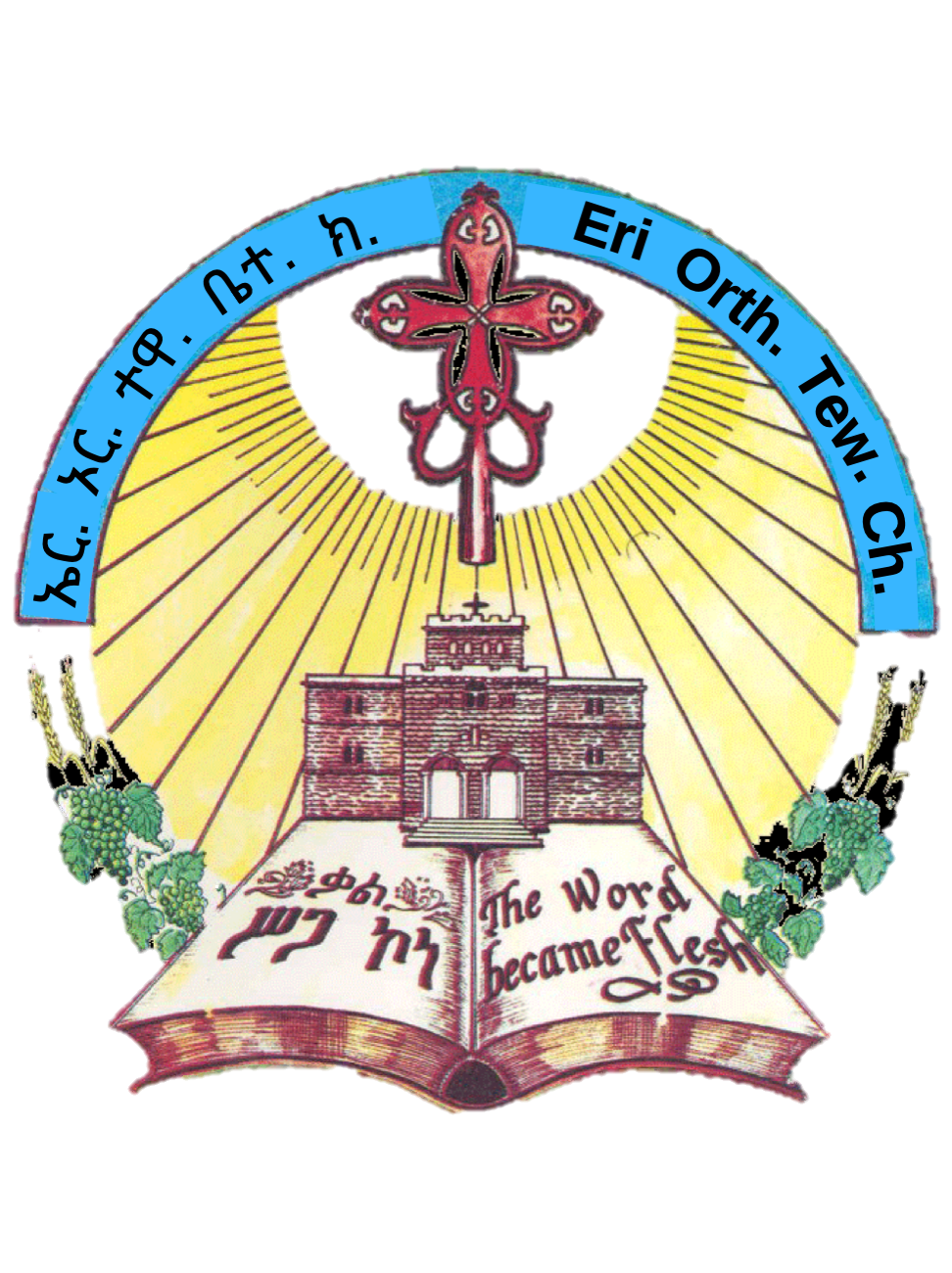 መልክዓ ቁርባን
MelkA Qurban
The Rite of Eucharist
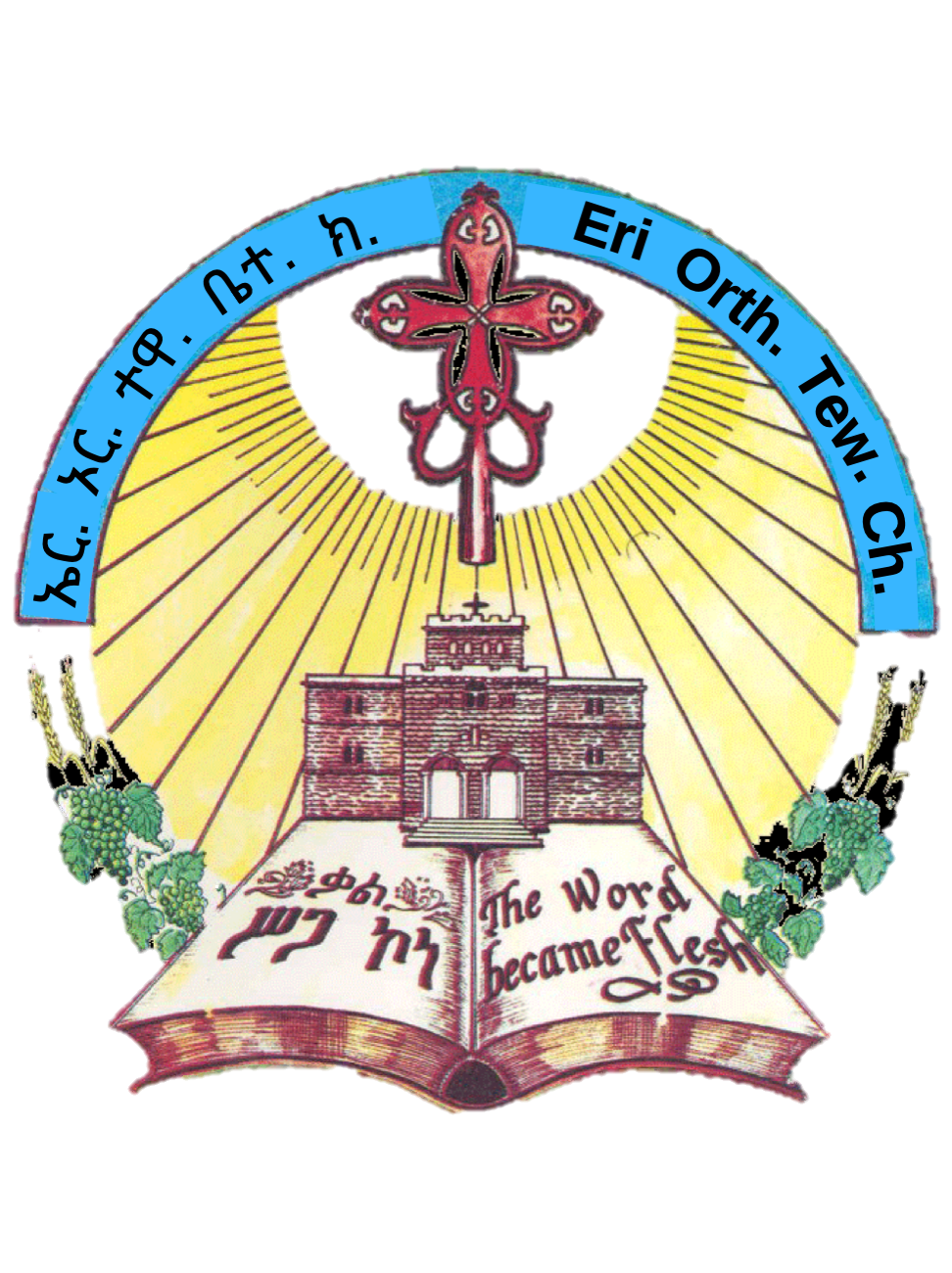 መልክዓ ቁርባን;	   MelkA Qurban;  The Rite of Eucharist
ካህን፡- ሰላም ለኪ፥ እንዘ ንሰግድ ንብለኪ፥ ማርያም እምነ ናስተብቊዓኪ፥ 
ሰላም ንኣኺ ይኹን እናበልና ንሰግደልክን ንልምነክን ኣዴና ማርያም
Kahn: Selam lekī, inze nisegid niblekī, Maryam imine naste’bequoAkī 
Priest: Peace be unto you, while bowing unto you, Our mother Mary, we ask for your prayers.
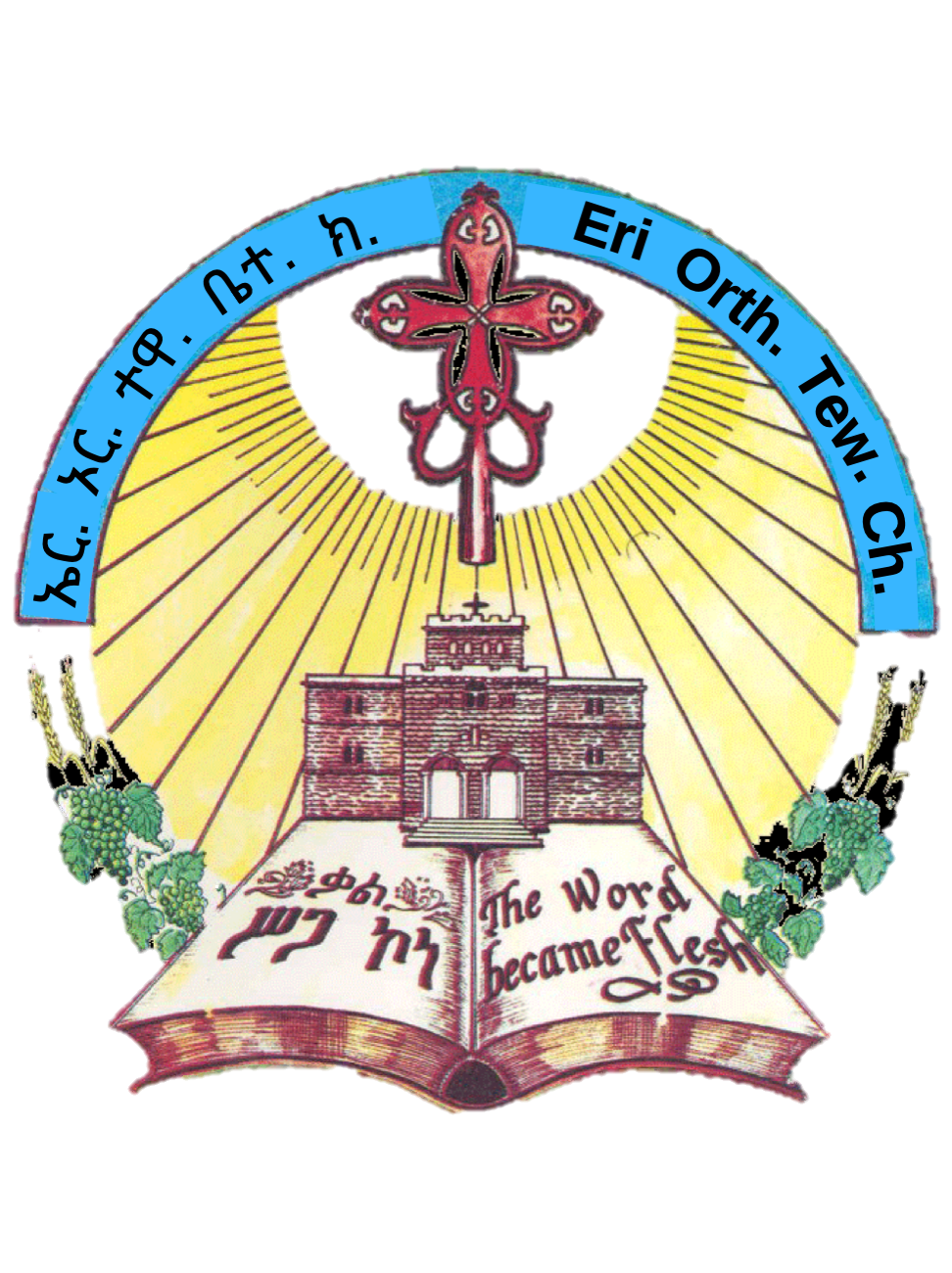 ሕዝብ፡- እምአርዌ ነዓዊ ተማኅፀነ ብኪ፥ በእንተ ሐና እምኪ፥ ወኢያቄም አቡኪ፥ ማኅበረነ ዮም ድንግል ባርኪ። (መቁ)
ካብ ሃዳናይ ኣራዊት ንምሕጸነኪ፡ ምእንቲ ሃና ኣዴኺን ኢያቄም ኣቦኽን፡ ማኅበርና ድንግል ባርኽልና።
Hizb: ImArwie ne’Awī temahitsene bikī, be-inte Hanna imikī, we-īyaqem abukī, maheberne yom dingil barikī
People: Protect us from evil animals. For  the sake of thy mother, Hanna, and thy father, Joachim, O Virgin bless our congregation this day.
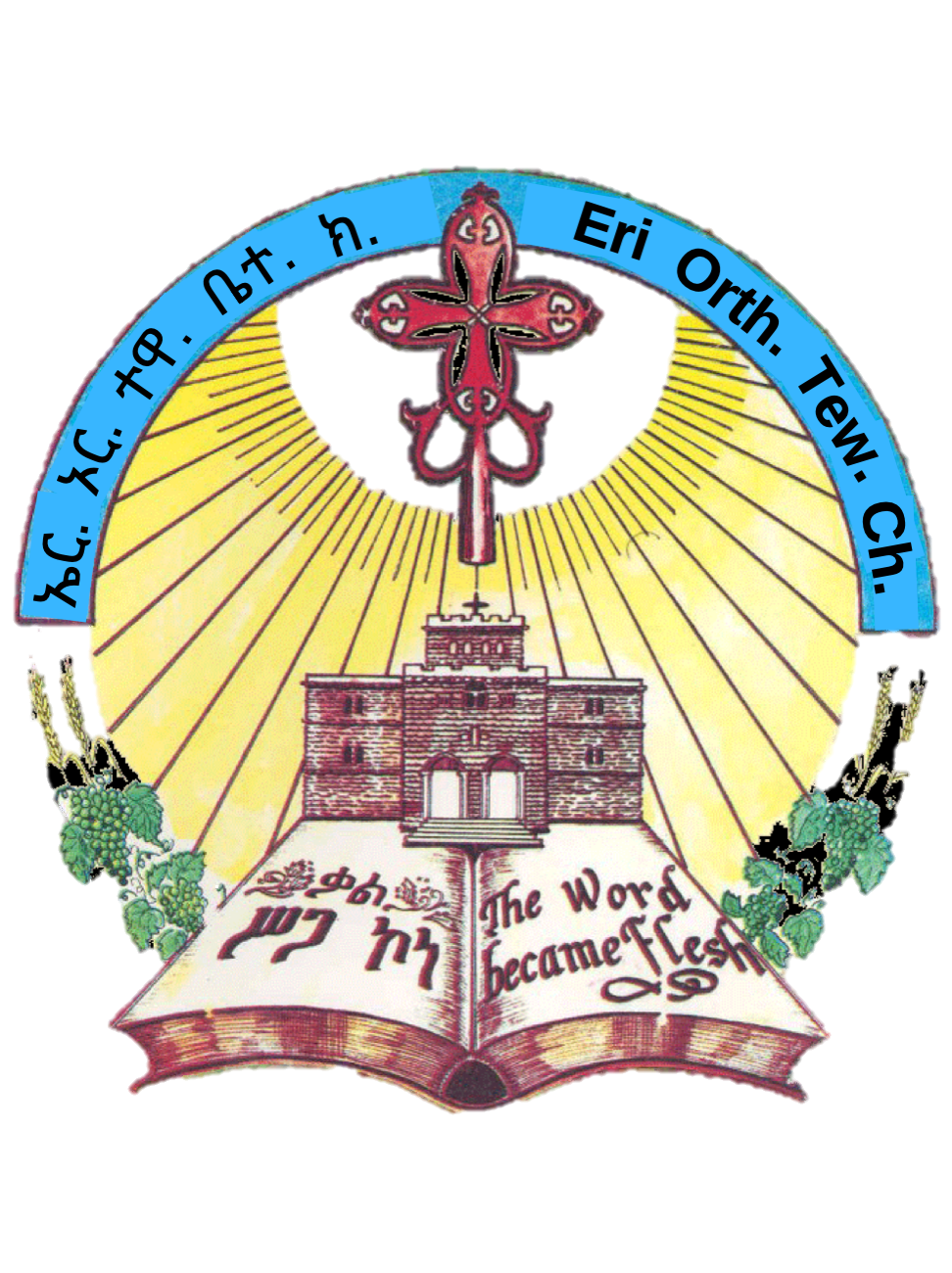 ካህን፡- ሰላም ሰላም ለመልክዐ ሐና ወኢያቄም ። በርስዓኖሙ ጥሉል ዘወለድዋ ለማርያም። (መቁ)
Kahn: Selam, selam le-melkia Hanna we-īyaqem, be-risAnomu Tilul ze-welediwa leMaryam
Priest: Peace, peace for the likeness of Hanna and Joachim, who in their old age were fruitful such that they gave birth to Mary
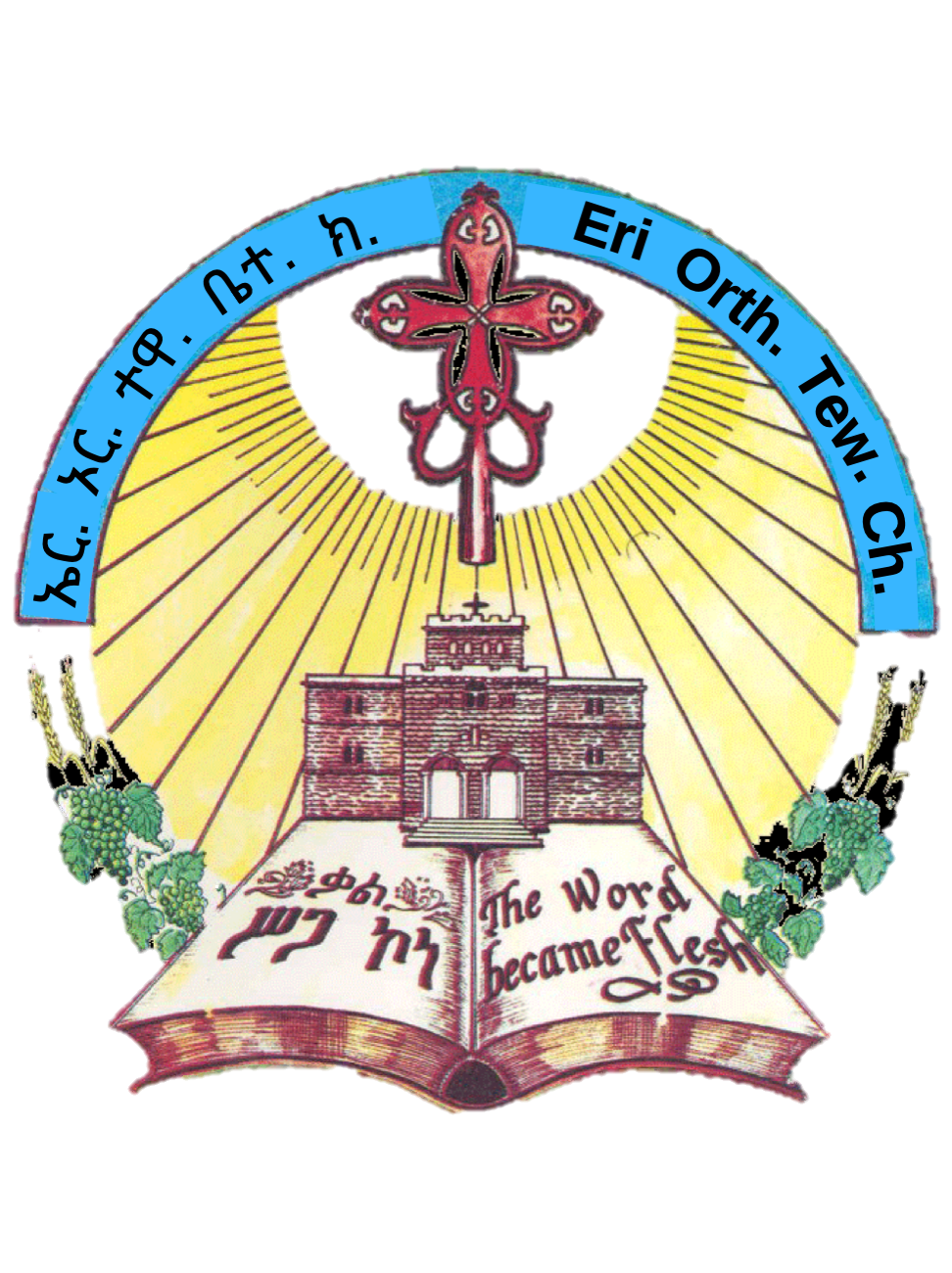 ሕዝብ፡- እትመኀፀን አንሰ በመልክዖሙ ፍጹም። ወእትዓተብ መልክዕየ በወርኀ ግሩም። ለዐለመ ዓለም ወዓዲ በሰላም።
Hizb: Itimehtsen anse be-melkiomu fitsum:: we-itiAteb melkiaye be-werh girum:: le-Alem Alem weAdi be-selam
 I beseech their intercession with their holy righteousness forever and ever with the holy peace.
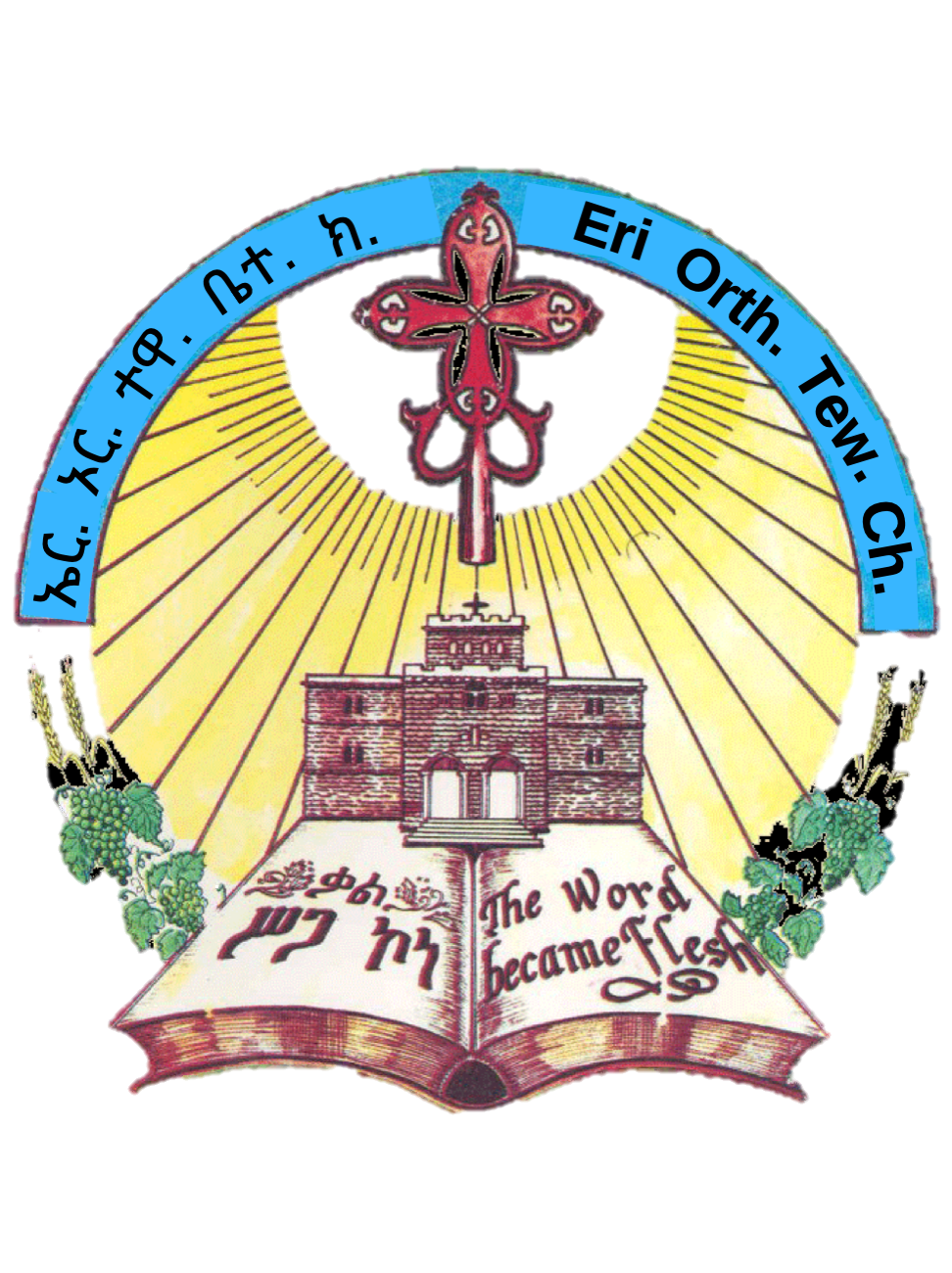 ካህን፡- ተማኅፀነ ድንግል በሥጋኪ ንጹሕ በዘለብሶ። ወበኪዳንኪ ጽኑዕ ዘኢይትሔሶ ።
Kahn: Temahtsen dingl be-sigakī nitsuh beze-lebso, webe-kīdanikī tsnu ze-īyithieso
We beseech you Virgin with your pure flesh that He has taken from you and unfailing covenant He gave to you
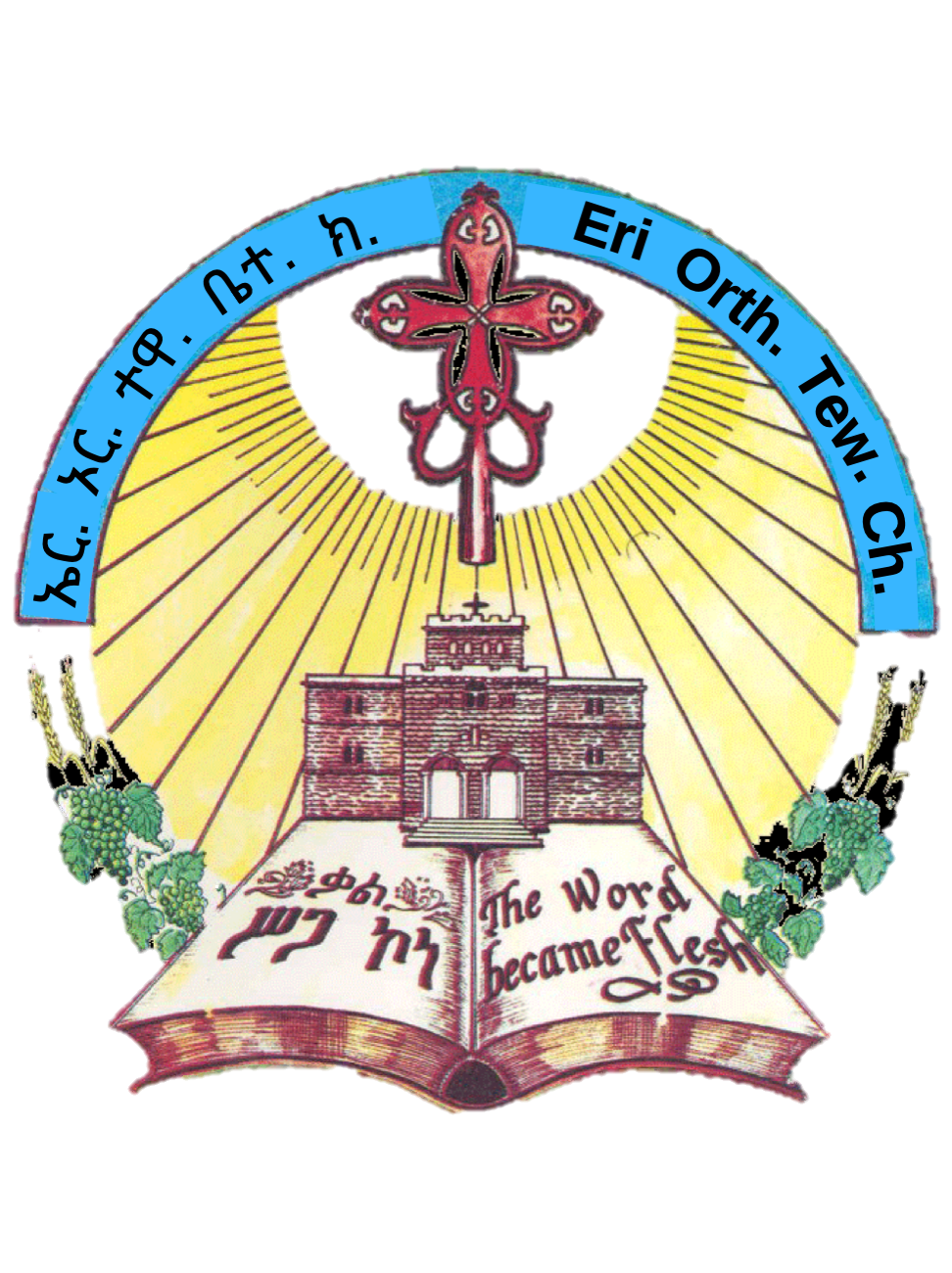 ሕዝብ፡- መፍቀሬ አምላክ ገብርኪ ዘአወፈየኪ ንግሦ። ታግርሪ ፀሮ ታሕተ አትሮንሶ። ወሀበኪ ምዕቅብና ሥጋሁ ወነፍሶ።
Hizb: Mefqerie amlak Gebreki ze-awefeyekī nigus, tagirirī tsero tahite atroniso, we-habekī miaqibina sigahu we-nefso
People: Protect and preserve your servant’s country [kingdom] and give him power over all evil.
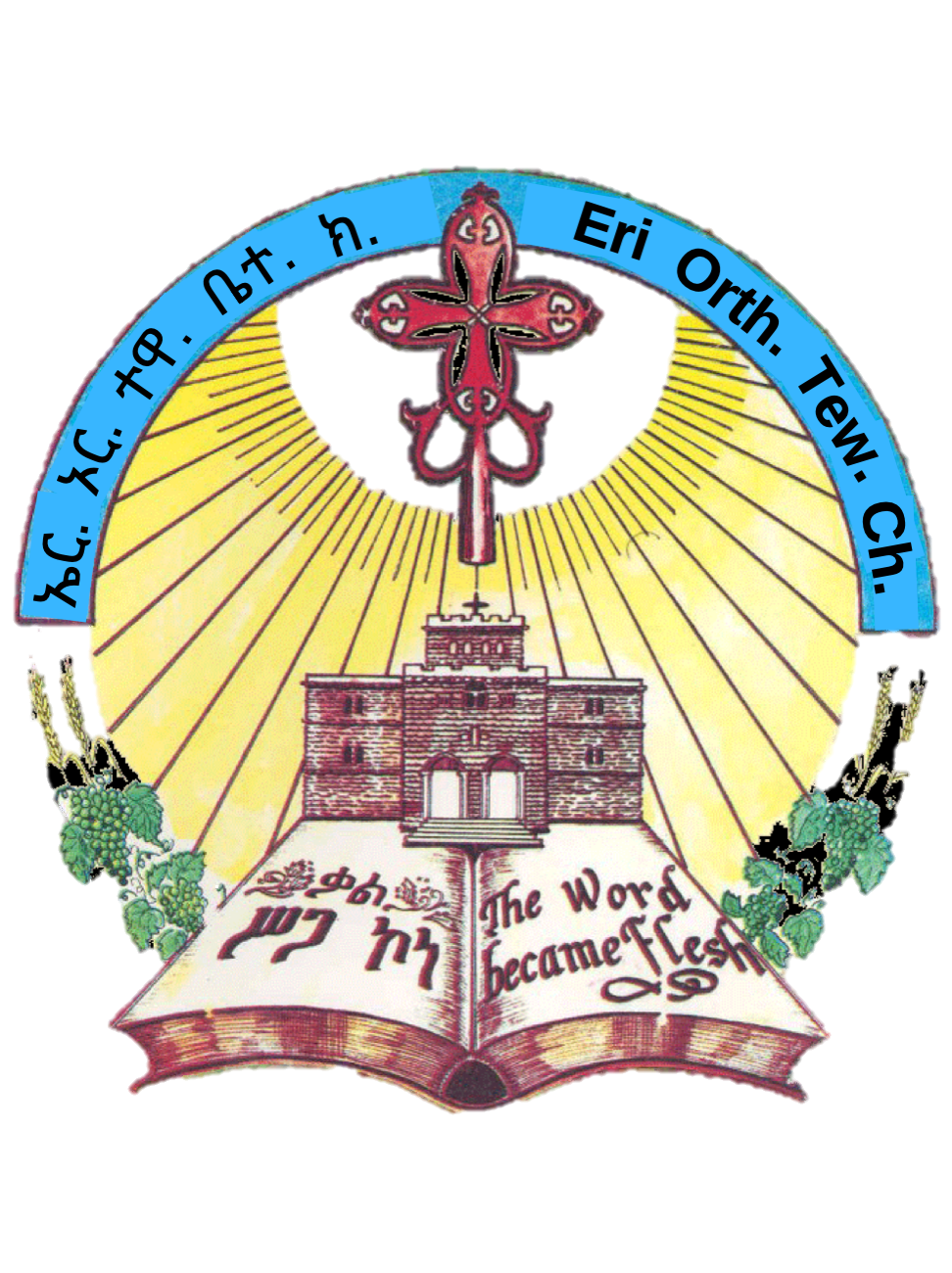 ካህን፡- ናዛዚትነ 
እምኃዘን ወኀይለ ውርዙትነ እምርስዓን። በማሥፀንኪ ተፀውረ ብሉየ መዋዕል ሕፃን።
Kahn: Nazazītine im-hazen we-hayle wirzutine im-risAne, be-mase’tsenkī tetsewire biluy mewil htsan::
Priest: You are our counselor in times of mourning, our strength when we are weak [and weary], for you were able to bare the alpha and Omega in your womb.
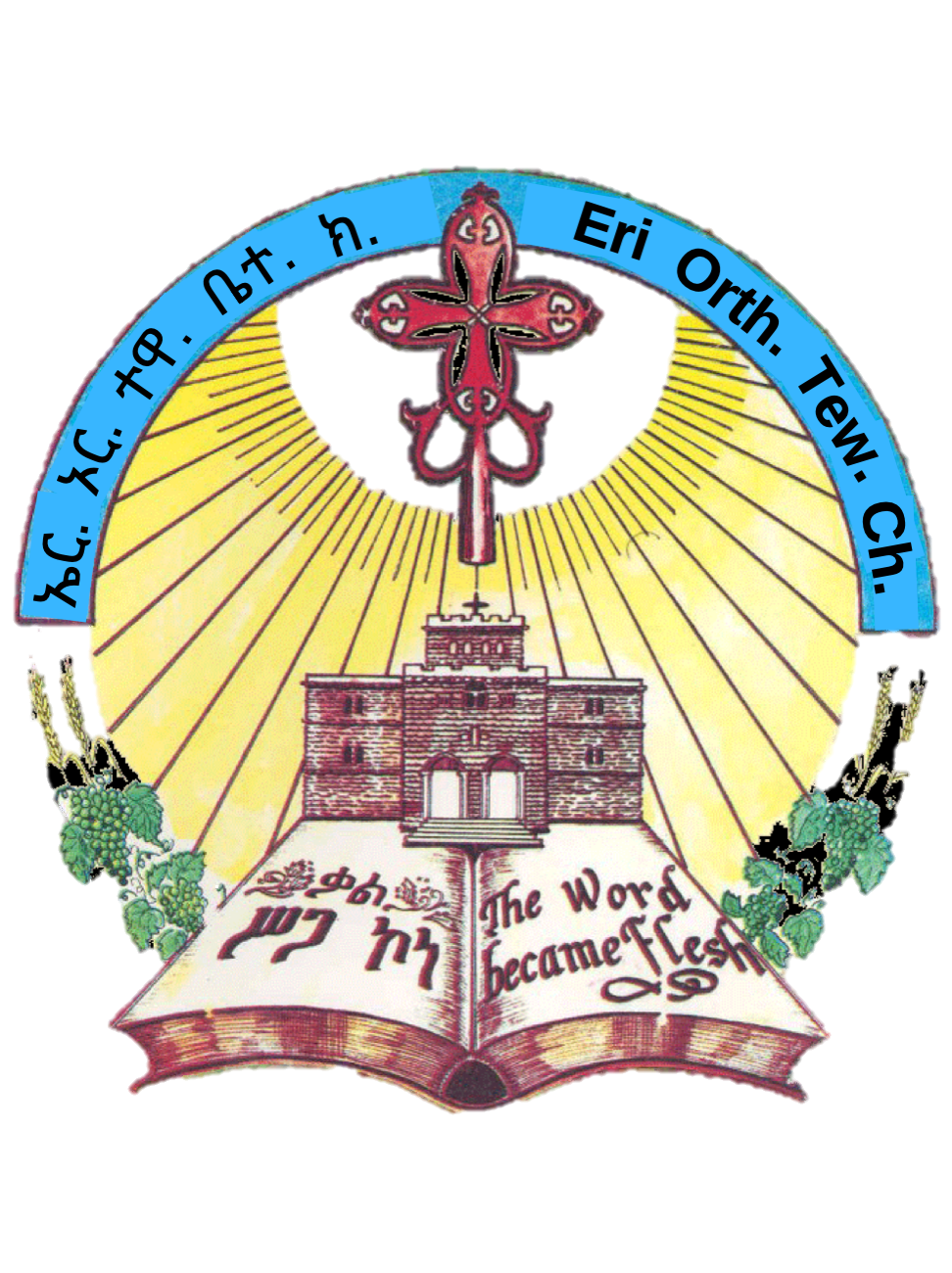 ሕዝብ፡- ኦ ማርያም ተስፋ ለቅቡጻን። በጊዜ ጸሎት ወዕጣን ወበጊዜ ንጹሕ ቍርባን ። ለናዝዞትነ ንዒ ውስተ ዝመካን።
Hizb: O Maryam tesfa le-qidusan, be’gīzie tselot we-iTan webe-gīzie nitsuh qurban, le-nazizatine n’ī wiste zimekan
People: O Mary! You are the hope for the needy, we supplicate unto you to accompany and guide us in this Holy place during the time of the prayer of incense and Holy Communion.
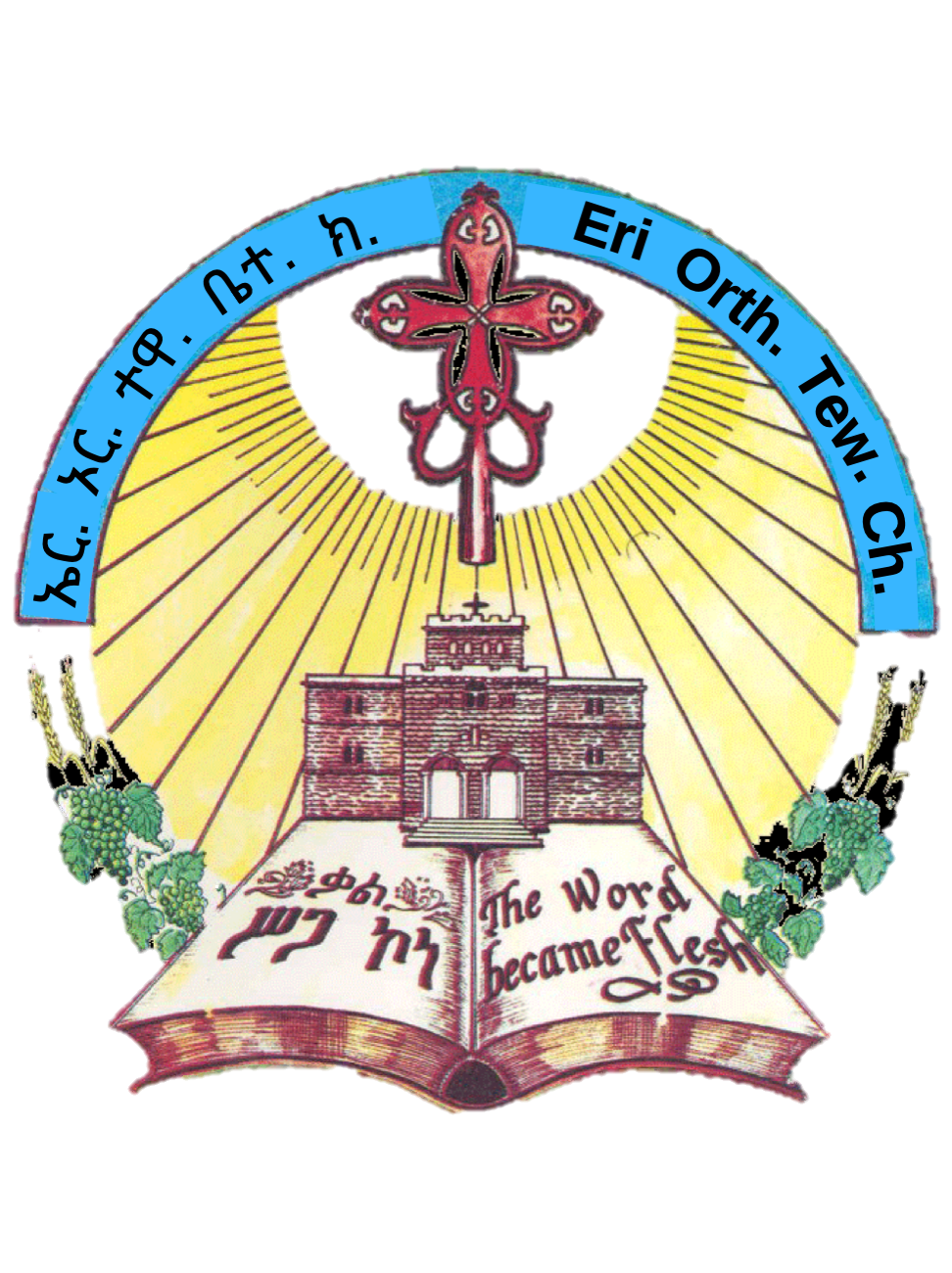 ካህን፡- ወላዲተ አምላክ ማርያም እንበለ ሰብሳብ ወሩካቤ። በይነ ዘአቅረብኩ ለኪ ንስቲተ ቃለ ይባቤ።
Kahn: Weladīt Amlak Maryam inbele sebsabe we-rekabie, beyine ze-aqrebiku lekī nistīte qal yibabie
Priest: O Mary, who became the Mother of God without a man’s seed, accept my few offerings of praise [that flow from my heart with a good theme
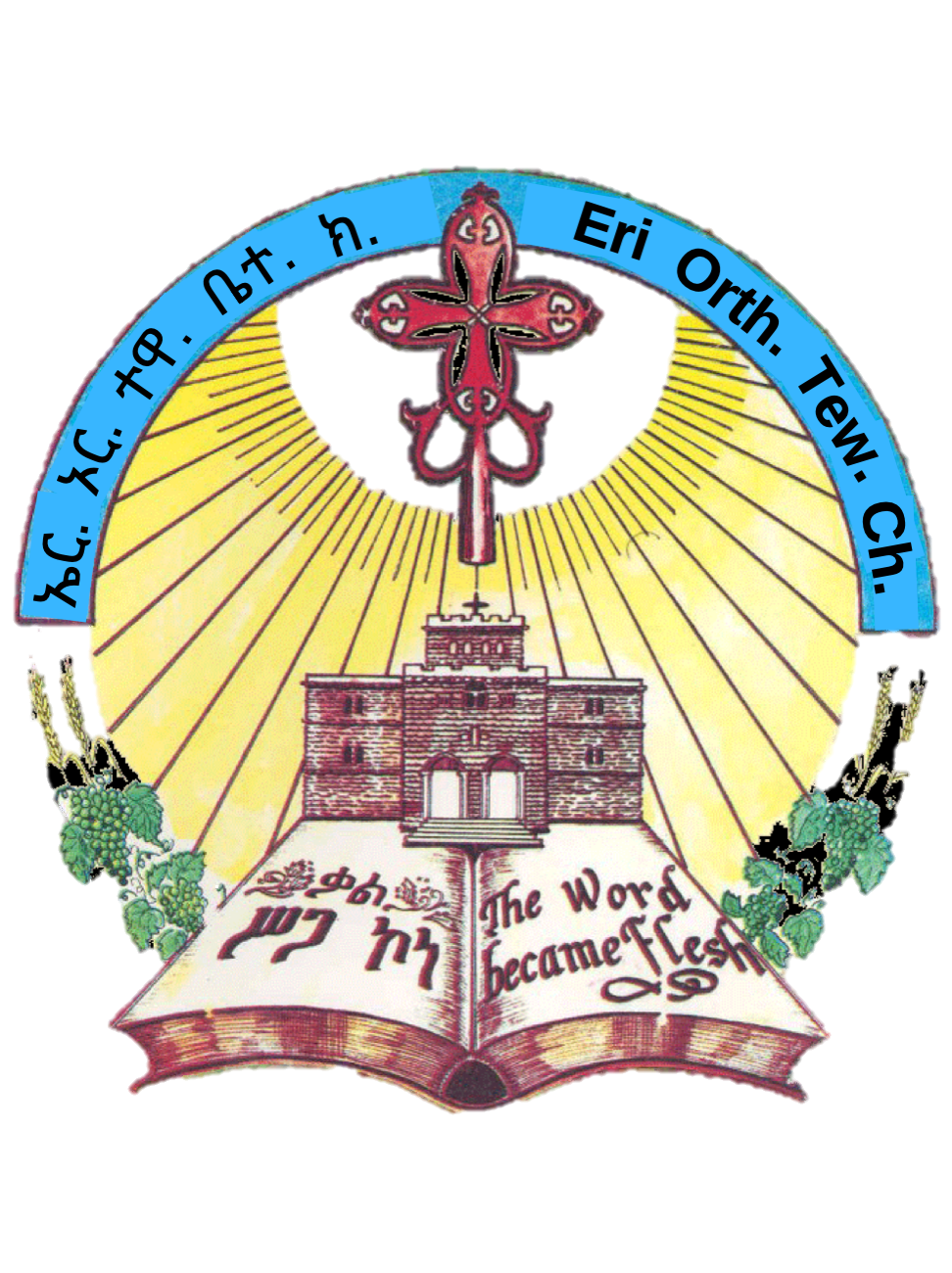 ሕዝብ፡- ፈትቲ እሙ በረከተ አፉኪ መዓዛ ከርቤ። ለነዳይ ብእሲ ወለዘረከቦ ምንዳቤ። ኅብስተከ ፈትት ኢሳይያስ ይቤ።
Hizb: Fetitī imu bereket afukī meAza kerbie:: le-neday bi’isī weleze-rekeba mindabie hibisteke fetit īsayas yibie
People: Give your blessing of sweet fragrance of myrrh from your mouth, for your weary and afflicted servant by the blessed Holy communion as Prophet Isaiah said [or as Prophet  Isaiah was healed from his affliction with the touching of “coal” on his mouth Is. 6].
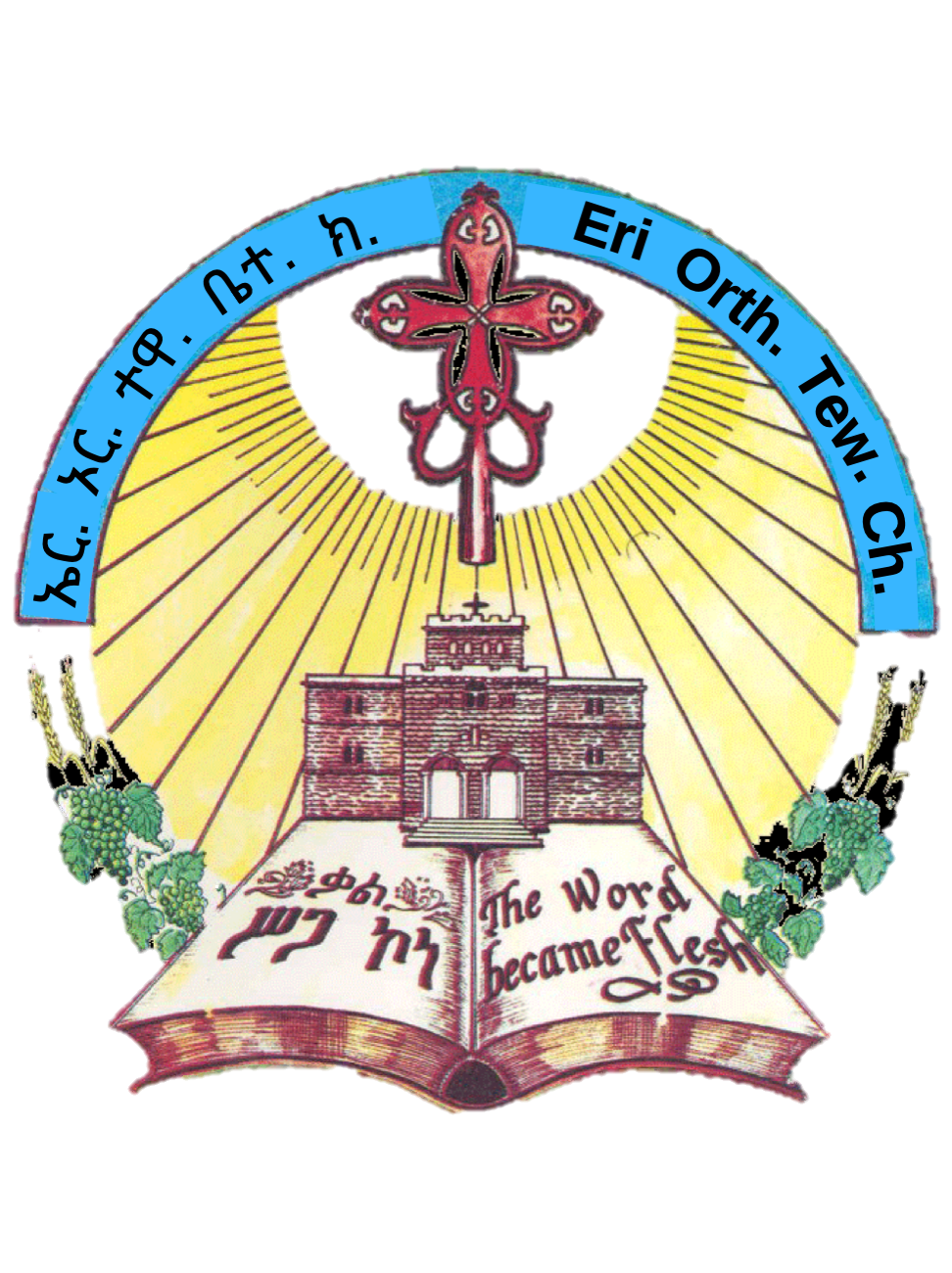 ካህን፡- ይወርድ መንፈስ ቅዱስ በላዕለ ኅብስቱ ወወይኑ፥ ሶበ ይብል ካህን ጸጋ መንፈስ ቅዱስ ፈኑ፥
ጸጋ መንፈስ ቅዱስ ናብ ልዕሊ ኅብስትን ወይንን ይውረድ ኣብ ዚብለሉ ጊዜ
Kahn: Yiwerid Menfes Qidus be-laile hibistu we-weynu, sobe yibil kahn tsega Menfes Qidus fenu
Asst. Priest:- As the priest says let the Holy Spirit descend on this revered Holy of Holies
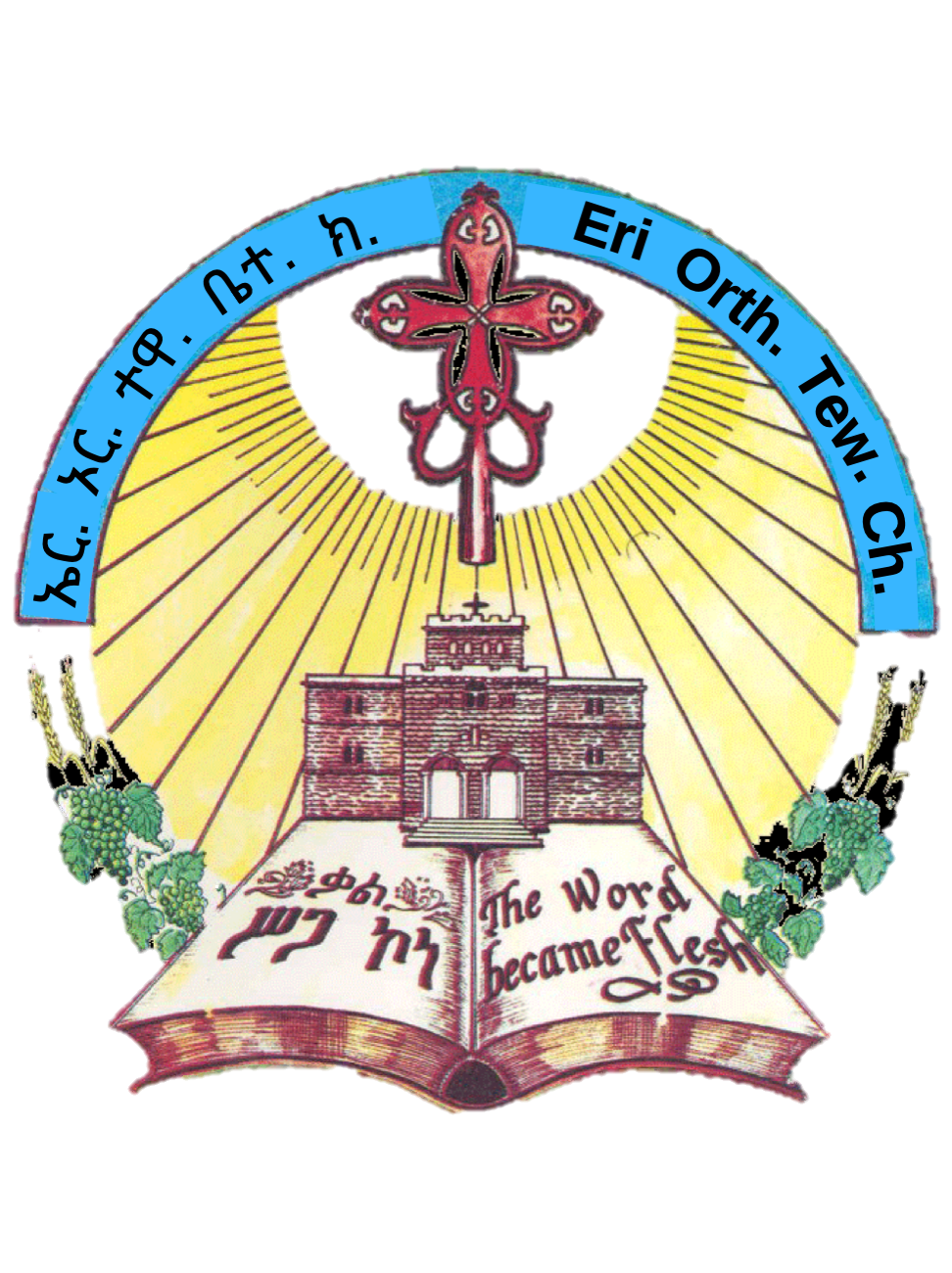 Hizb: Maikel zatī qidist biet kristīyan, yiwielTamu be-qitsbet abalate Kristos yikunu, be-hayle Tibebu menkir we-itsb kīnu
People: The In the center of the Holy Church, they (the bread and the wine) transform ,within a twinkle of an eye, into the members of Christ with the astonishingly mystical power of His wisdom.
ሕዝብ፡- ማዕከለ ዛቲ ቅድስት ቤተ ክርስቲያኑ፥ ይዌልጦሙ በቅጽበት አባላተ ክርስቶስ ይኩኑ፤ በኃይለ ጥበቡ መንክር ወዕፁብ ኪኑ።
ኣብ ማእከል ቅድስት ቤተ ክርስቲያኑ፡ ብዘደንቕ ግሩም ሥልጣኑ ኣባላት ክርስቶስ ንኺኾኑ ይልውጦም።
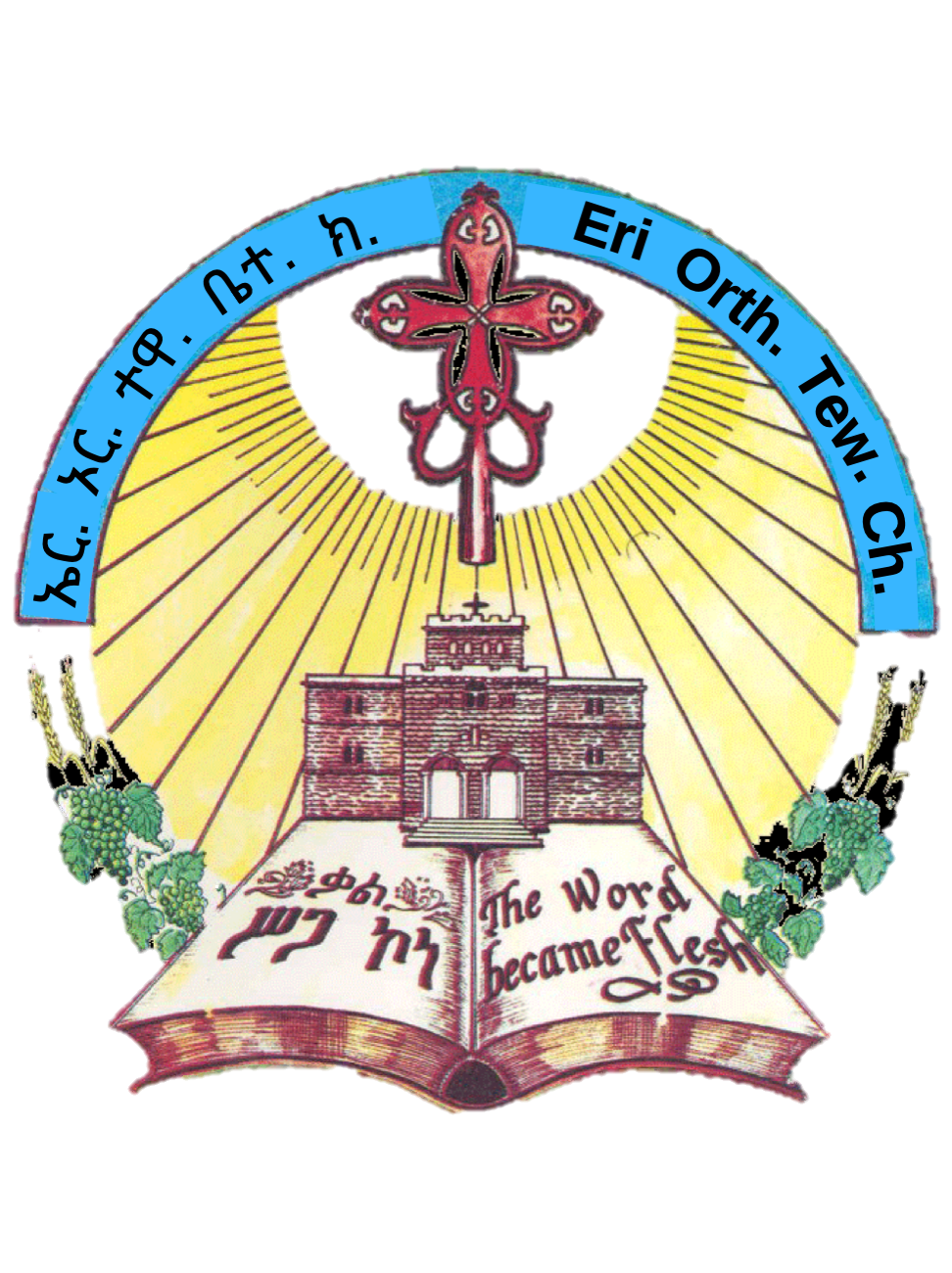 ካህን፡- ሰላም ለክሙ ጻድቃን ወሰማዕት፥ እለ አዕረፍክሙ በሃይማኖት።
ሰላም ንኣኹም፡ ብእምነት ዘዕረፍኩም ጻድቃን
Kahn: Selam le-kimu tsadqan we-semait, ile airefkimu be-haymanot
Priest: Peace be unto you, blessed and martyrs, who have died for the faith.
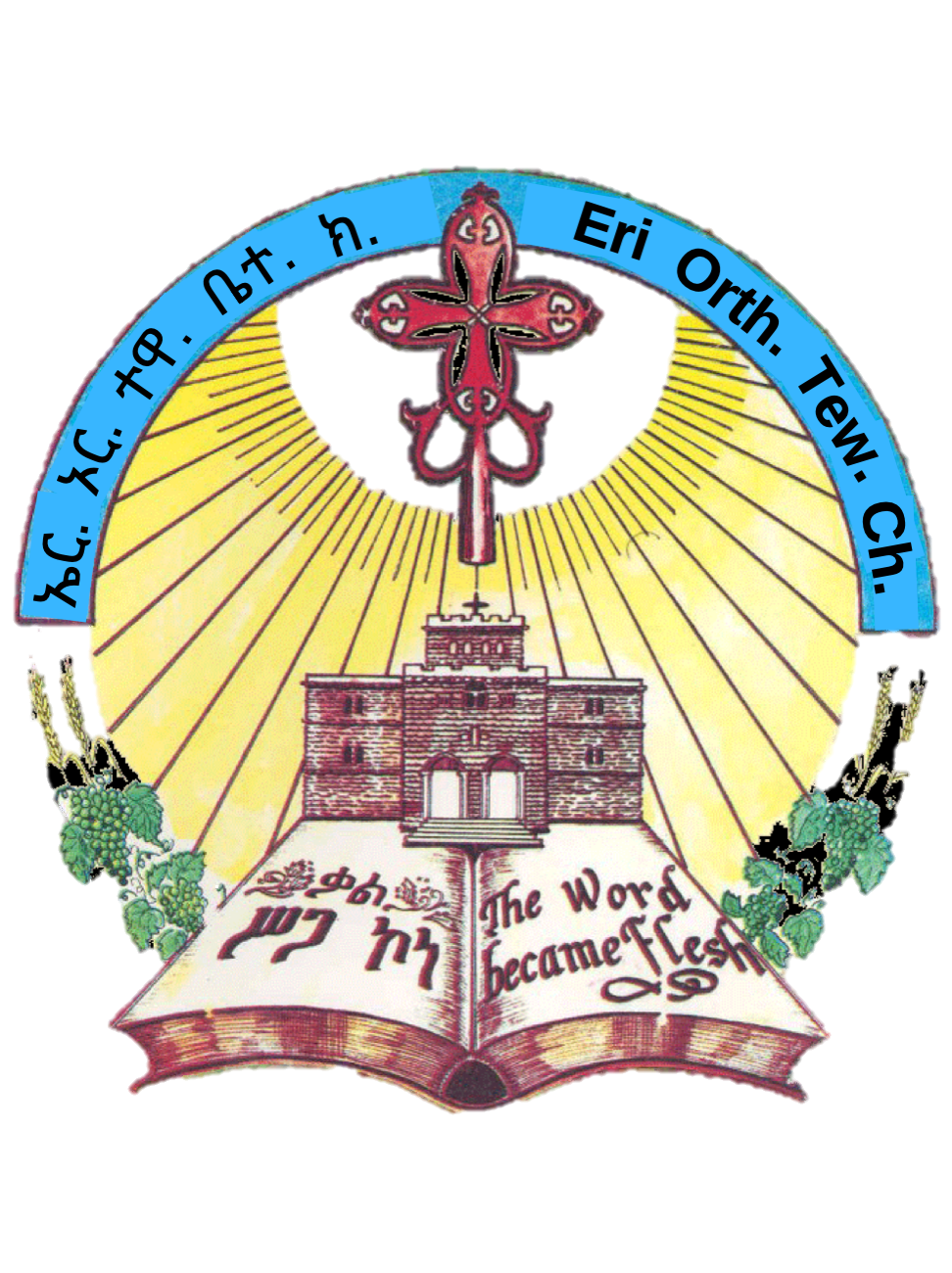 ሕዝብ፡-  መዋዕያነ ዓለም አንትሙ በብዙኅ ትዕግሥት፤ ሰአሉ ቅድመ ፈጣሪ በኵሉ ሰዓት እንበለ ንሥሐ ኪያነ ኢይንሣእ ሞት።
ብብዙኅ ትዕግስቲ ንዓለም ዝሰዓርኩም፡ ኣብ ቅድሚ ፈጣሪ ኩሉ ጊዜ ጸልዩልና፡ ብዘይንስሓ ሞት ከይወስደና።
Hizb: Mewaiyane Alem antimu be-bizuh tigist, sealu qidme feTarī be-kulu seAt inbele nisiha kīyane īyinisi mot::
People: You all who have conquered the world by patience, pray for us day and night standing in front of our Creator, so that death will not take us before we have repented.
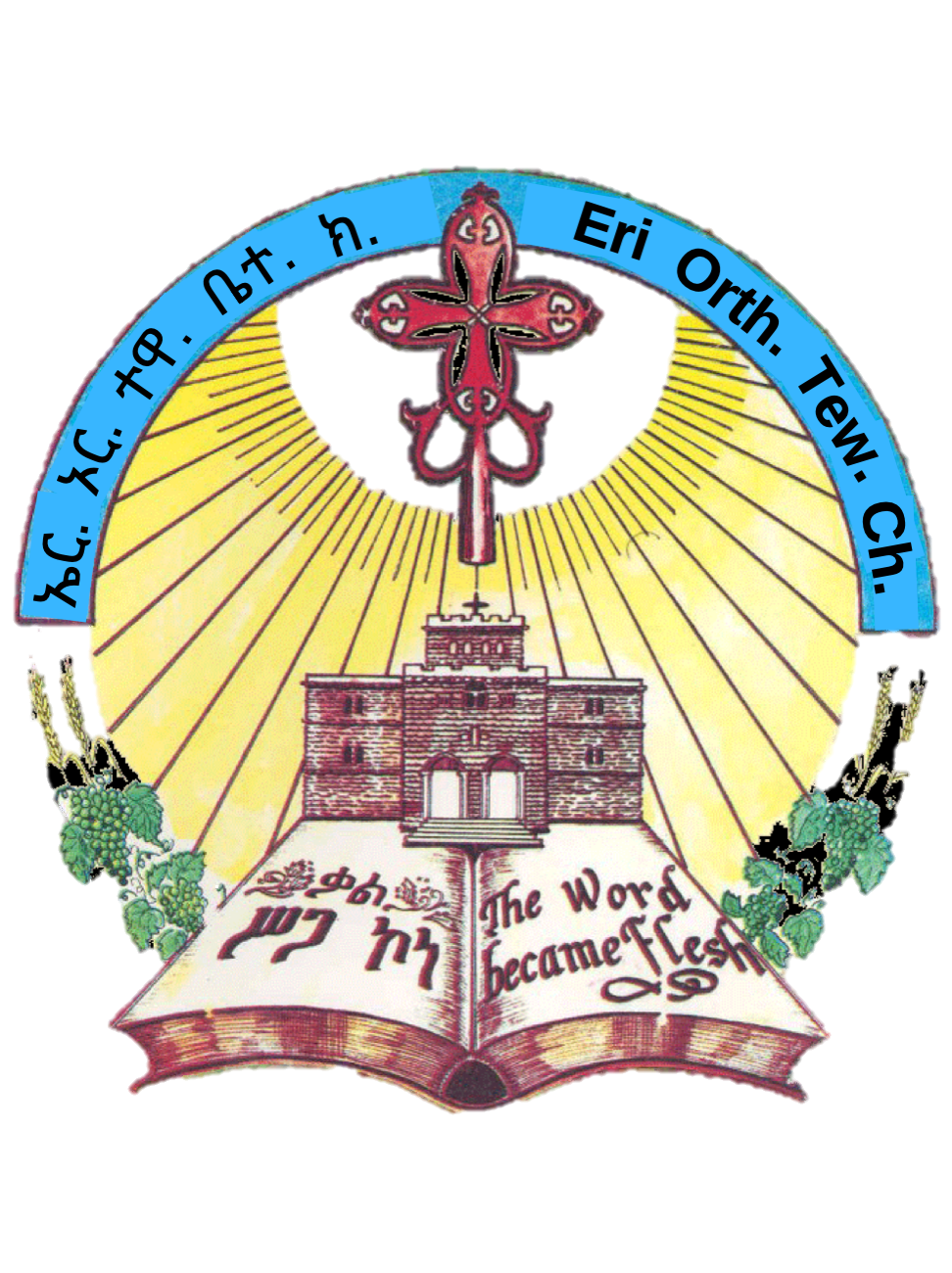 ንፍቀ ካህን፡- ሰላም ለክሙ ጻድቃነ ዛቲ ዕለት ኵልክሙ፤ ዕድ ወአንስት በበአስማቲክሙ። (መቁ)
ሰላም ንኣኹም ናይ ዚ መዓልቲዚ ጻድቃን ኵልኹም፡ በብኣስማትኩም፡
Nifqe kahn: Selam le-kimu tsadqane zatī ilet kulikimu: id we-anist bebe-asmatīkimu
Asst. Priest:- Peace be unto you, all those blessed on this day, men and women according to your name.
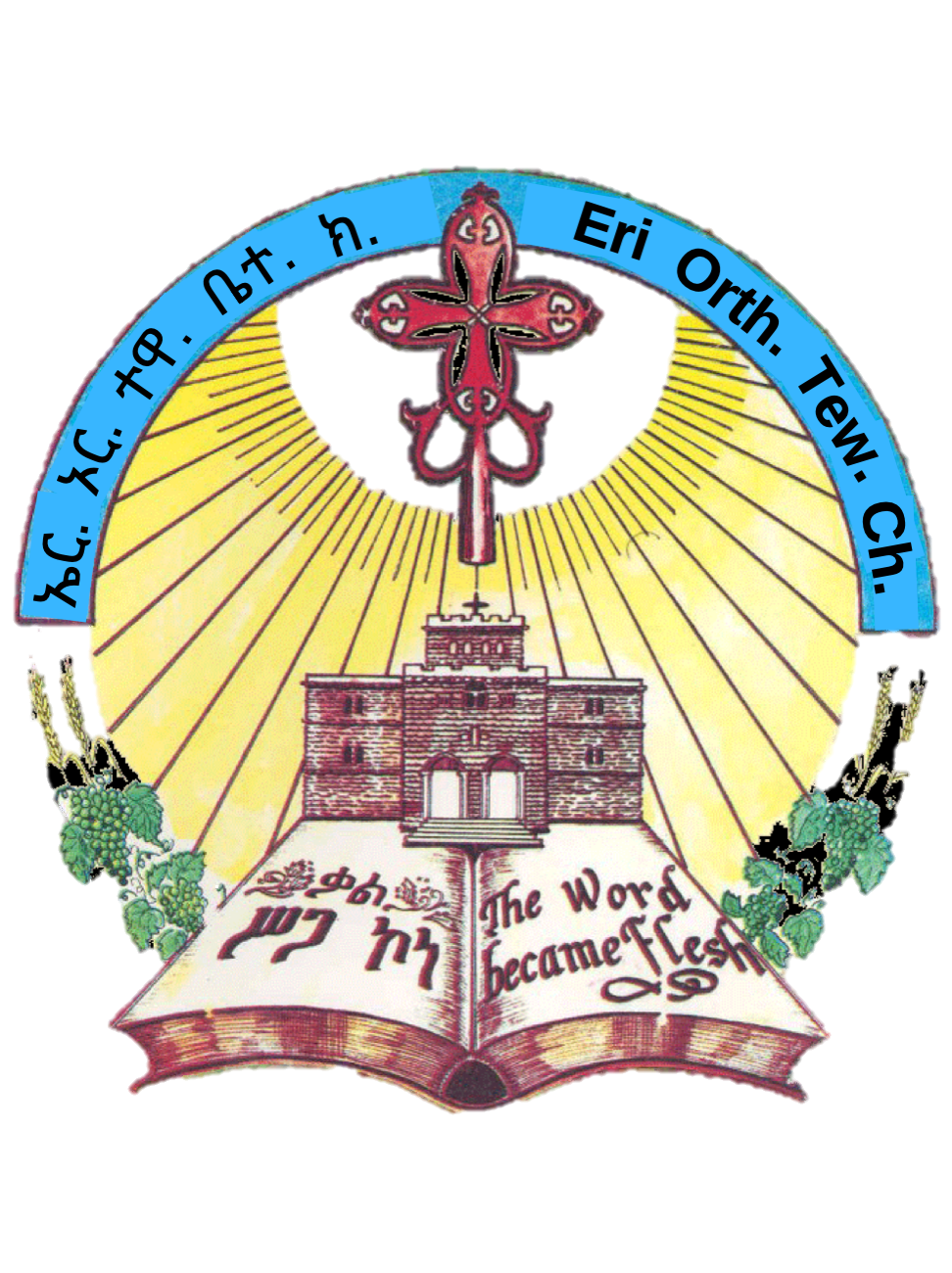 ሕዝብ፡- ቅዱሳነ ሰማይ ወምድር ማኀበረ ሥላሴ አንትሙ፤ ዝክሩነ በጸሎትክሙ በእንተ ማርያም እሙ፤ ተማኀፀነ ለክርስቶስ በሥጋሁ ወበደሙ። 
ኣብ ሰማይን ምድርን ማኅበር ሥላሴ ዝኸበርኩም፡ ኣብ ጸሎትኩም ዘክሩና፡ ምእንቲ ማርያም ኣዲኡ፡ ብናይ ክርስቶስ ሥጋን ደምን ንምሕጸነኩም።
Hizb: Qidusan semay we-midr mahber Silasie antimu, zekirune be-tselotikimu be-inte Maryam imu, temah’tsene leKristos be-sigahu webe-demu
People:-  You all that are glorified in heaven and on earth, friends of the Holy Trinity; remember us in your prayers for the sake of Mary and for the sake of Christ's flesh and blood, we beseech You.
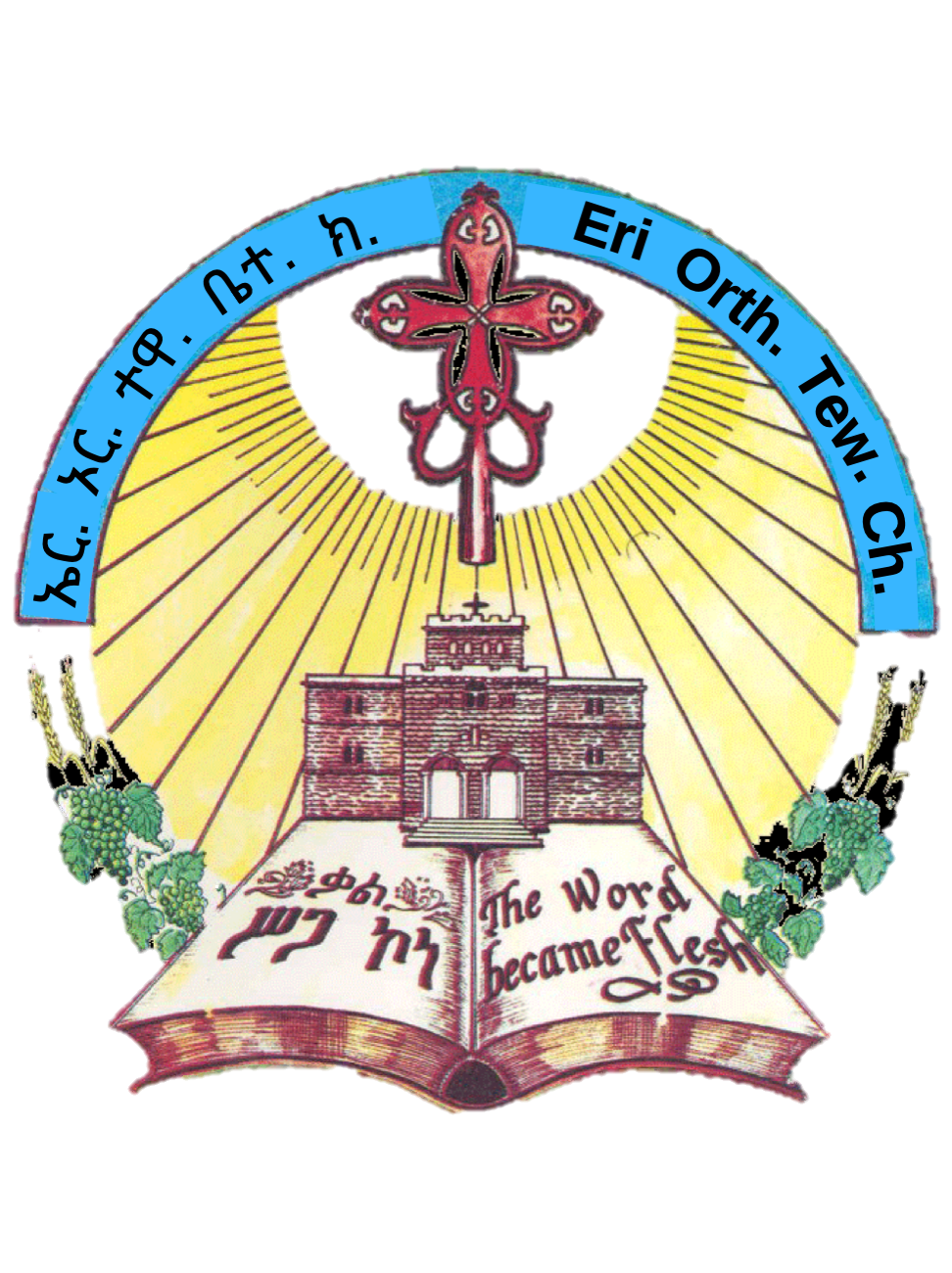 ካህን: እግዚኦ ኵነኔከ ሀባ ለሃገር፡ ወጽድቀከኒ ለቤተክርስቲያን አግርር  ፀራ ታሕተ እገሪሃ ዕቀብ ሕዝባ ወሰራዊታ  ለሃገሪትነ ኤርትራ
ንሃገርና  ኤርትራ  ንግሥነታን ሕዝባን  ሠራዊታን  ሓሉ  ጸላእታ  ከኣ  ኣብ  ትሕቲ  እግራ  ኣግዝኣላ ።
Kahn: Igzīo kunenieke habe le-hagere, we-tsidqekenī le-bietkristīyan agerir tsor ta’ht igerīha iqeb hizba we-serawīta le-hagerītine Eritrea
Priest: O, Lord grant the power of judgment to the country and of righteousness to the Holy Church.
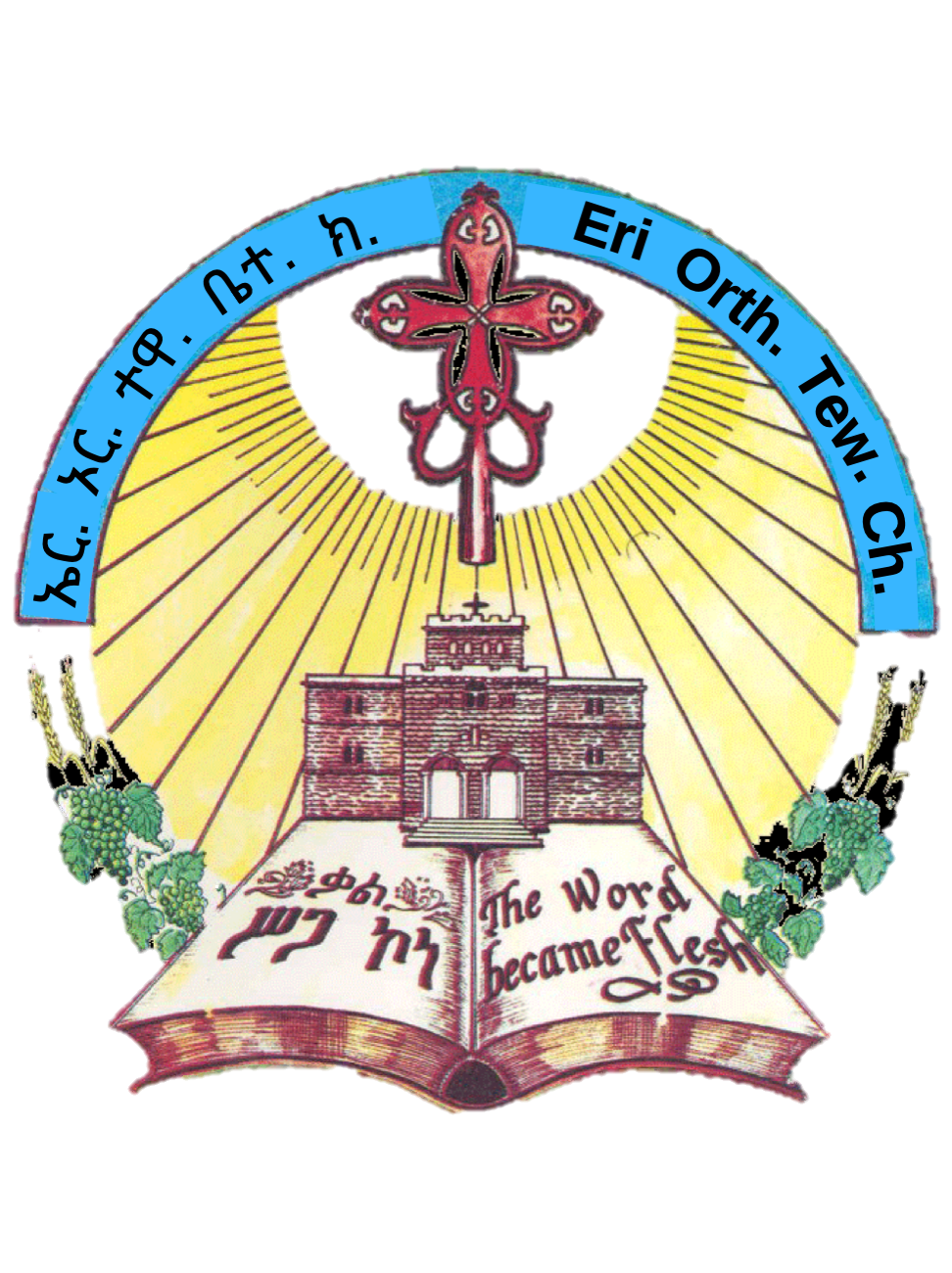 እንተቐባበሉ	 Ina’teqaba’belu	One after another 
(Priest, then People)
እግዚኦ መሐረነ ክርስቶስ 
(3 ጊዜ) (መቁ)
ኦ ክርስቶስ ጐይታ መሓረና (3 ግዜ)

በእንተ ማርያም መሐረነ ክርስቶስ (3 ጊዜ)
ምእንቲ ማርያም መሓረና ክርስቶስ (3 ግዜ)
Igzīo meharene Kristos (3 gizie)
Lord have mercy upon us, O Lord Christ (3 times)

Be-inte Maryam meharene Kristos (3 gizie)
For the sake of Mary, have mercy upon us, O Lord Christ (3 times)
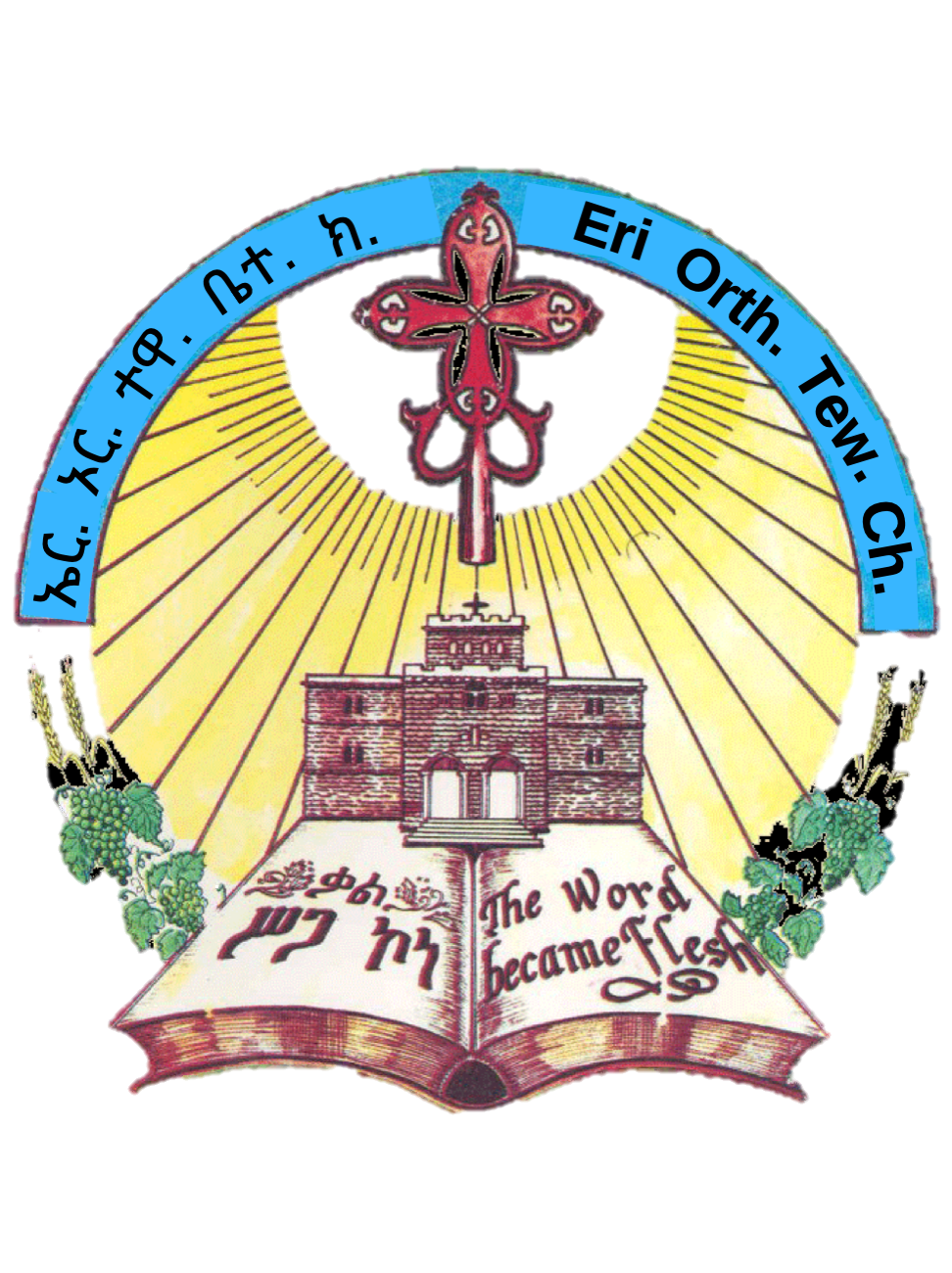 ካህን፡- ሰአሊ ለነ ማርያም፥ ወልድኪ ሣህሎ ይከፍለነ። 
ምእንቲ ማርያም መሓረና ክርስቶስ ማርያም ምሕረቱ ኪህበና ናብ ወድኺ ለምንልና።
Kahn: Sealī lene Maryam, weldikī sahilu yi’kefelene
Priest: Plead for us Maryam, that your son may forgive us. (MQ)
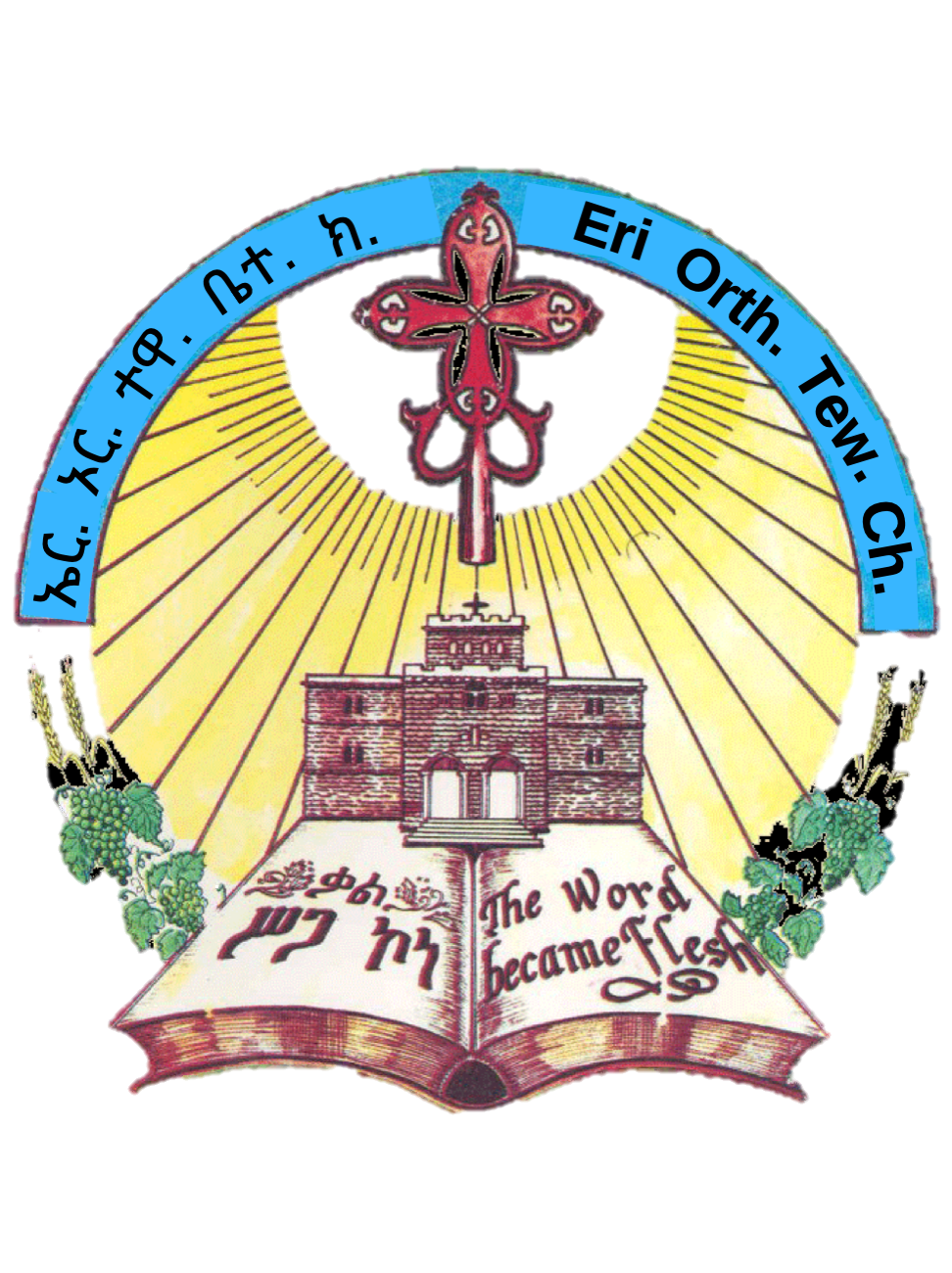 ዲያቆን፡- ጸልዩ በእንቲአነ ወበእንተ ኵሎሙ ክርስቲያን እለ ይቤሉነ ግበሩ ተዝካሮሙ በሰላም፤ ወበፍቅረ ኢየሱስ ክርስቶስ ሰብሑ ወዘምሩ። 
ምእንታይን ምእንቲ ዅሎም ክርስቲያን መዘከርታኦም ግበሩ ዝበሉናን ጸልዩ። ብፍቕሪ ኢየሱስ ክርስቶስውን ኣመስግኑን ዘምሩን።
Diyakon: Tselī’yu be-intīane webe-inte kulomu kristīyan ile yi’bielune giberu tez’karomu be-selam, webe-fiqre Eyesus Kristos sebhu we-zemeru
Deacon: Pray Ye for us and for all Christians who bade us to make mention of them. Praise Ye and sing in the peace and love of Jesus Christ.
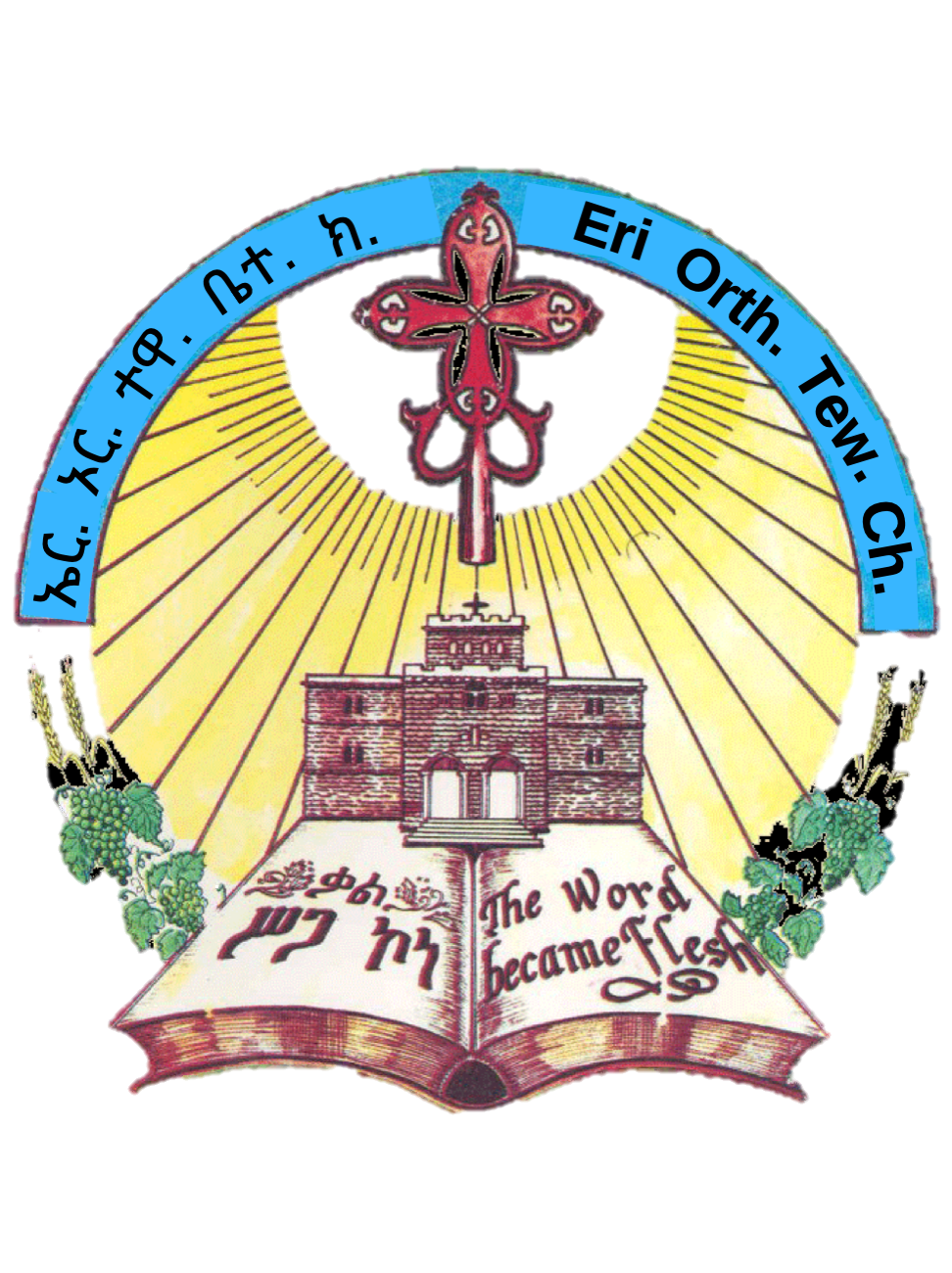 ሕዝብ፡- ቅዱስ ቅዱስ ቅዱስ ሥሉስ ዘኢይትነገር፥ ሀበኒ ከመ እንሣእ ለሕይወት ዘንተ ሥጋ ወደመ ዘእንበለ ኲነኔ። 
ቅዱስ ቅዱስ ቅዱስ ሥሉስ ዘይምርመር፡ እዚ ሥጋን ደምን ብዘይኵነኔ ንሕይወት ኪኾነኒ ሃበኒ።
Hizb: Qidus, Qidus, Qidus silus ze-yit’neger, habenī keme insai le-hywet zente siga we-deme ze-inbele kunenie 
People: Holy! Holy! Holy! Trinity ineffable, grant me to receive this Body and this Blood for life and not for condemnation.
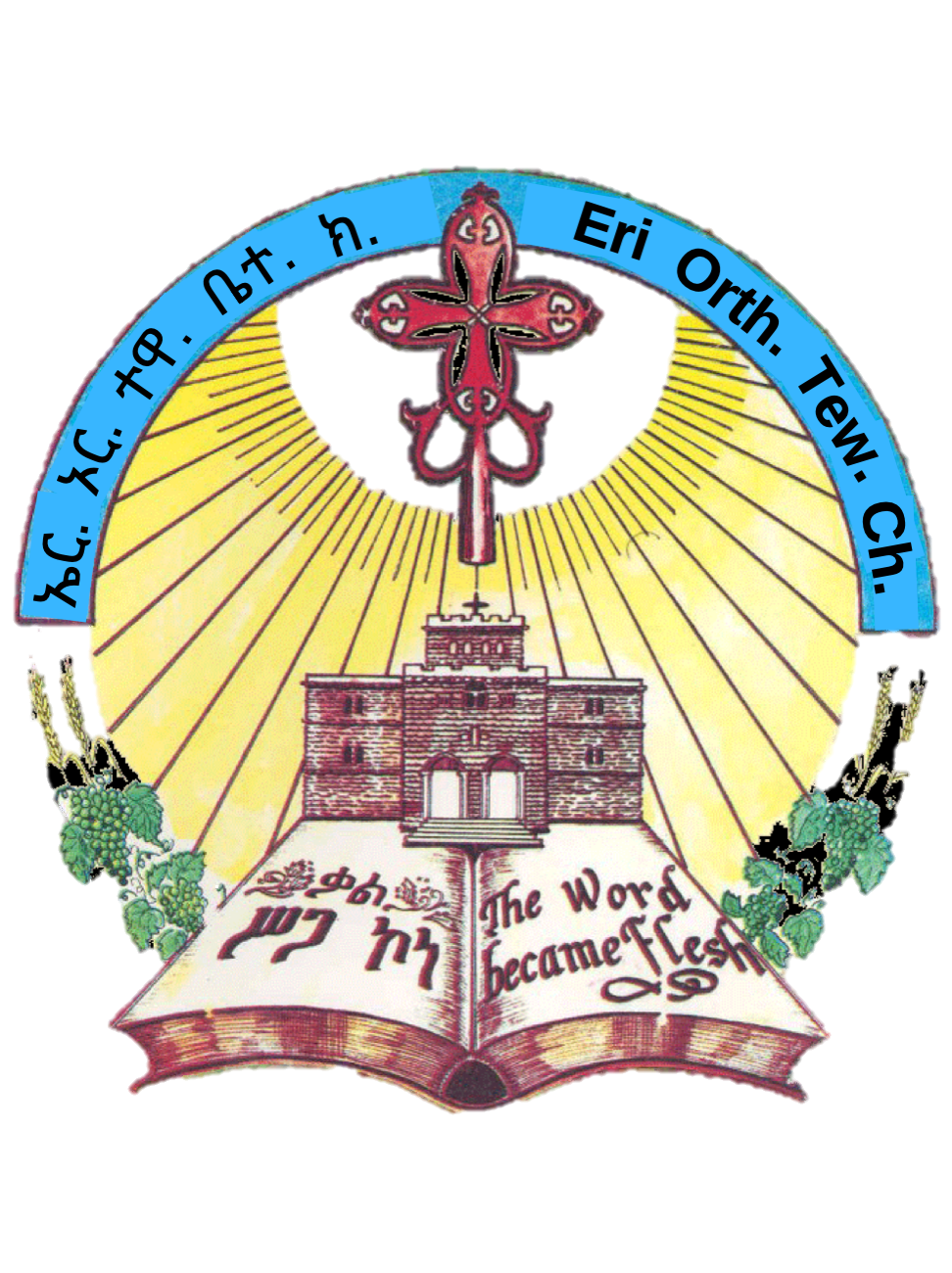 ሀበኒ እግበር ፍሬ ዘያሠምረከ ከመ አስተርኢ በስብሐቲከ ወእሕየው ለከ እንዘ እገብር ዘዚአከ ፈቃደ። 
ኣብ ክብርኻ ምእንቲ ክርአ፡ ናትካ ፍቓድ እናገበርኩ፡ ድማ ምእንቲ ንኣኻ ክነብር፡ ዘሥምረካ ፍረ ሃበኒ።
Habenī igber firie ze-yasemireke keme aster’i be-sibhatike we-ihiyew leke inze igebre ze-zīake feqade
Grant me to bring forth fruit that shall be well pleasing unto Thee, to the end that I may appear in Thy glory and live unto Thee doing Thy will.
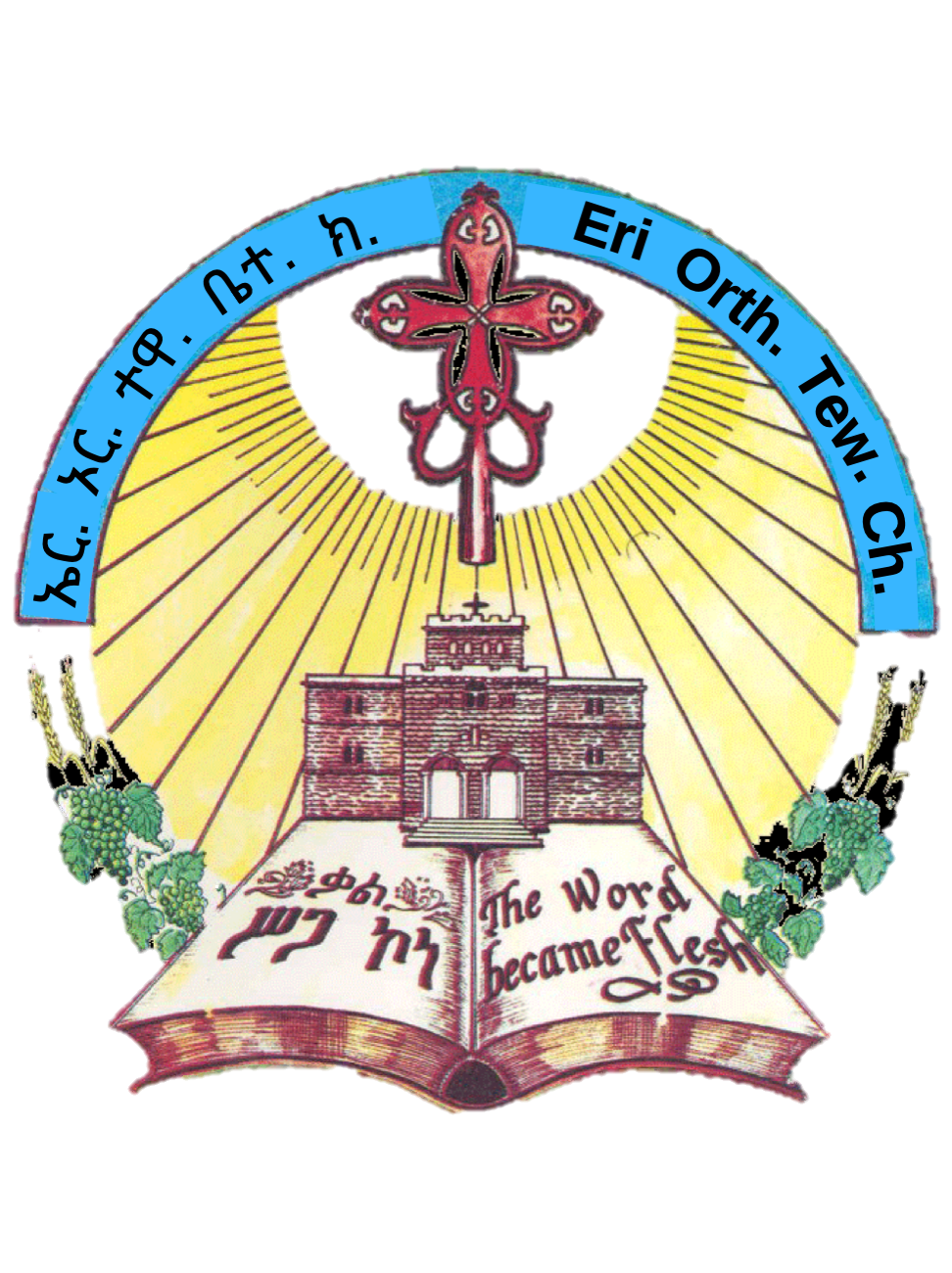 Be-teamno itsiewi’ake Ab we-itsew’i mengisteke yitqedes Igzīo simeke be-laliene
In faith, I call upon Thee, Father, and call upon Thy Kingdom; hallowed, Lord, be Thy name upon us,
በተአምኖ እጼውዐከ አበ ወእጼውዕ መንግሥተከ ይትቀደስ እግዚኦ ስምከ በላዕሌነ።
ብእምነት ኣቦ ኢለ እጽውዓካ፡ መንግሥትኻውን እጽውዕ፡ ስለዚ ኦ ጐይታ፡ ስምካ ኣባና ይቀደስ፡
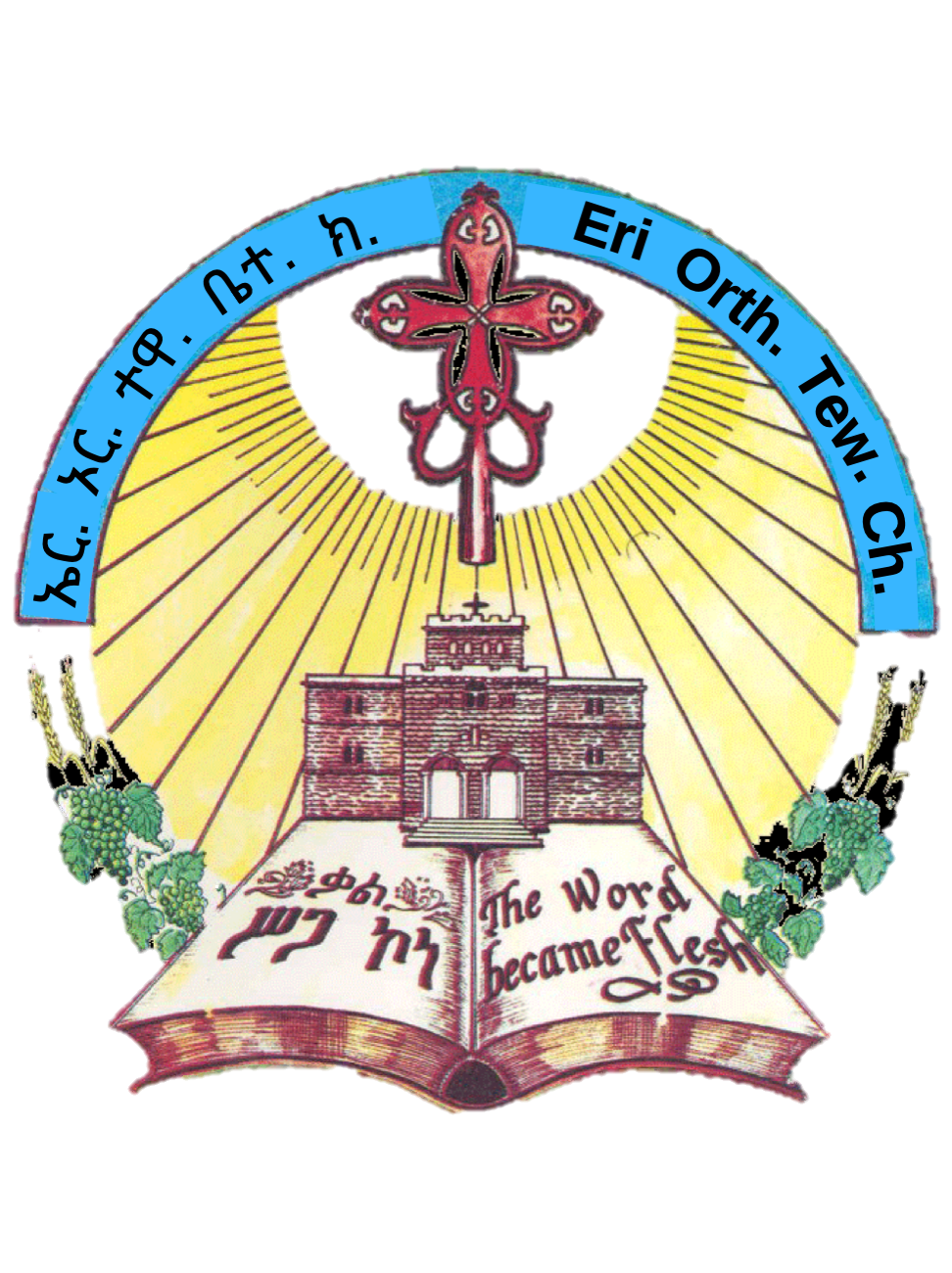 እስመ ኃያል አንተ እኩት ወስቡሕ ወለከ ስብሐት ለዓለመ ዓለም።
ንስኻ ኃያልን ምስጉንን ስቡህን ኢኻ እሞ፡ ንዘልዓለም ዓለም ምስጋና ንኣኻ ይኹን።
Isme hayal ante ikut we-sibuh we-leke sibhat le-Alem alem
for mighty art Thou, praised and glorious, and to Thee be glory, world without end.
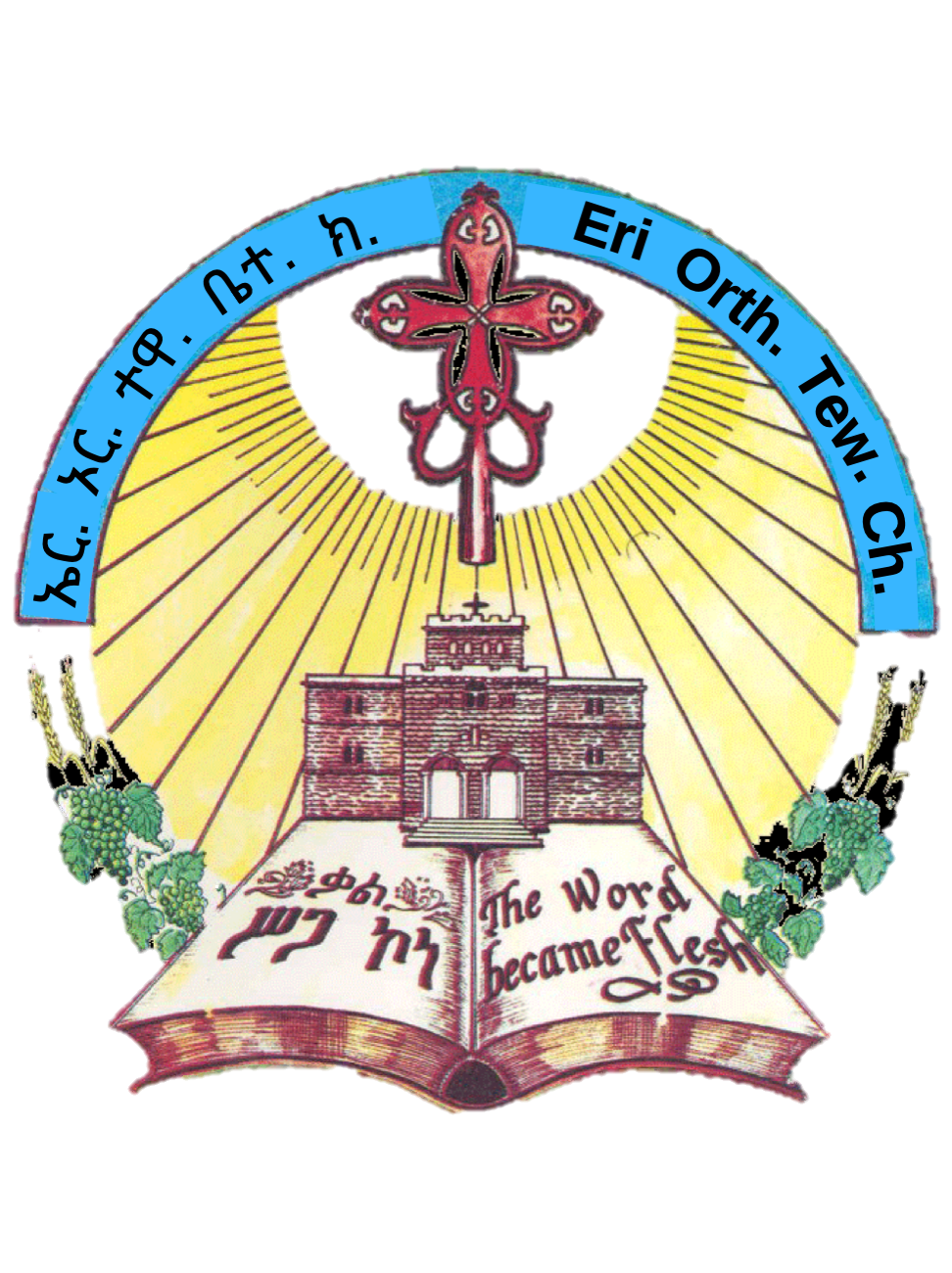 ሕዝብ፡- ምእንቲ ምድኃን ሰብ፡ ሰብ ዝኾነ፡ ኣምላኻዊ ምሥጢር፡ ንዝተቐበልኩ፡ ንኣይ ንኣፈይ ምስጋና፡ ንልበይ ሓጎስ ንነፍሰይ ደስታ ምላእ።
Hizb: Mintī midhan seb, seb z’kone, amlak’awī mistīr, nize’teqebelku, niay ni’afay misgana, n’libey hagos ni’nefsay desta mil’u 
People: Fill my mouth  with praise, my heart with joy and my soul with gladness, fill me who have received of this divine mystery, O Thou who hast become man for the salvation of man.
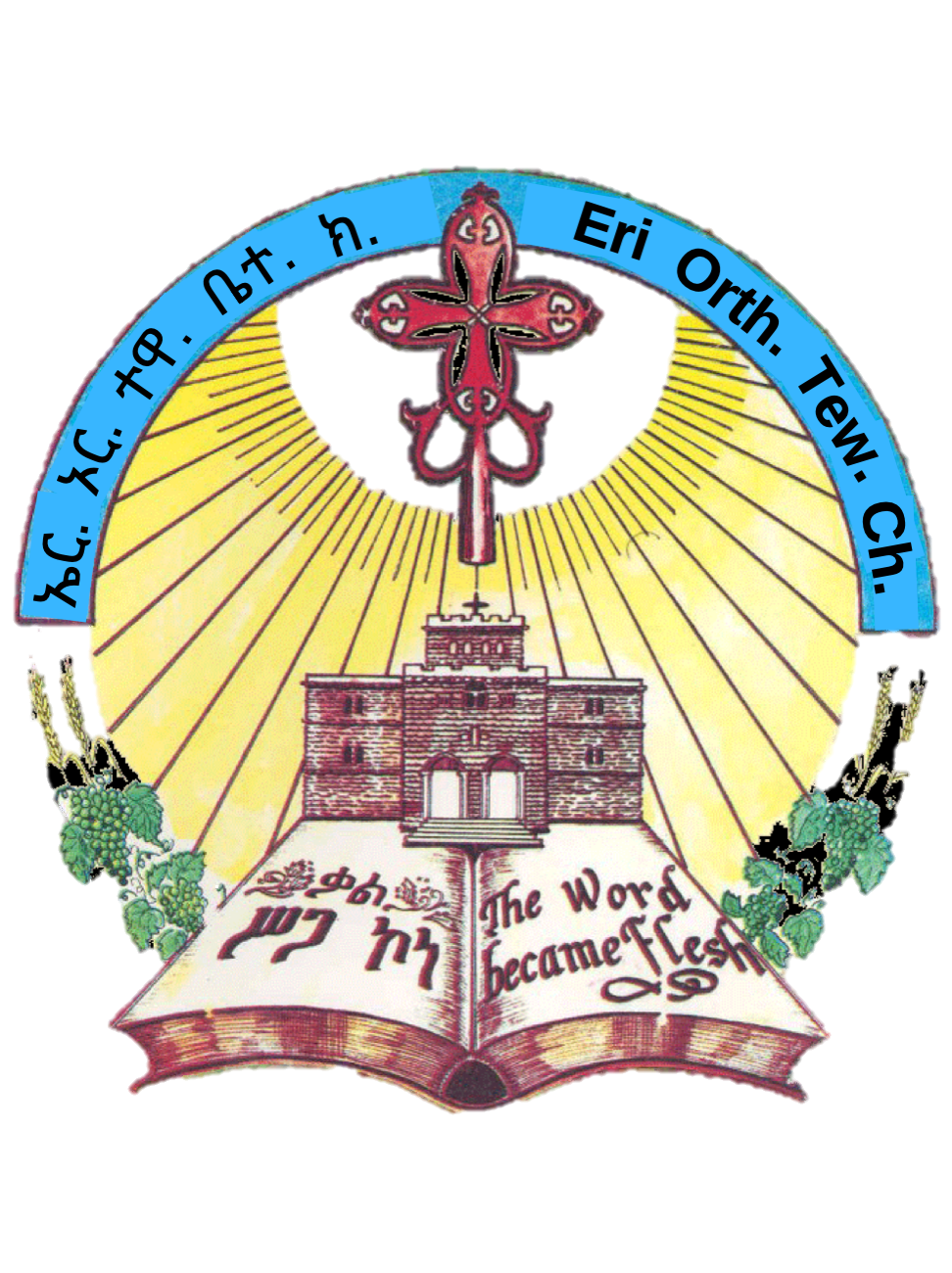 ዲያቆን፡- ነአኲቶ ለእግዚአብሔር ቅድሳቶ ነሢአነ፤ ከመ ለሕይወተ ነፍስ ይኩነነ ፈውሰ 
ነመስግኖ፡ ዝተቐበልናዮ ንሕይወት ነፍሲ፡ ፈውሲ ይኹነና፡ ሥጋኡን ደሙን ተቐቢልና ንእግዚኣብሔር ነመስግኖ ኣሎና።፡
Diyakon: Neakuto leIgziabhier qidisato nesī’ane, keme lehiywete nefs yikunene fewise
Deacon:- We thank God for that we have partaken of His Holy things; we pray and trust that
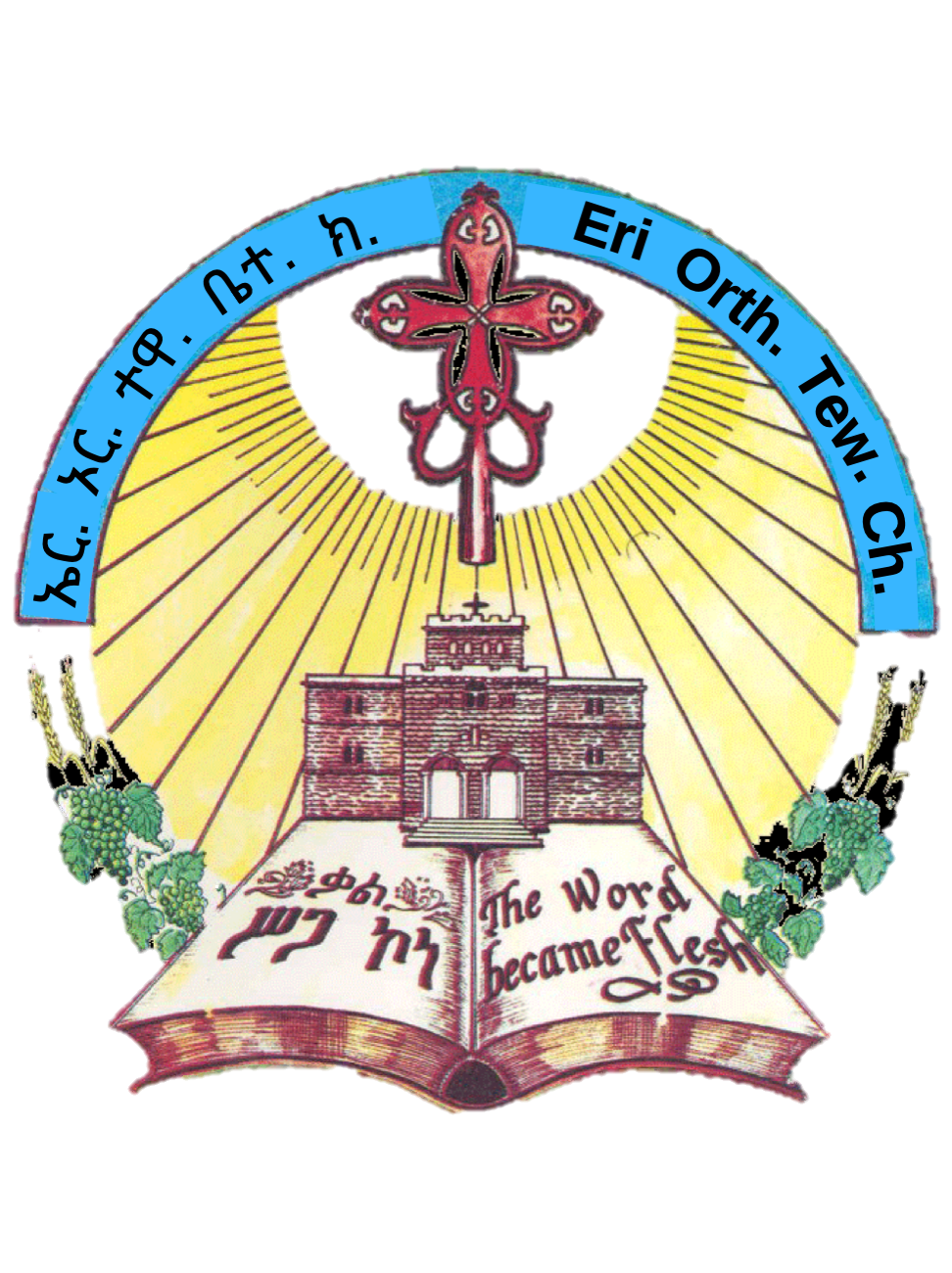 ዘተመጦነ ንስእል ወንትመሐፀን እንዘ ንሴብሖ ለእግዚአብሔር አምላክነ። 
እዞም ዝተቐበልና ንእግዚኣብሔር ኣምላኽና እናኣመስገንናዮ፡ ንልምንን ንምሕጸንን ኣሎና።
ze-temeTone ni’sil we-nitemehatsen inze ni’siebho leIgziabhier Amlakine
which we have received may be healing for the life of the soul while we glorify the Lord our God.
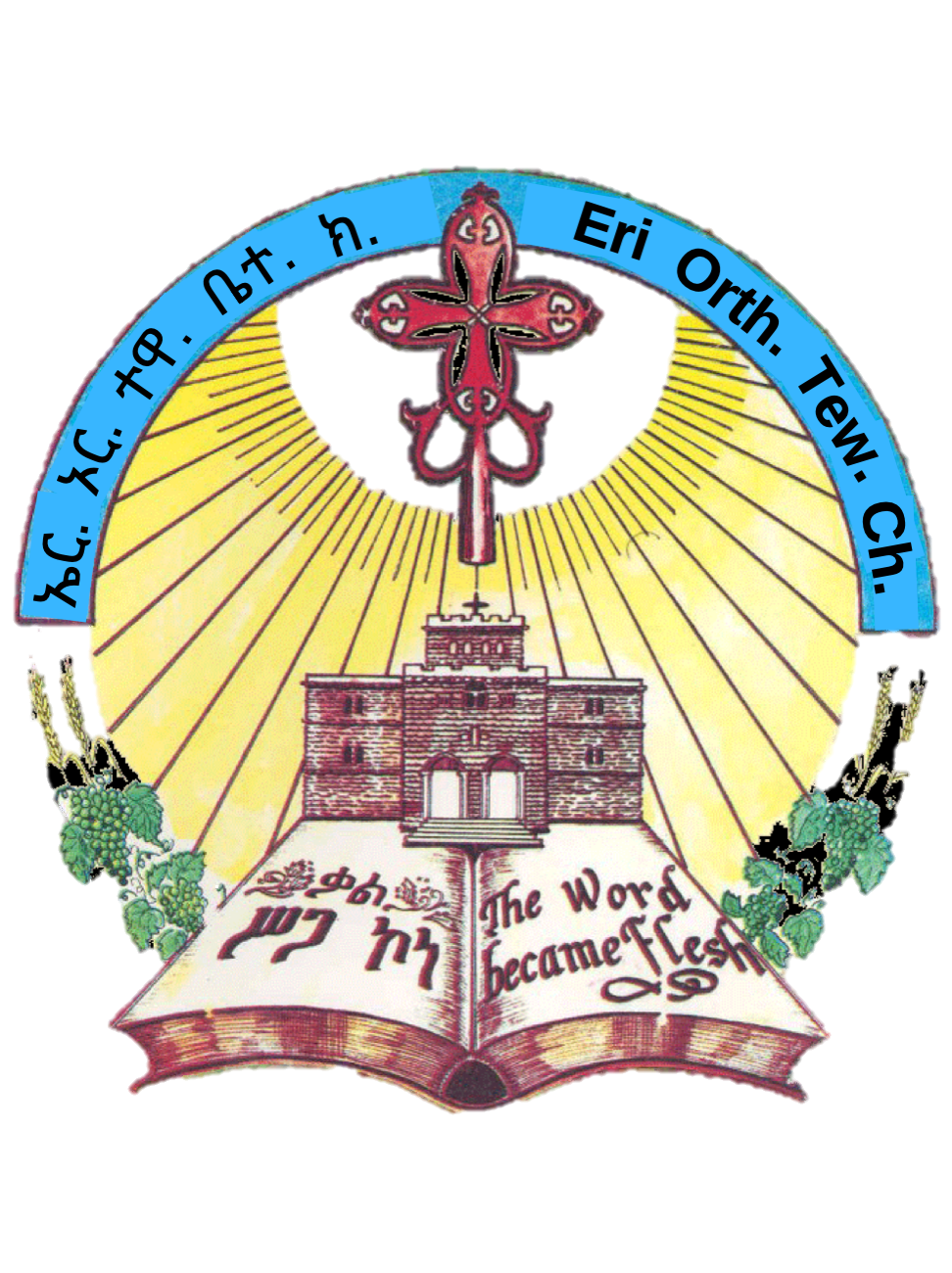 ካህን፡- አሌዕለከ ንጉሥየ ወአምላኪየ ወእባርክ ለስምከ ለዓለም ወለዓለመ ዓለም። 
ኦ ንጉሠይን ኣምላኸይን ልዕል ኤብለካ ኣሎኹ፡ ስምካውን እባርኽ ኣሎኹ። ኩሉ ሳዕን ንዘለዓለምን።
Kahn: alie’ileke nigusiye weAmlakiye we-ibarik le-simike le-alem wele-aleme alem
Priest: My mouth shall speak the praise of the Lord, and let all flesh bless His Holy name for ever and ever.
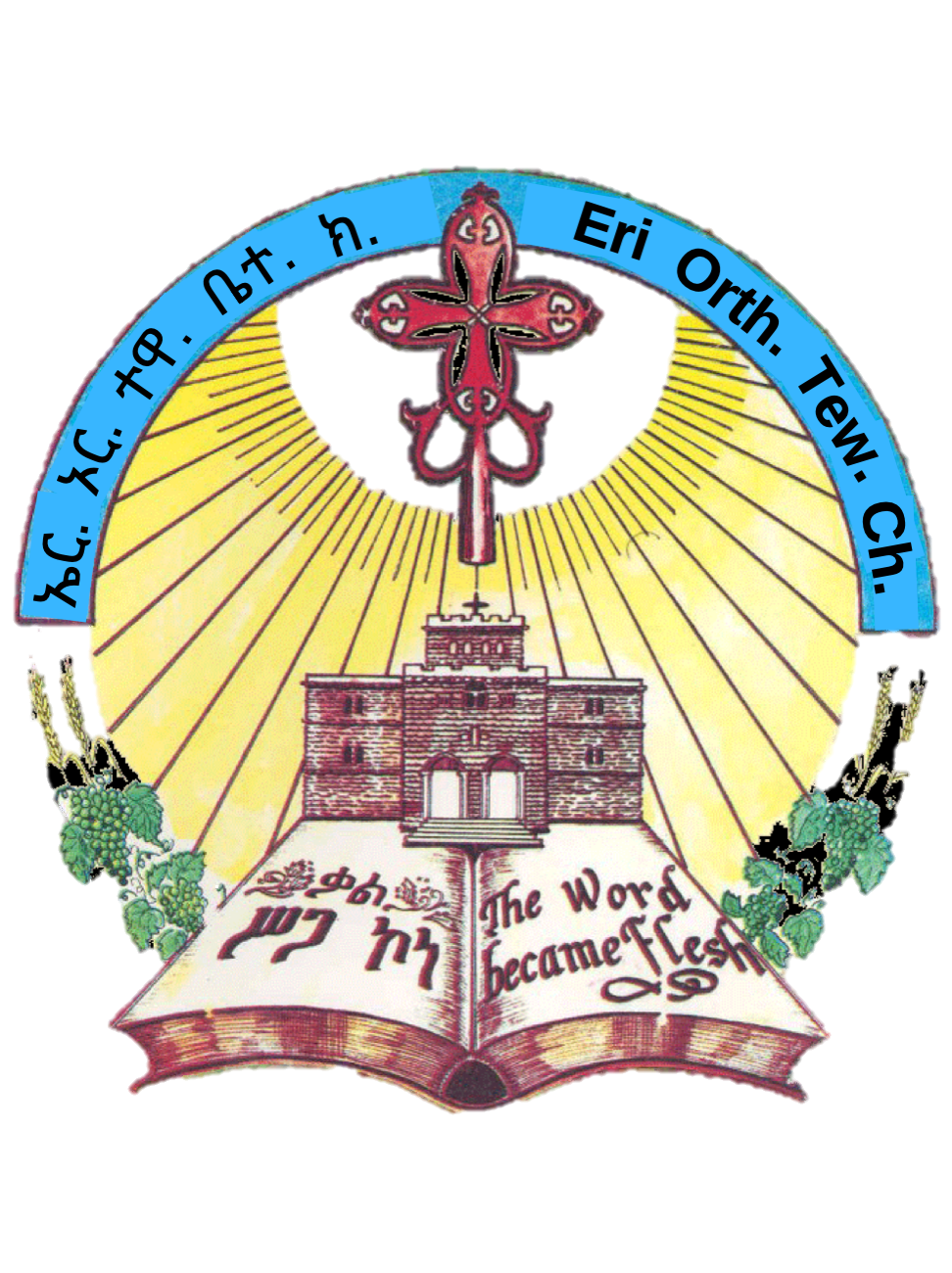 ሕዝብ፡- አቡነ ዘበሰማያት ኢታብአነ እግዚኦ ውስተ መንሱት።
ኣብ ሰማያት እትነብር ኣቦና፡ ኦ ጐይታ ኣብ ፈተና ኣይተእትወና።
Hizb: Abune zebe-semayat ītabane Igzīo wiste mensut
People: Our Father Thou art in heaven, lead us not, Lord, into temptation.
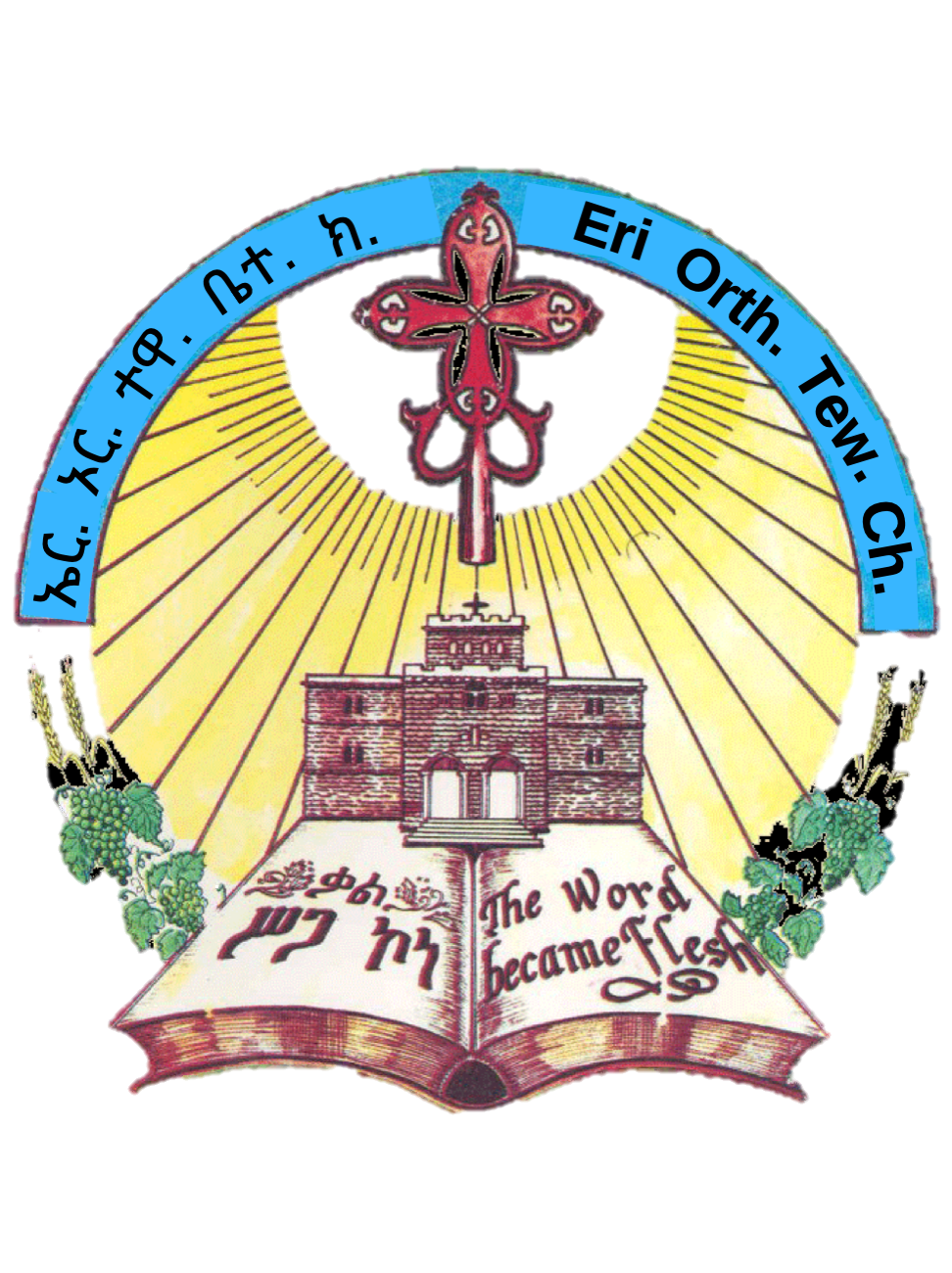 ዲያቆን፡- ተመጦነ እምሥጋሁ ቅዱስ ወእምደሙ ክቡር    ለክርስቶስ።
ንክርስቶስ ካብ ቅዱስ ሥጋኡን ካብ ክቡር ደሙን ተቐበልና፡
Diyakon: temeTone im-sigahu qidus we-imdemu kibur leKristos
Deacon: We have received of the Holy Body and the precious Blood of Christ.
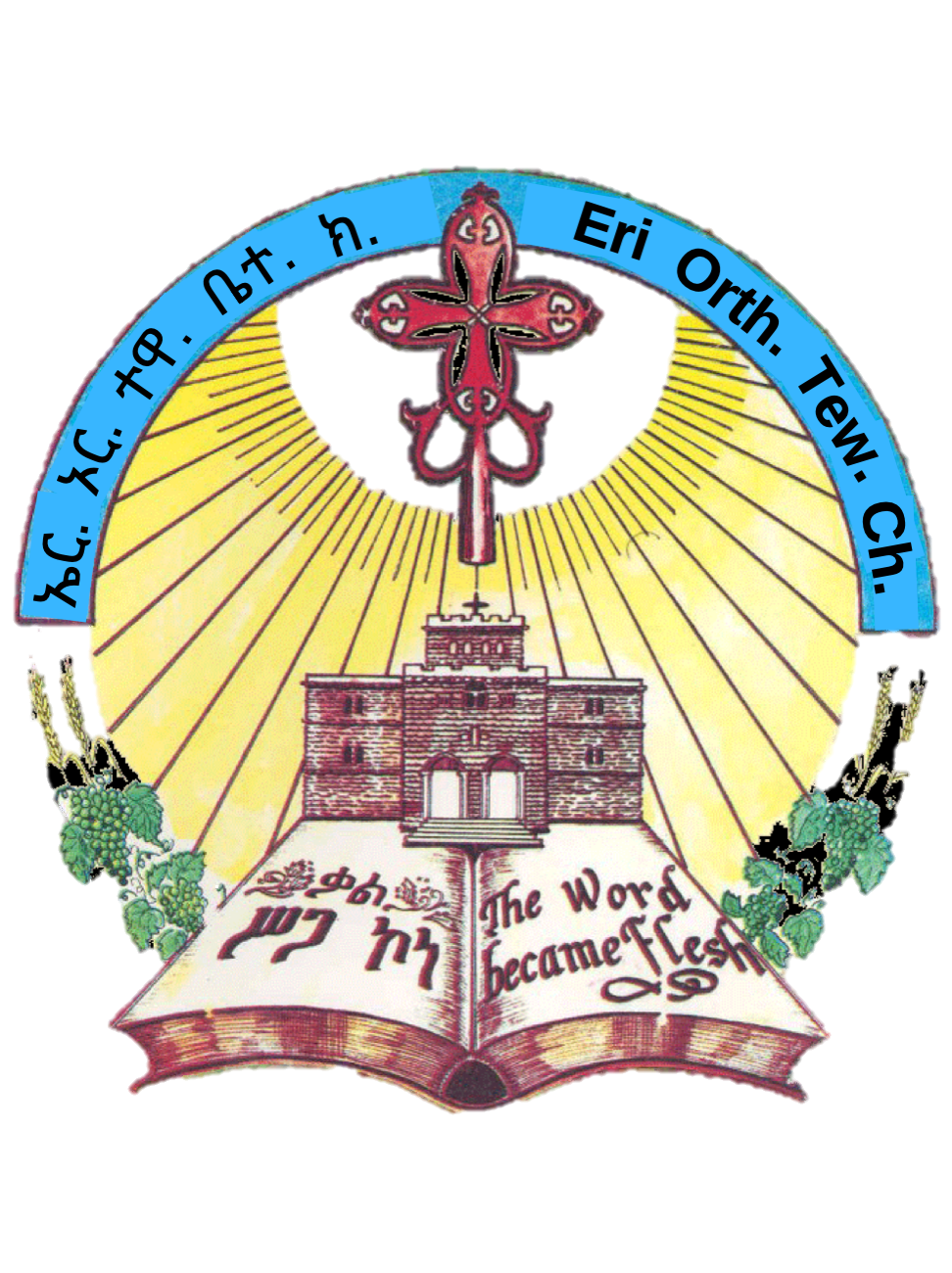 ካህን፡- ኵሎ አሚረ እባርከከ ወእሴብሕ ለስምከ ለዓለም ወለዓለመ ዓለም።
ኵሉ መዓልቲ እባርኸካ፡ ንስምካውን ምስጋና አቕርብ ንዘልዓለም ዓለም
Kahn: Kulu amīre ibarikeke we-isiebih le-simike le-Alem wele-Alem Alem  
Priest: My mouth shall speak the praise of the Lord, and let all flesh bless His Holy name for ever and ever.
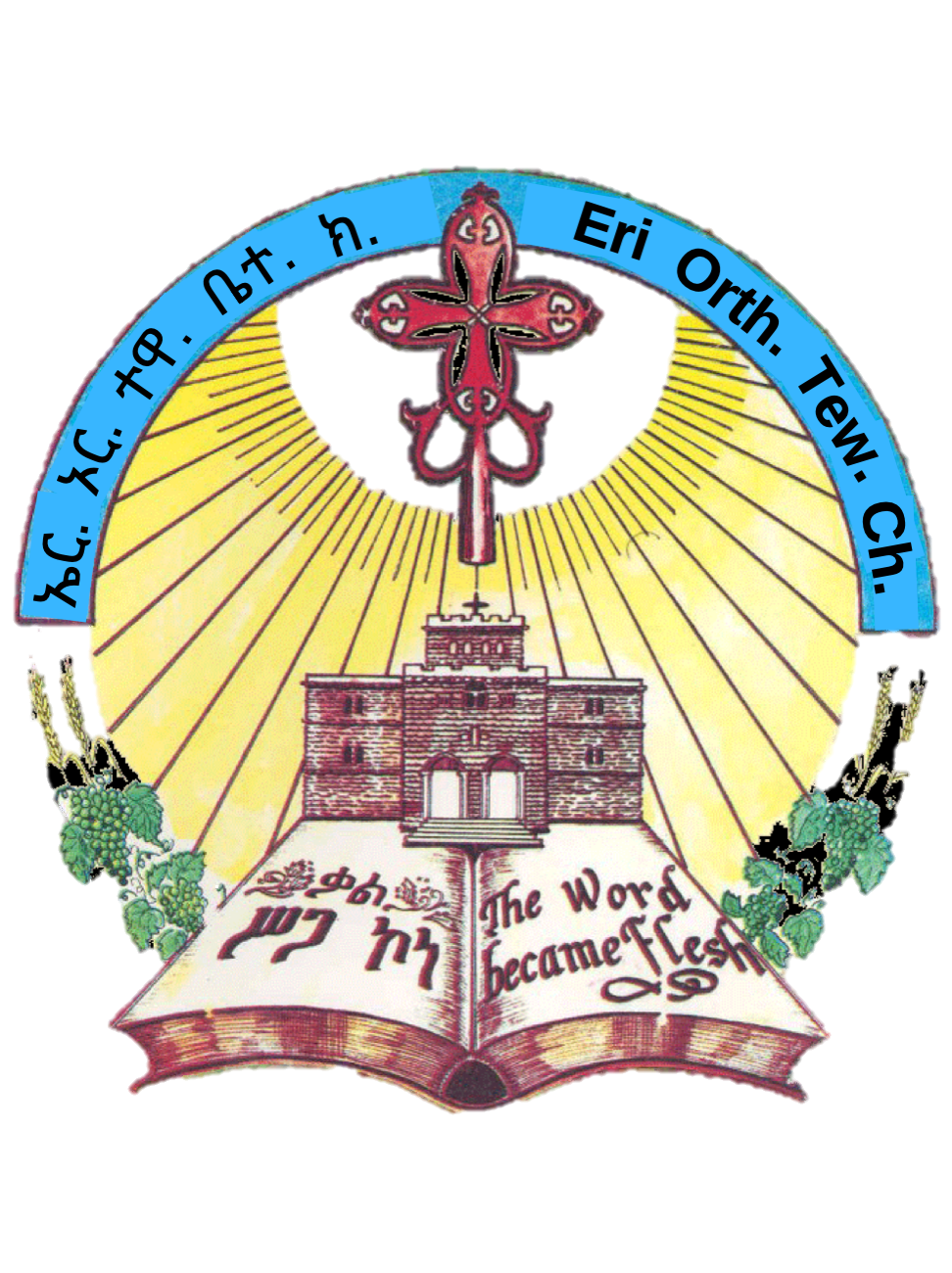 ሕዝብ፡- አቡነ ዘበሰማያት ኢታብአነ እግዚኦ ውስተ መንሱት።
ኣብ ሰማያት እትነብር ኣቦና፡ ኦ ጐይታ ኣብ ፈተና ኣይተእትወና።
Hizb: Abune zebe-semayat ītabane Igzīo wiste mensut
People: Our Father Thou art in heaven, lead us not, Lord, into temptation.
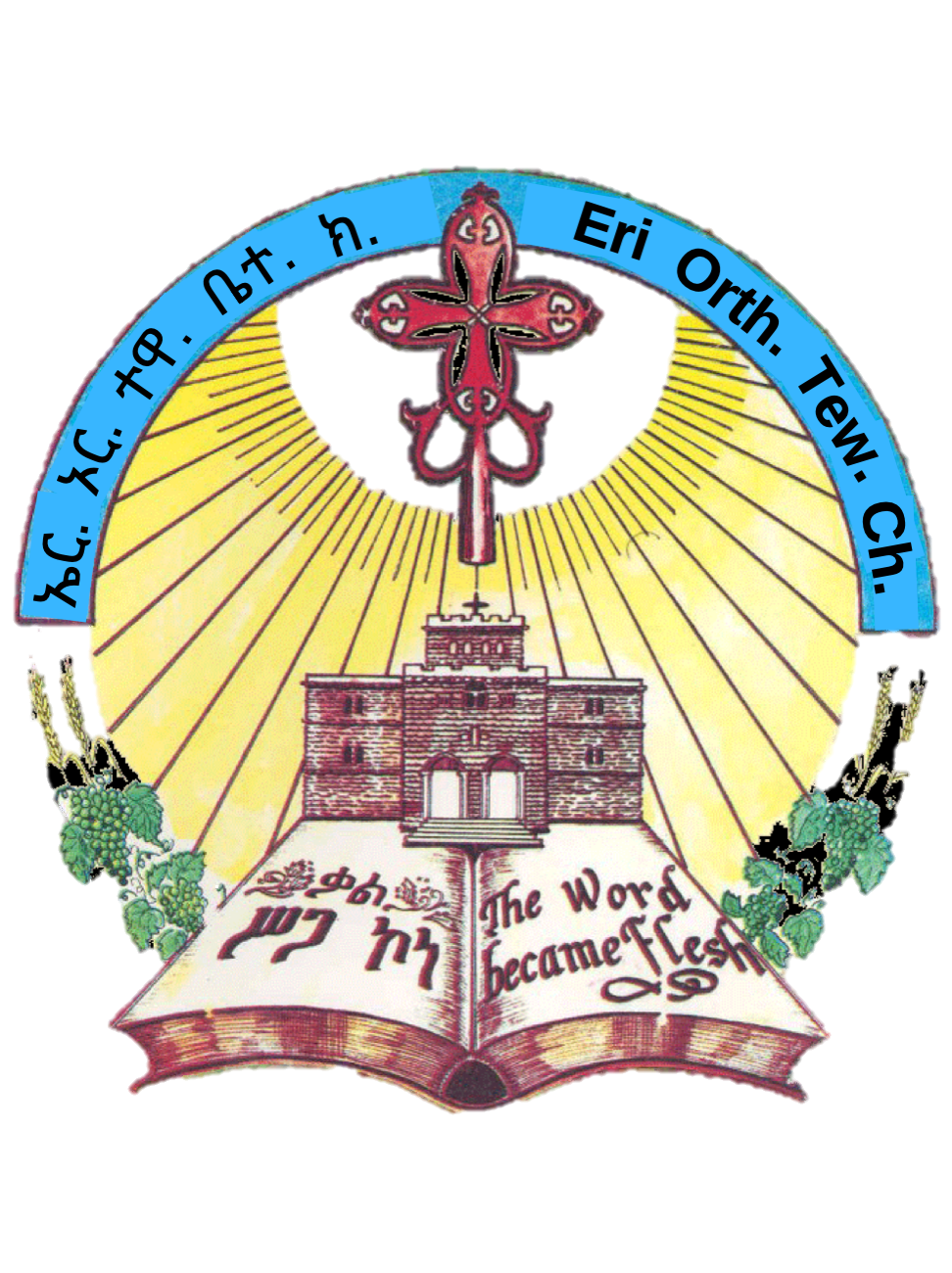 ዲያቆን፡- ወናእኲቶ ይደልወነ ከመ ንሳተፍ  ምሥጢረ ክብርተ ወቅድስተ። 
ክብርትን ቅድስትን ምሥጢር (ሥጋኡን ደሙን) ክንቅበልን ከነመስግንን ይግብኣና እዩ።
Diyakon: We-na’ikuto yideliwene keme nisatef mistire kibrte we-qidste
Deacon: And let us give thanks unto Him that makes us meet to communicate in the precious and holy mystery.
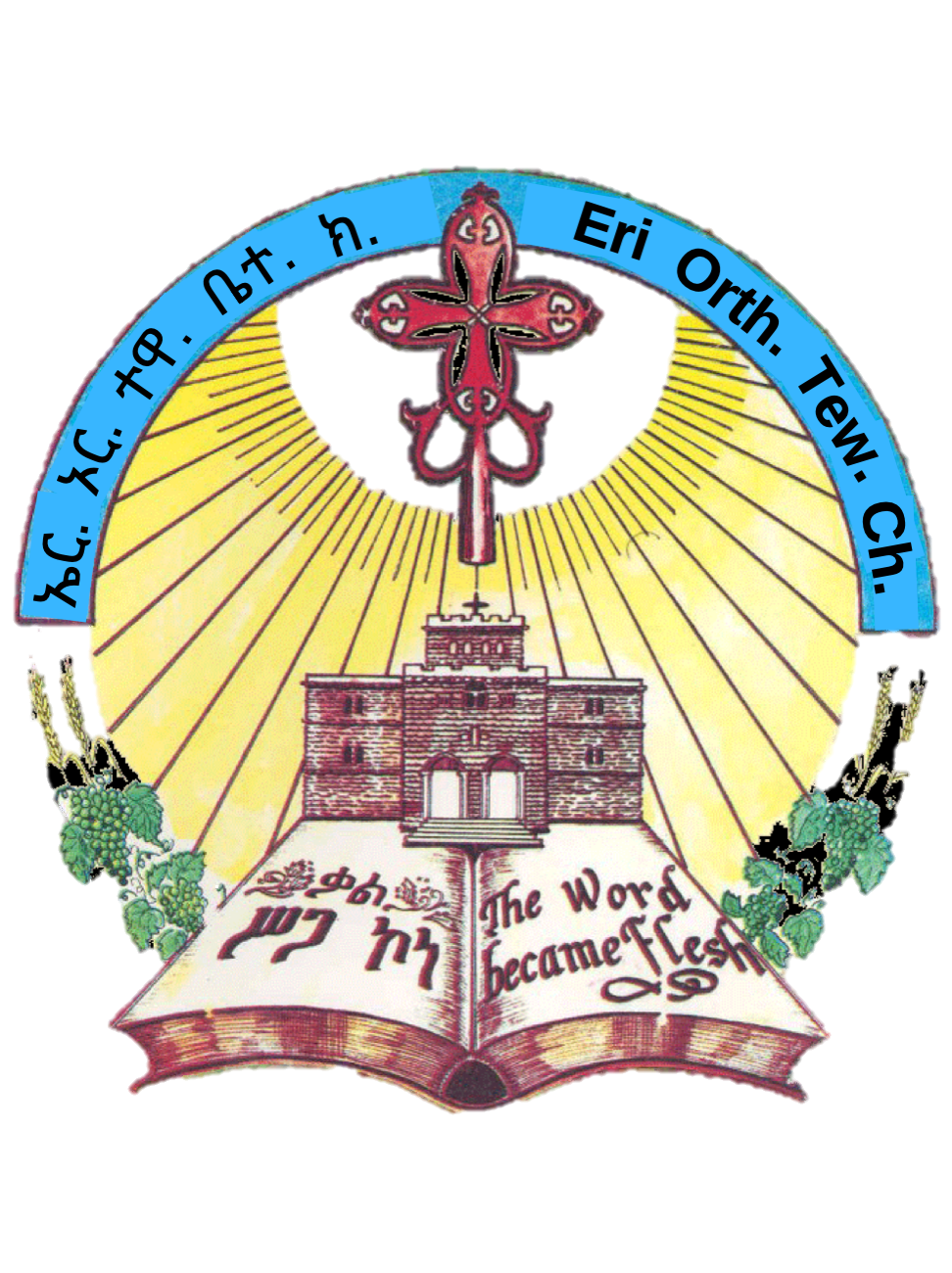 ካህን፡- ስብሐተ እግዚአብሔር ይነግር አፉየ ወኵሉ ዘሥጋ ይባርክ ለስሙ ቅዱስ፥ ለዓለም ወለዓለመ ዓለም። 
ኣፈይ ምስጋና እግዚኣብሔር ይዛረብ፡ ሥጋ ዝለበሰ ኵሉ ድማ፡ ንቅዱስ ስሙ የመስግን ነዘለዓለም ዓለም።
Kahn: Sibhat Igziabhier yinegir afuye we-kulu ze-siga yibark le-simu qidus, le-Alem wele-Alem Alem
Priest:- My mouth shall speak the praise of the Lord, and let all flesh bless His Holy name for ever and ever.
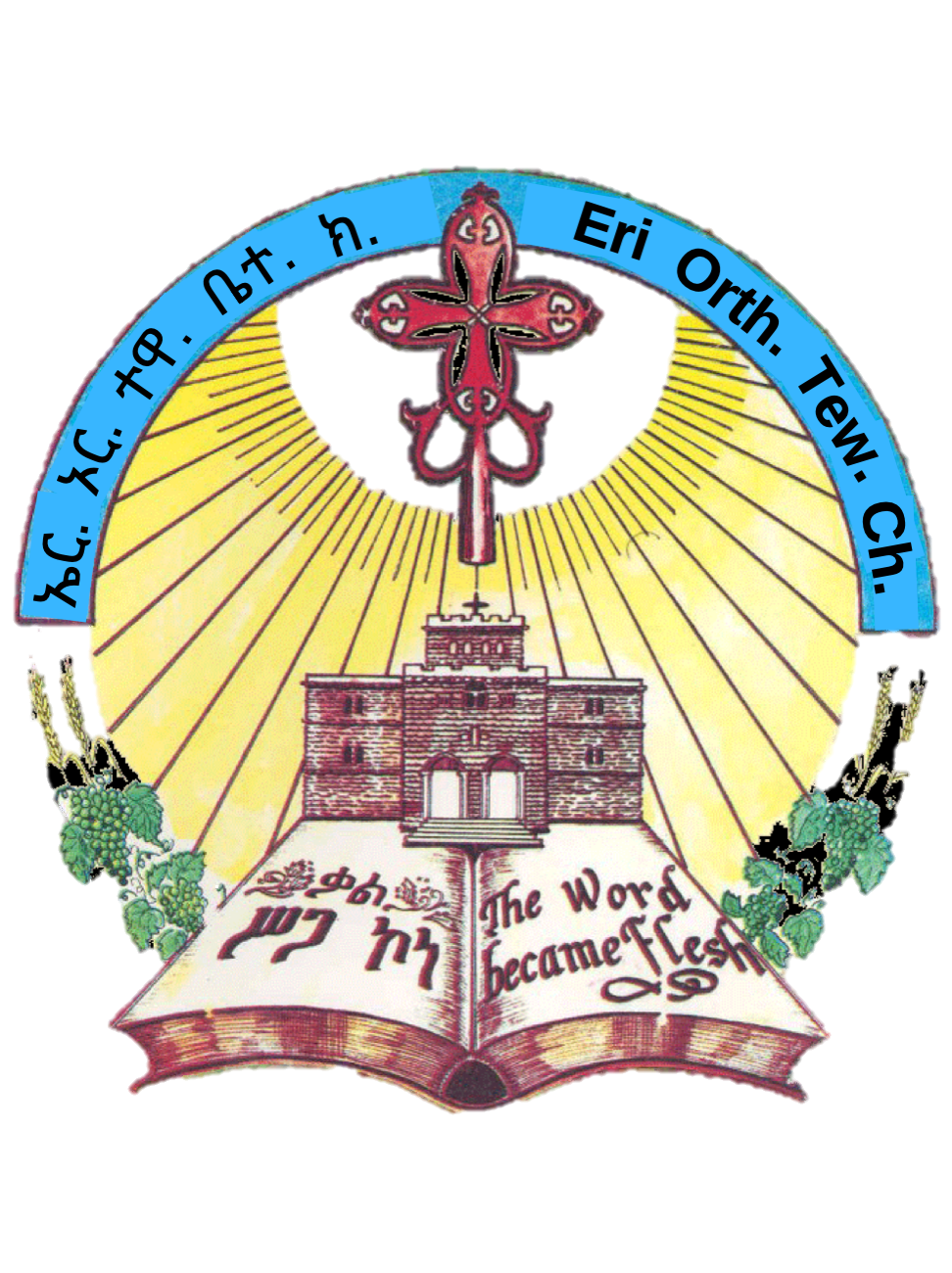 ሕዝብ፡- አቡነ ዘበሰማያት ኢታብአነ እግዚኦ ውስተ መንሱት።
ኣብ ሰማያት እትነብር ኣቦና፡ ኦ ጐይታ ኣብ ፈተና ኣይተእትወና።
Hizb: Abune zebe-semayat ītabane Igzīo wiste mensut
People: Our Father Thou art in heaven, lead us not, Lord, into temptation.
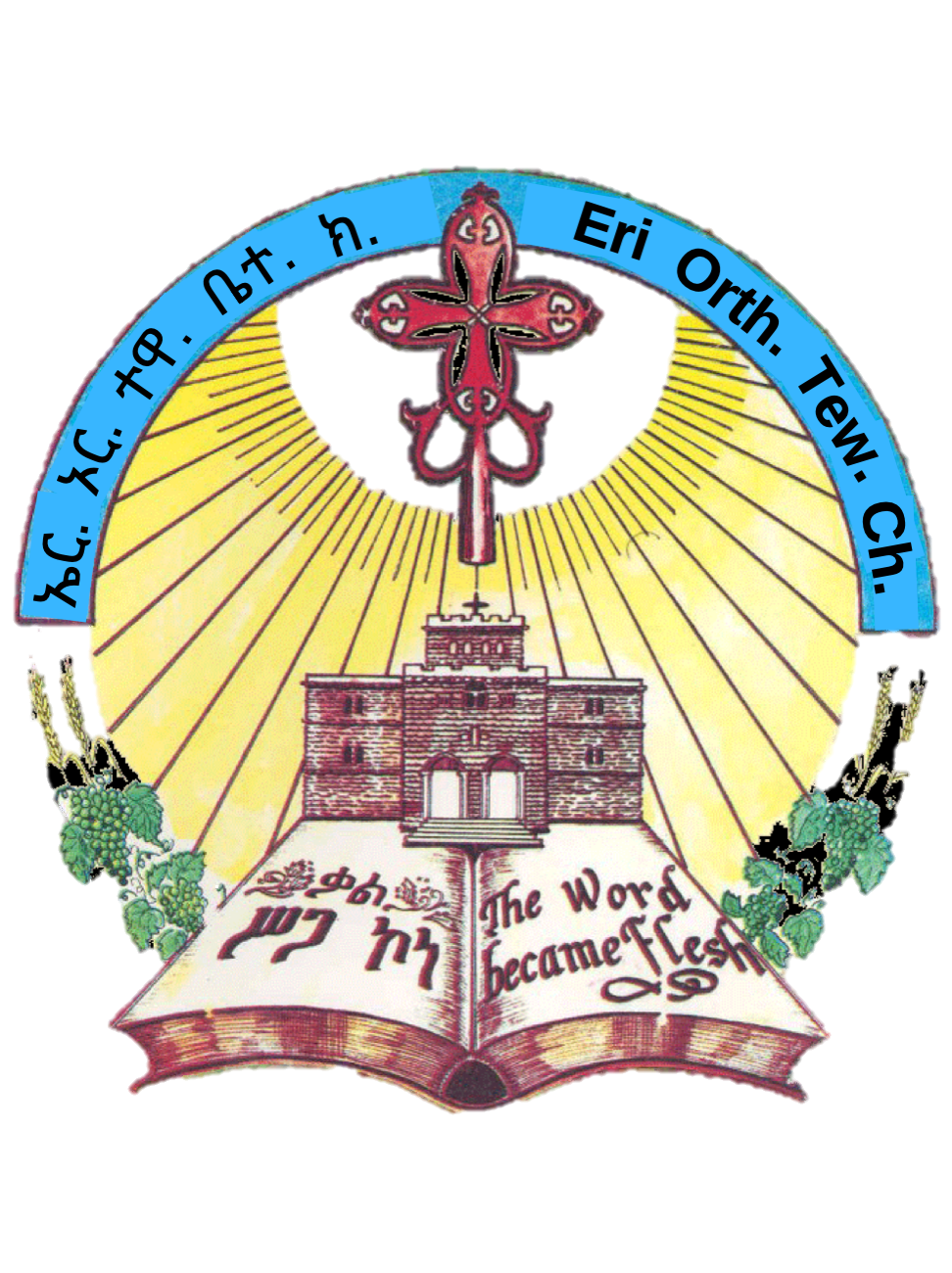 መንጽሒ ነፍሲ; Menetshi Nefs; Cleansing of the Soul
ካህን፡- ወካዕበ ናስተበቍዖ ለዘኵሎ ይእኅዝ እግዚአብሔር አምላክነ አቡሁ ለእግዚእነ ወመድኃኒነ ኢየሱስ ክርስቶስ እግዚእ ዘለዓለም ዐቢይ ወቅዱስ ስምከ። 
መንጽሒ ነፍስ ይጸሊ፦ ከም ብሓድሽ ኵሉ ንዚኅዝ እግዚአብሔር አምላኽና ኣቡኡ ንጐይታናን መድኃኒናን ኢየሱስ ክርስቶስ ንማልዶ ኣሎና። ዘለዓለማዊ ጐይታ ስምካ ዓቢይን ቅዱስን እዩ።
Kahn: we-ka’ibe nastebequo leze-kulo yi’ihiz Igzīabhier Amlakne abu leIgzī’ne weMedhanīne Iyesus Kristos Igzī zele-Aleme abīy we-qidus simike:: 
Priest: Again we supplicate the almighty Lord our God, Father of our Lord and Saviour Jesus Christ. Thou art eternal God and Thy name is great and holy.
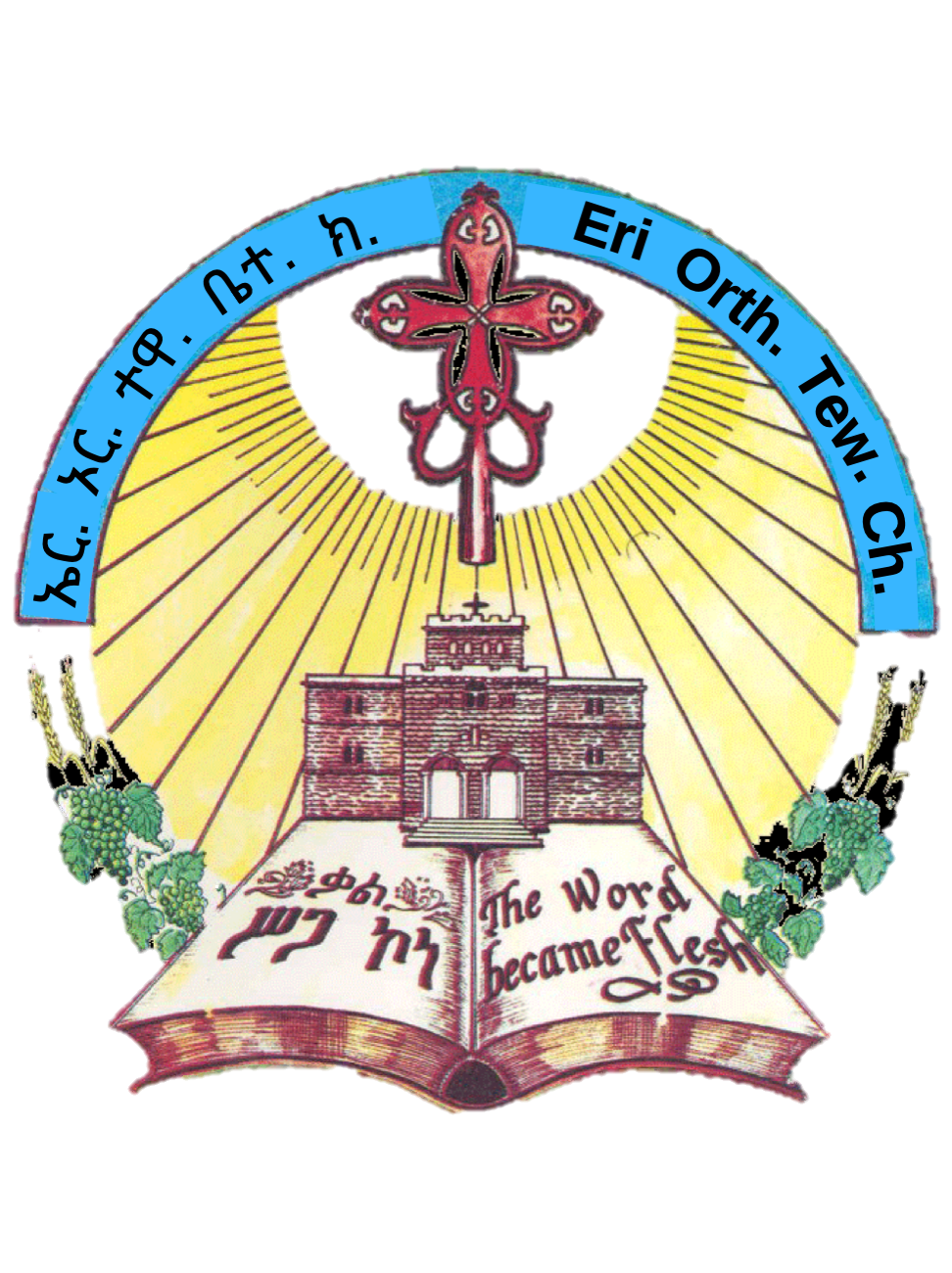 ካህን፦ ዘእምልዑላን ተሰባሕከ ወትሑታን ይዌድሱከ ነአኵተከ ወንሴብሐከ እስመ ከፈልከነ አንተ ዘንተ ዘተመጦነ ቍርባነ ቅዱሰ። 
ብልዑላን ምስጉን ኢኻ። ትሑታትውን ይውድሱኻ። ነዚ ዝተቐበልናዮ ቅዱስ ቍርባን ሰለ ዝዓደልካና ነመስግነካን ንውድሰካን ኣሎና።
Kahn: zeim-li’ulane tesbhake we-tihutane yiwiedisuke neakuteke we’nesiebhake isme kefelkene ante zenete ze-temeTone qurban qidus 
Priest: Thou art glorified by the high ones, and the humble praise Thee. We thank and glorify Thee because Thou has made us worthy of this holy communion which we have received.
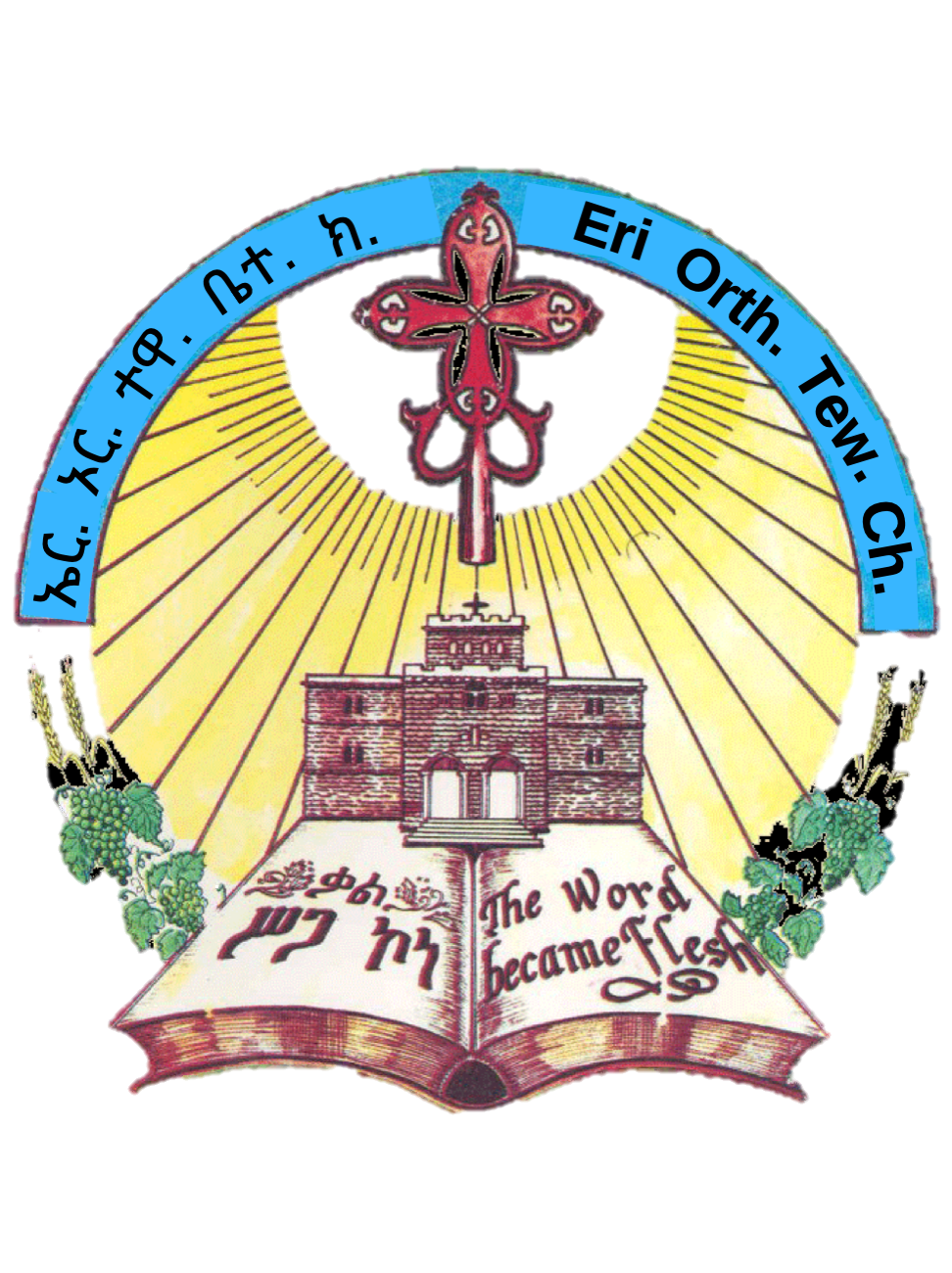 Kahn: Fetsim lene be-te’amno zīake le-hywet wele-medhanīt keme kīyake nikut we-nisebih be-kulu gīzie webe-kulu seAt ze-kulo yi’ihiz Igzīabhier Amlakine::
Priest: Fulfill it to us through Thy faith, to be for life and salvation, so that we may thank and glorify Thee at every time and at every hour, O almighty Lord our God.
ካህን፦ ፈጽም ለነ በተአምኖ ዚአከ ለሕይወት ወለመድኃኒት ከመ ኪያከ ናእኵት ወንሰብሕ በኵሉ ጊዜ ወበኵሉ ሰዓት ዘኵሎ ይእኅዝ እግዚአብሔር አምላክነ። 
ንኣኻ ብምእማን ንሕይወትን ንመድኃኒትን ፈጽመልና። ኵሉ ሳዕ ንአኻ ኸነመስግንን ክንባርኽን ኵሉ ዝኃዝካ እግዚአብሔር ኣምላኽና ኢኻ።
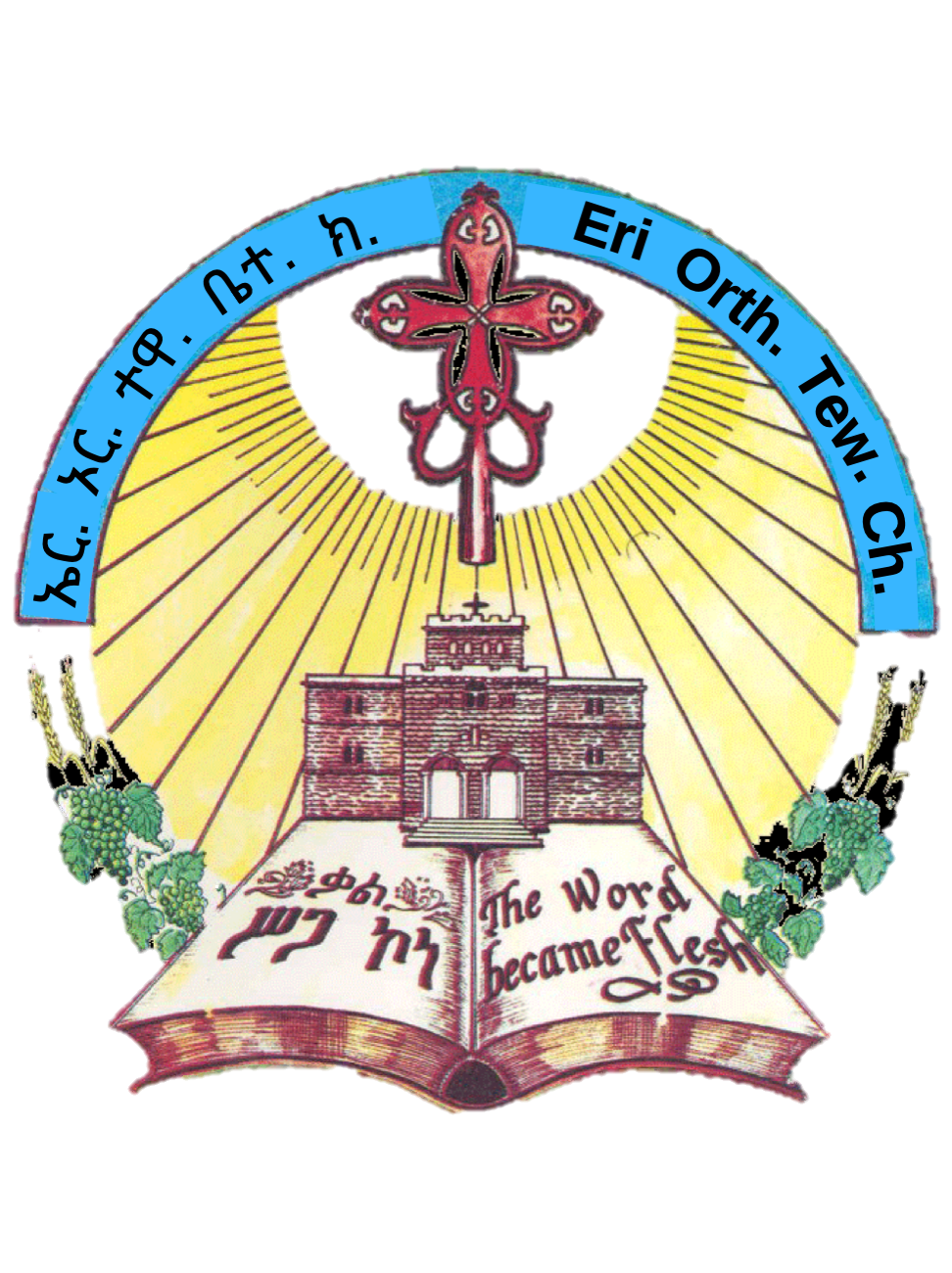 ዲያቆን፦ ጸልዩ::
ሕዝቢ፦ ኣብ ሰማያት እትነብር ኣቦና’’ ይጸልዩ።
Diaqon: Pray ye::
People: All say “Our Father”
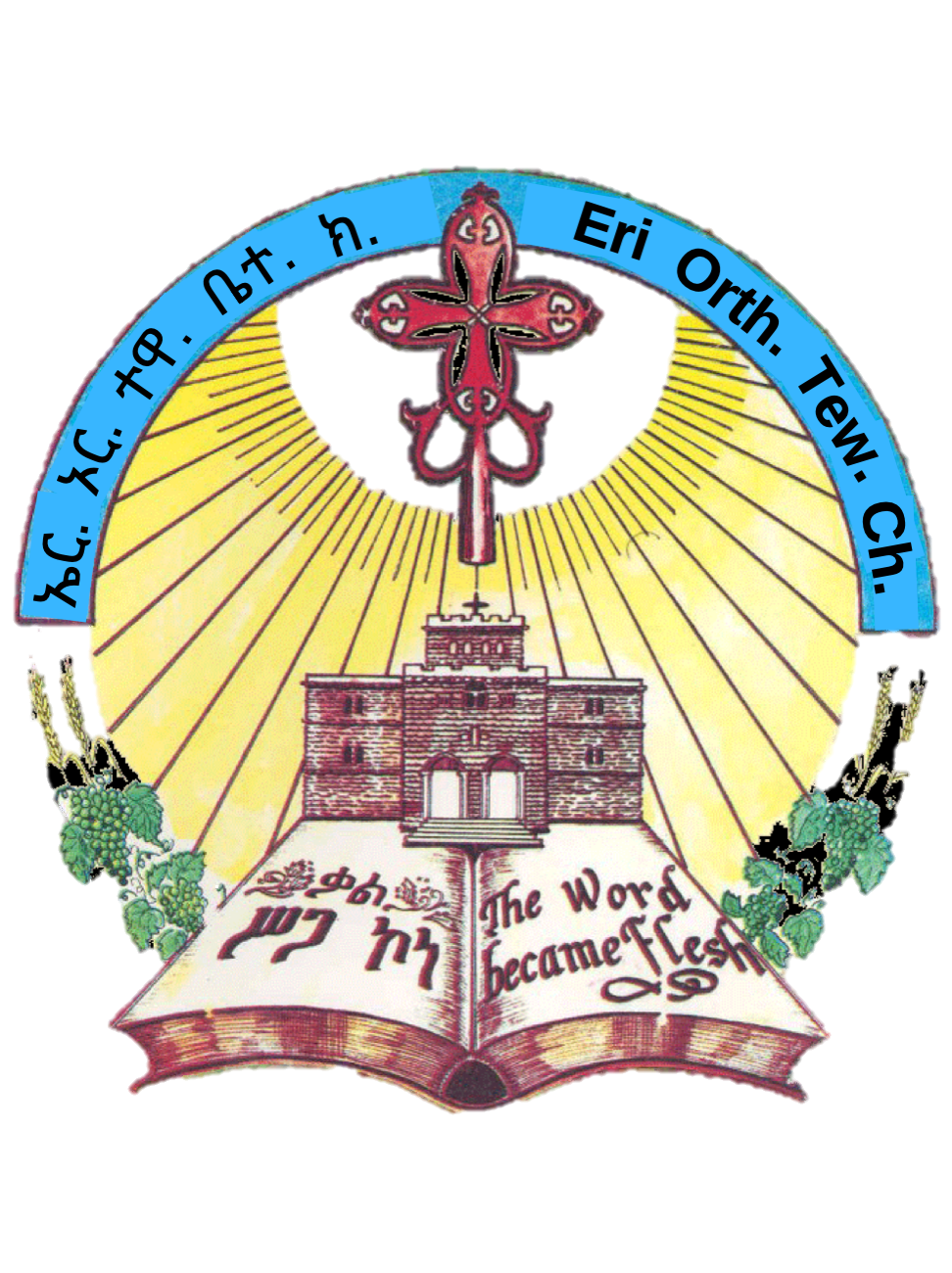 ካህን፦ እግዚአብሔር ዘኵሎ ትእኅዝ ንስእለከ ወናስተብቍዐከ ከመ ትቀድሰነ በመንፈስ ቅዱስ ወረሲ ለነ ዘንተ ለበረከት እግዚኦ ከመ ኪያከ ናእኵት ወንሰብሕ በኵሉ ጊዜ ወበኵሉ ሰዓት። 
“ኦ ኵሉ ዝኃዝካ እግዚአብሔር ብመንፈስ ቅዱስ ክትቅድስና ንልምነካን ንማልደካን ኣሎና፡ ኦ ጐይታ ነዚ ኸአ ብዅሉ ጊዜን ብዅሉ ስዓትን ንአኻ ኸነመስግንን ክንውድስን ንበረኸት ግበረልና።
Kahn: Igzīabhier ze-kulo tihiz ni’seileke we-nastebequo’ake keme tiqe’ansine beMenfes Qidus weresī lene zente le-bereket Igzīo keme kīyake ne’akute we-nisebih be-kulu gīzie webe-kulu seAt. 
Priest: O almighty God, we pray Thee and beseech Thee to sanctify us by the Holy Spirit. O Lord, make this to be to us for blessing that we may thank and glorify Thee at every time and at every hour.
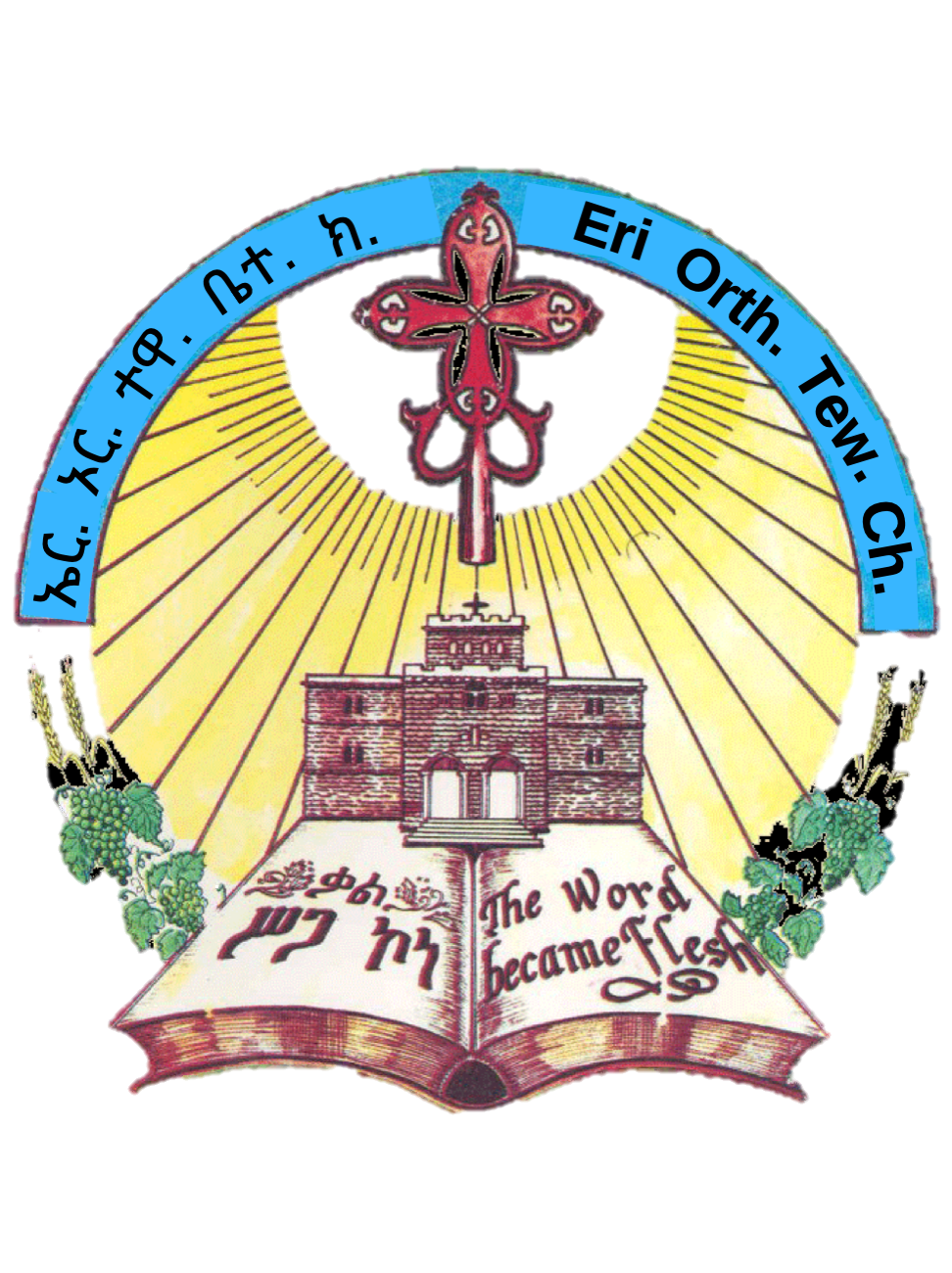 Be-ahadu weldike ze-botu leke misliehu we-misle Qidus Menfes sibhat we-ihiz yizienī we-zelfenī wele-Aleme alem amien::
Through Thine only-begotten Son, through Whom to Thee with Him and with the Holy Spirit be glory and dominion, both now and ever and unto the ages of ages.
በአሐዱ ወልድከ ዘቦቱ ለከ ምስሌሁ ወምስለ ቅዱስ መንፈስ ስብሐት ወእኂዝ ይእዜኒ ወዘልፈኒ ወለዓለመ ዓለም አሜን። 
ብሓደ ወድኻ ምስኡን ምስ መንፈስ ቅዱስን ክብርን ሥልጣንን ብእኡ ዘሎካ ሎምን ኵሉ ሳዕን ንዘለዓለም ዓለም ኣሜን።
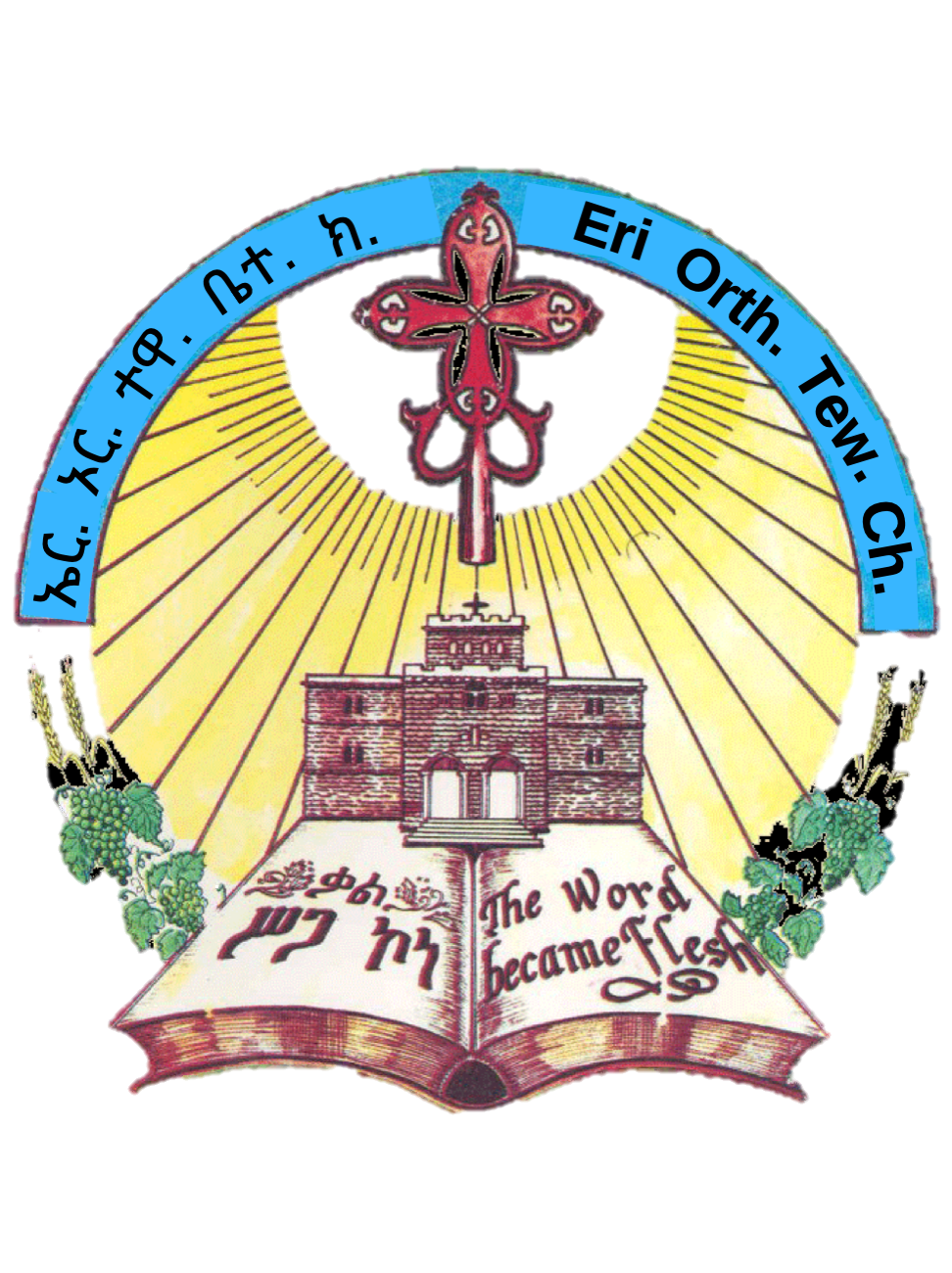 Hizb: Amien
People: Amen
ሕዝብ፡- አሜን 
ኣሜን
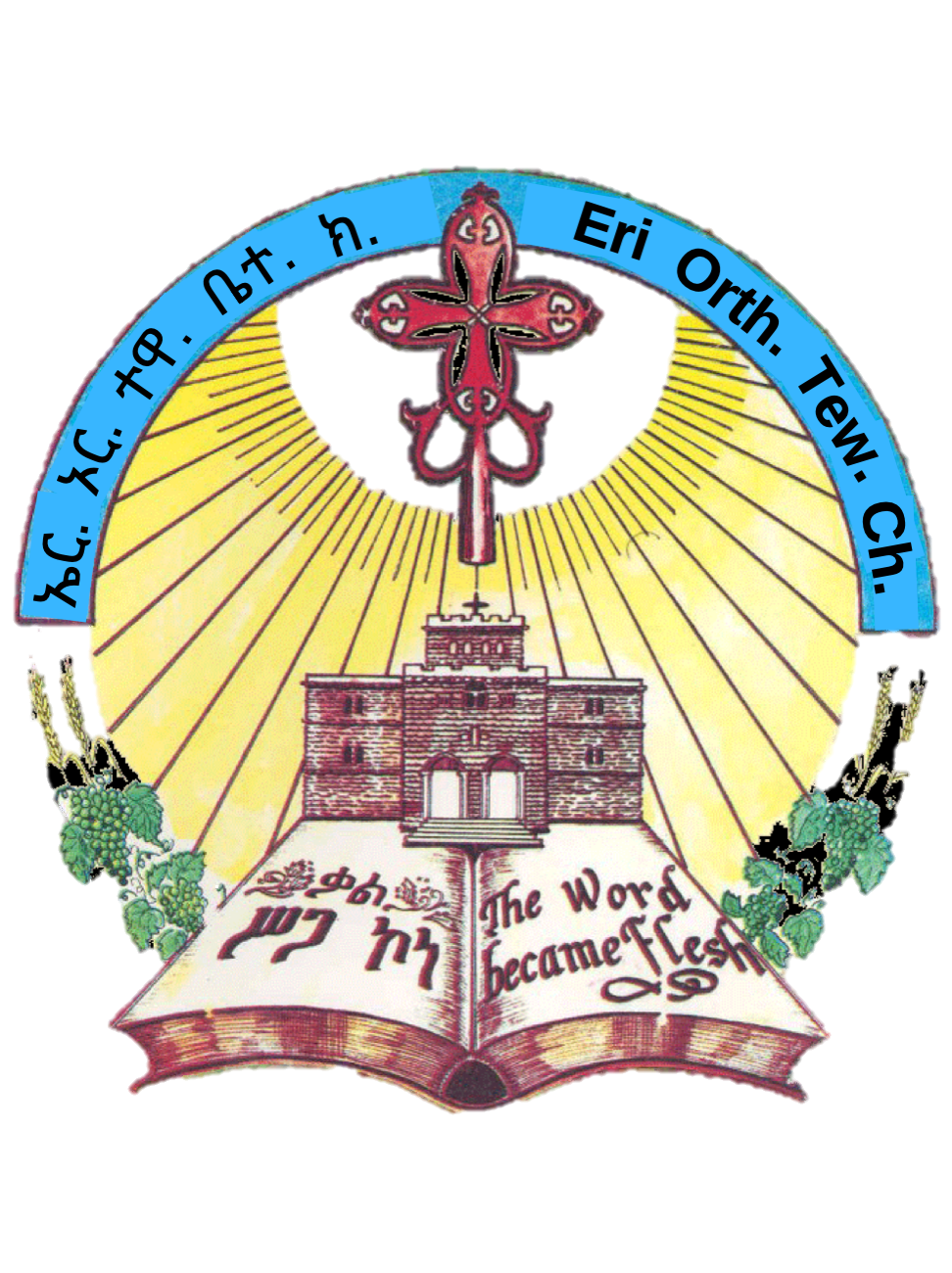 Ab semayt etEneber abona smka ykedes: menGsteka temtsa; fekadka kemti ab semayat kemu’wn ab Mdri ykun; Nay elet enjerana lomi habena; Nhna n’zeBedel’una beDelom kem en’hadgelom beDelna hdegelna; Kab kefu adhinena emBer ab fetena Ayte’etwena; mengestn haylen, kbrn neZelalem natka eyu; Amien
ኣብ ሰማያት እትነብር ኣቦና ስምካ ይቀደስ፥ መንግስትኻ ትምጻእ፥ ፈቓድካ ከምቲ ኣብ ሰማያት ከምኡ'ውን ኣብ ምድሪ ይኹን፥  ናይ ዕለት እንጌራና ሎሚ ሃበና፥  ንሕና ንዝበደሉና በደሎም ከም እንኃደግናሎም በደልና ኅደገልና፥ ካብ ክፉእ ኣድኅነና እምበር ኣብ ፈተና ኣይተእትወና፥ መንግስትን፡ ኃይልን ፡ክብርን ንዘለዓለም ናትካ እዩ፡ አሜን።
Our Father who art in Heaven, hallowed be thy name, thy kingdom come, thy will be done, on earth as it is in Heaven, Give us this day this daily bread, & forgive us our trespasses as we forgive those who trespass against us. deliver us not into temptation, but deliver us from evil. For thine is the kingdom & the power & the glory, now & forever, unto the ages of ages, Amen.
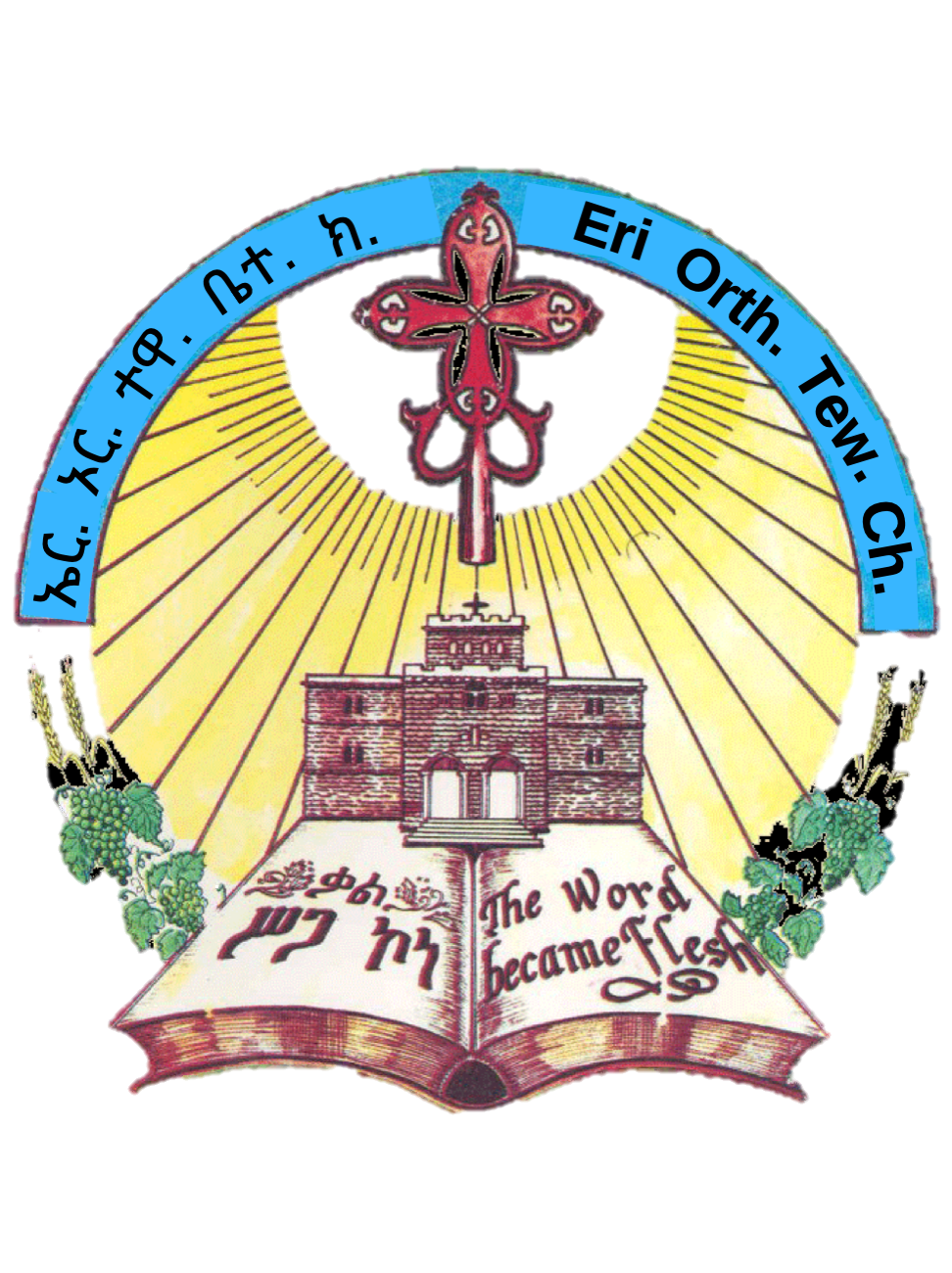 O Egzitiye Maryam b’nay kidus Gabriel melak selamta selam ebLeki: beHlenaki dngl, bSigaki’wn dngl eki:: Ade Egziabhier tsebaot (goyta serawit) selam ebleki aleku:: nesiki kab anesti berkti eki: Fre kersiki’wn buruk eyu:: O milete tsega Egziabhier mesaki iyu: O Fshiti des yebelki: hatiatna k’seryelna nab fkur wediki Eyesus Kristos me’Entata mhret lemenelna
ኦ እግዝእትየ ማርያም ብናይ  ቅዱስ ገብርኤል መልኣኽ ሰላምታ ሰላም እብለኪ፡ ብሕልናኺ ድንግል ኢኺ፡ ብሥጋኺ'ውን ድንግል ኢኺ። ኣደ እግዚአብሔር ፀባዖት (ጎይታ ሠራዊት) ሰላም እብለኪ ኣለኹ።ንስኺ ካብ ኣንስቲ ብርኽቲ ኢኺ፡ ፍረ ከርሥኺ'ውን ብሩኽ እዩ።ኦ ምልእተ ጸጋ እግዚአብሔር ምሳኺ እዩ፡ ኦ ፍሥሕት ደስ ይበልኪ፡ ኃጢኣትና ኪሠርየልና ናብ ፍቁር ወድኺ ኢየሱስ ክርስቶስ ምእንታና ምሕረት ለምንልና
OBy the salutation, of the archangel St. Gabriel, we salute you. Your art virgin in thought & virgin in body, the mother of God, the Lord of hosts, salutation to you. Your art blessed among all women, & blessed is the fruit of your womb, rejoice of full of grace, God is with you, beseech & plead for our mercy, to your beloved son Jesus Christ, that He may forgive our sins.
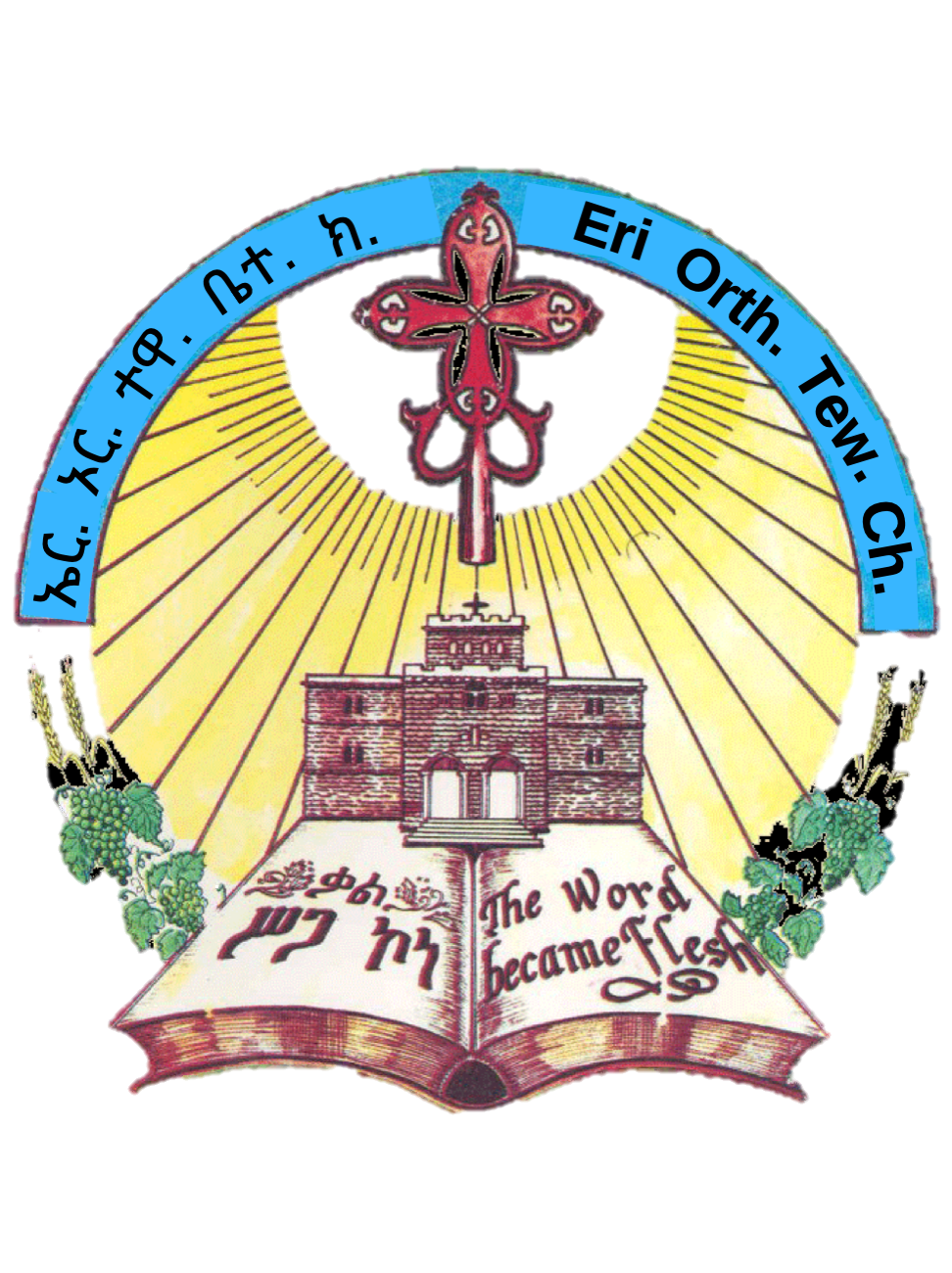 ዲያቆን፡- አድንኑ አርእስቲክሙ ቅድመ እግዚእብሔር አምላክነ በእደ ገብሩ ካህን ከመ ይባርክሙ። 
ብኢድ ኣገልጋሊኡ ካህን ምእንቲ ኪባርኸኩም ኣብ ቅድሚ እግዚኣብሔር ኣምላኽና ኣራእስኩም ኣድንኑ።
Diyakon: Adninu aristīkimu qidme Igzīabhier Amlakine be-ide gebru kahn keme yibarekimu
Deacon: Bow your heads in front of the Lord our God, that He may bless you at the hand of His servant the priest.
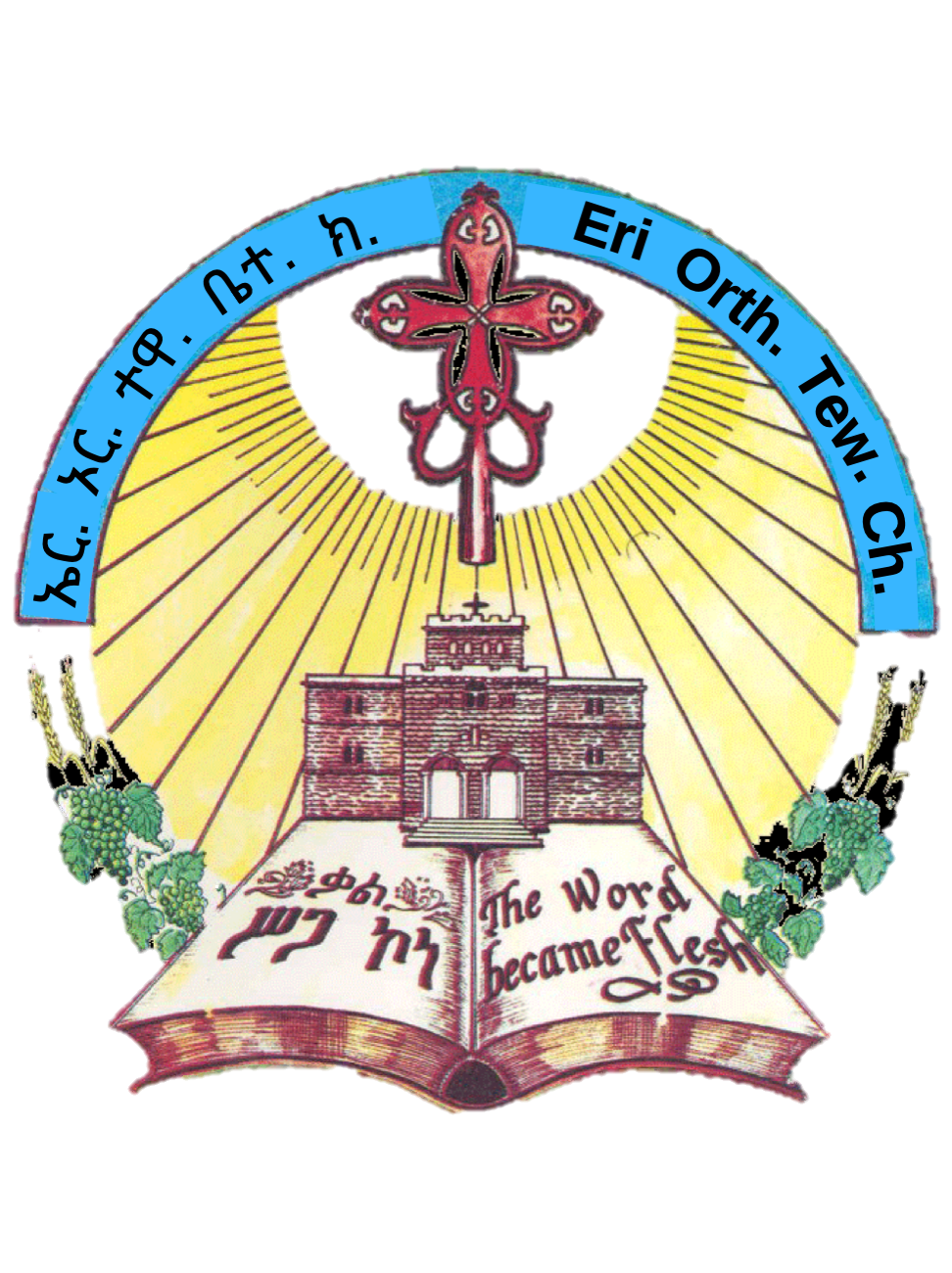 ሕዝብ፡- አሜን እግዚአብሔር ይባርከነ ወይሣሃለነ።
ኣሜን እግዚኣብሔር ይባርኸና ይቕረውን ይበለልና።
Hizb: Amien Igzīabhier yibarkene we-yisahalene
People: Amen, may He bless us and forgive us.
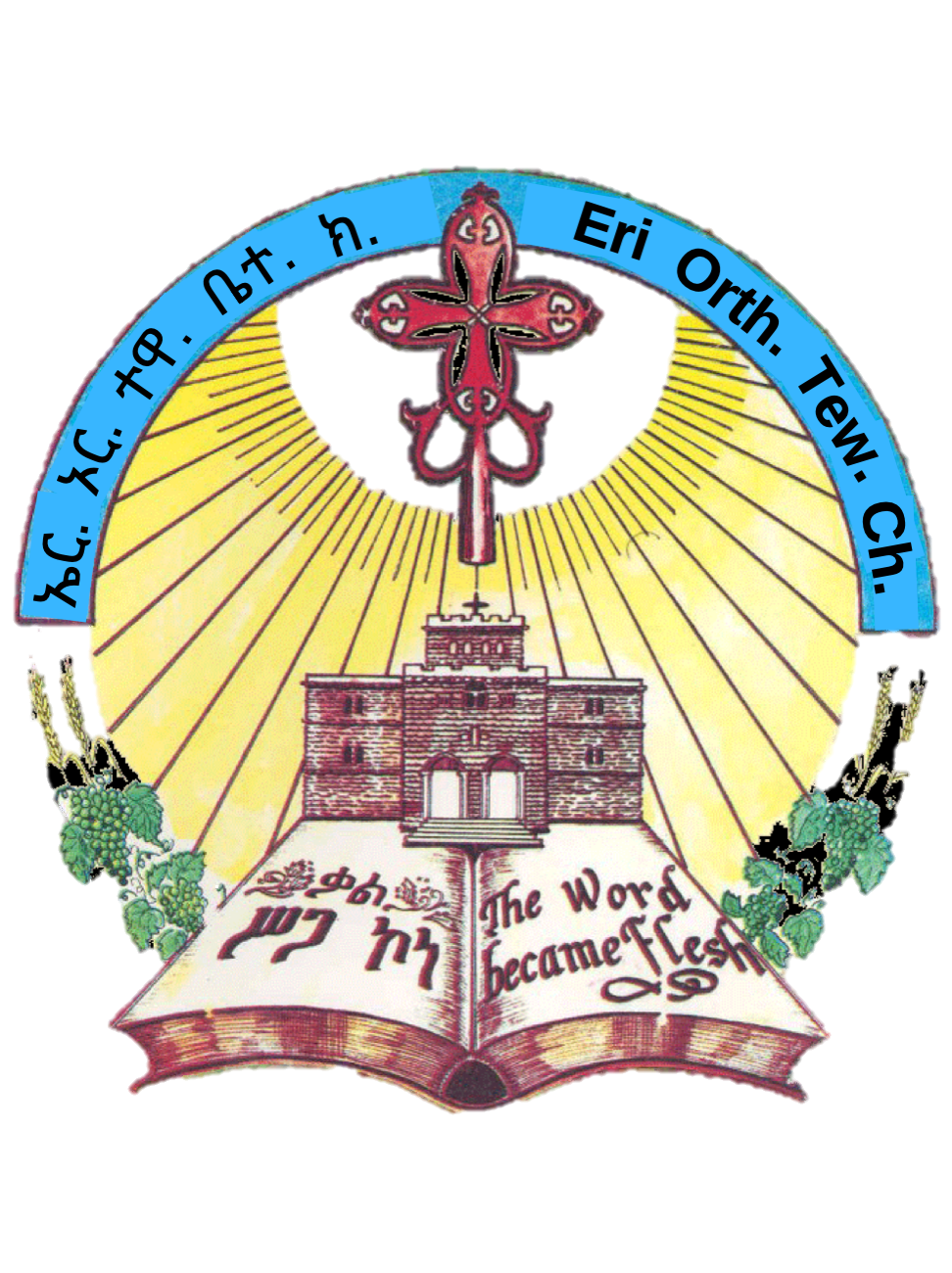 ካህን፡- ኦ እግዚኦ አድኅን ሕዝበከ ወባርክ ርስተከ
ኦ ጐይታ ሕዝብኻ ኣድኅን ርስትኻውን ባርኽ …
Kahn: O Igzio Adhin hizbeke we-barik risteke 3x
Priest: O Lord, save Thy people and bless Thy inheritance. Free Them, lift them up for ever, and keep Thy church which Thou didst purchase and ransom with the precious blood of Thy only-begotten Son…
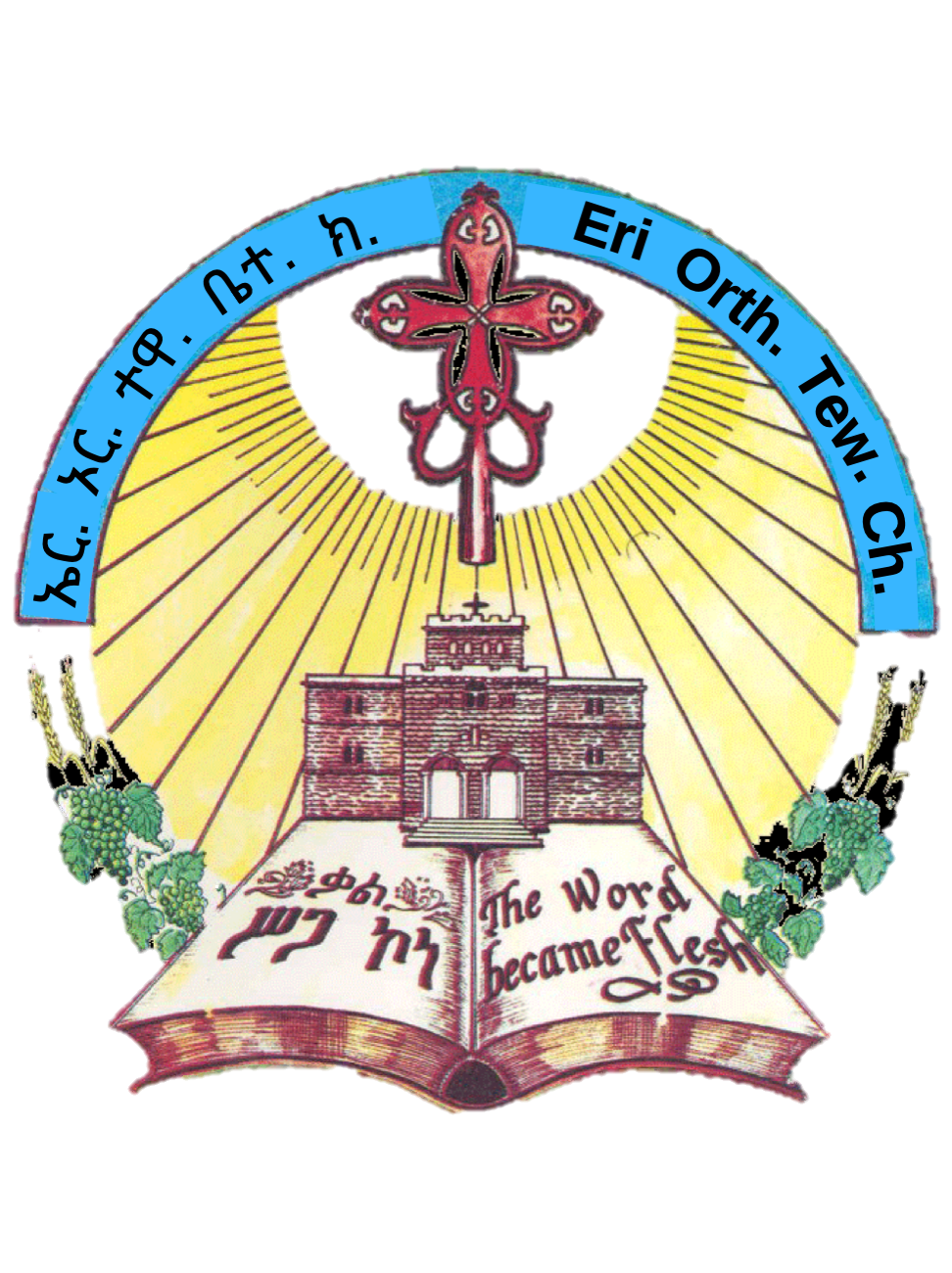 ካህን፡- እግዚአብሔር የሃሉ ምስለ ኵልክሙ።
እግዚኣብሔር ምስ ኵልኹም ይኹን።

ሕዝብ፡- ምስለ መንፈስከ።
ምስ መንፈስካ።
Kahn: Igzīabhier yihalu misle kulikimu
Priest: The Lord be with you all.

Hizb: Misle menfesike 
People: And with thy spirit.
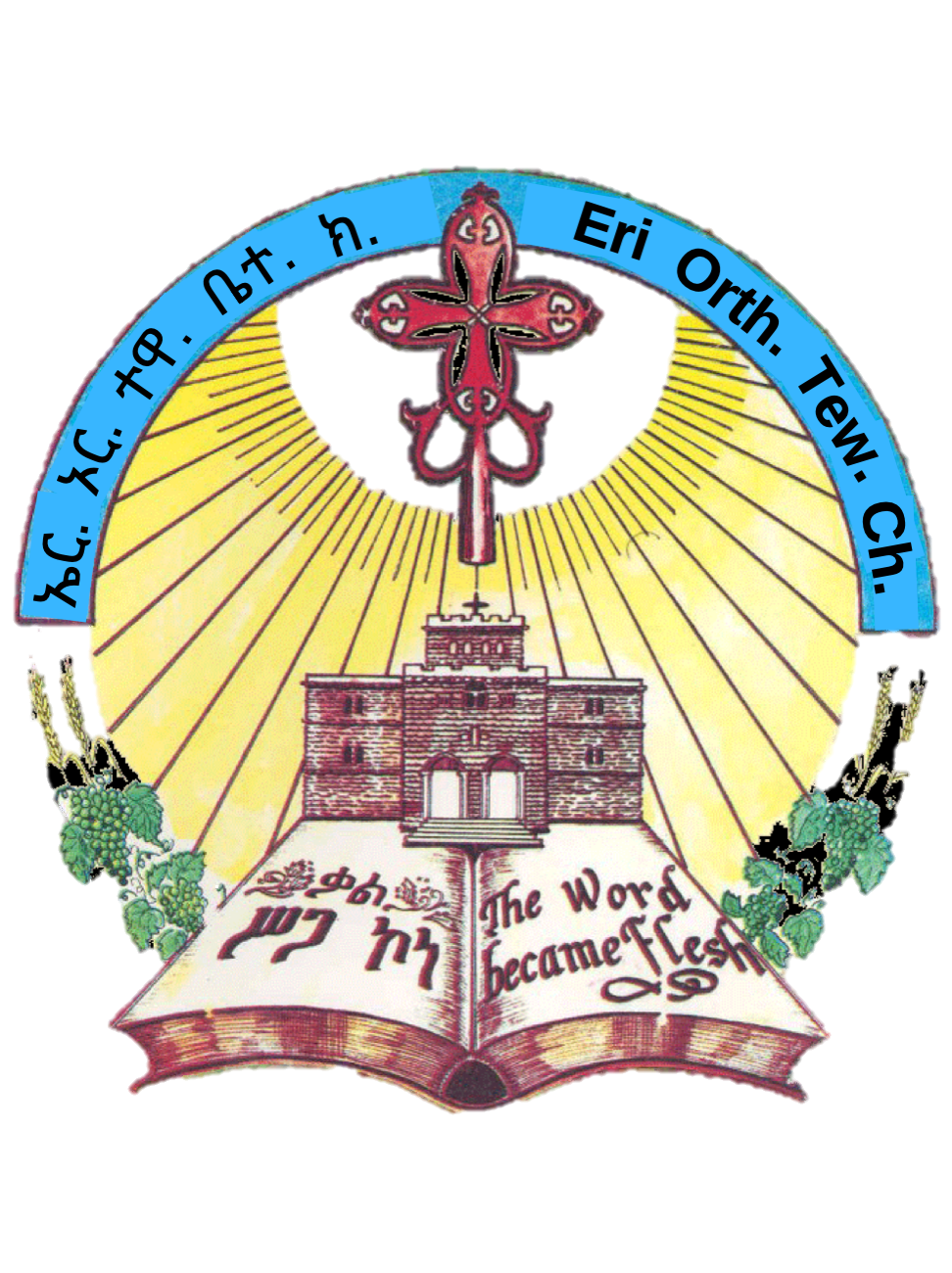 አሜን እግዚአብሔር ይባርከነ ለአግብርቲሁ በሰላም ሥርየተ ይኩነነ ዘተመጦነ ሥጋከ ወደመከ አብሐነ በመንፈስ ንኪድ ኵሎ ኃይሎ ለጸላዒ።
ኣሜን እግዚኣብሔር ንባሮትካ ብሰላም ባርኸና። ዝተቐበልናዮ ሥጋኻን ደምካን ንኅድገት ኃጢኣት ይኹነና። ኵሉ ኃይሊ ጸላኢ ብመንፈስ ክንረግጽ ሥልጣን ሃበና።
Amien Igziabhier yibarikene le-agbertīhu be-selam siryet yikunene ze-temeTone sigake we-demeke abhane beMenfes nikīd kulu haylo le-tselayī
Amen. May God bless us, His servants, in peace. Remission be unto us who have received Thy body and Thy blood.Enable us by the Spirit to tread upon all the power of the enemy.
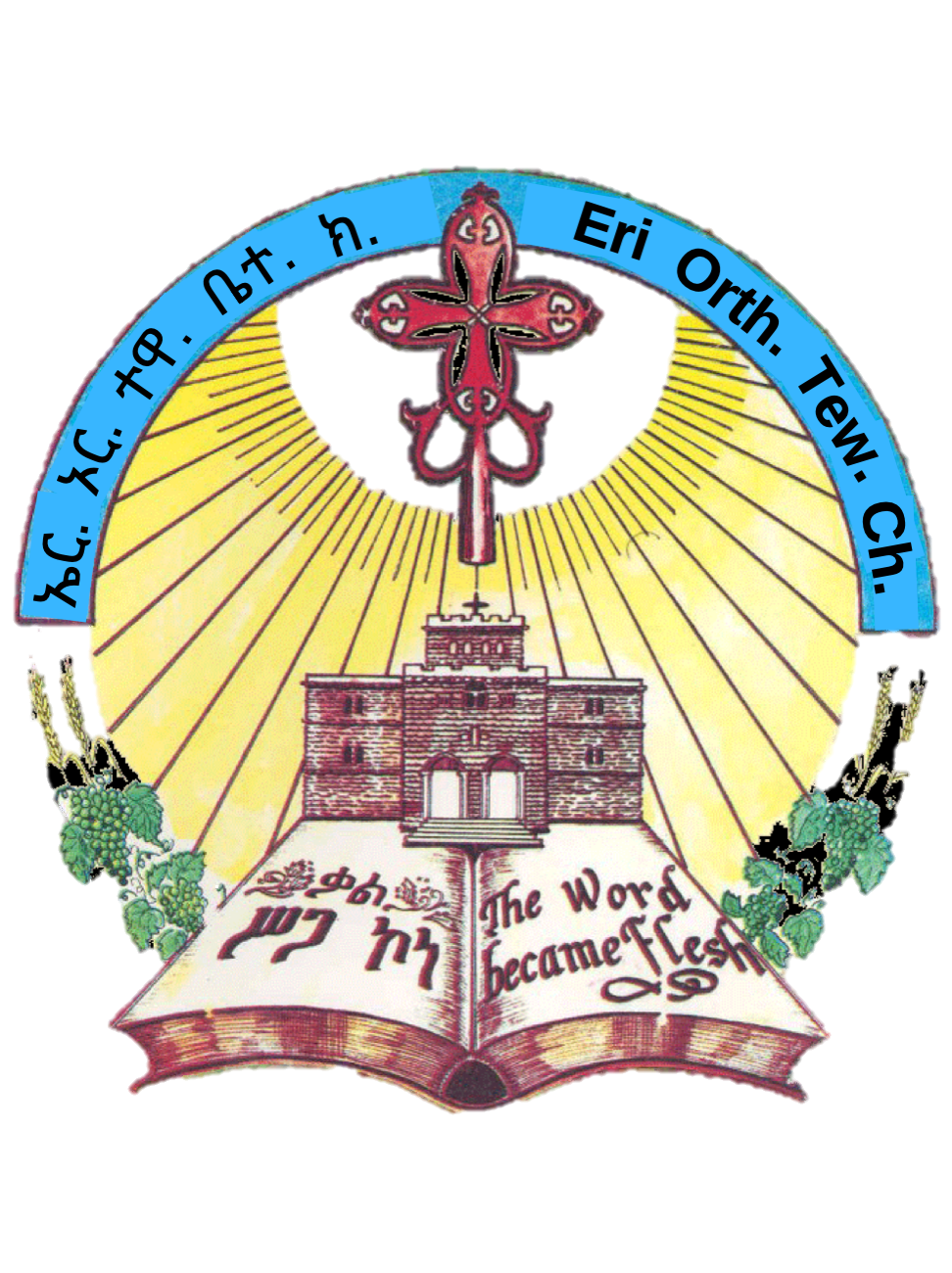 በረከተ እዴከ ቅድስት እንተ ምልዕተ ምሕረት ኪያሃ ንሴፎ ኵልነ እምኵሉ ምግባረ እኩይ እግኅሠነ ወውስተ ኵሉ ምግባረ ሠናይ ደምረነ።
ምሕረት ዝመልአት በረኸት ቅድስቲ ኢድካ ንኣኣ ኵላትና ንጽበ ኣሎና። ካብ ክፉእ ምግባር ኩሉ ኣርሕቐና፡ ኣብ ኩሉ ምግባር ሠናይ ከኣ ጸምብረና።
Berekete idieke qidist inte milit mihret kīyaha nisiefo kuline im-kulu migbar ikuy ighasene we-wiste kulu migbar senay demerene
We all hope for the blessing of Thy holy hand, which is full of mercy. From all evil works keep us apart, and in all good works unite us.
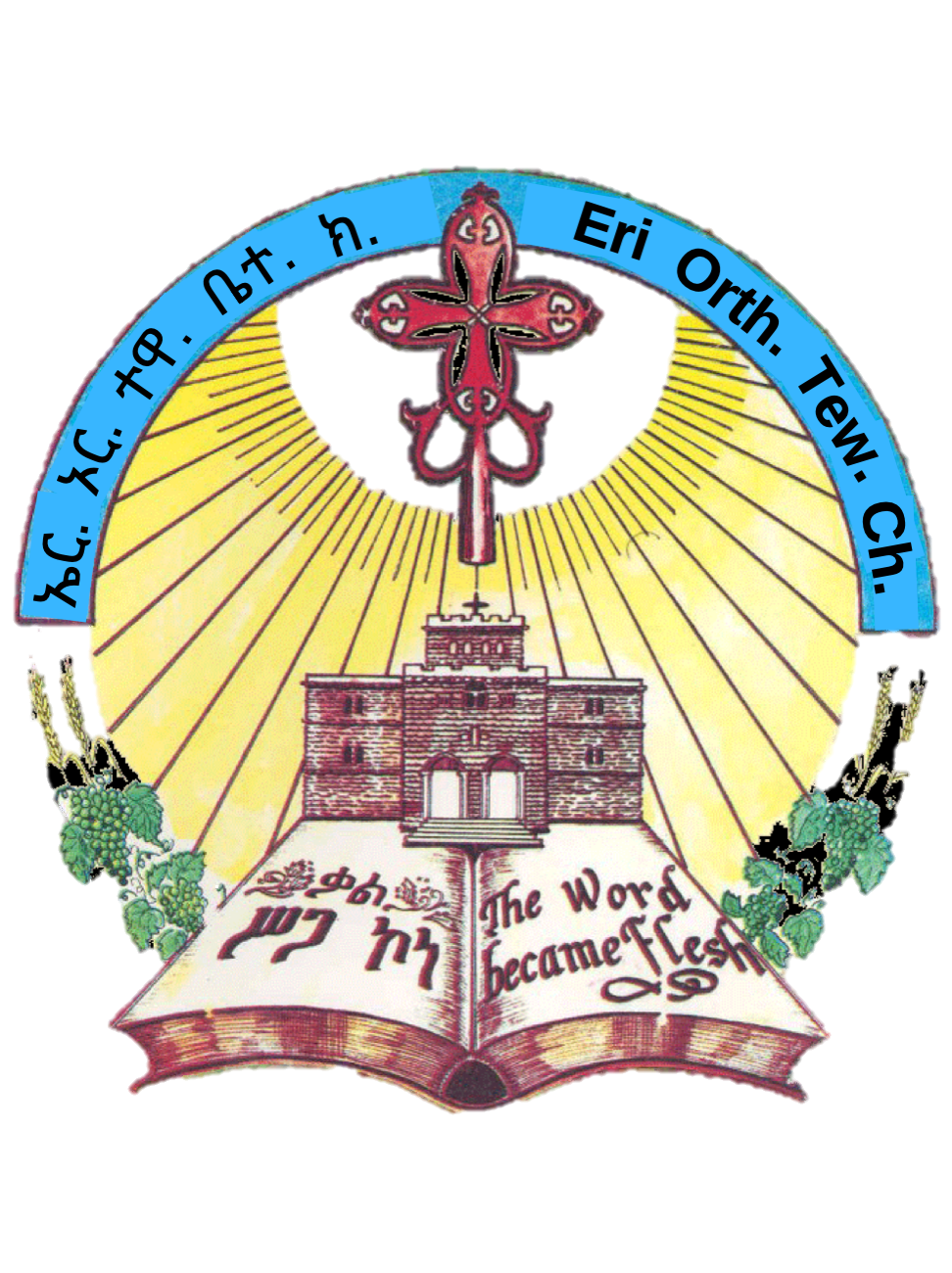 ቡሩክ ዘወሀበነ ሥጋሁ ቅዱሰ ወደሞ ክቡረ ጸጋ ነሣአነ ወሕይወተ ረከብነ በኃይለ መስቀሉ ለኢየሱስ ክርስቶስ ኪያከ እግዚኦ ነአኲት ነሢአነ ጸጋ ዘእመንፈስ ቅዱስ።
ቅዱስ ሥጋኡን ክቡር ደሙን ዝሃበና ቡሩኽ እዩ።ብኃይሊ መስቀሉ ንኢየሱስ ክርስቶስ ጸጋ ተቐቢልና ሕይወትውን ረኺብና ኢና። ኦ ጐይታ ካብ መንፈስ ቅዱስ ዝተረኽበ ጸጋ ተቐቢልና ንኣኻ ነመስግን ኣሎና።
Buruk zewe-habene sigahu Qidus we-demu kibur tsega nesaine we-hywete rekebne be-hayle mesqelu leEyesus Kristos kīyake Igzīo niakuti nesīane tsega ze-iMenfes Qidus
Blessed be He that has given us His holy body and His precious blood We have received grace and found life by the power of the cross of Jesus Christ. Unto Thee, Lord, do we give thanks, for that we have received grace from the Holy Spirit.
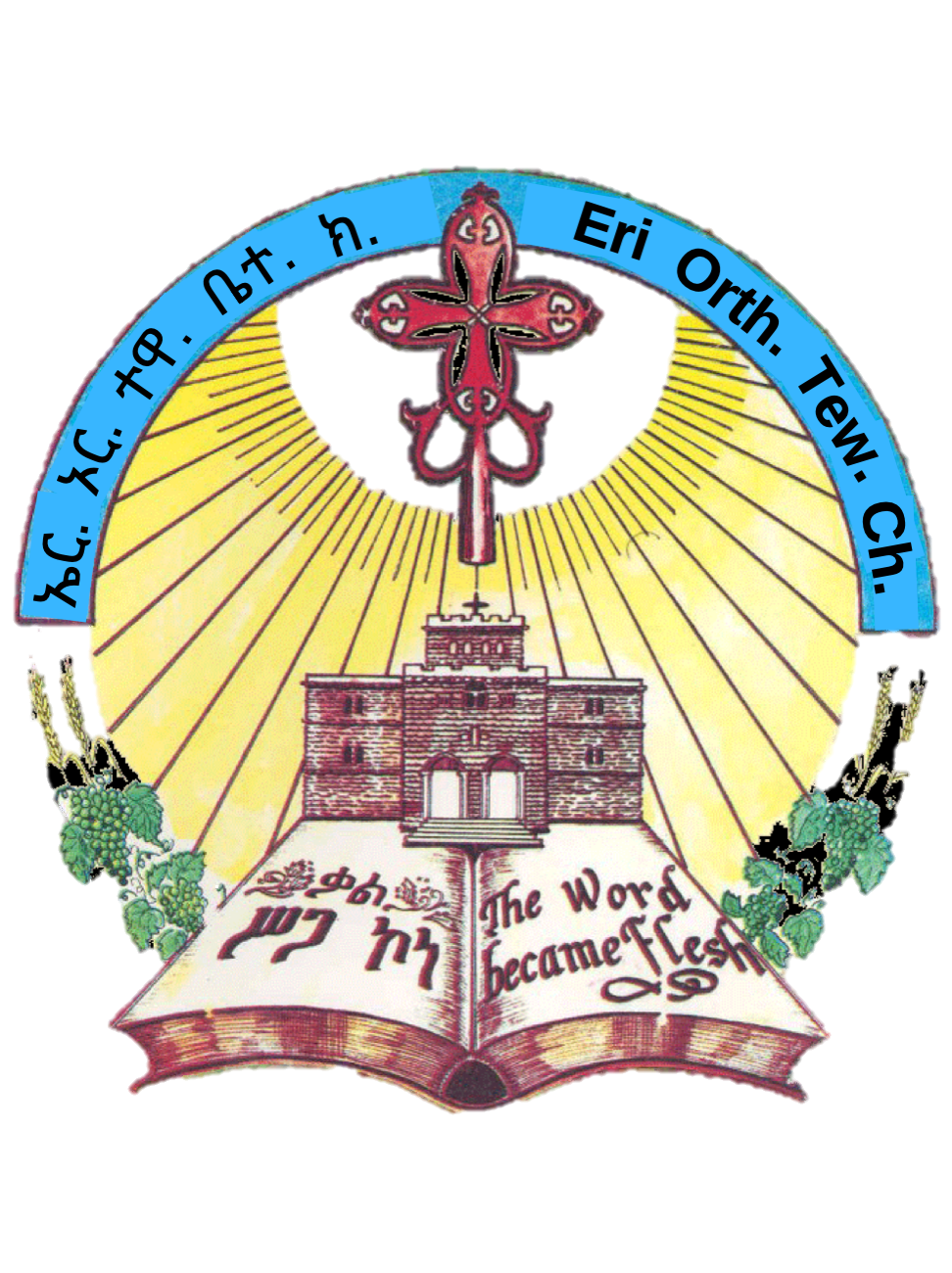